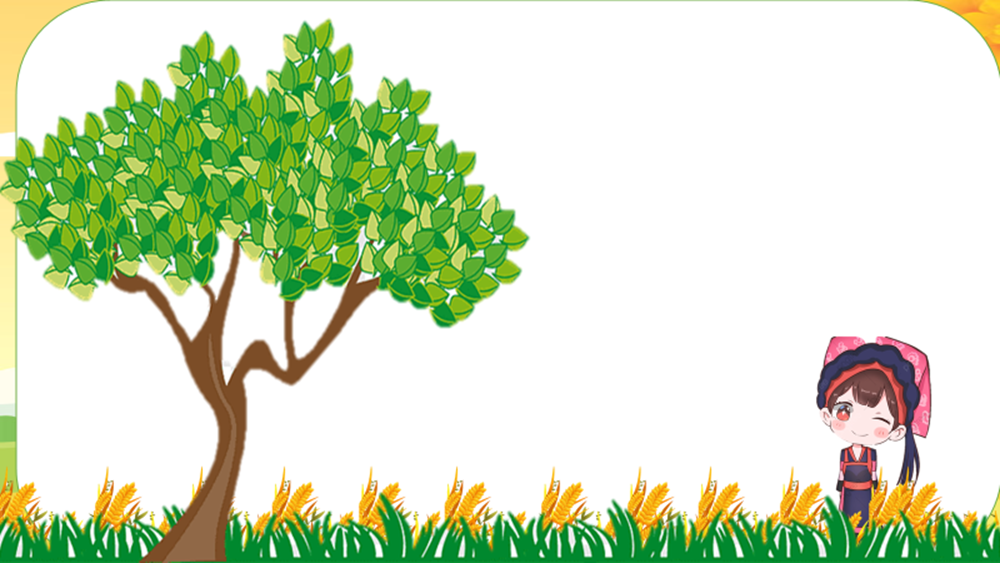 Tiết:…
LỄ CÚNG THẦN LÚA CỦA NGƯỜI CHƠ-RƠ
Văn Quang, Văn Tuyên
Giáo viên:…..
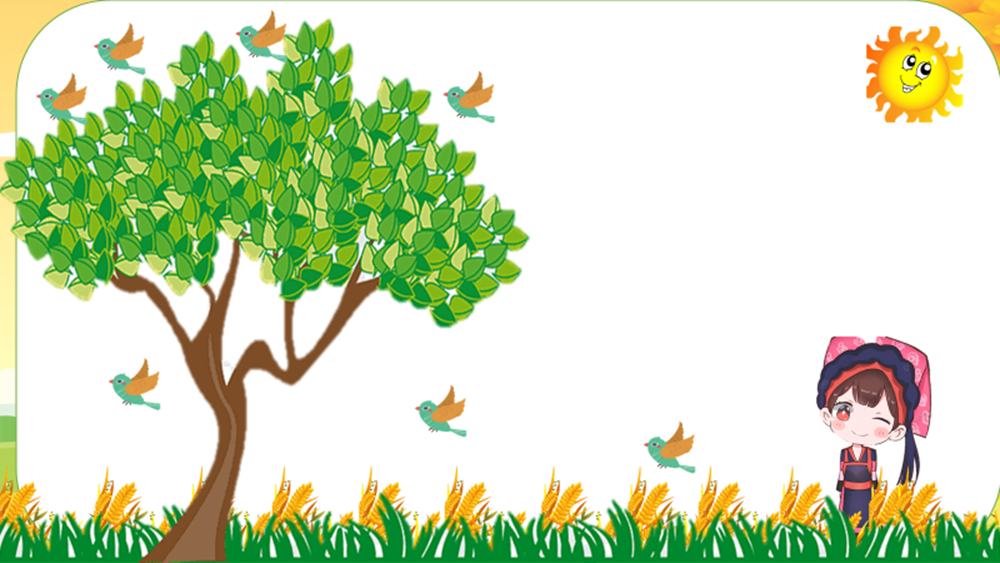 KHỞI ĐỘNG
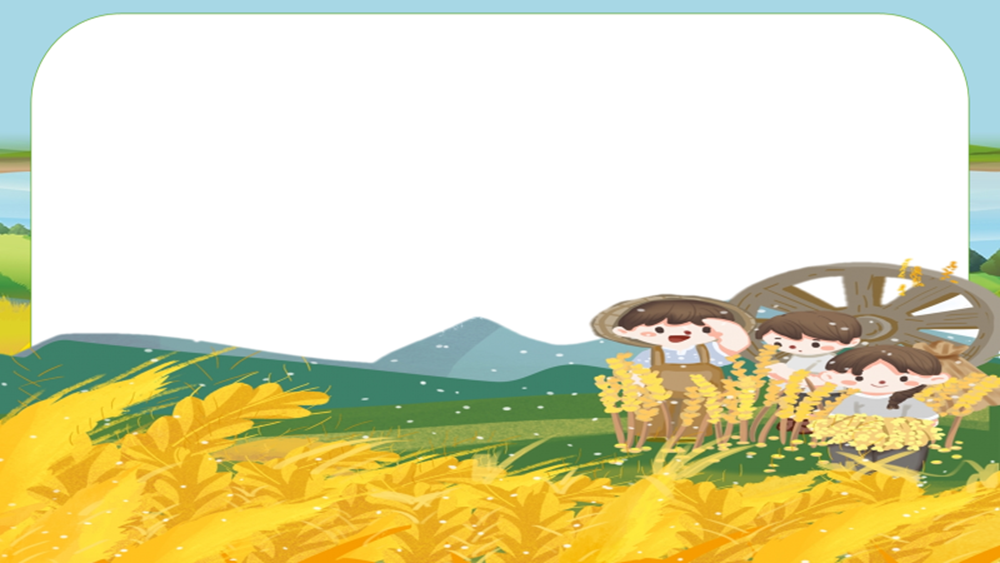 Nêu vai trò của cây lúa trong đời sống con người VN? Hãy chia sẻ với các bạn một lễ hội về cây lúa mà em biết?
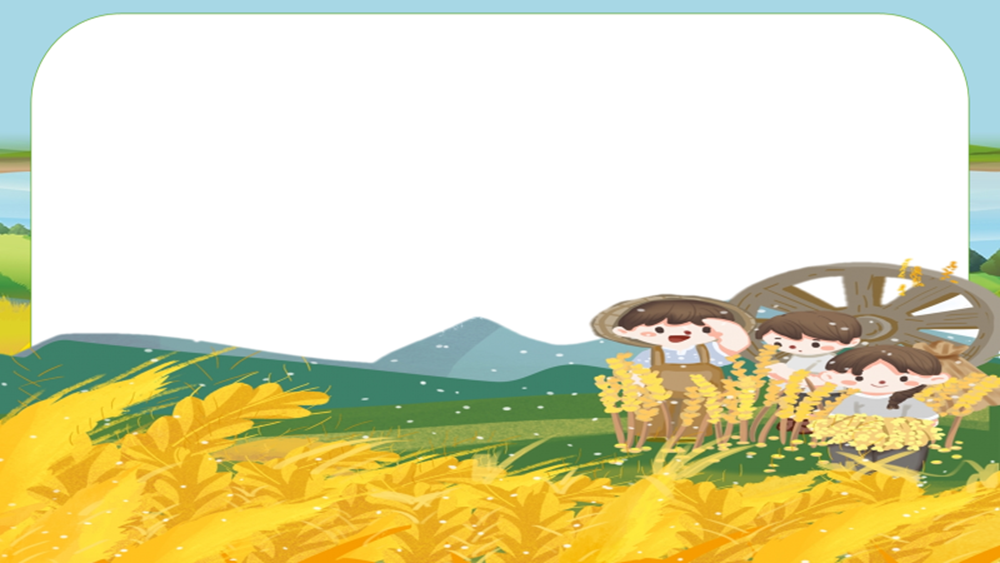 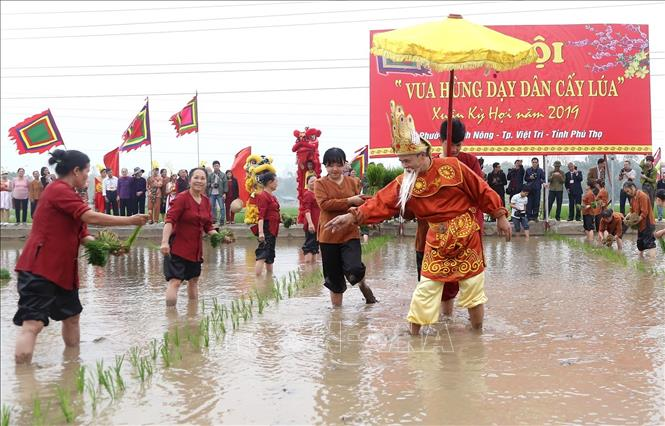 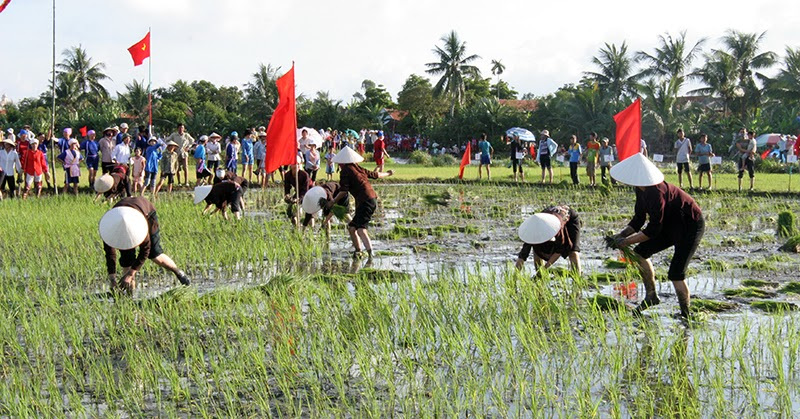 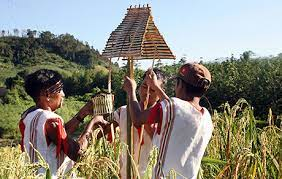 Lễ Vua Hùng dạy dân cấy tại Việt Trì
Lễ hạ điền
Lễ mừng lúa mới
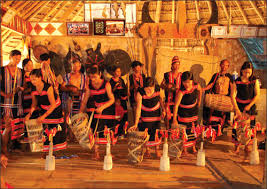 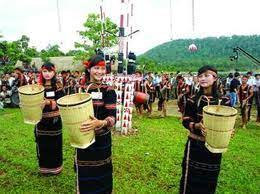 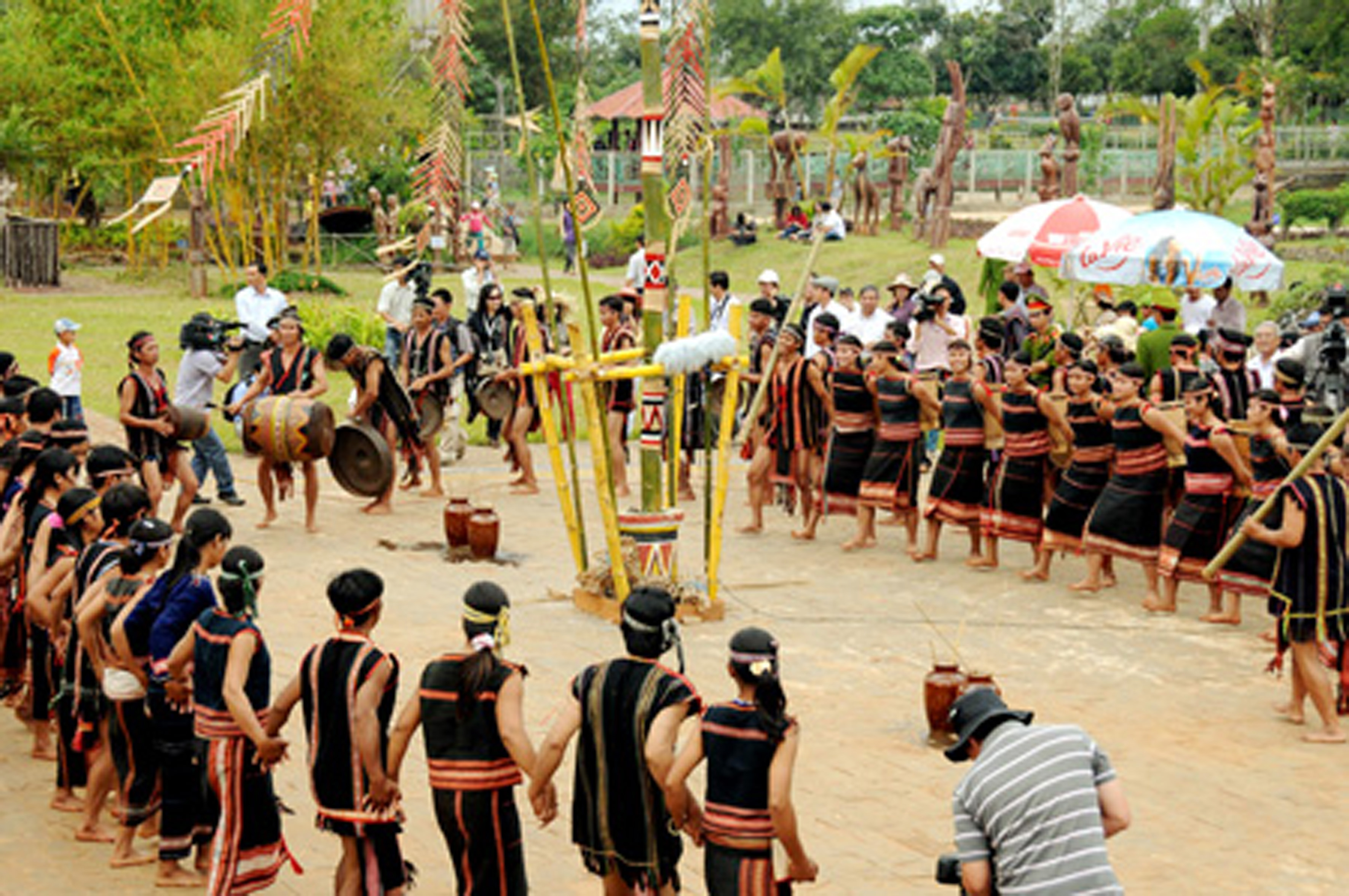 Lễ mừng lúa mới
Lễ mừng lúa mới
Lễ mừng lúa mới
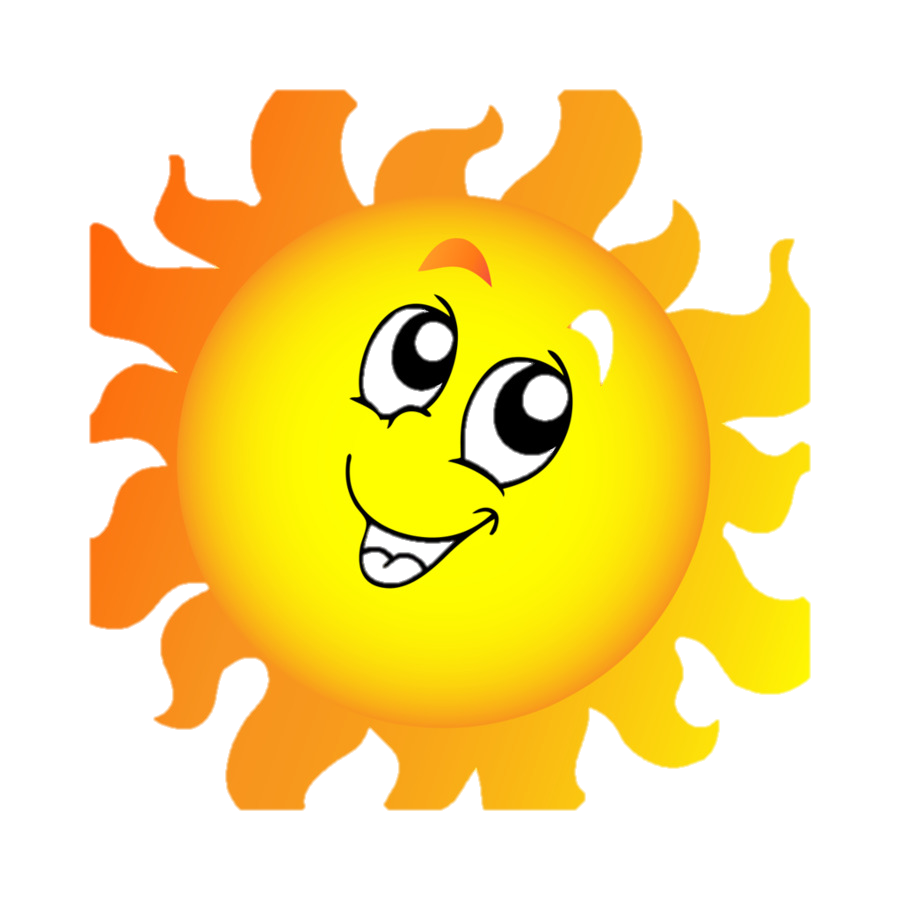 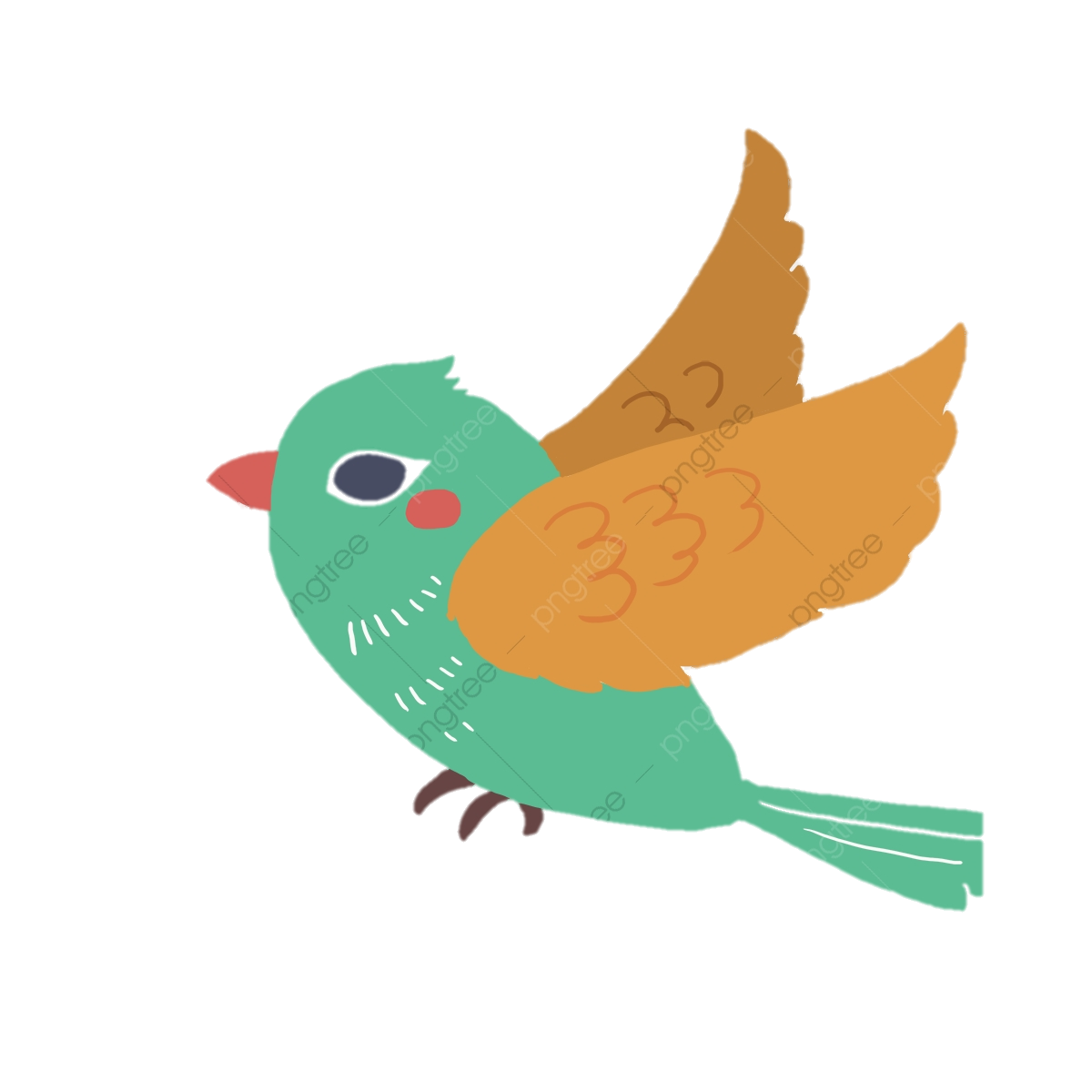 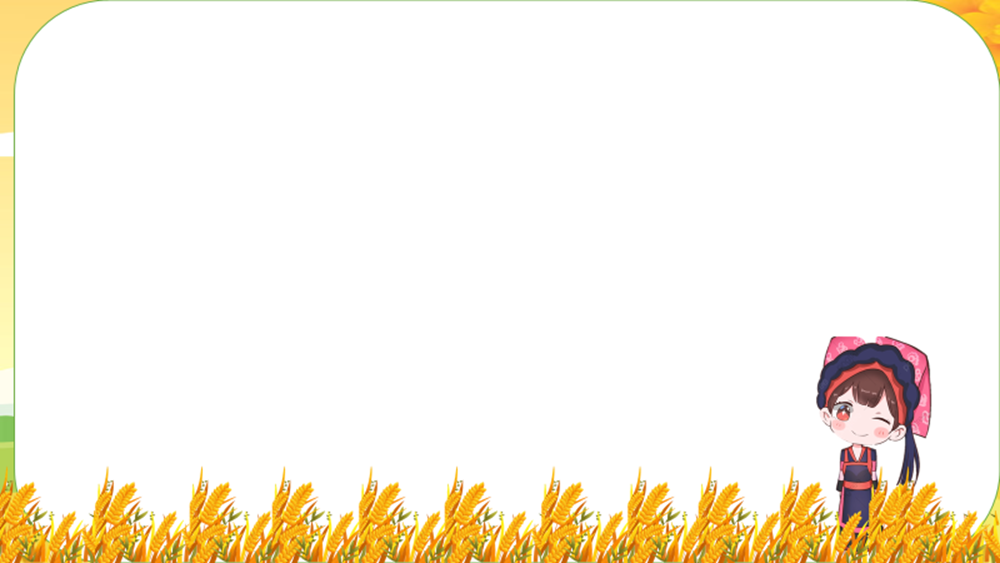 VƯỢT CHƯỚNG NGẠI VẬT
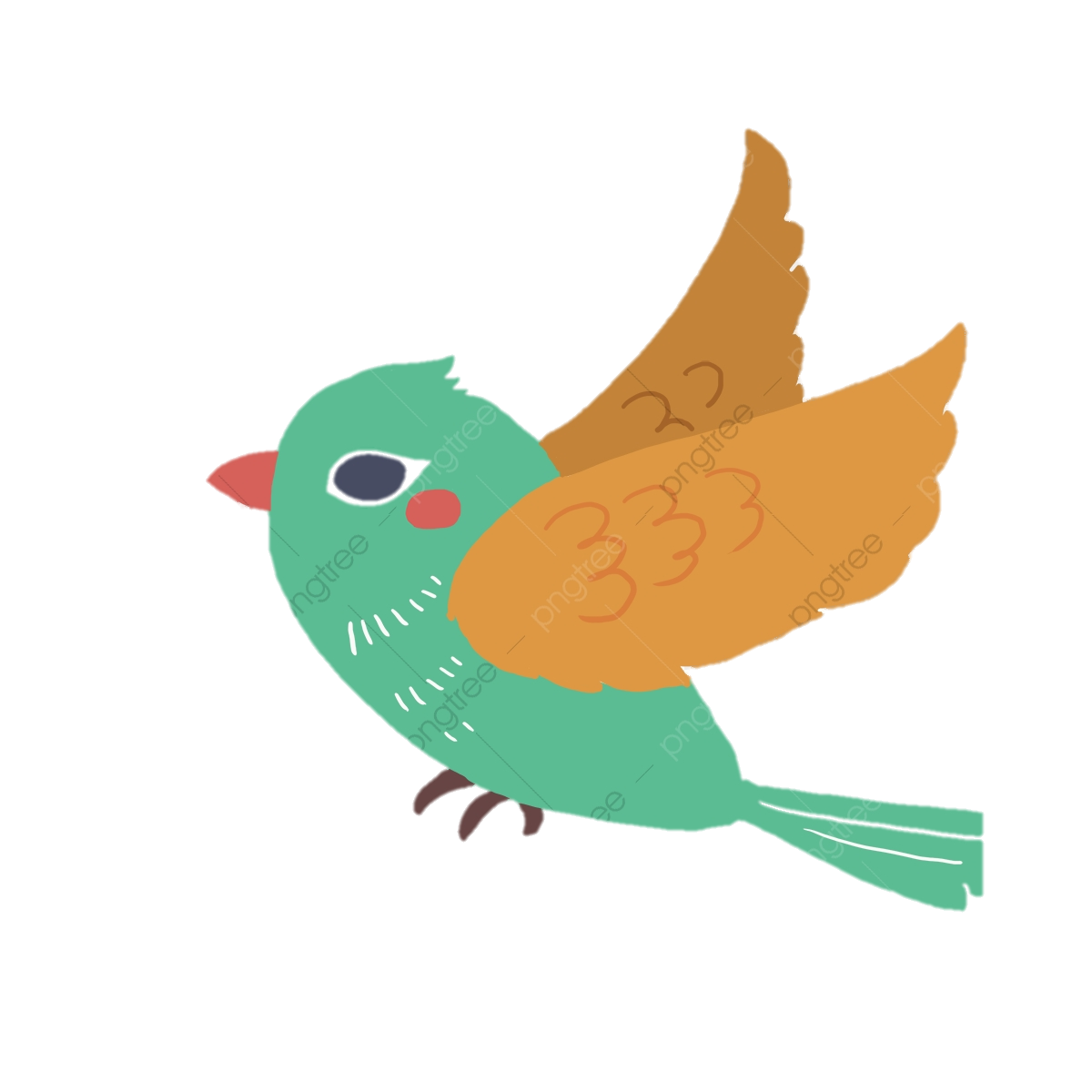 1
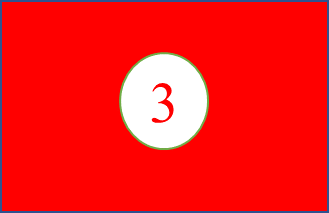 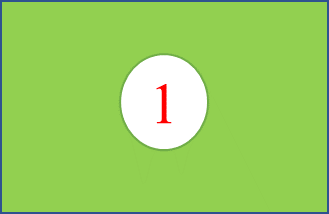 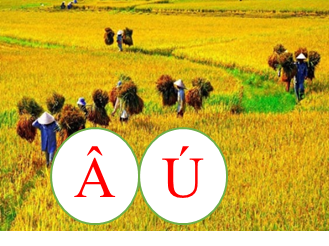 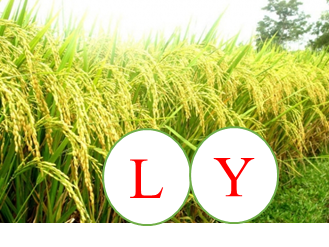 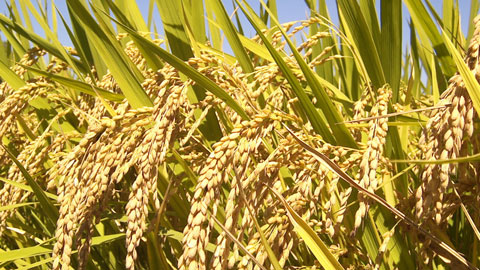 BÀI HỌC
2
3
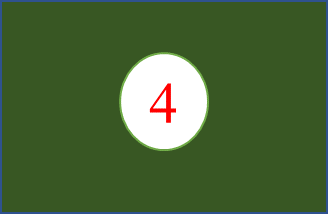 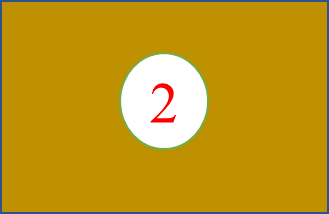 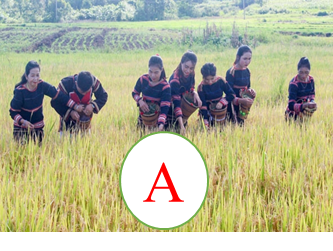 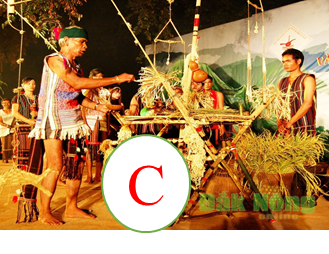 4
TỪ KHÓA
?
A
?
Ú
?
?
Y
L
?
C
?
Â
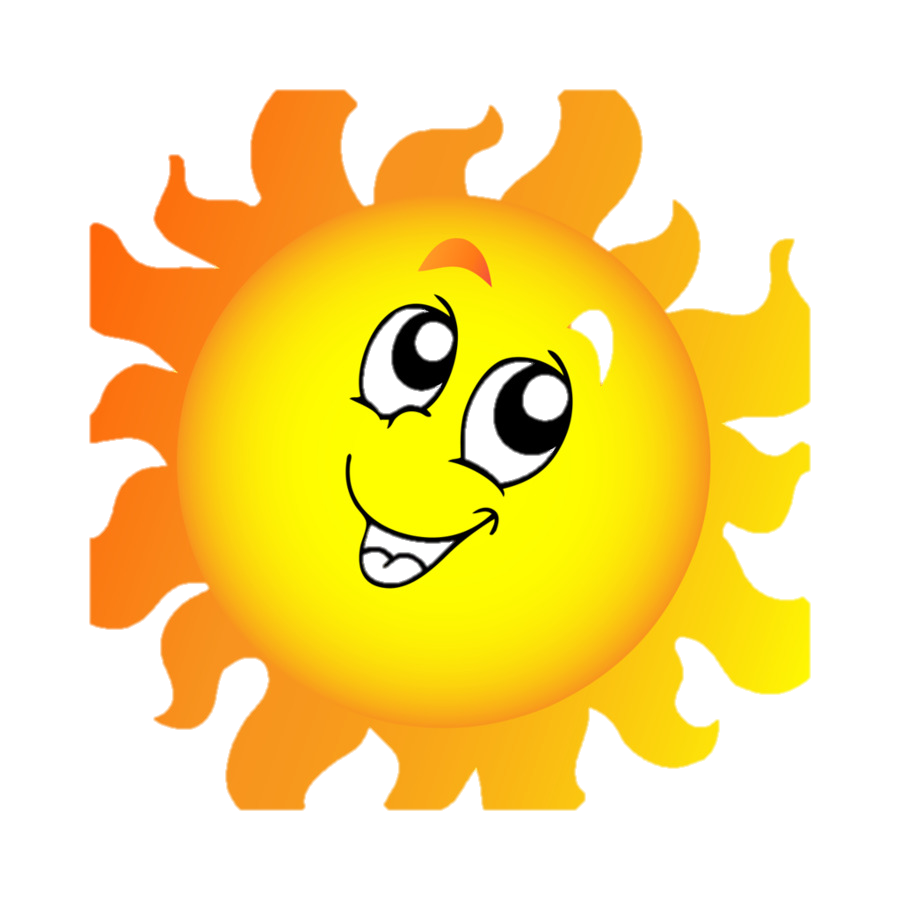 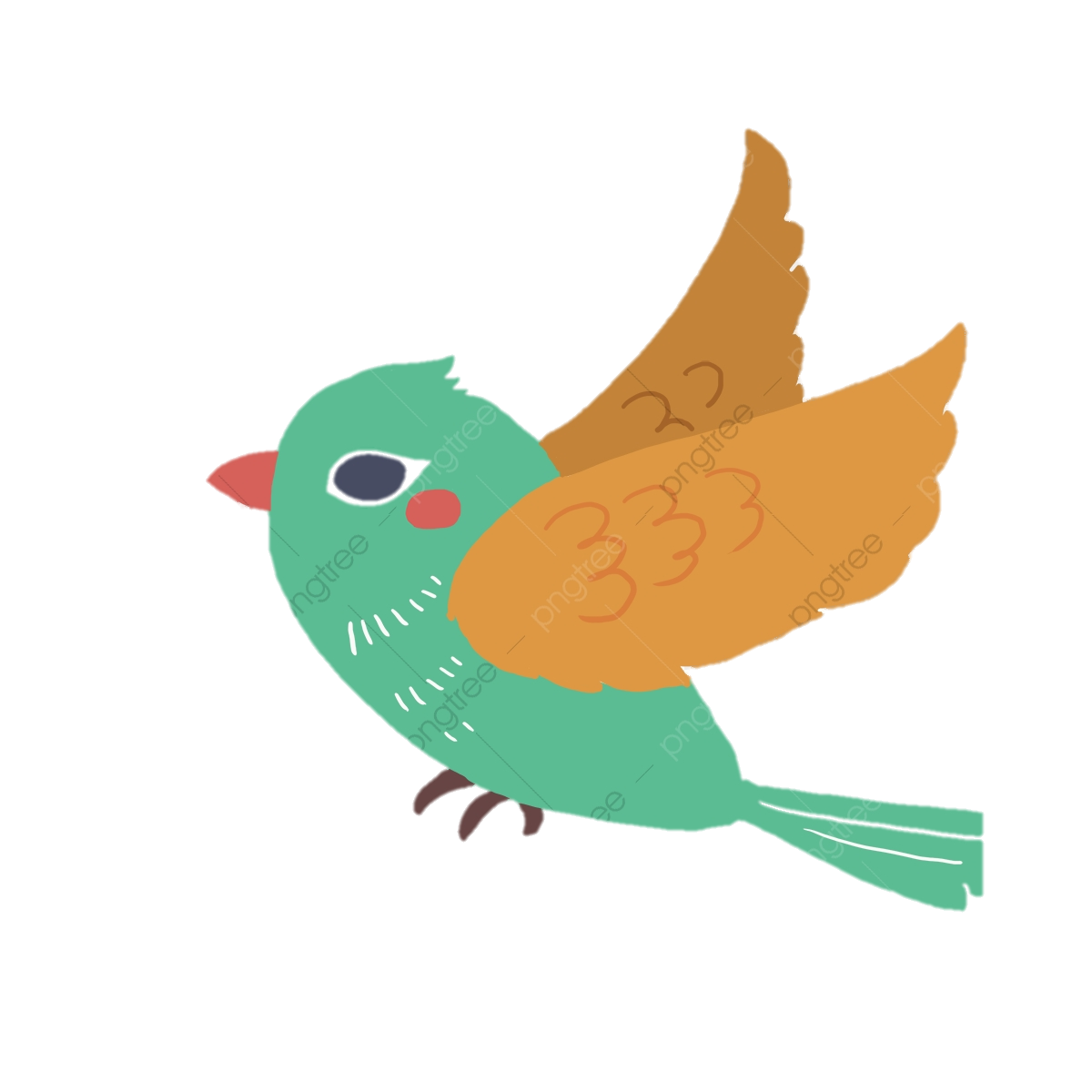 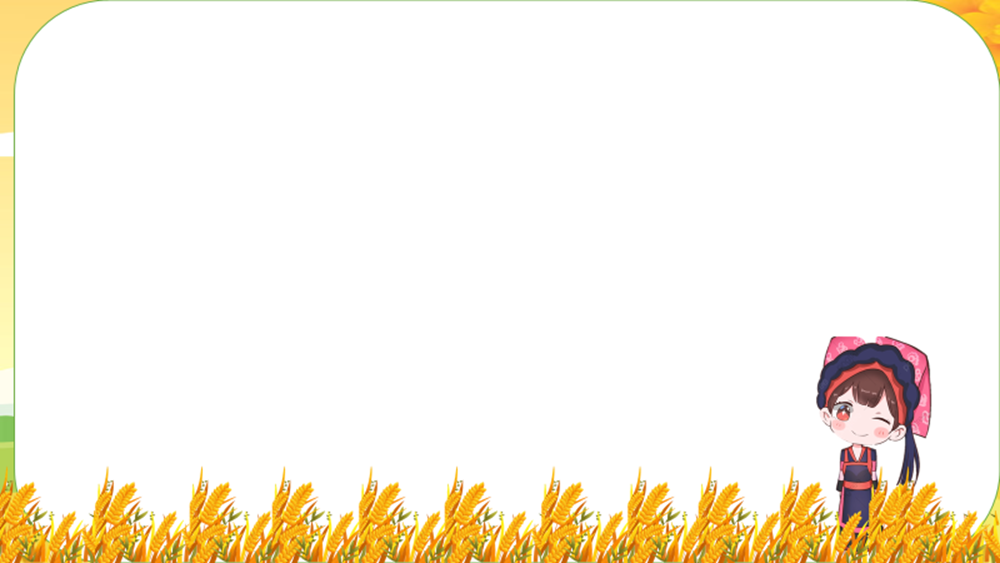 Câu 1. Quanh năm làm bạn đất trời
Dạn dày sương gió, chẳng ngơi tay làm.
Là ai?
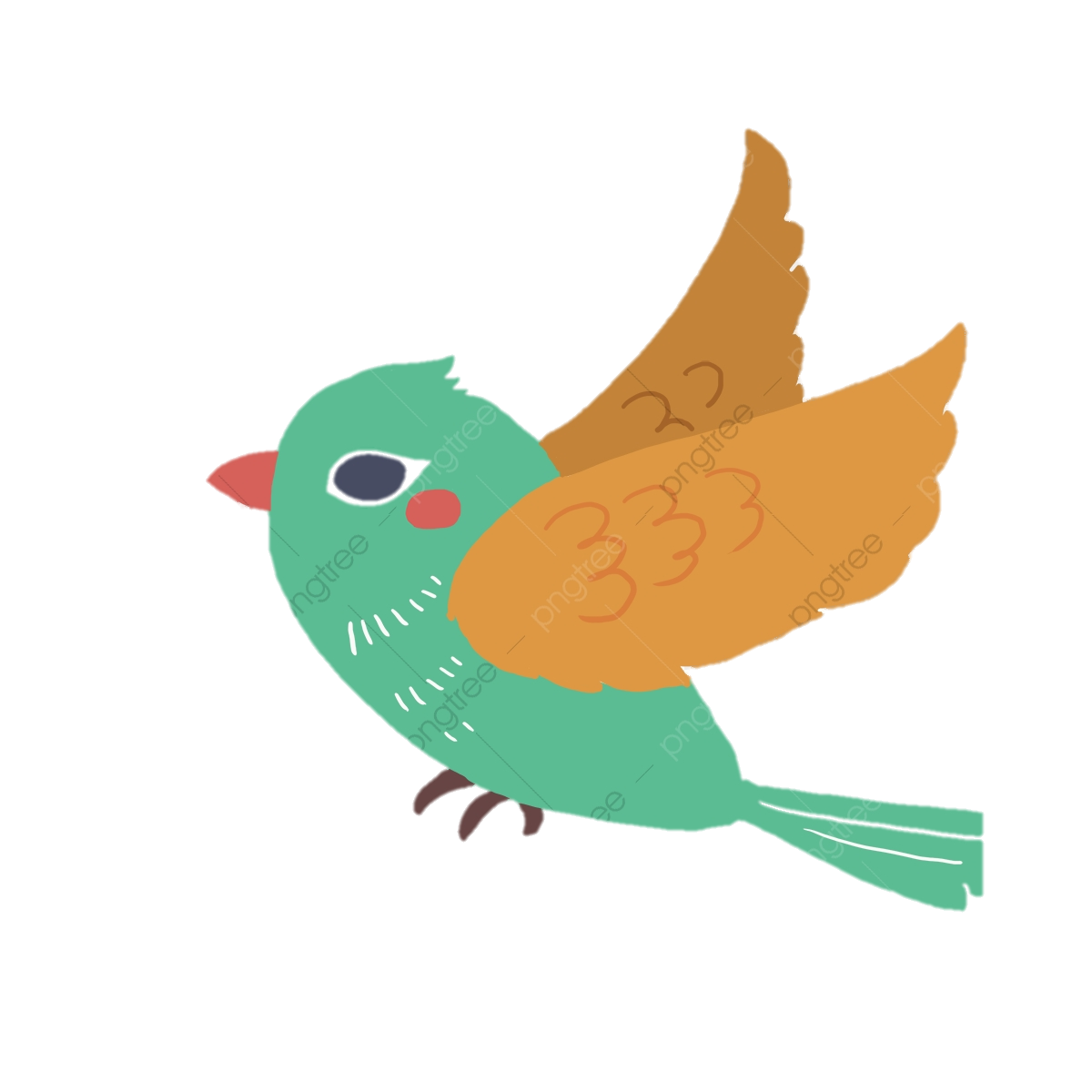 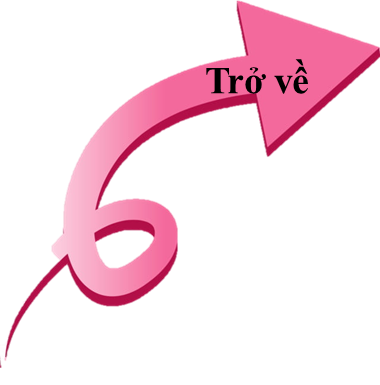 Bác nông dân
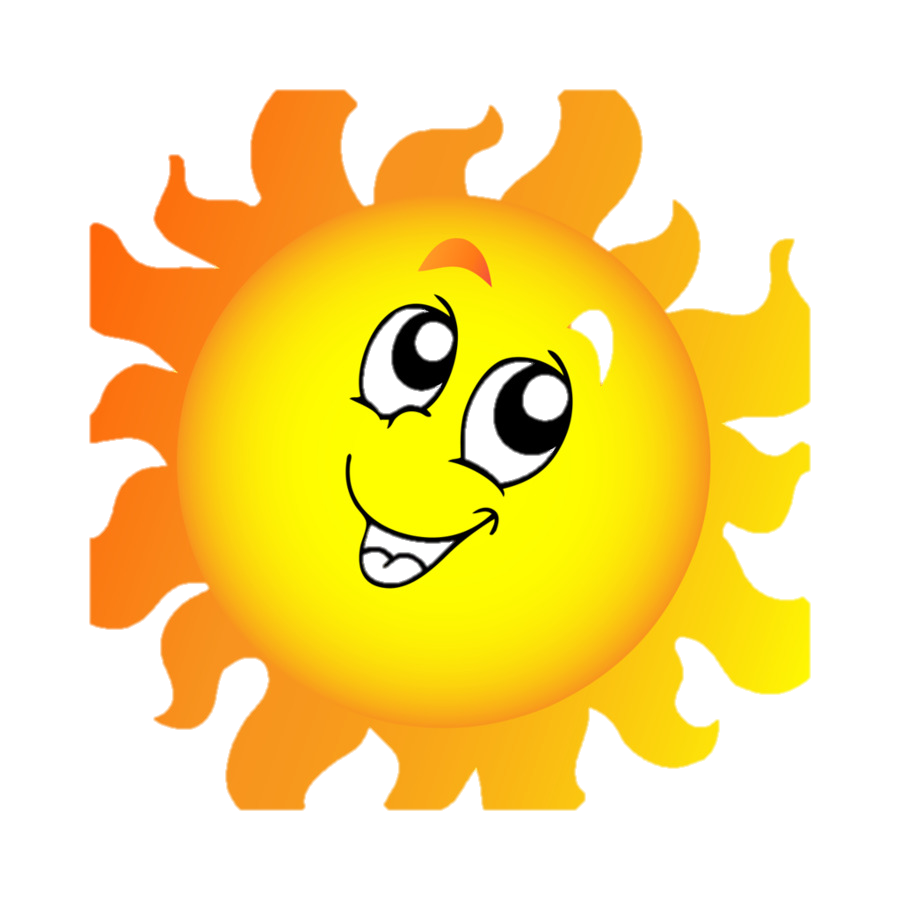 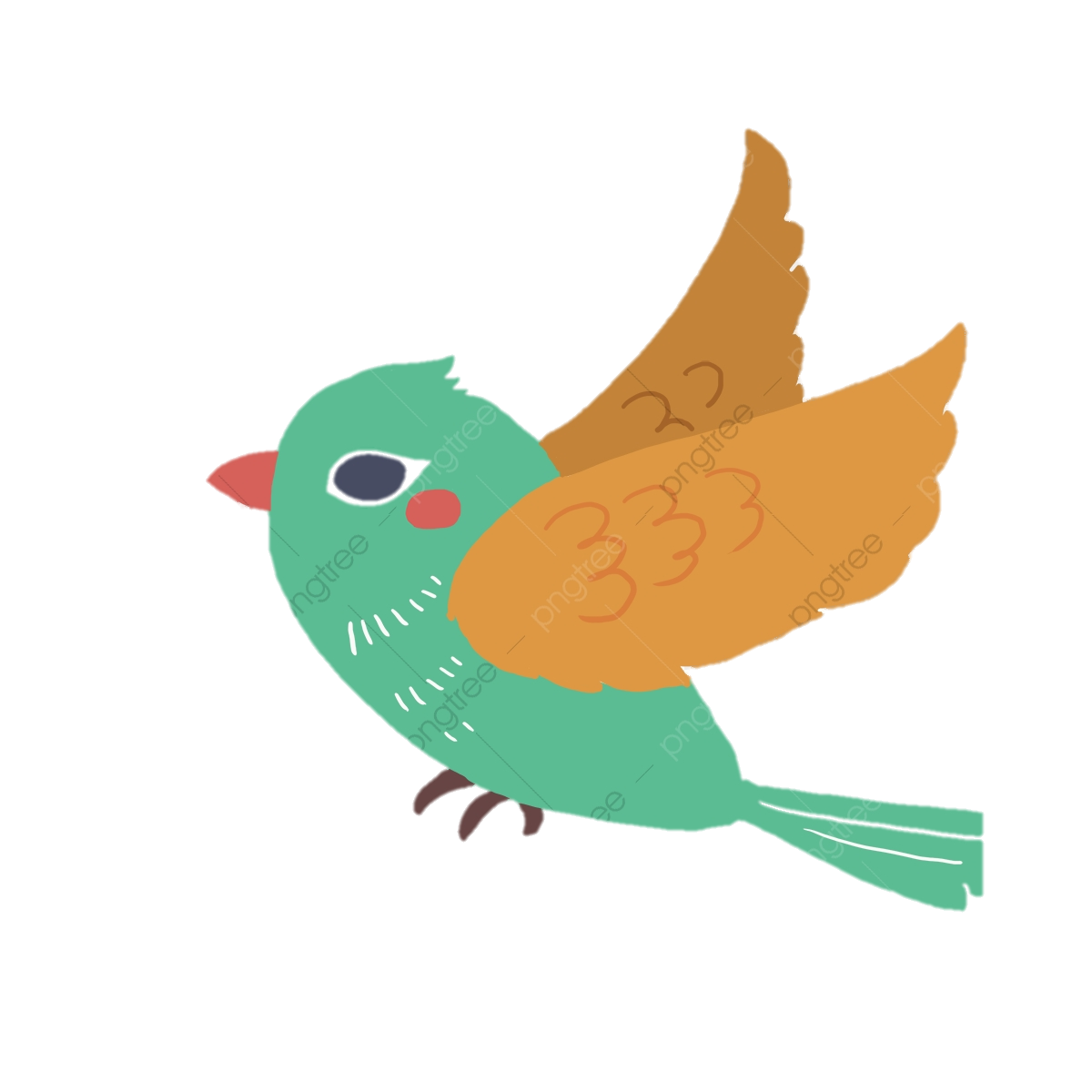 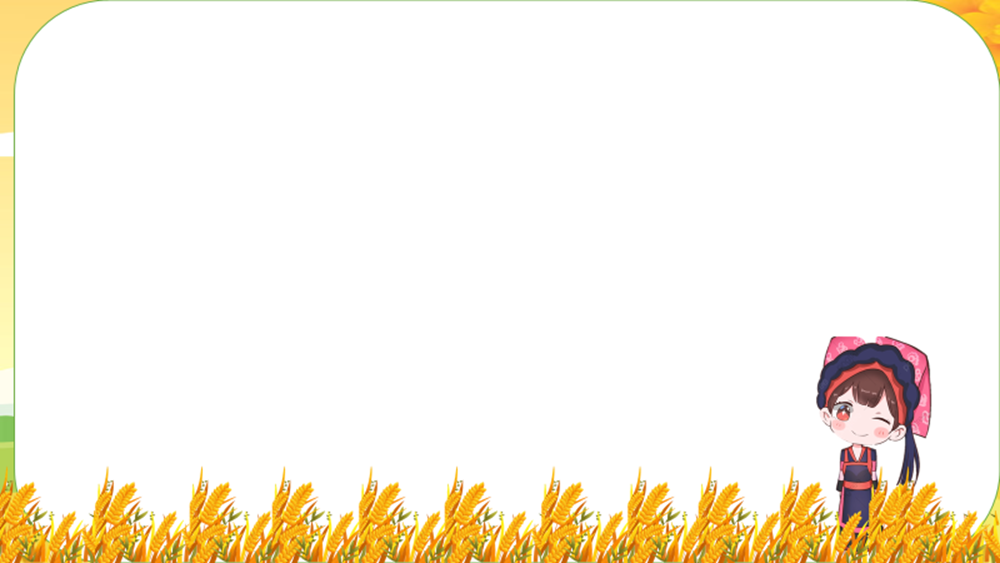 Câu 2. Vườn xanh lại đóng khố xanh
Xung quanh trồng hành, trả lợn vào trong?
Đố là cái gì?
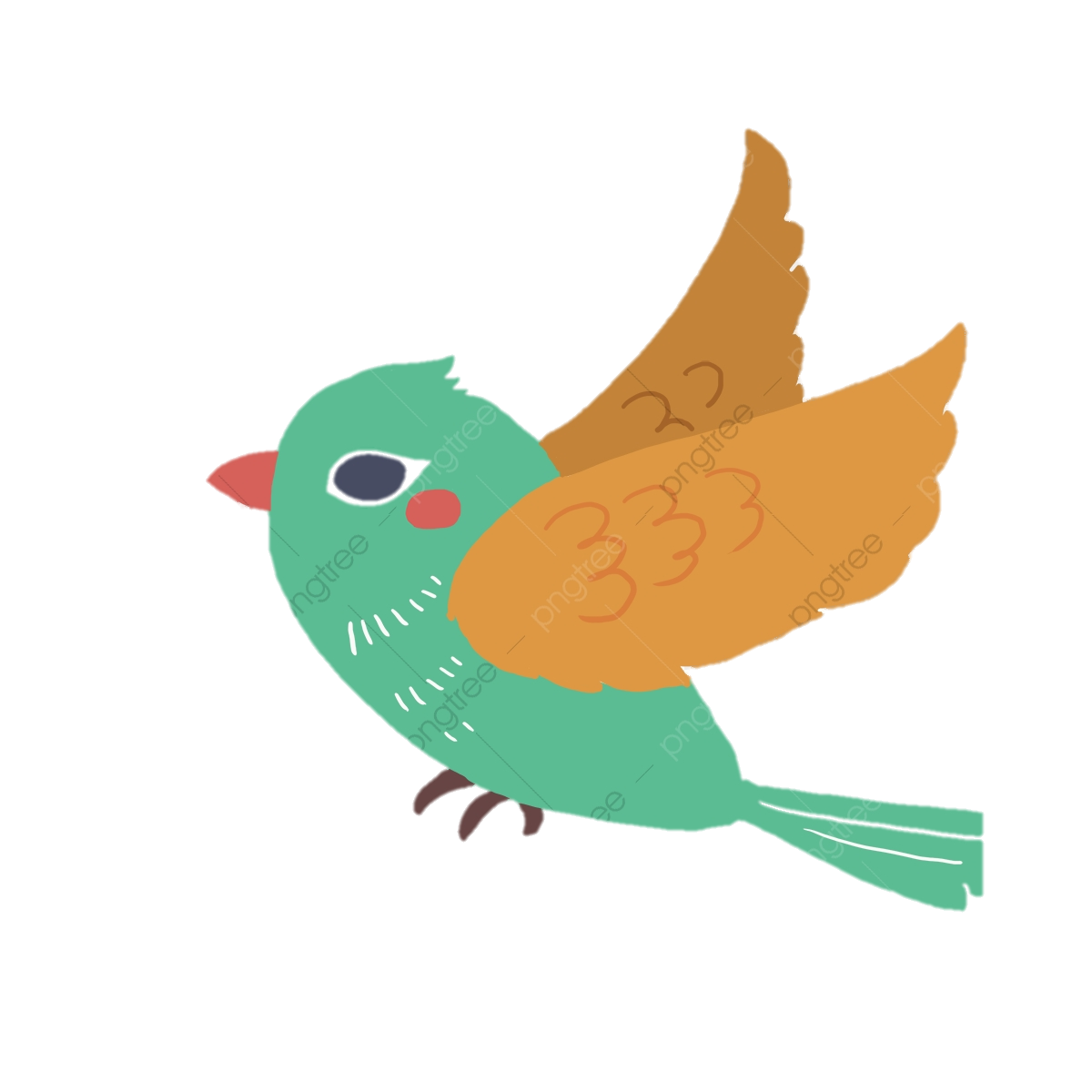 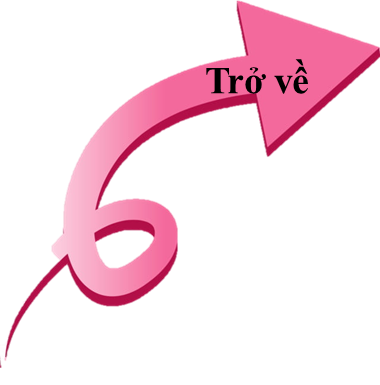 Bánh chưng
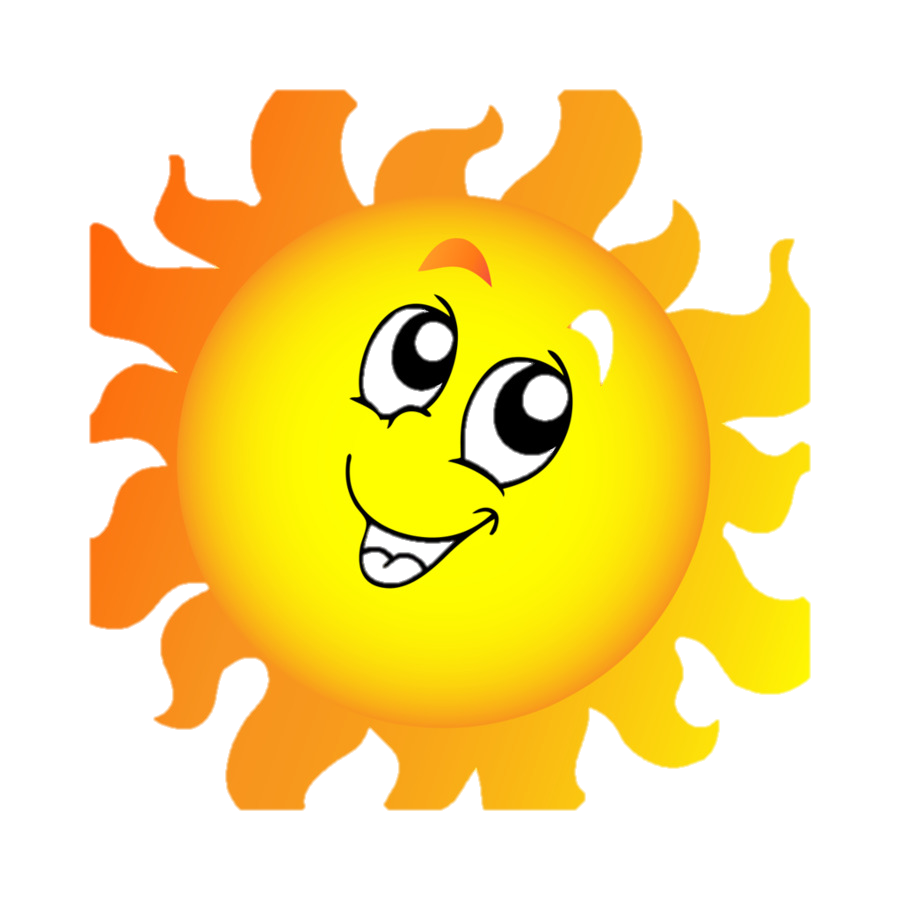 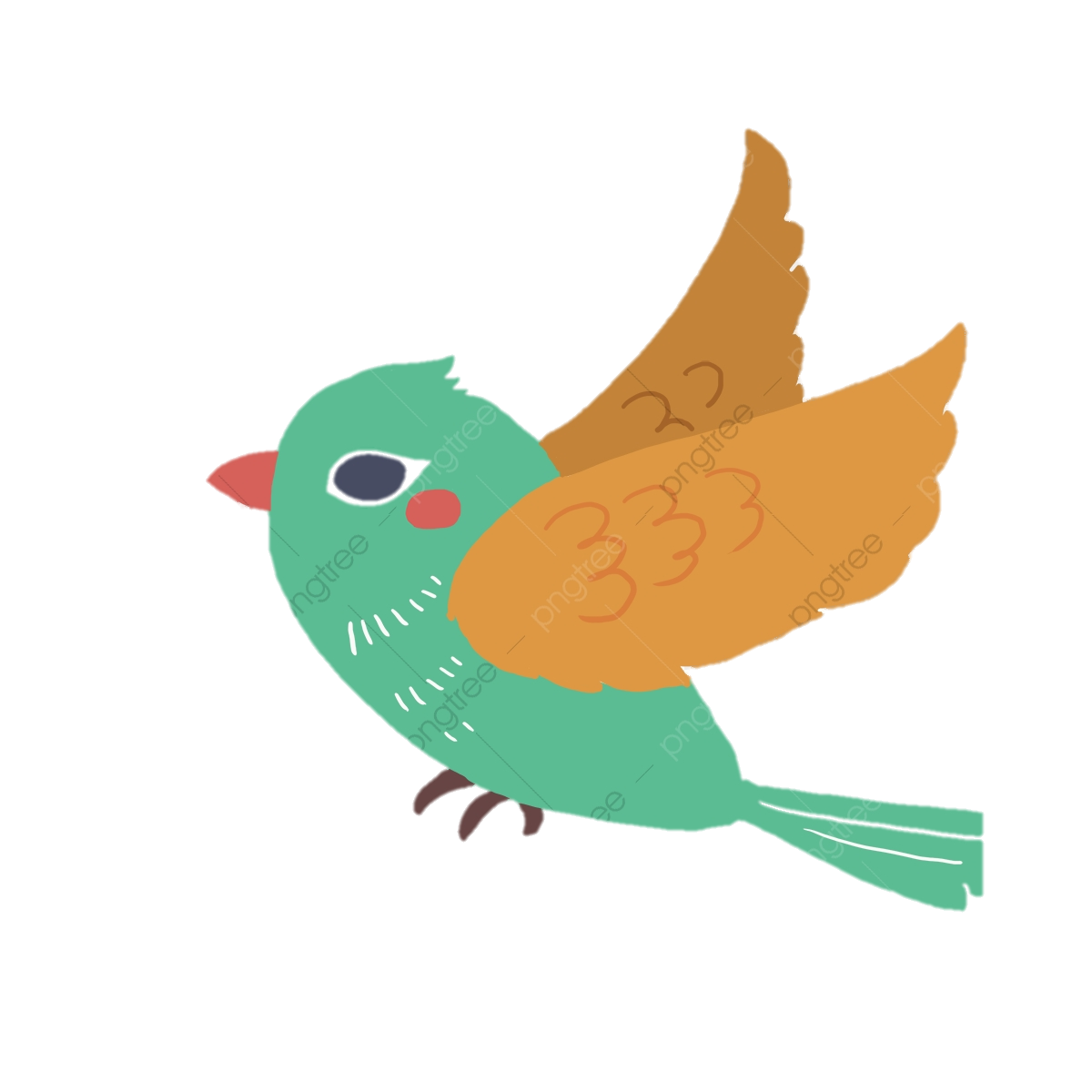 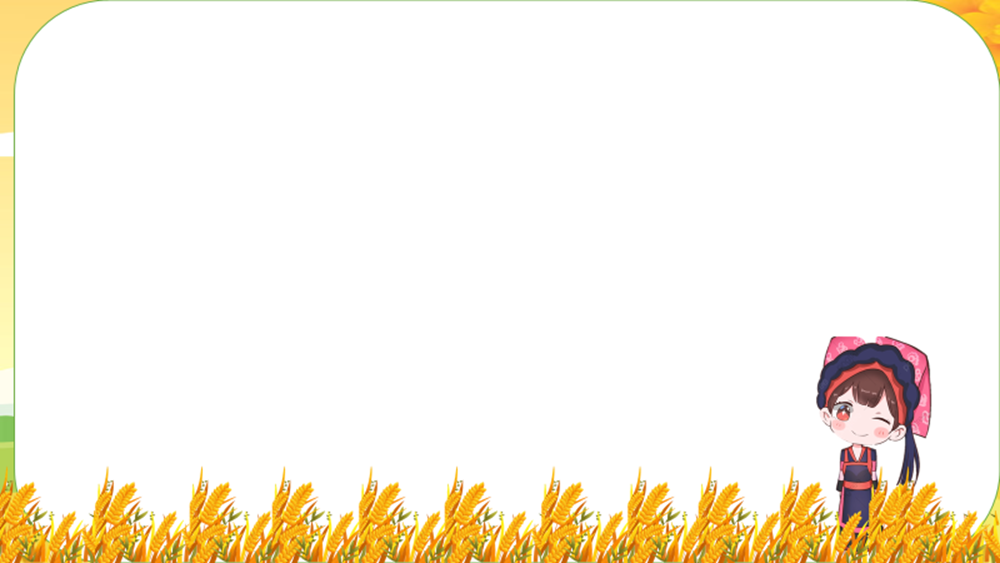 Câu 3. Trong lá cờ Đảng, hình ảnh nào biểu tượng cho người nông dân?
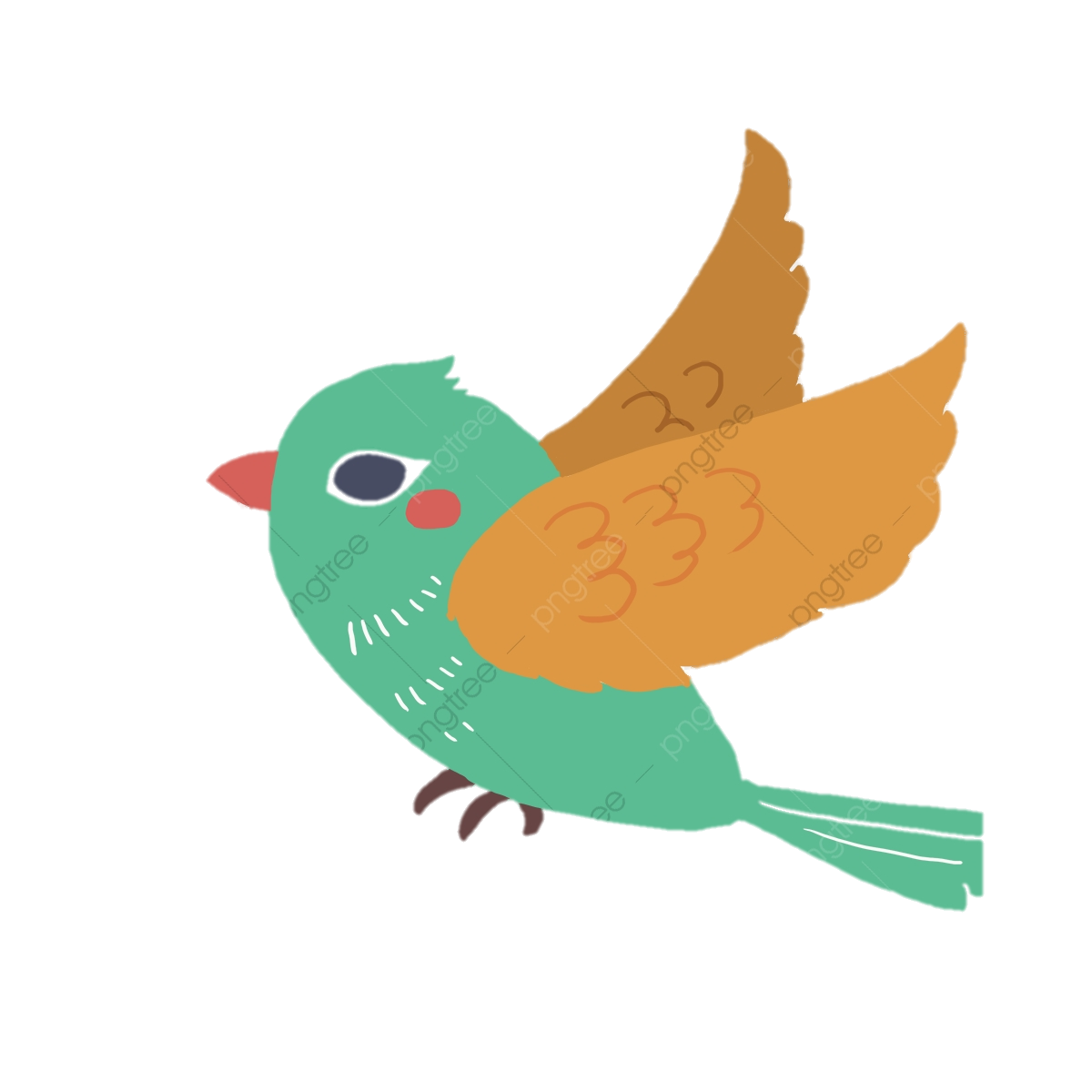 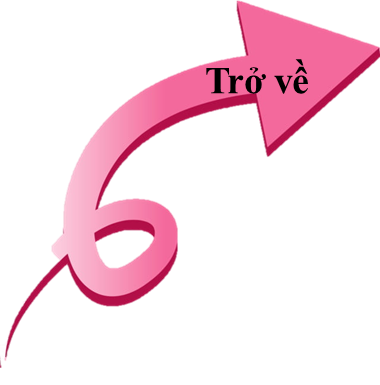 Chiếc liềm
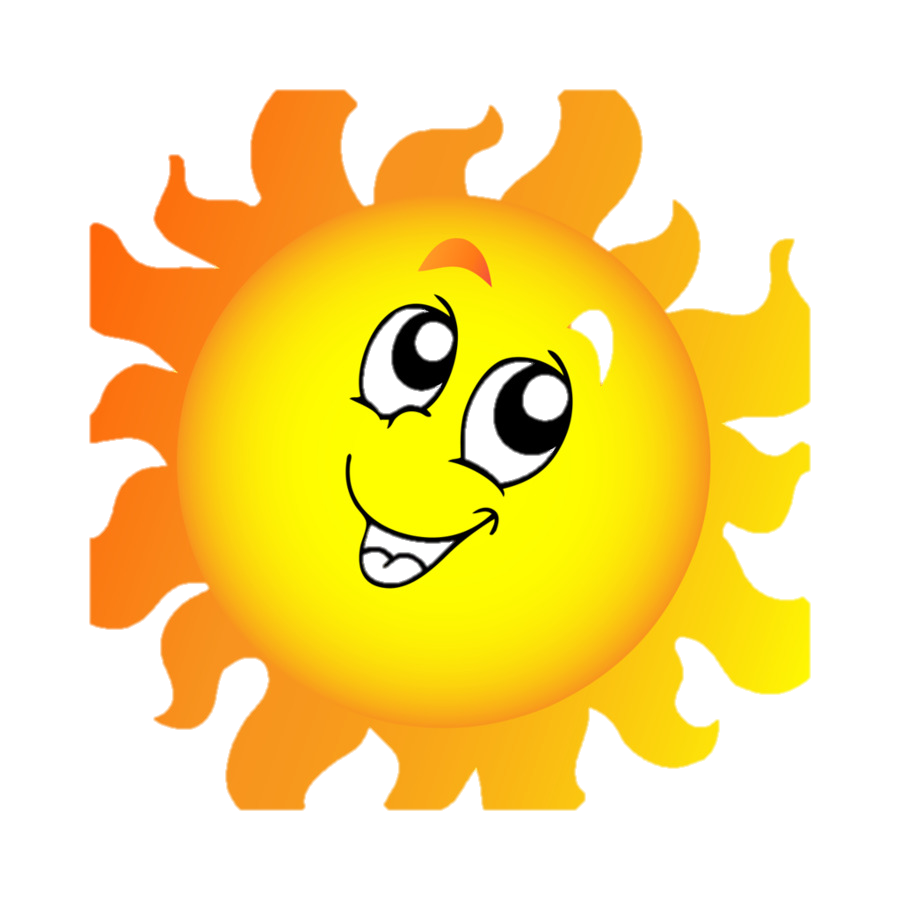 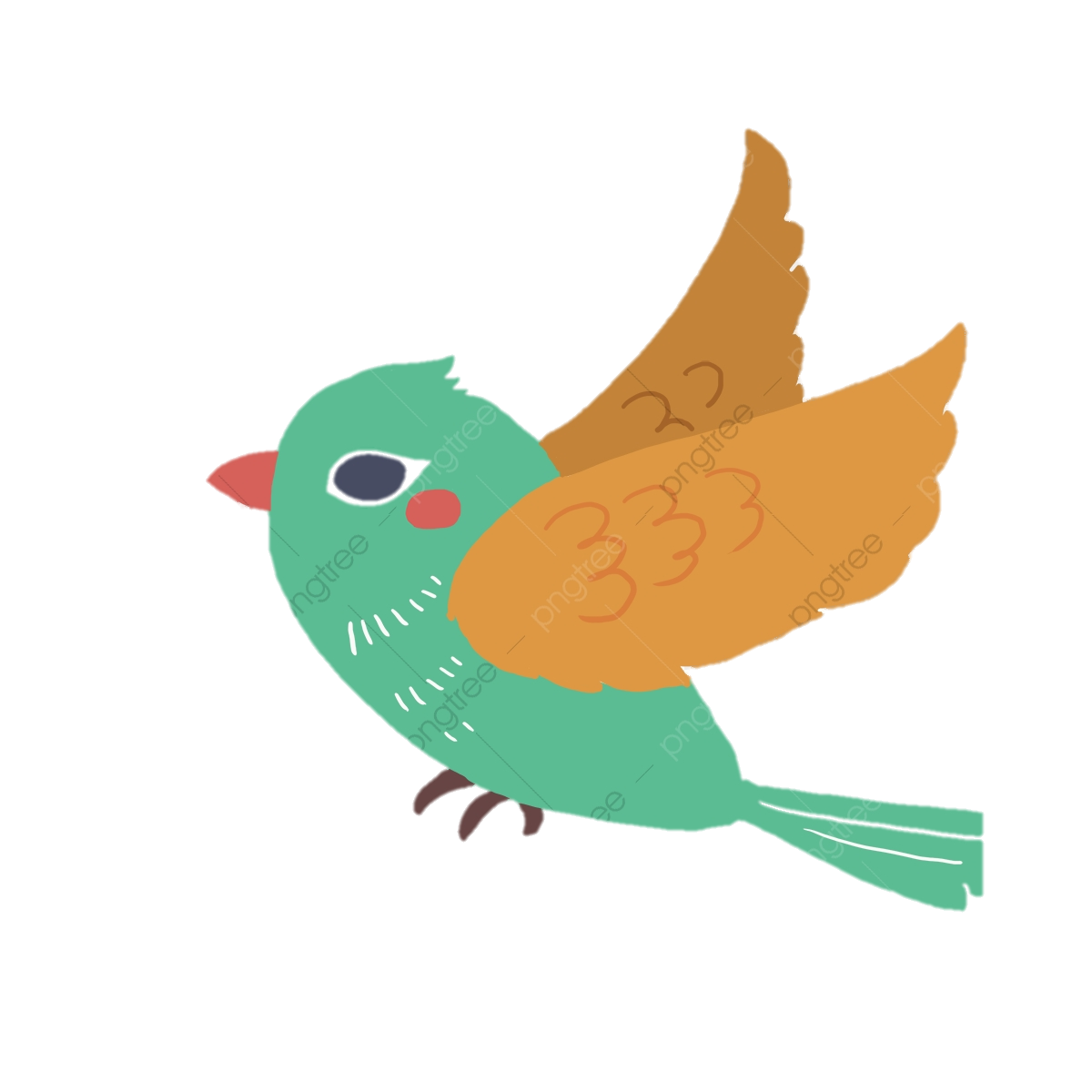 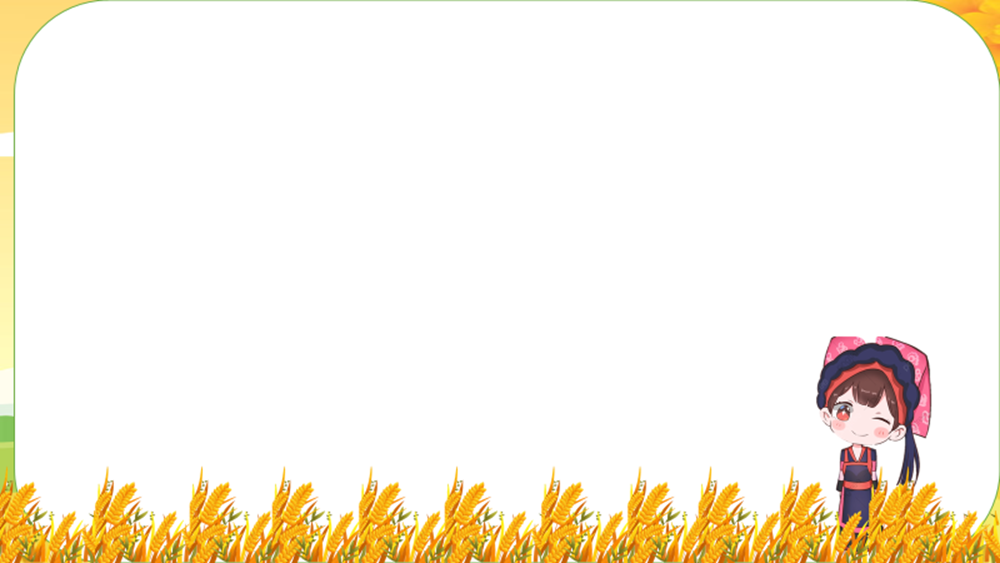 Câu 4. Điền từ còn thiếu vào chỗ trống: 
“Cày đồng đang buổi ban trưa
Mồ hôi thánh thót như mưa…”
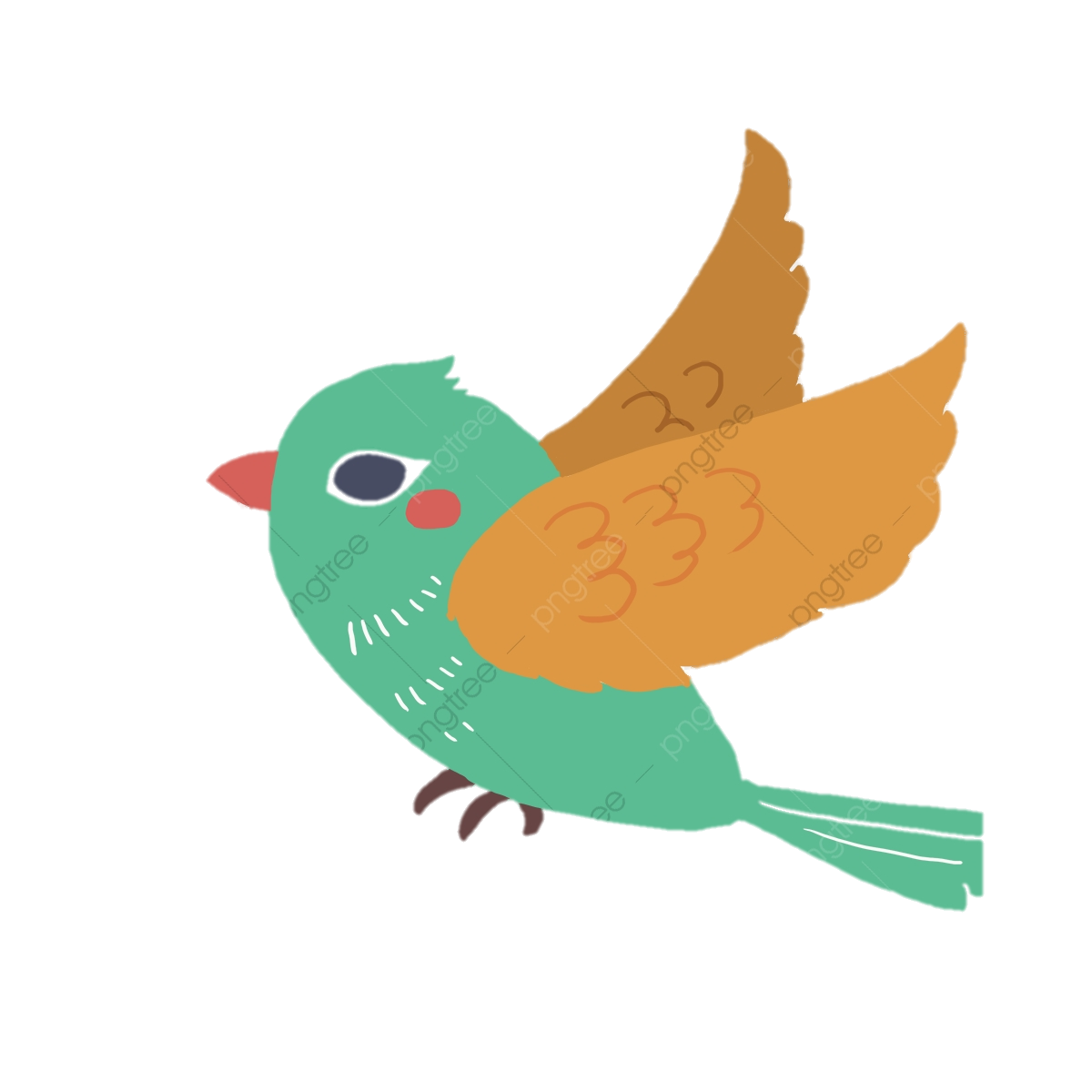 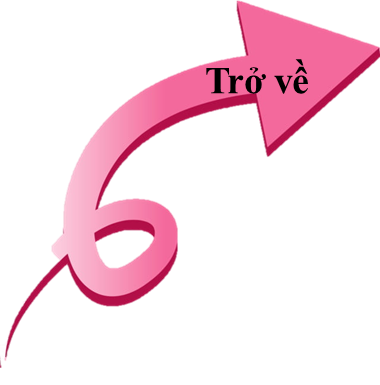 Chiếc liềm
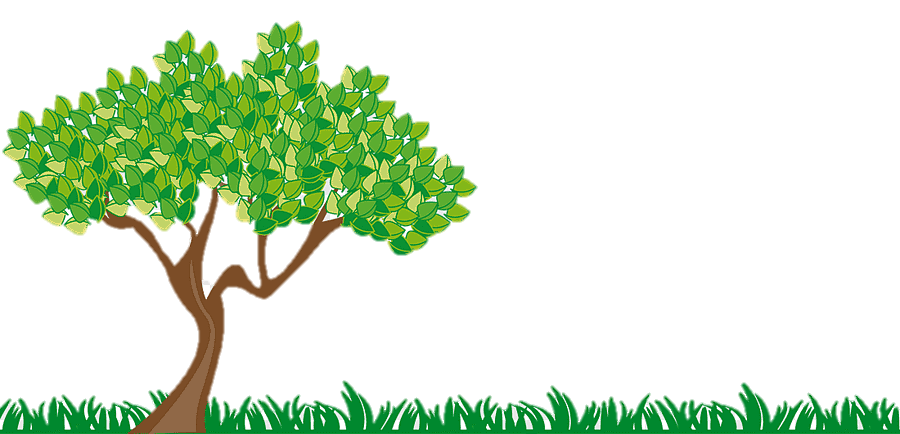 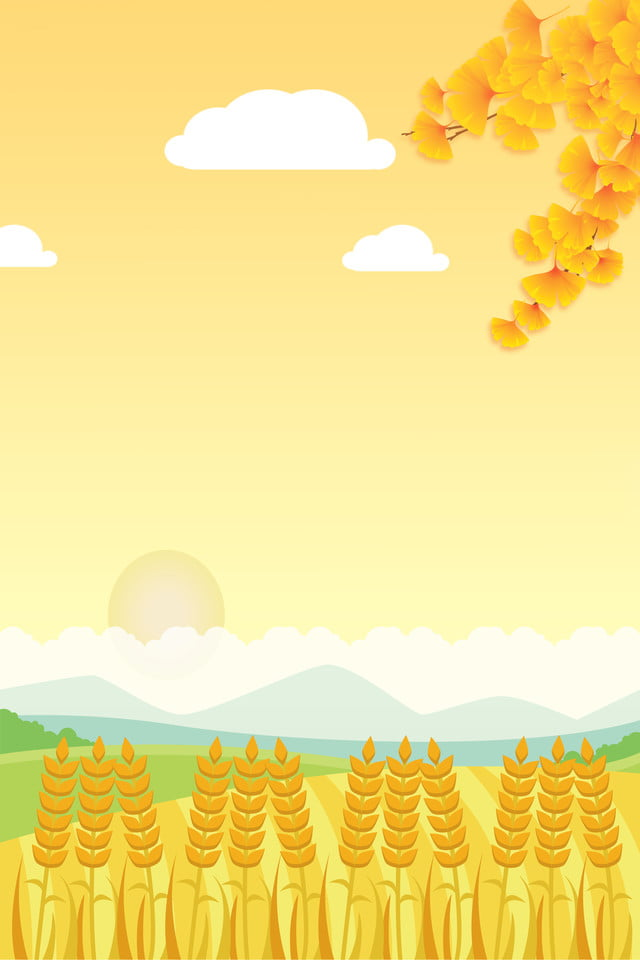 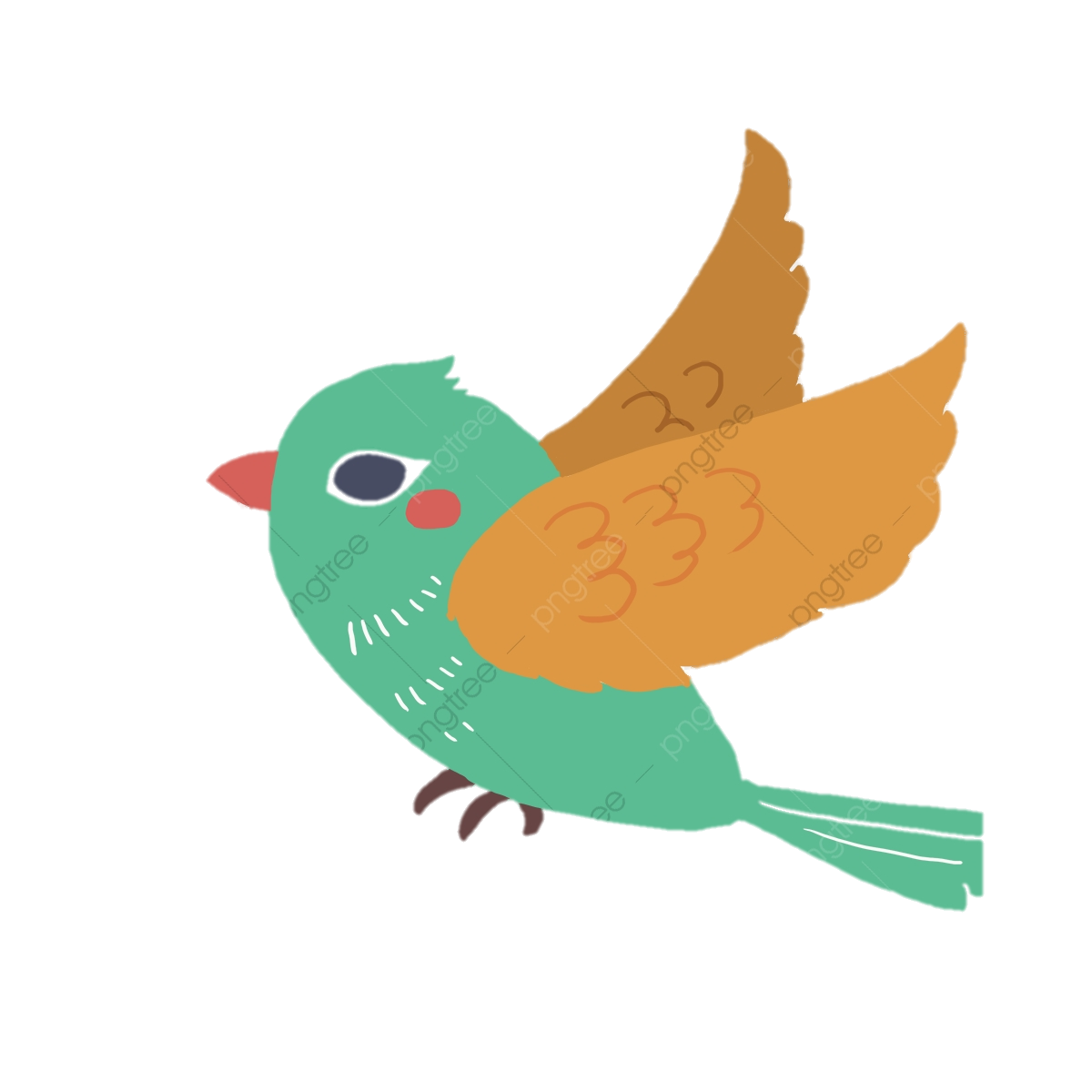 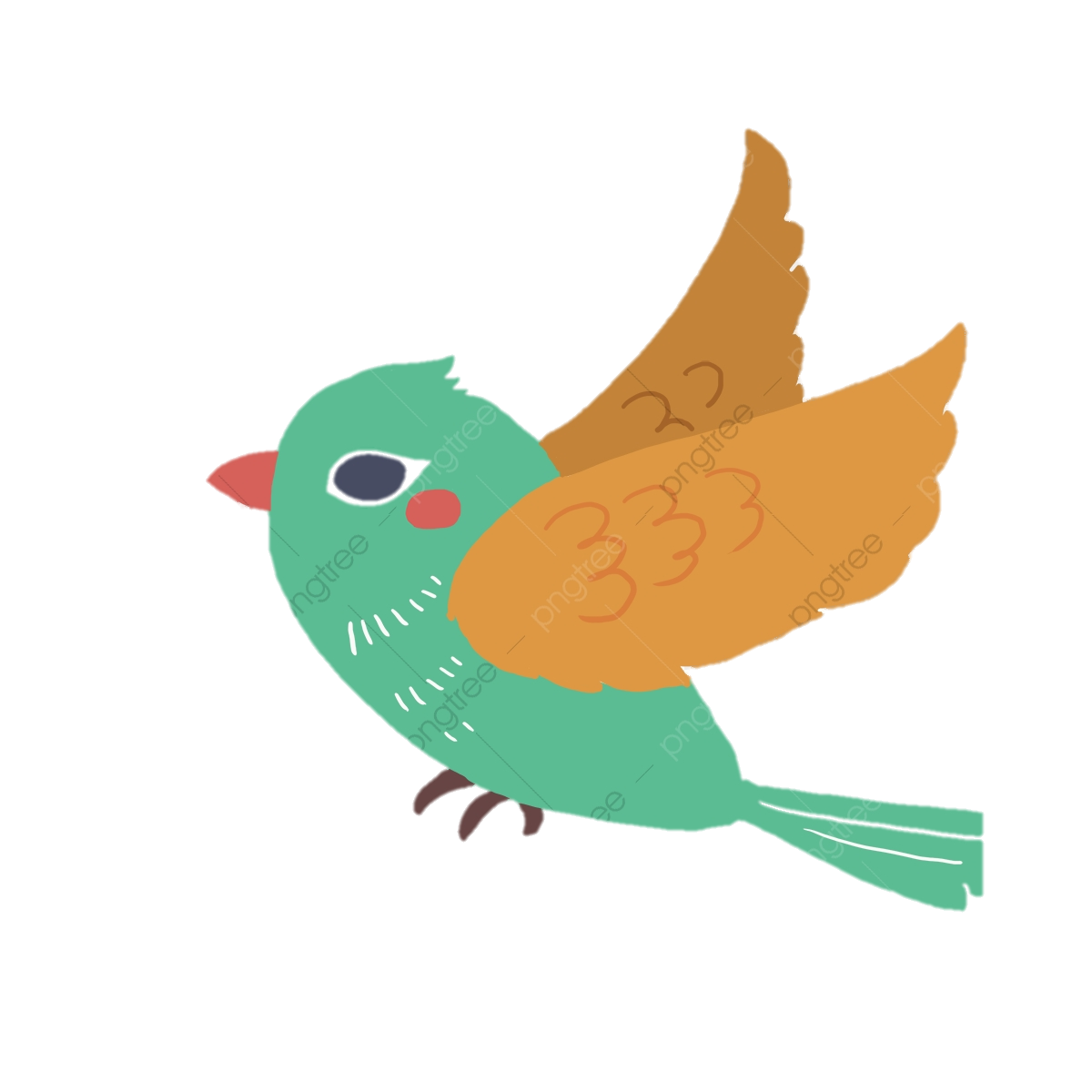 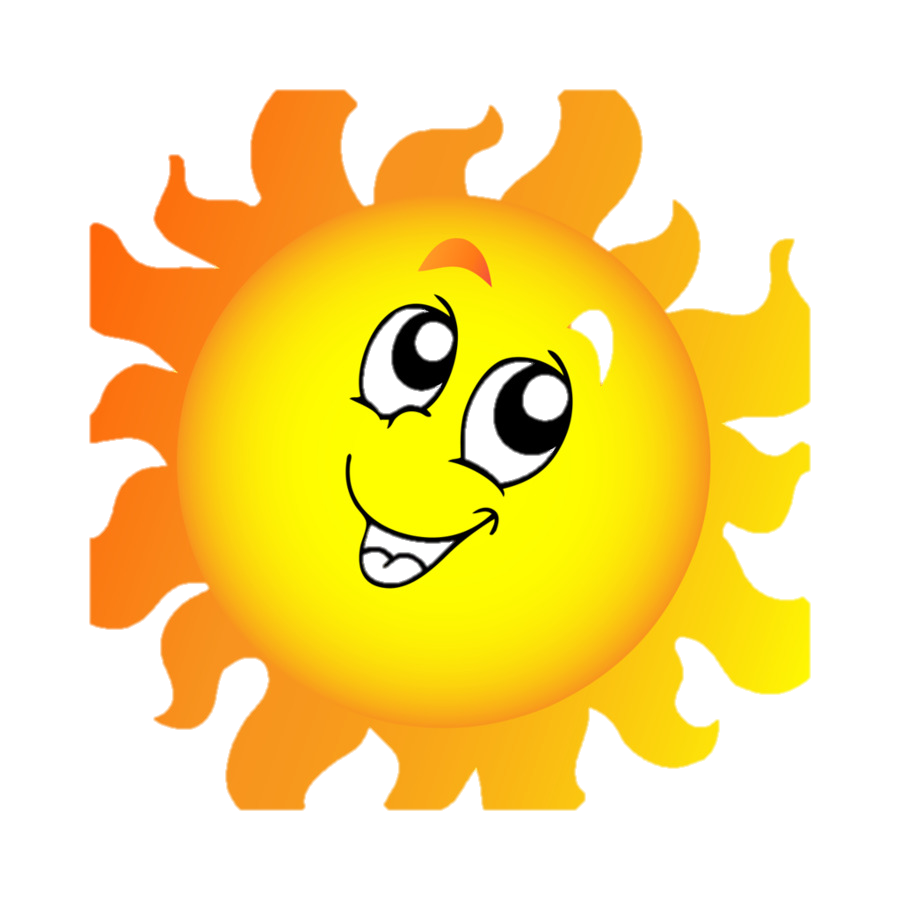 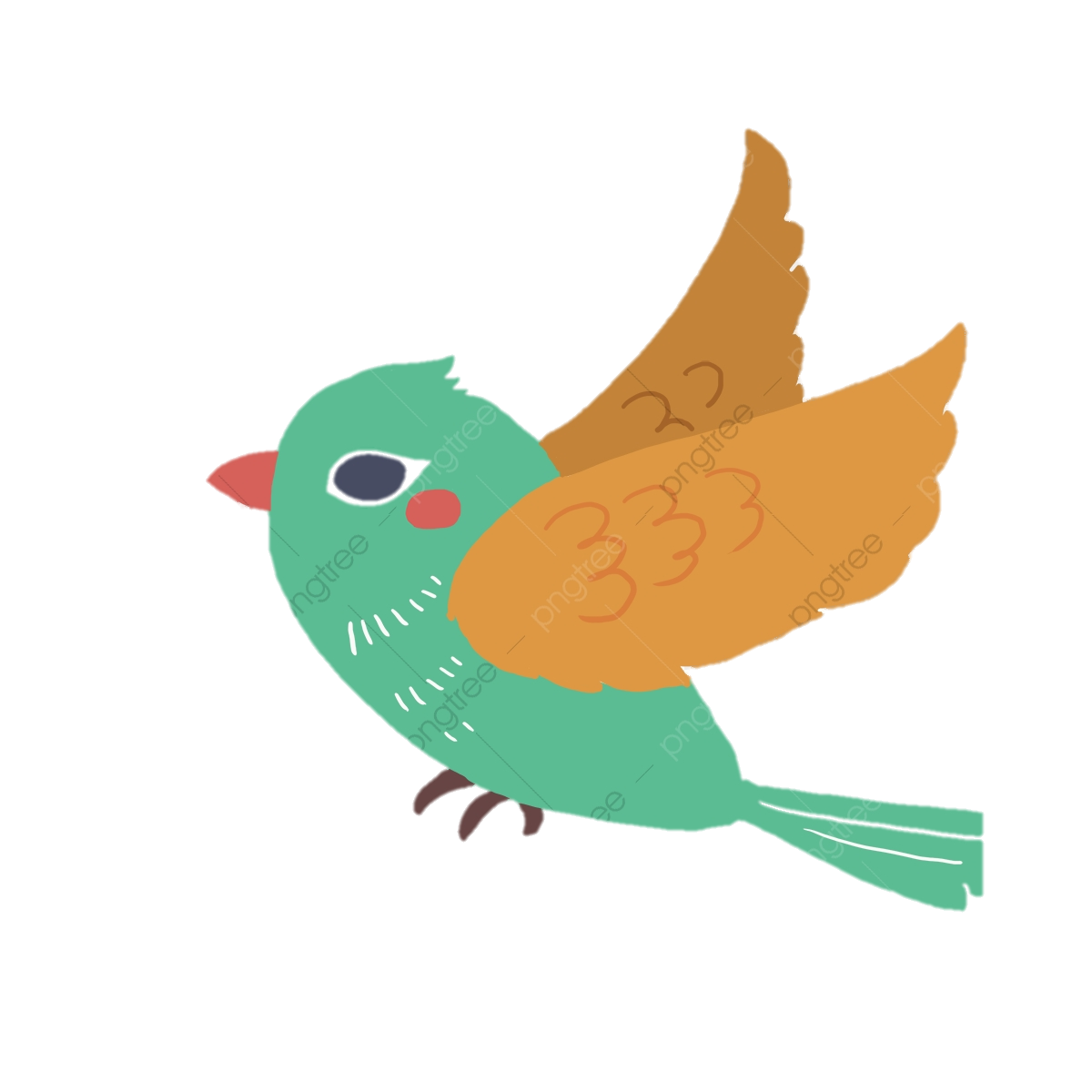 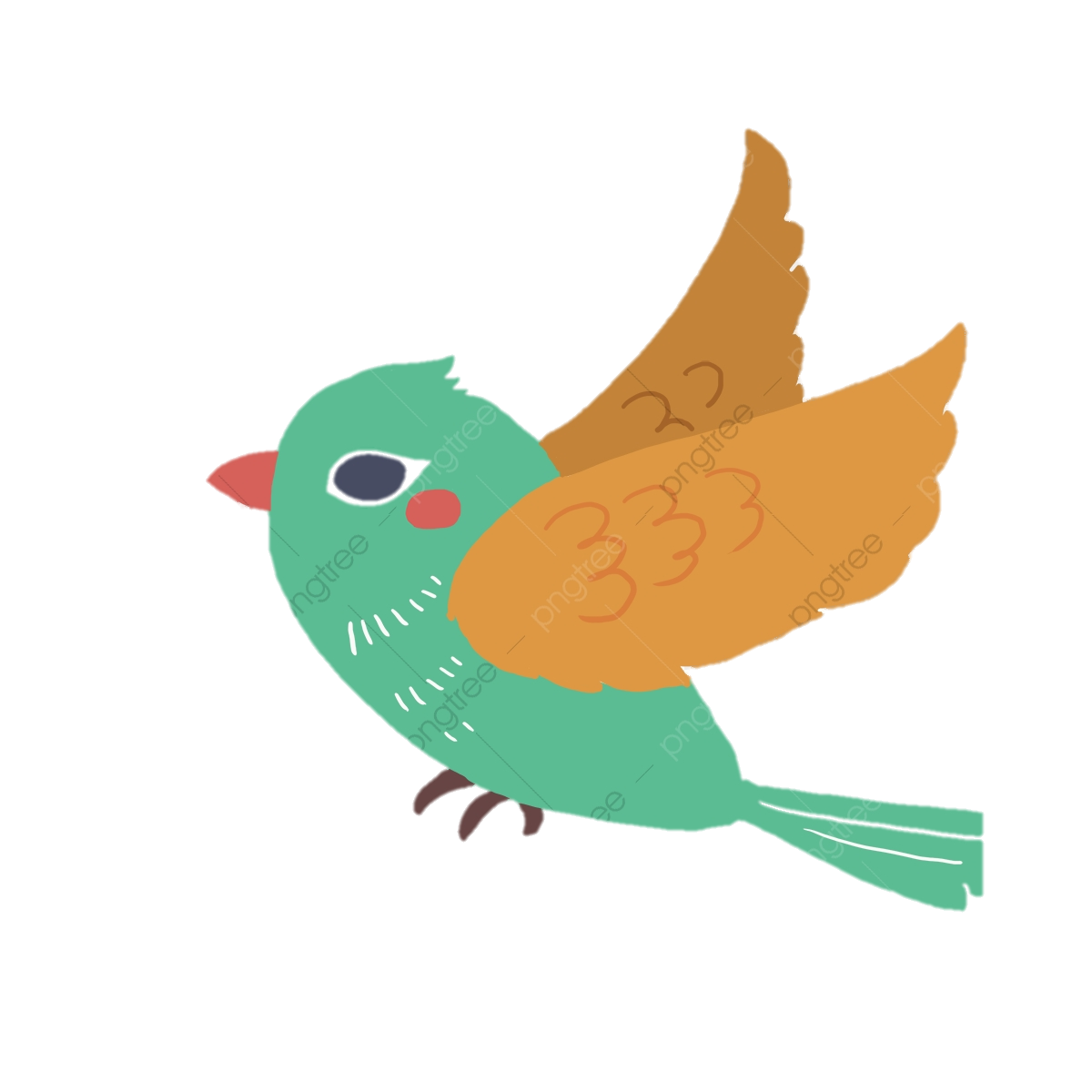 HÌNH THÀNH KIẾN THỨC
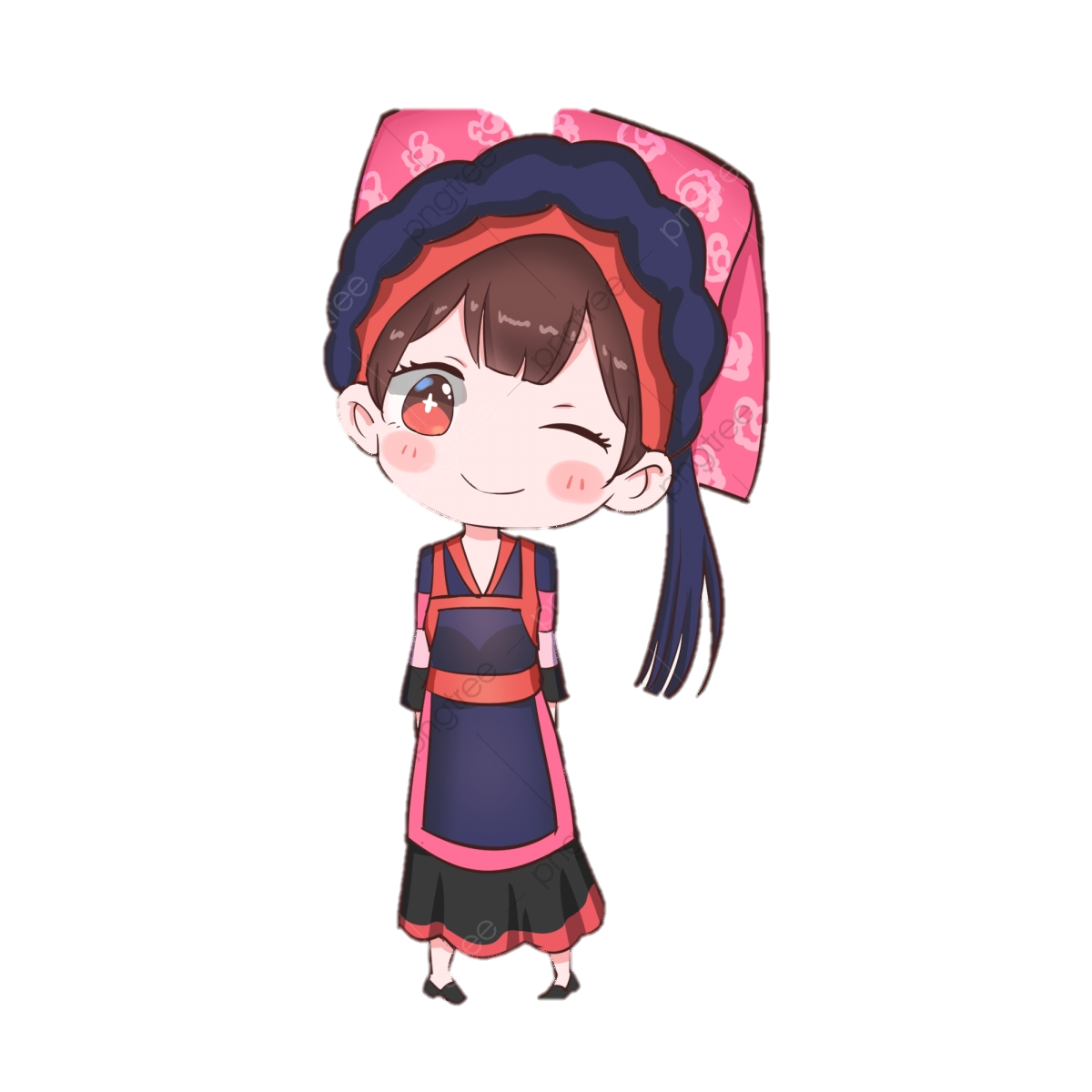 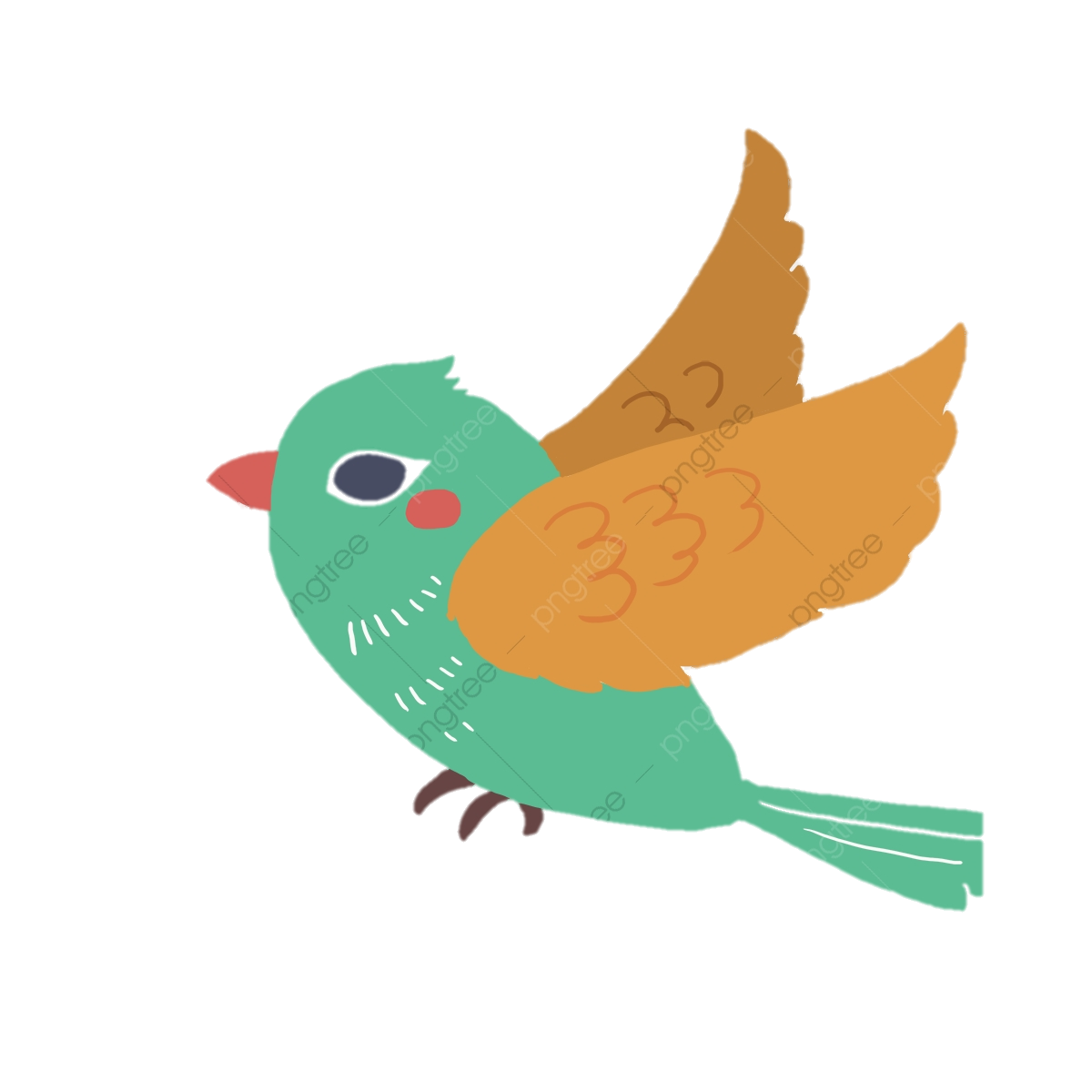 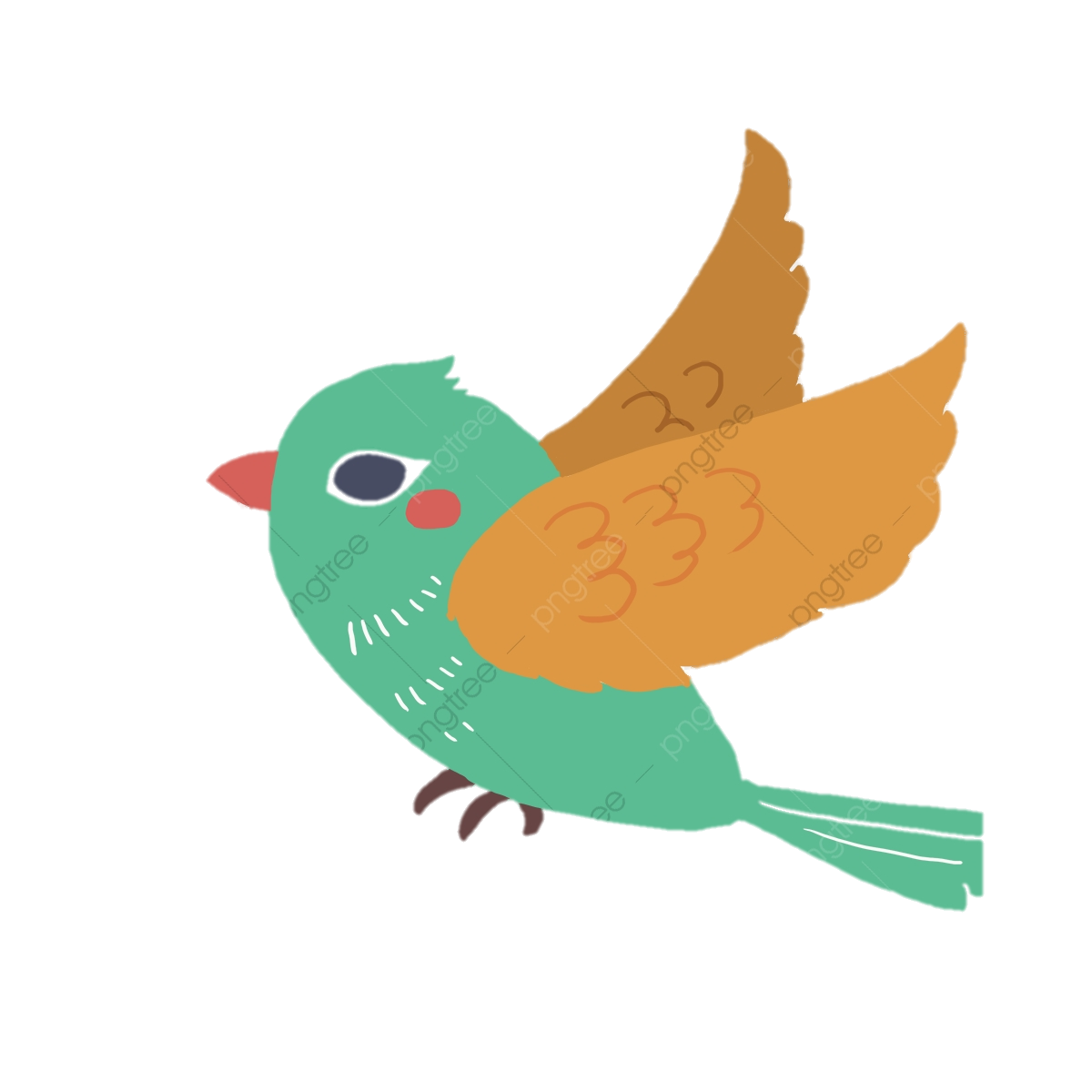 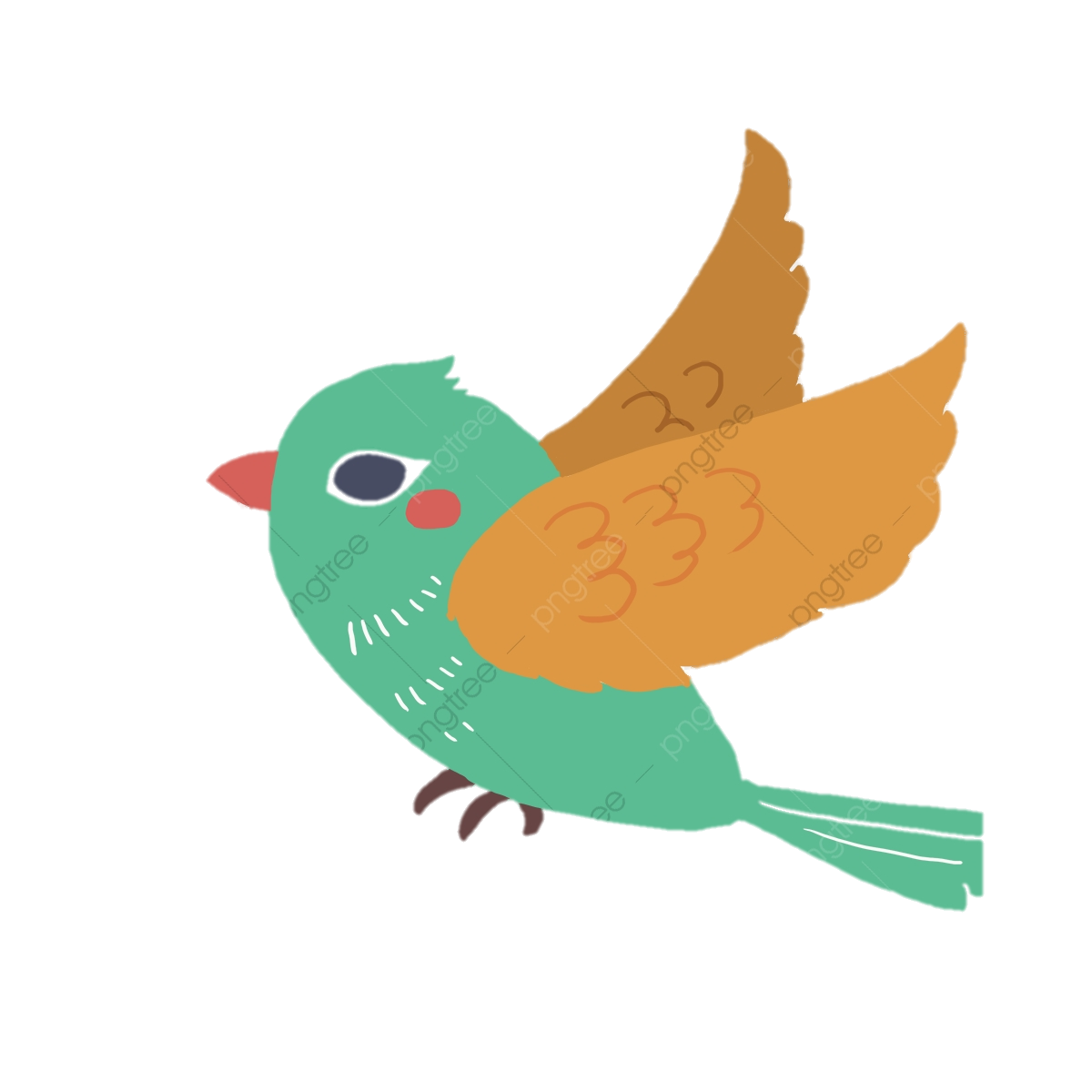 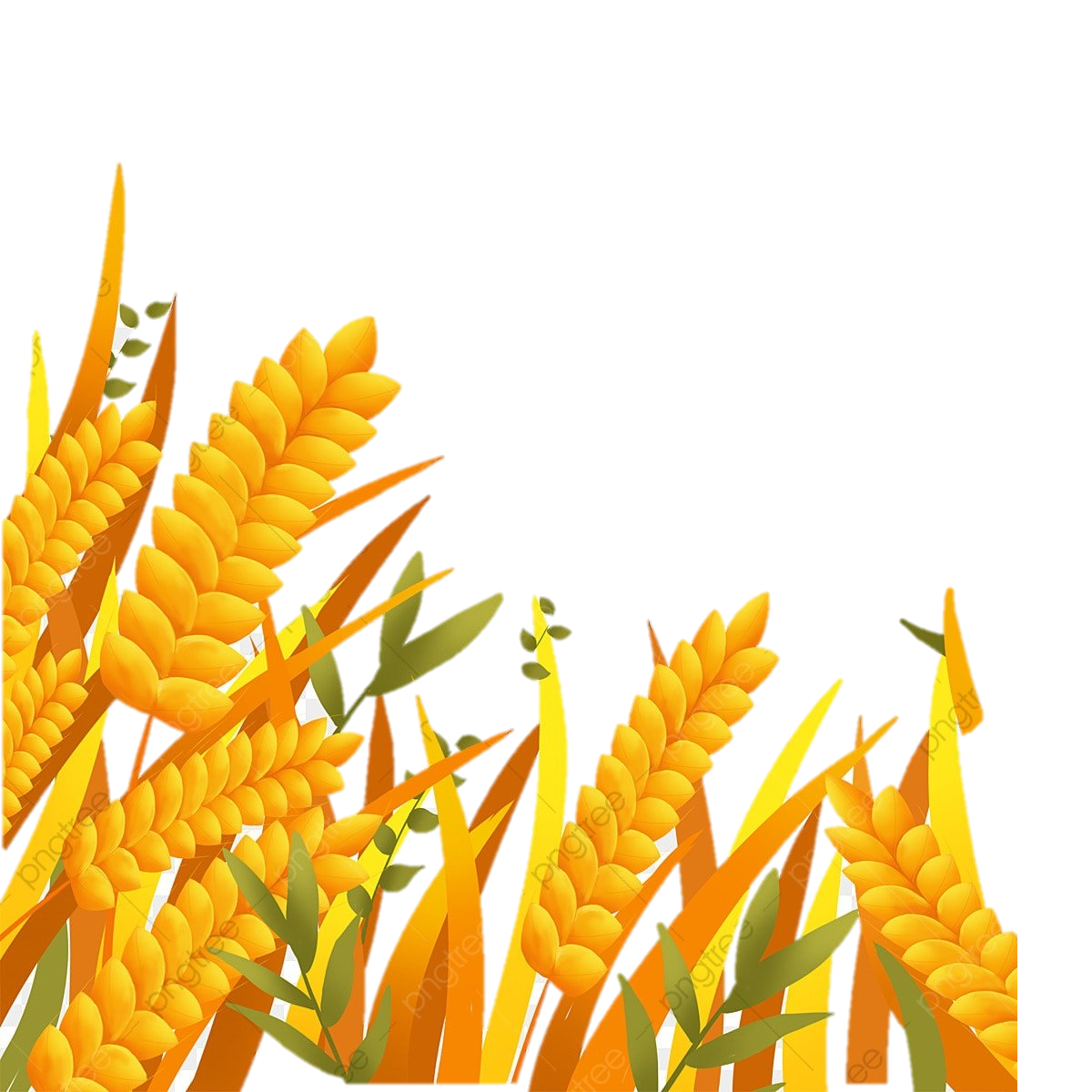 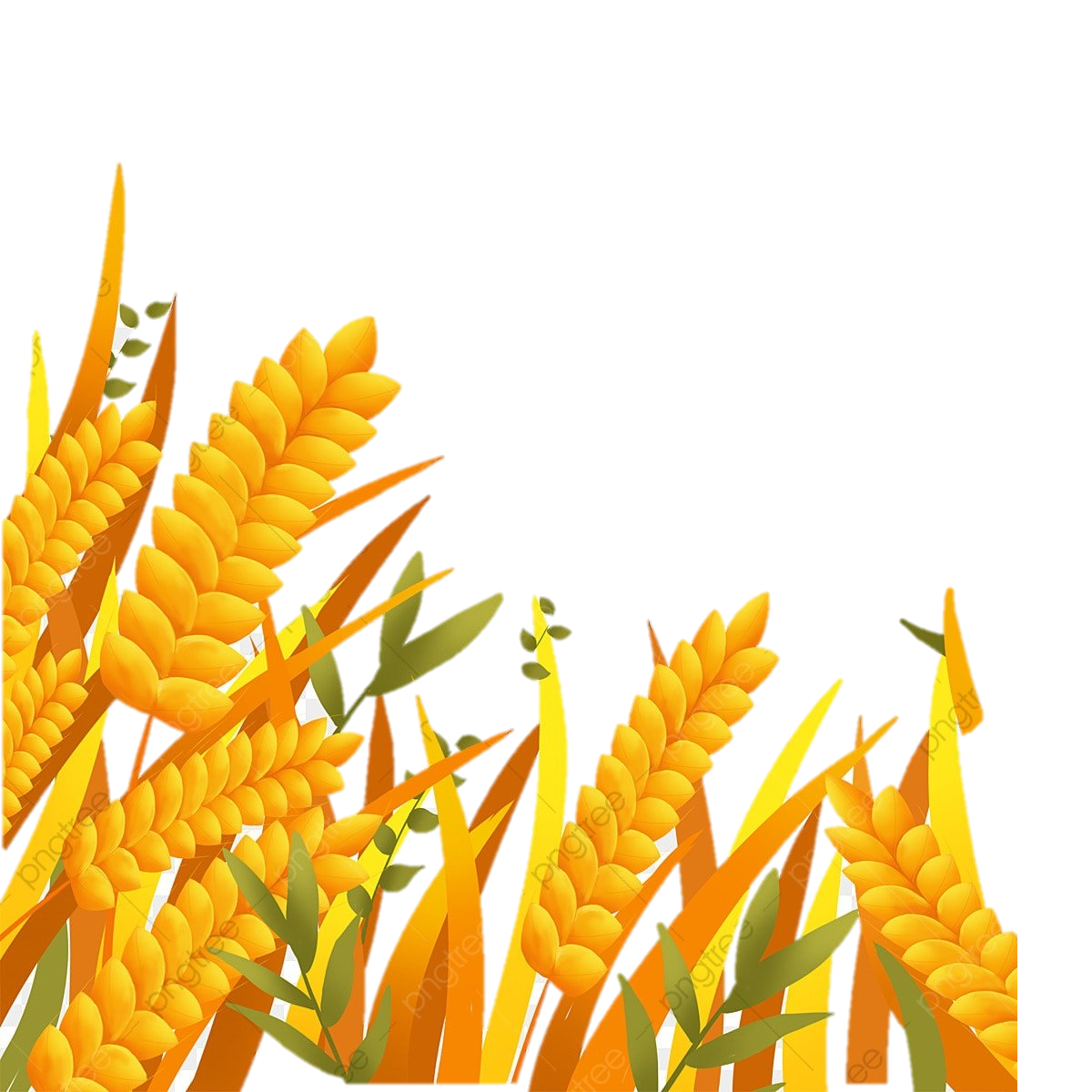 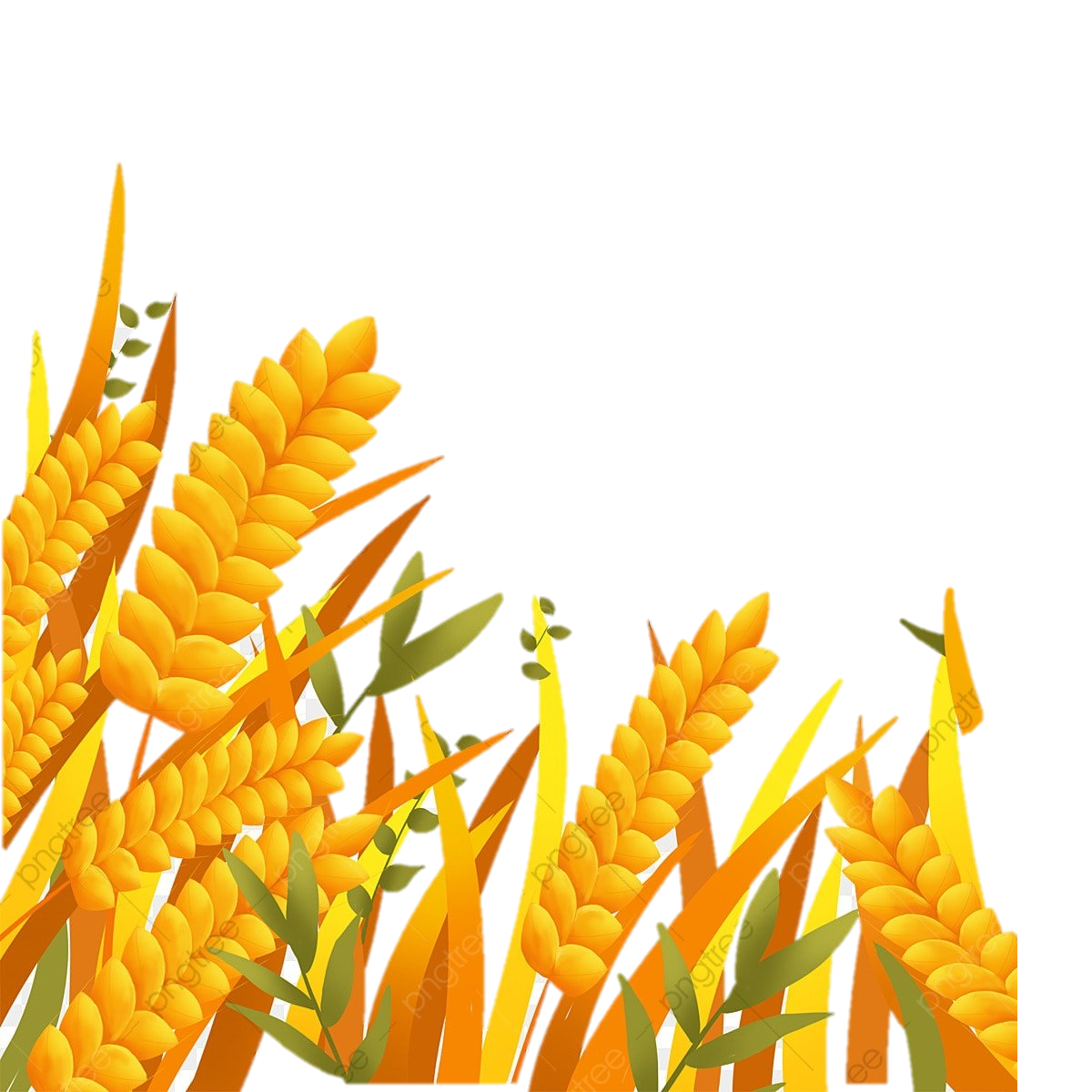 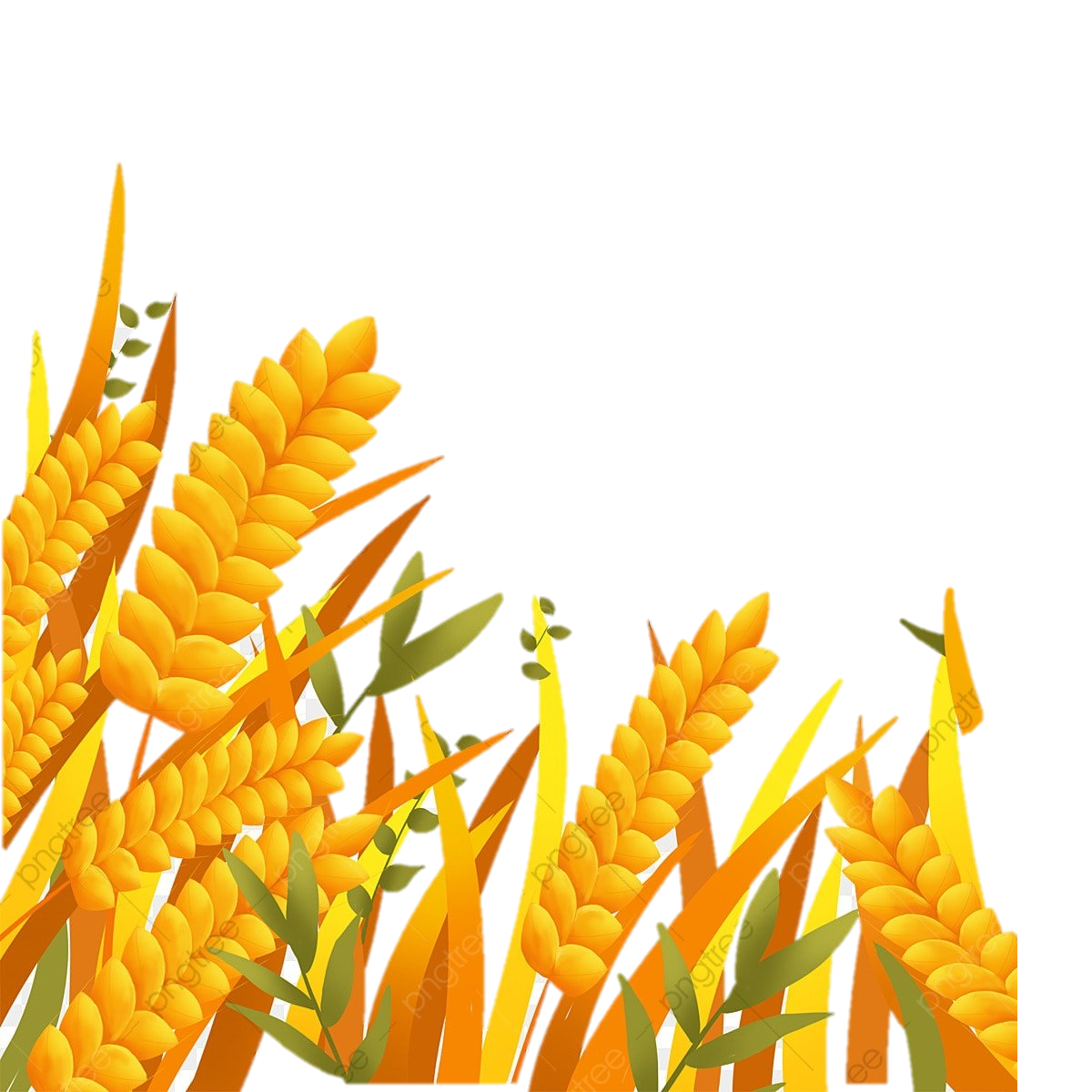 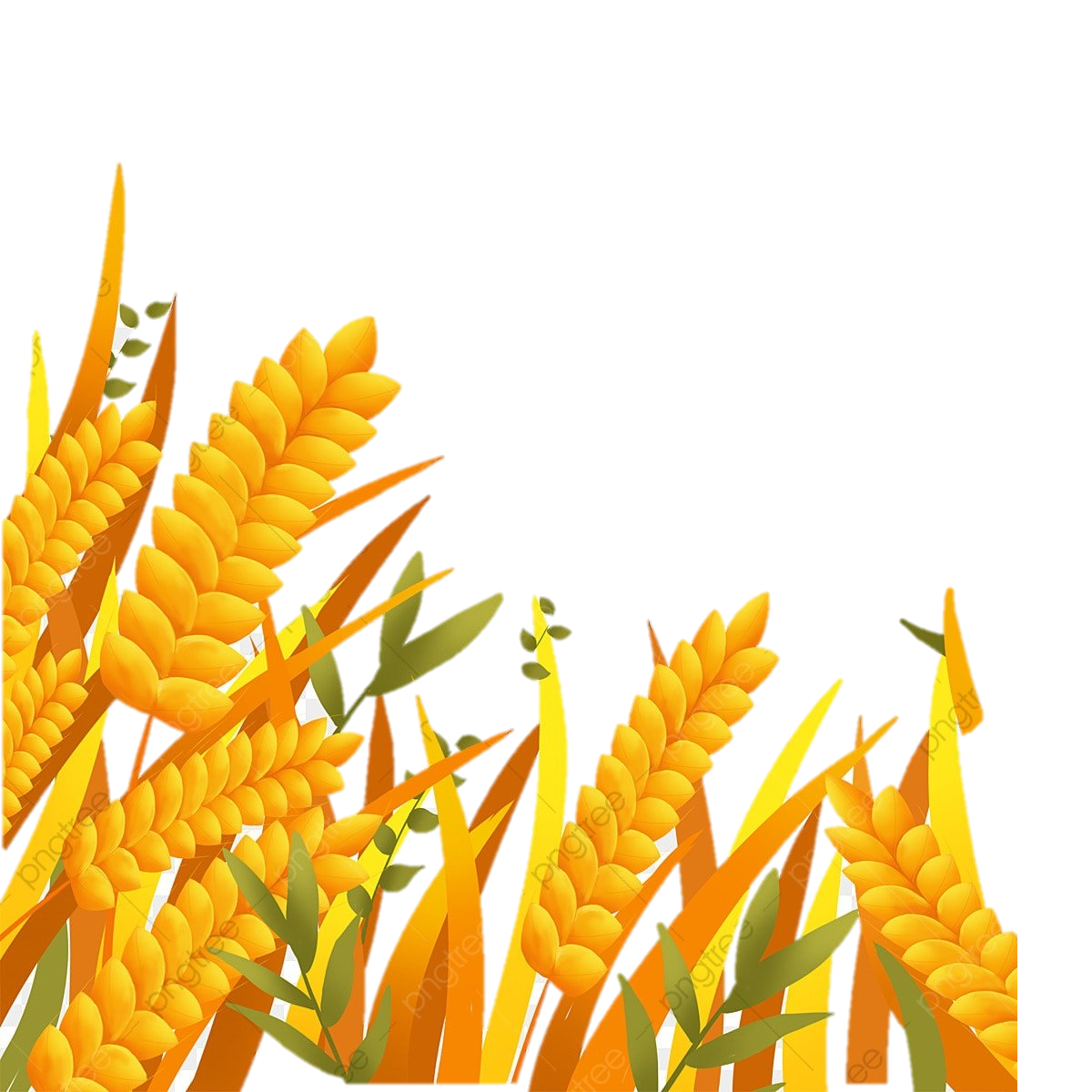 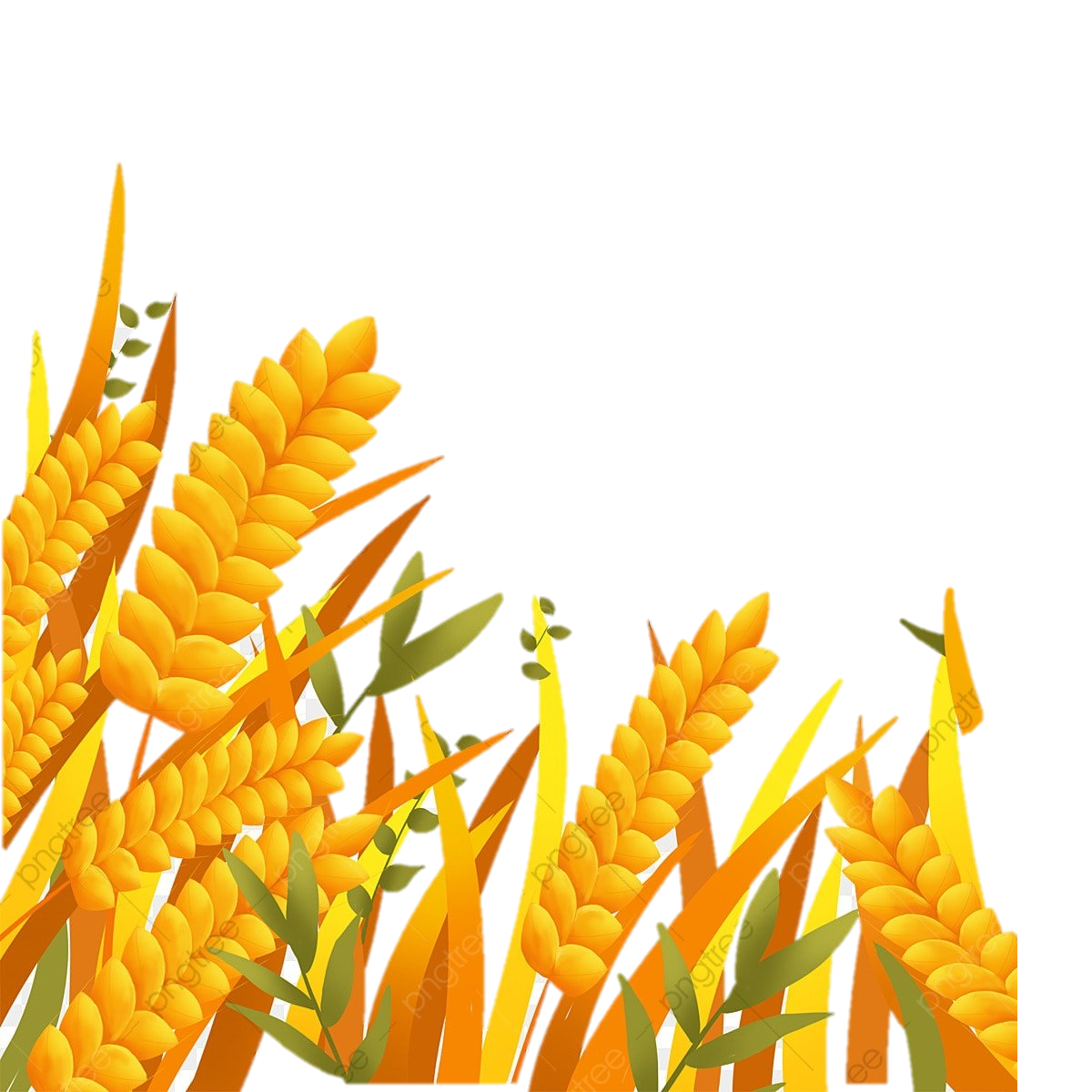 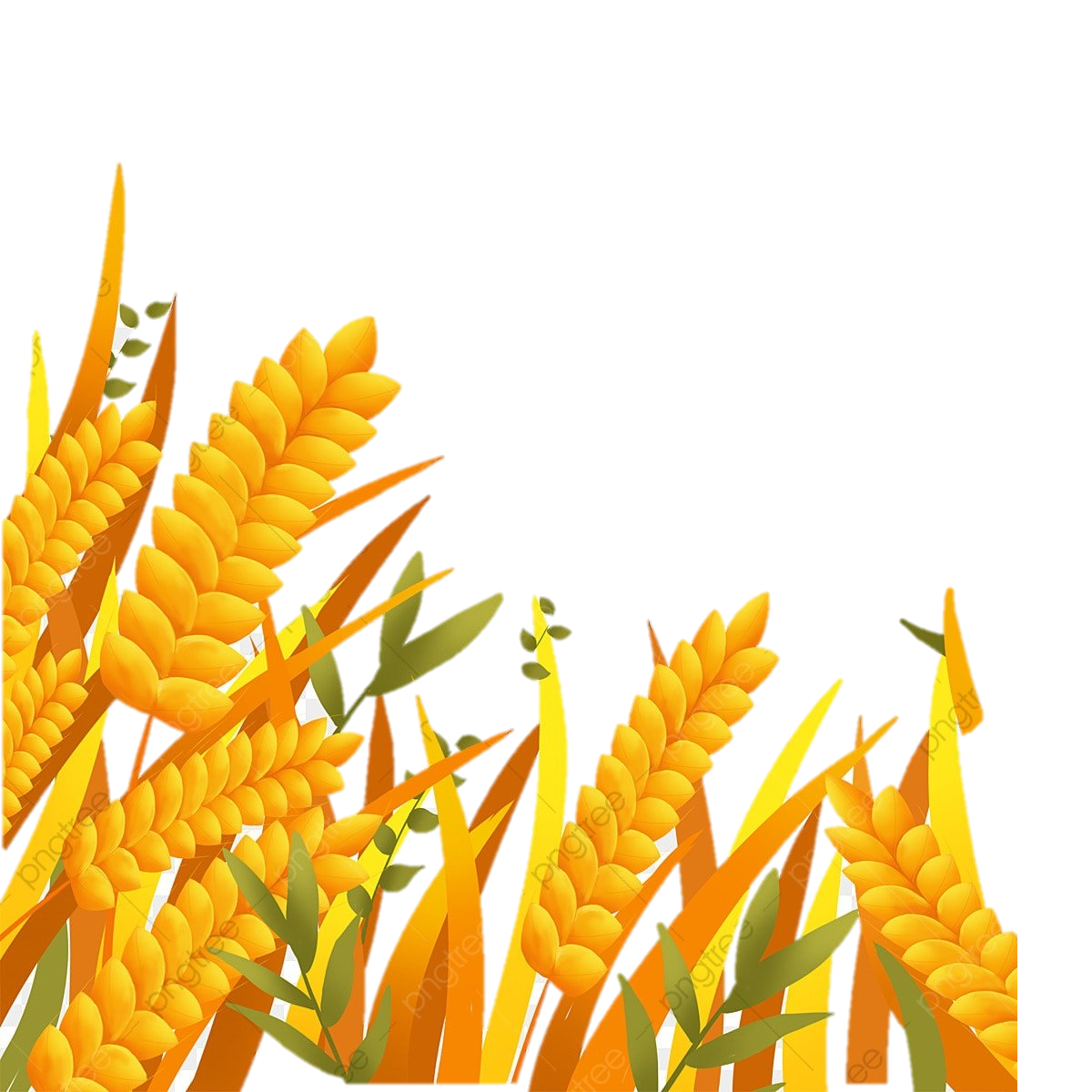 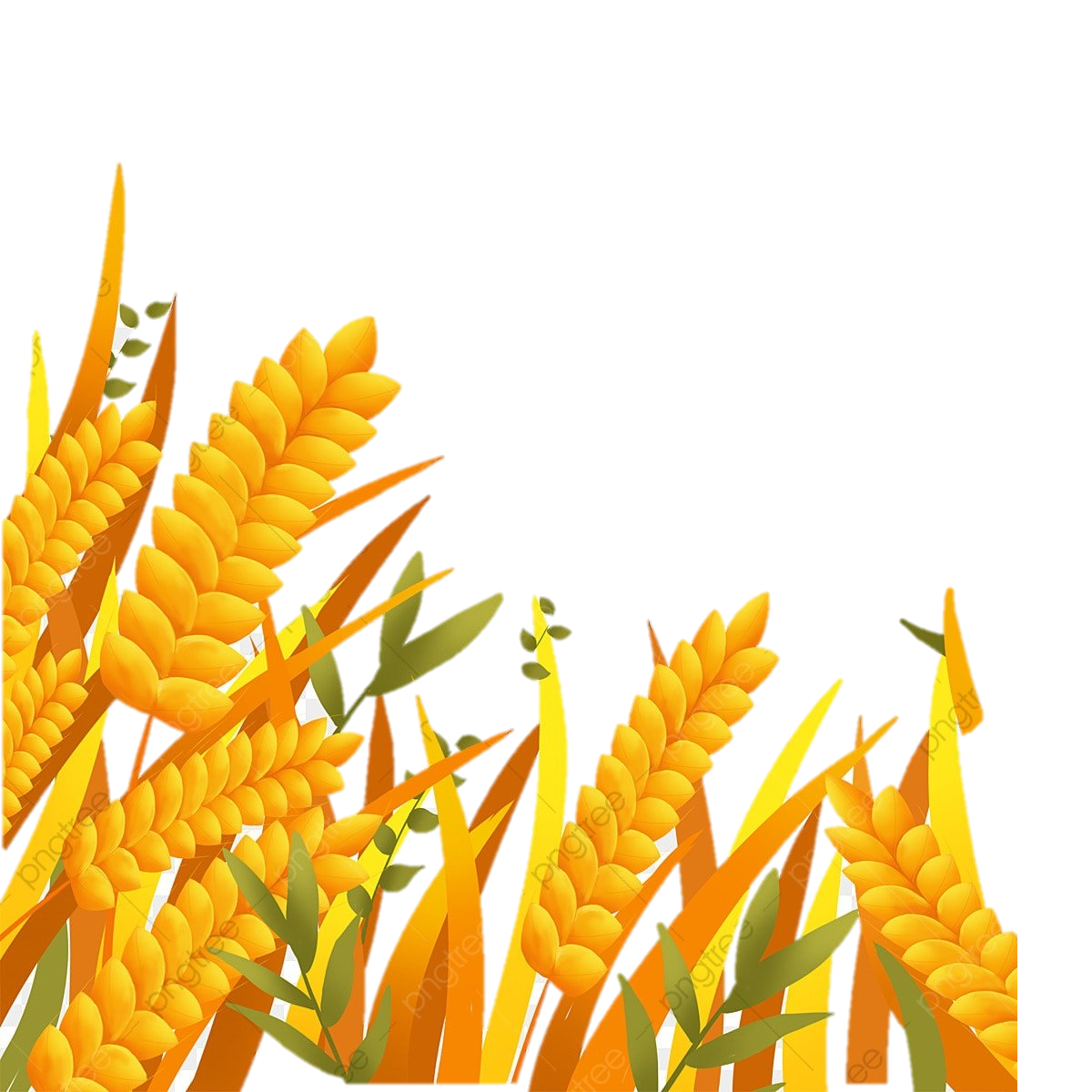 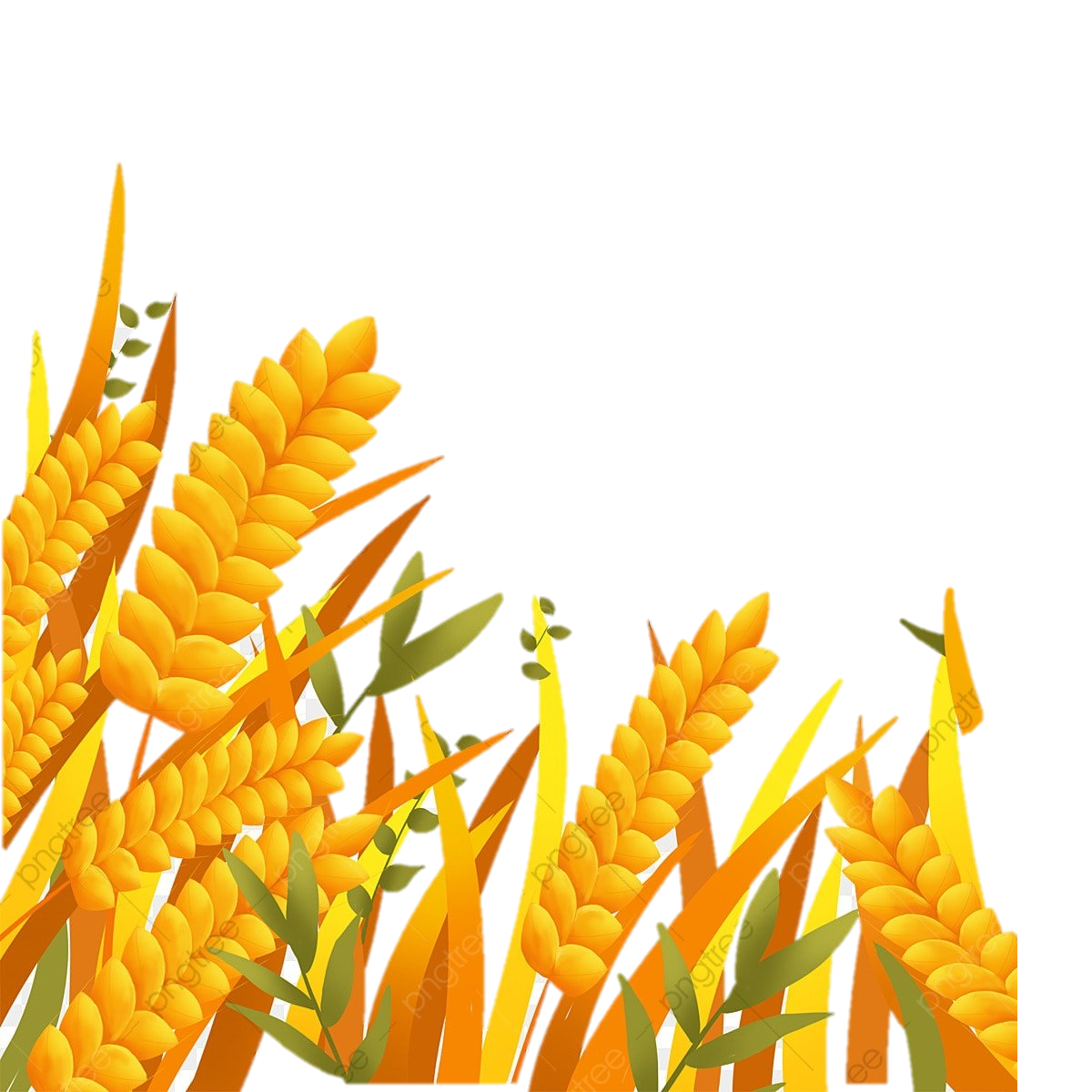 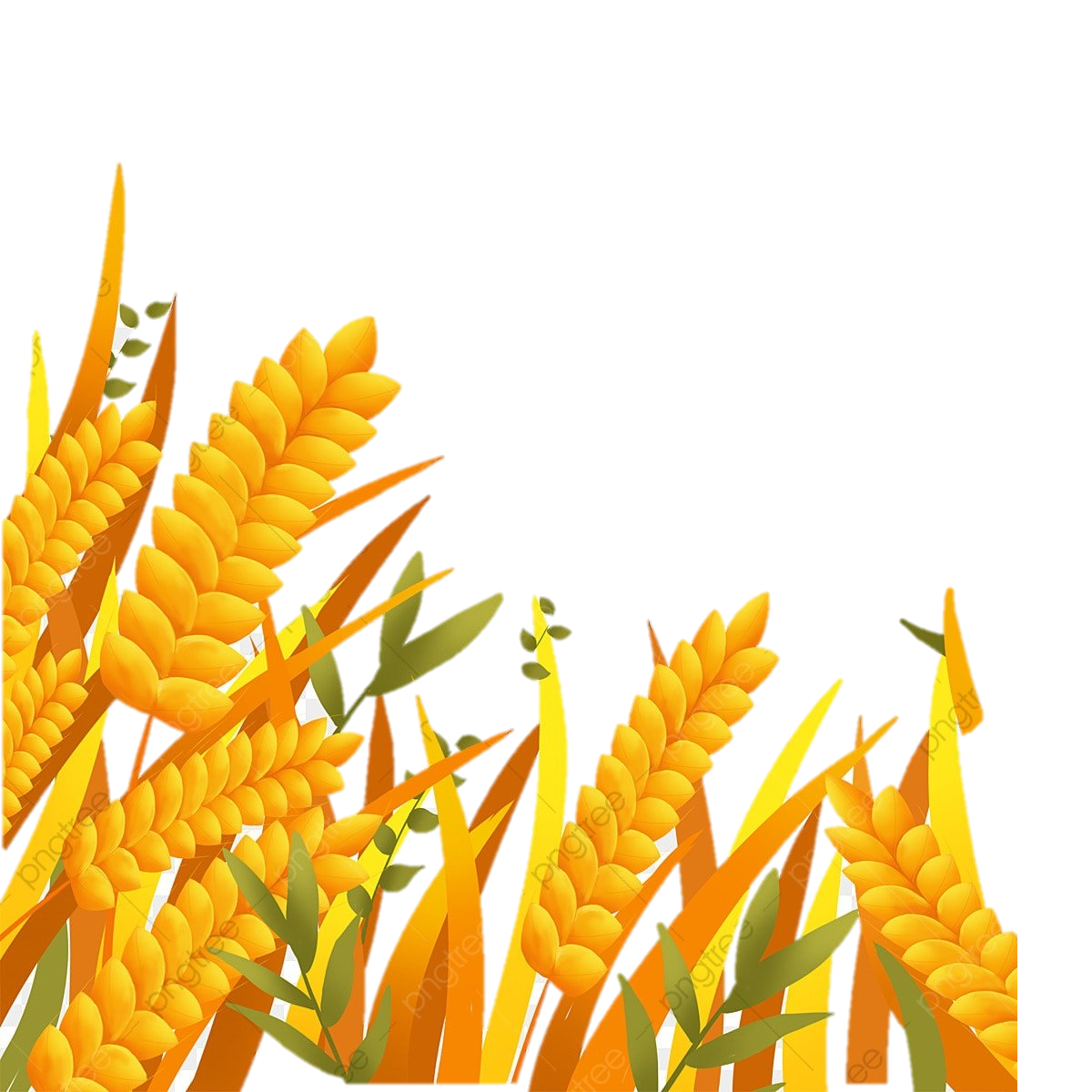 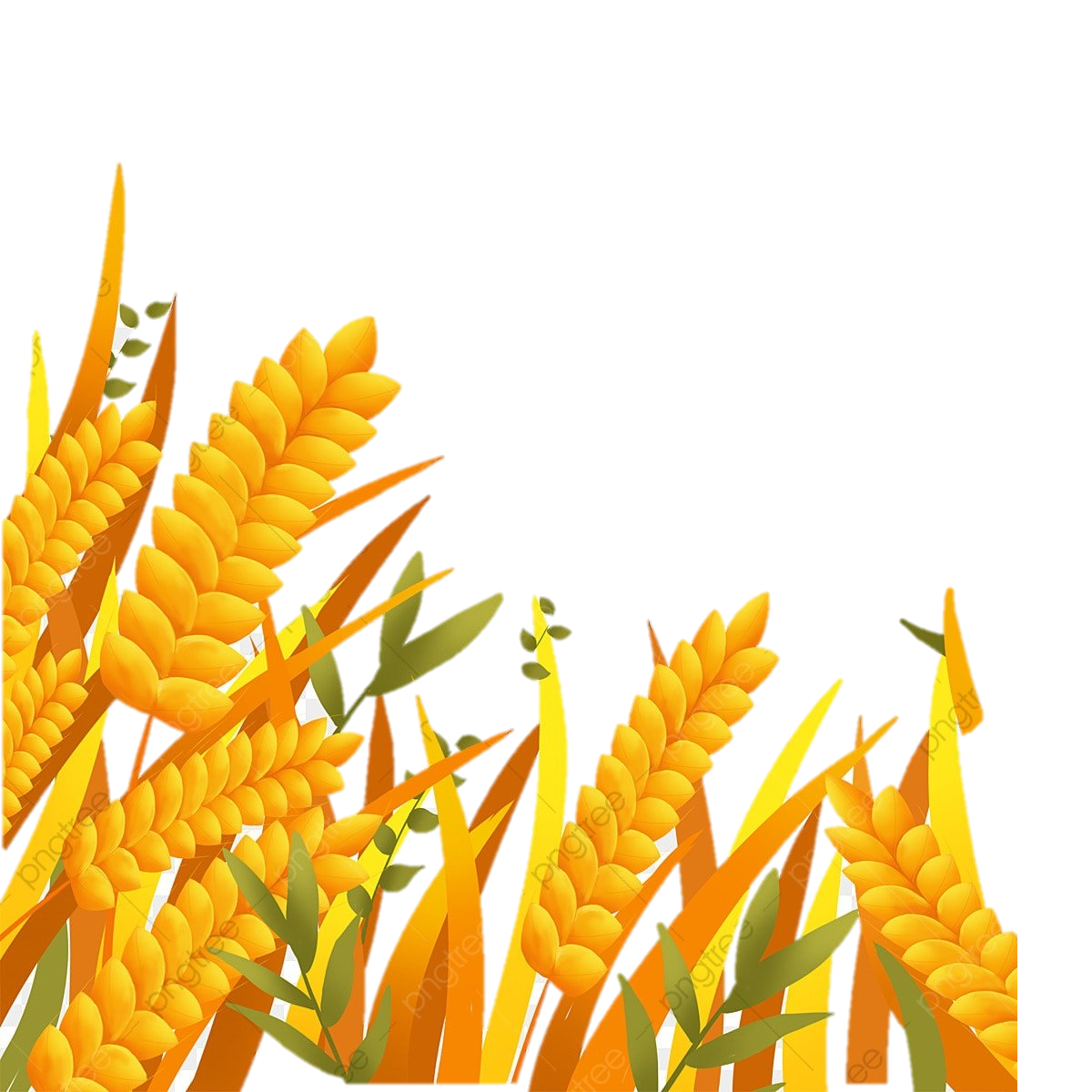 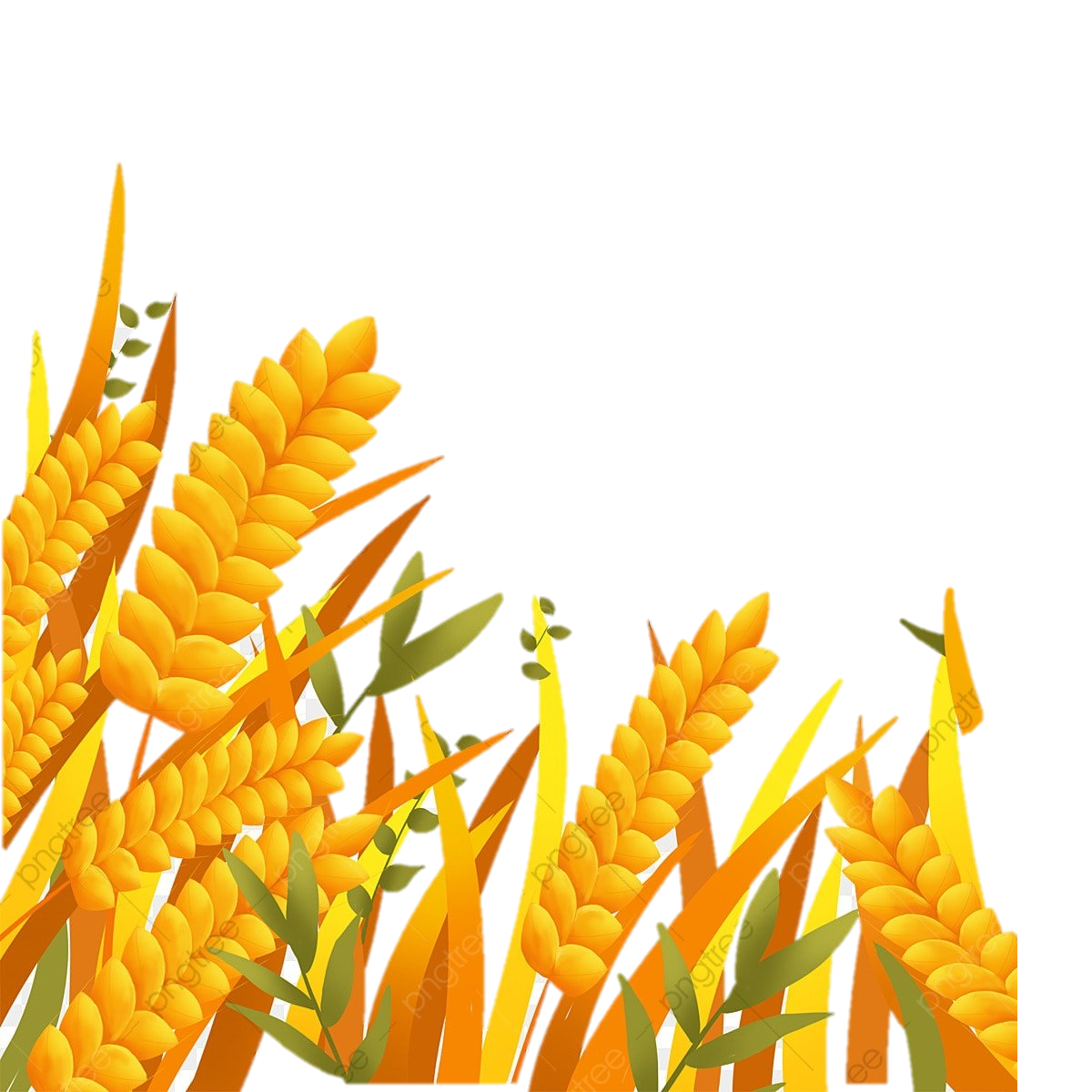 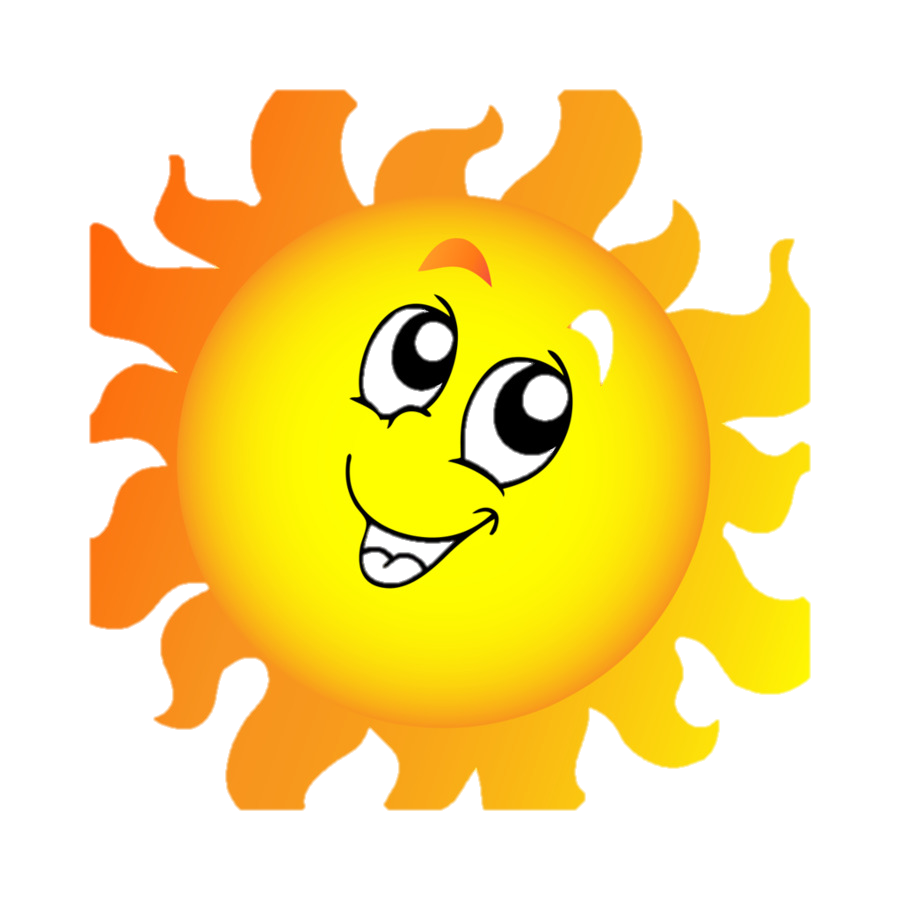 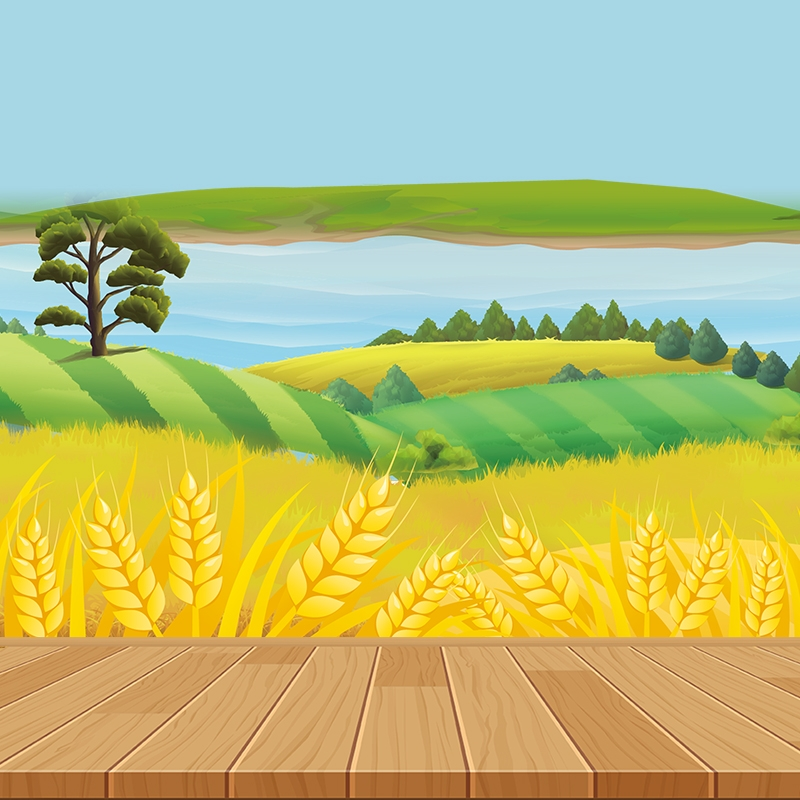 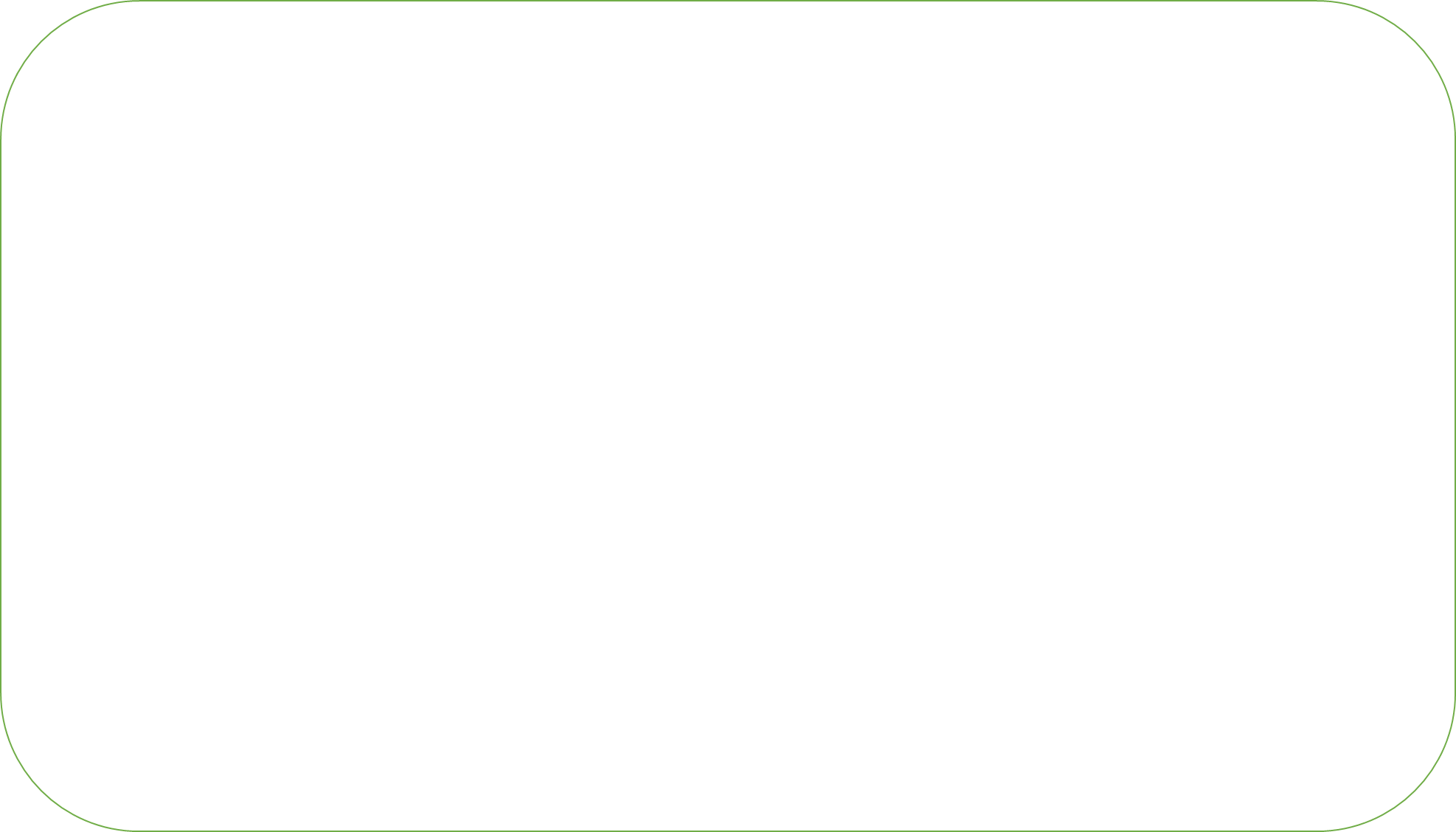 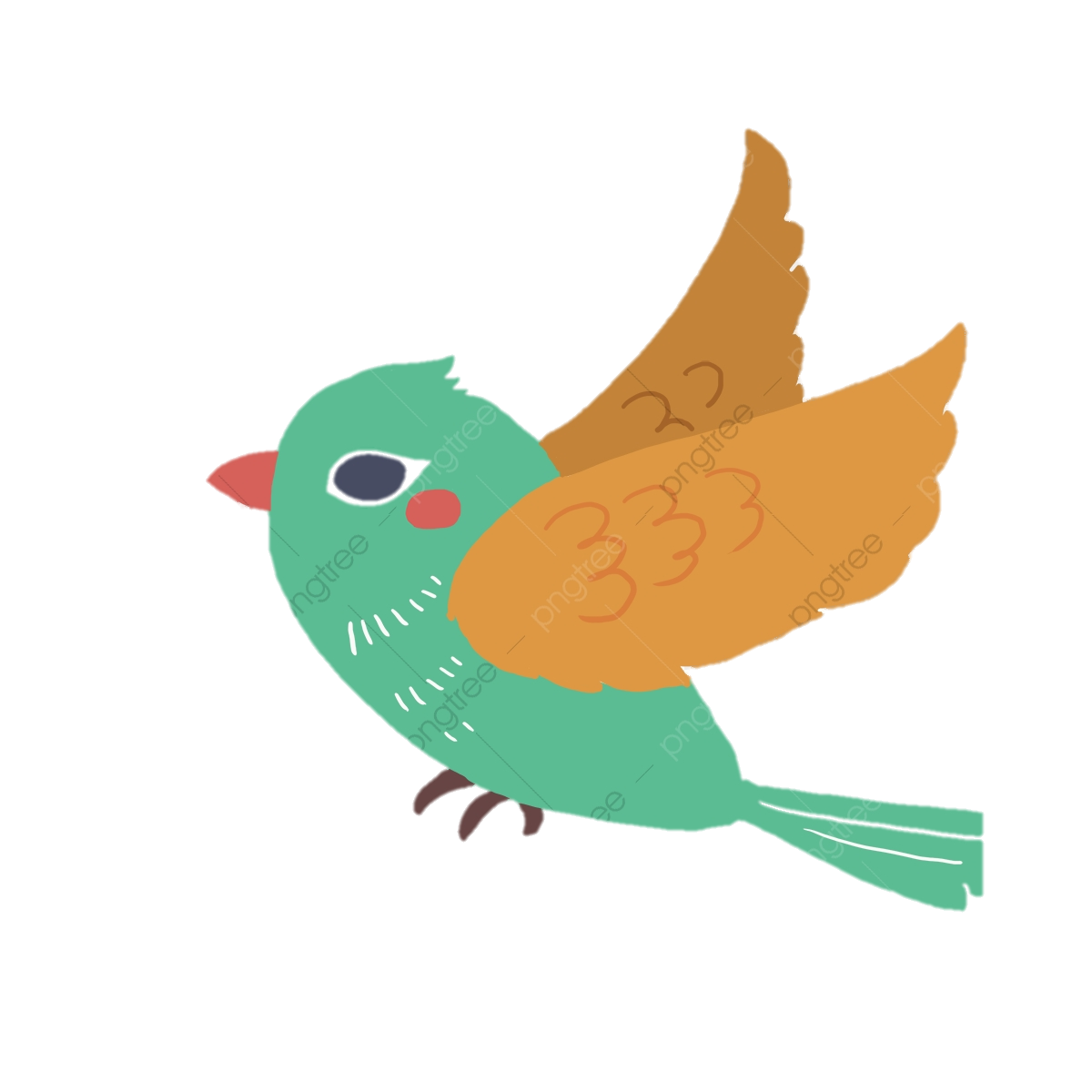 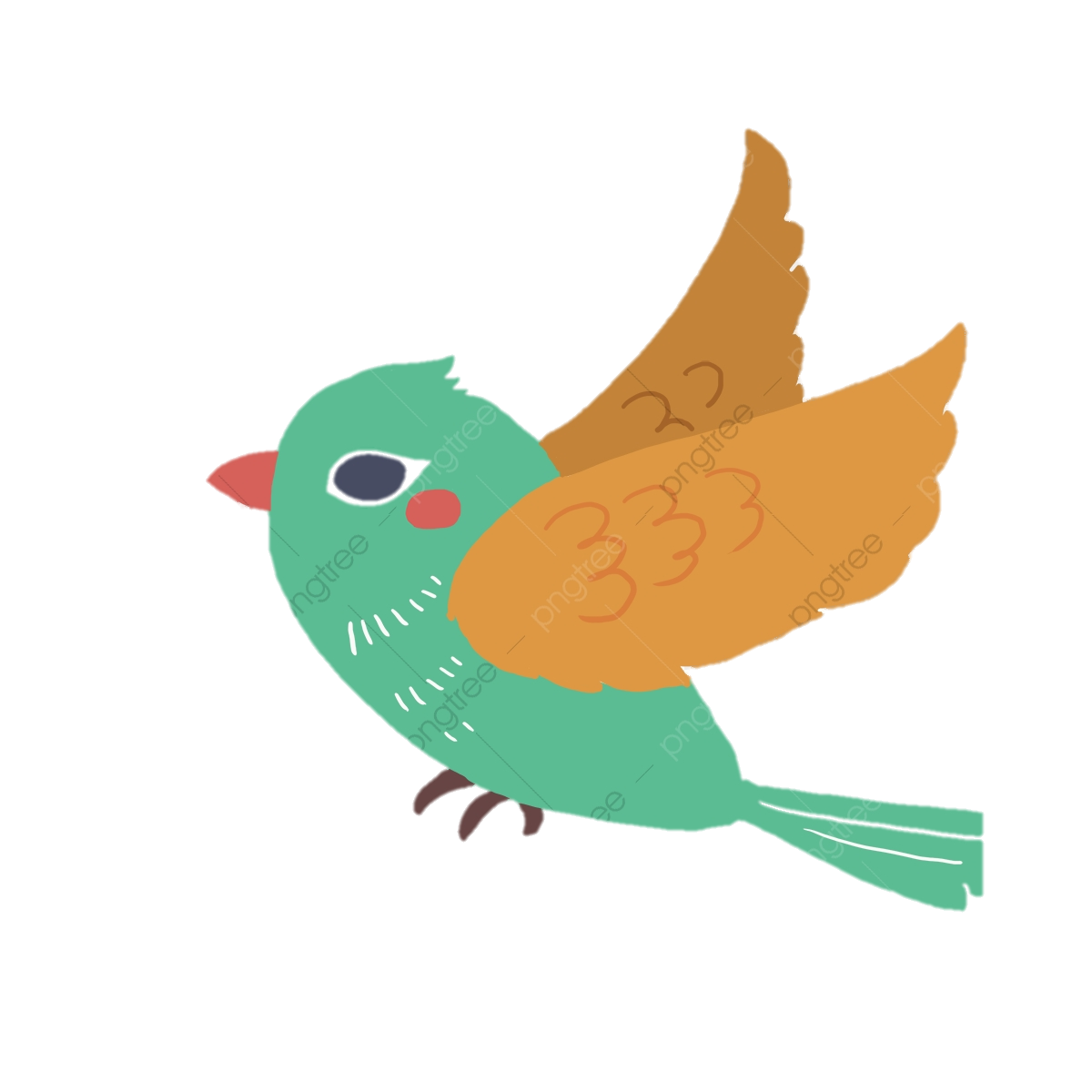 I. Trải nghiệm cùng văn bản
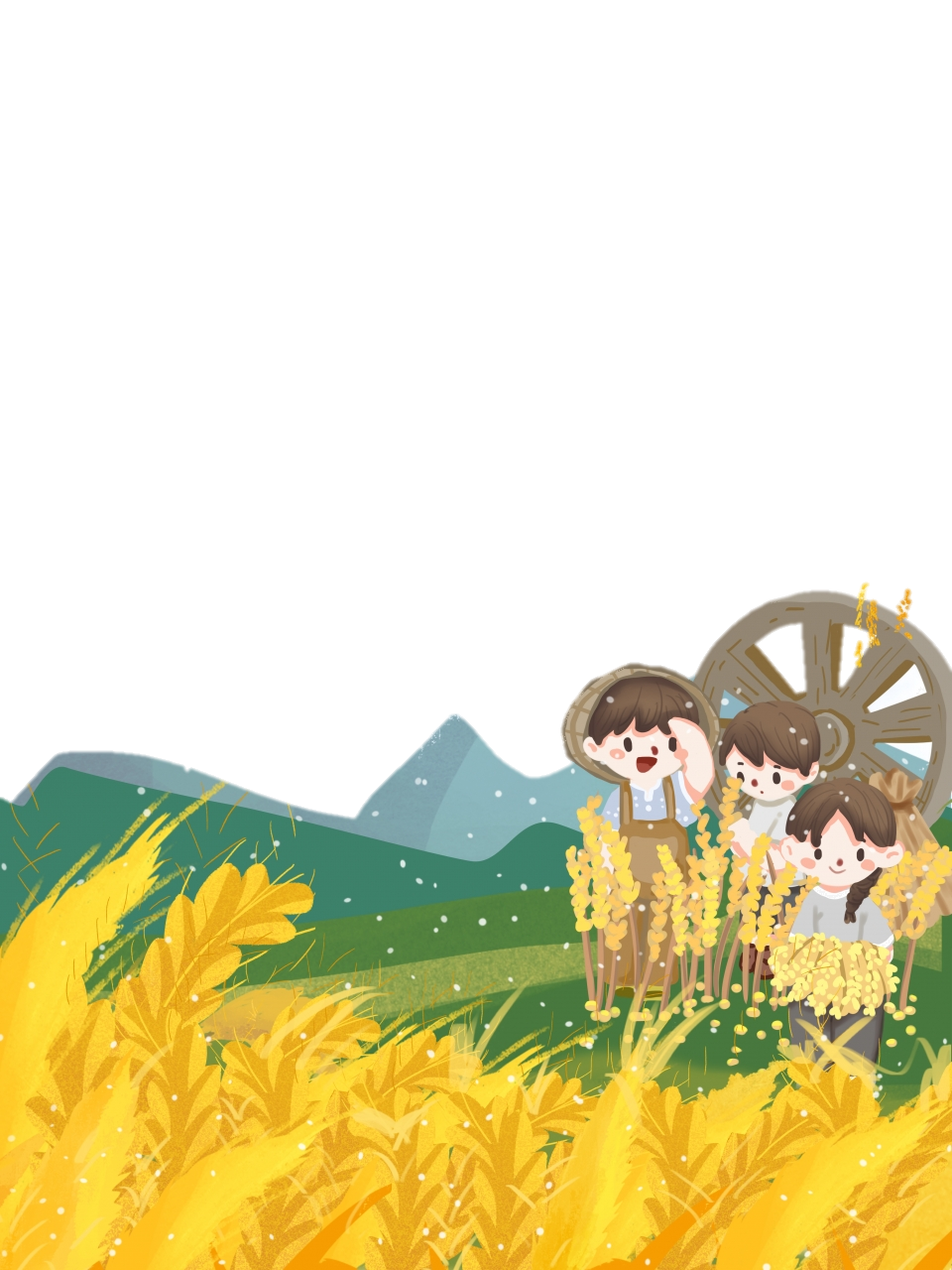 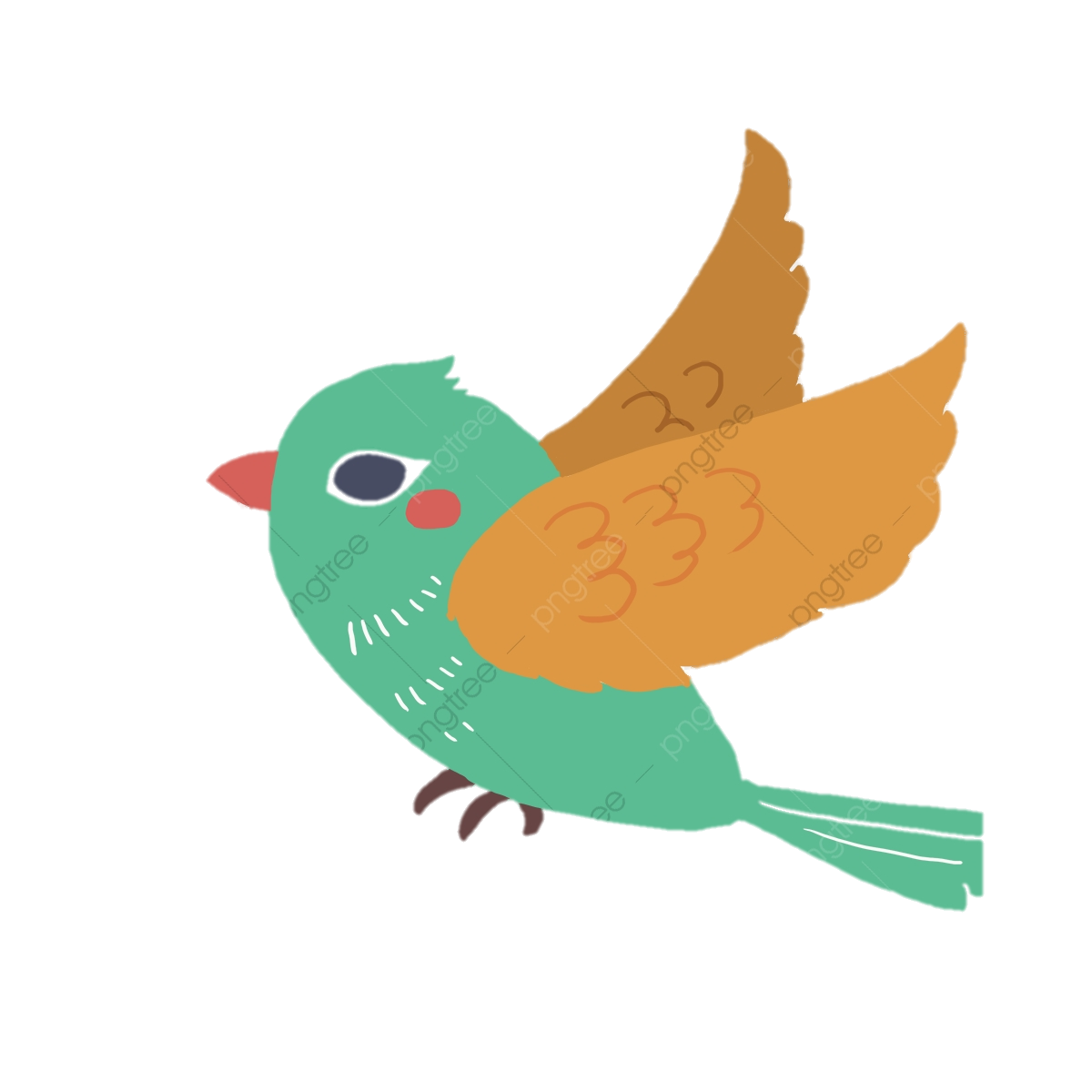 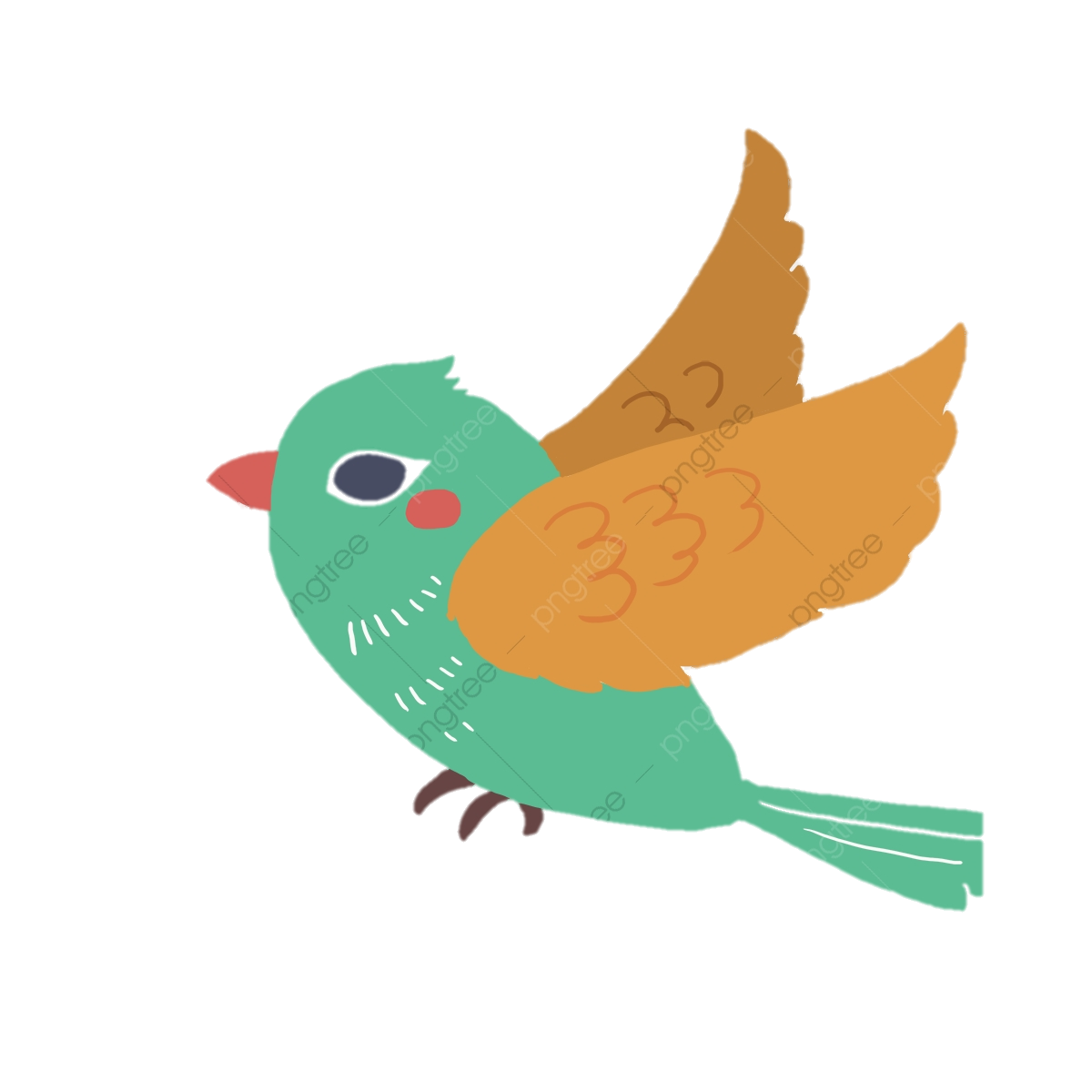 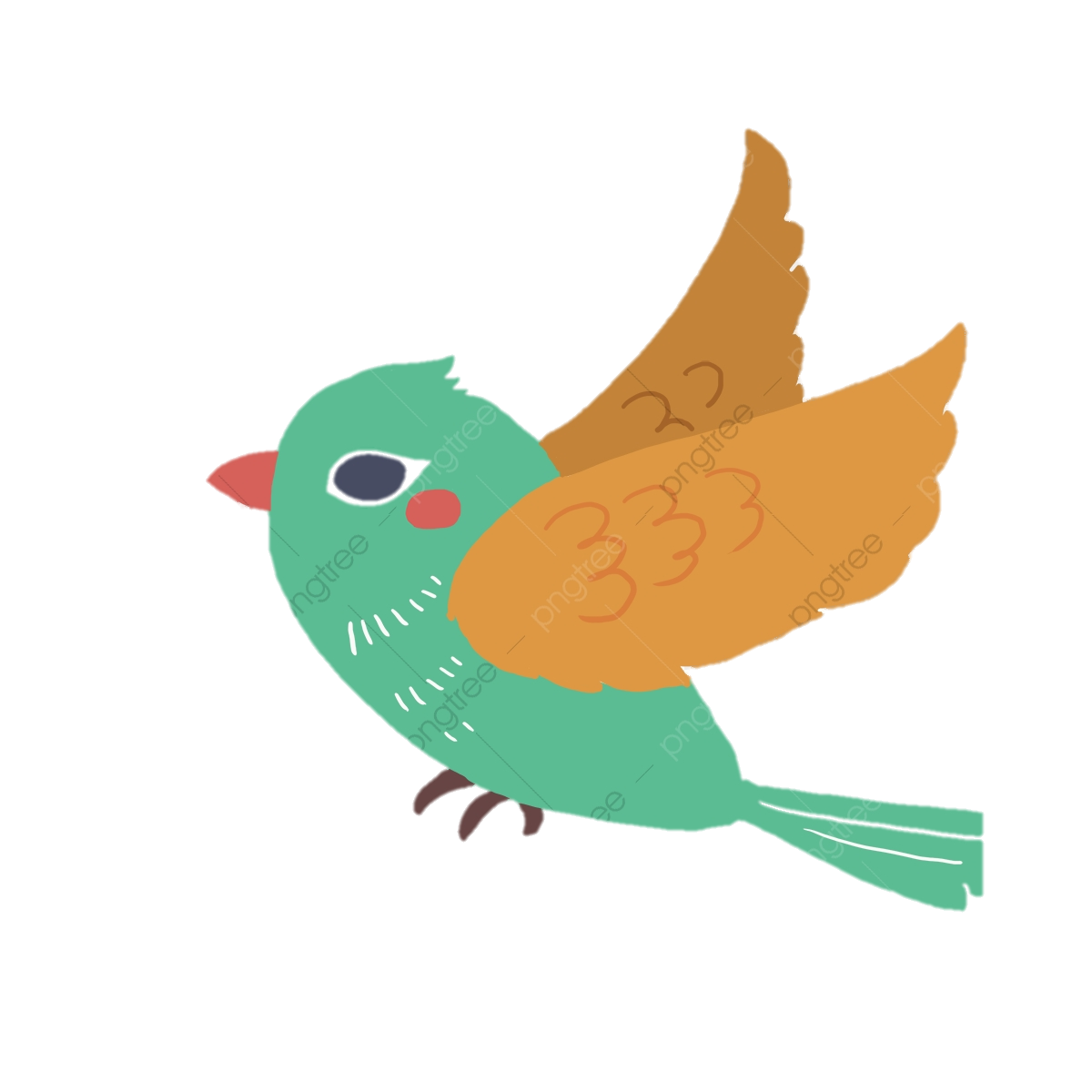 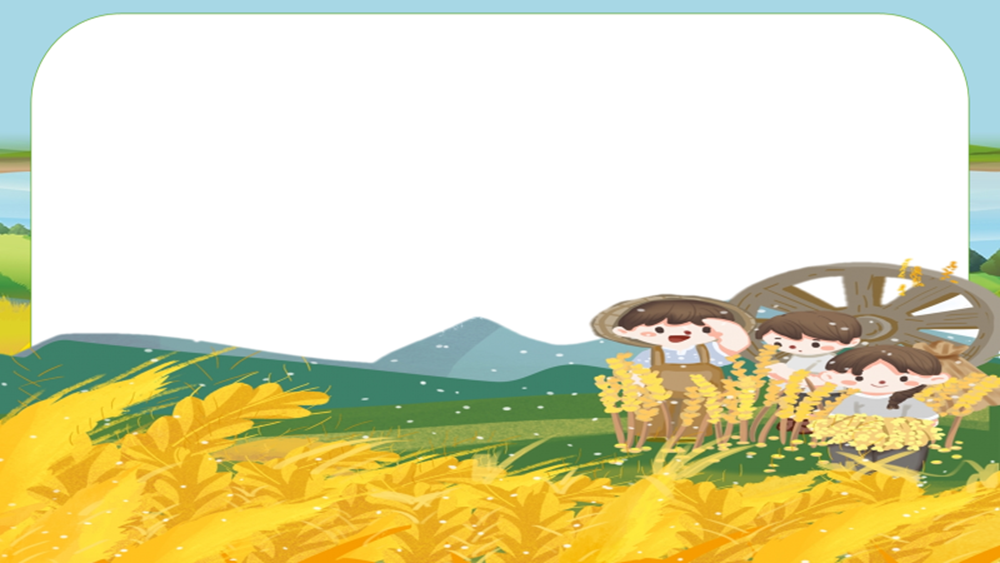 1. Đọc
- HS biết cách đọc thầm, biết cách đọc to, trôi chảy, phù hợp về tốc độ đọc
- Trả lời được các câu hỏi dự đoán, theo dõi
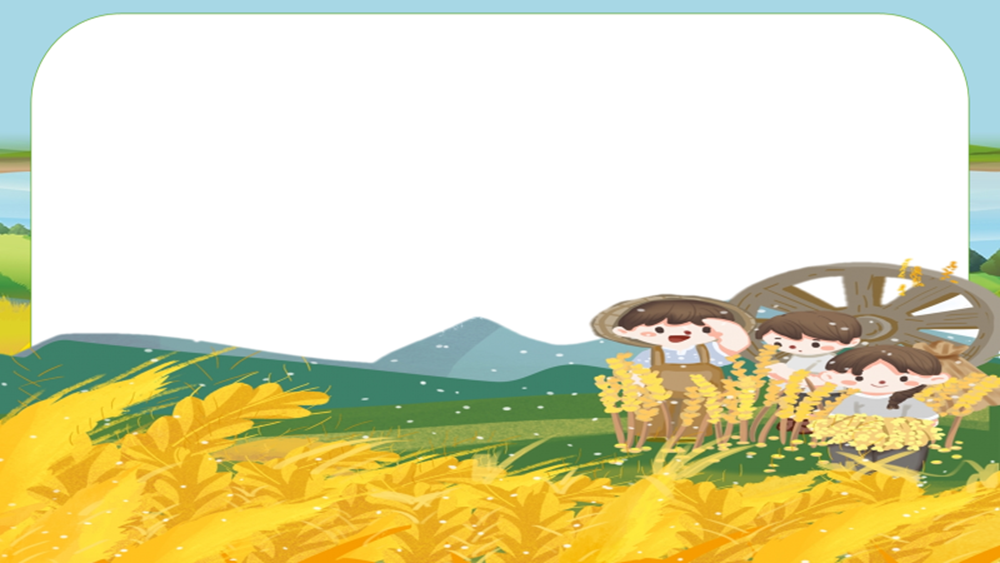 2. Chú thích
Tổ chức cuộc thi ô chữ bí mật. HS sẽ lần lượt chọn các ô chữ, mỗi ô là một từ khóa là những chú thích. Chọn trúng từ khóa nào thì học sinh sẽ giải nghĩa từ khóa đó.
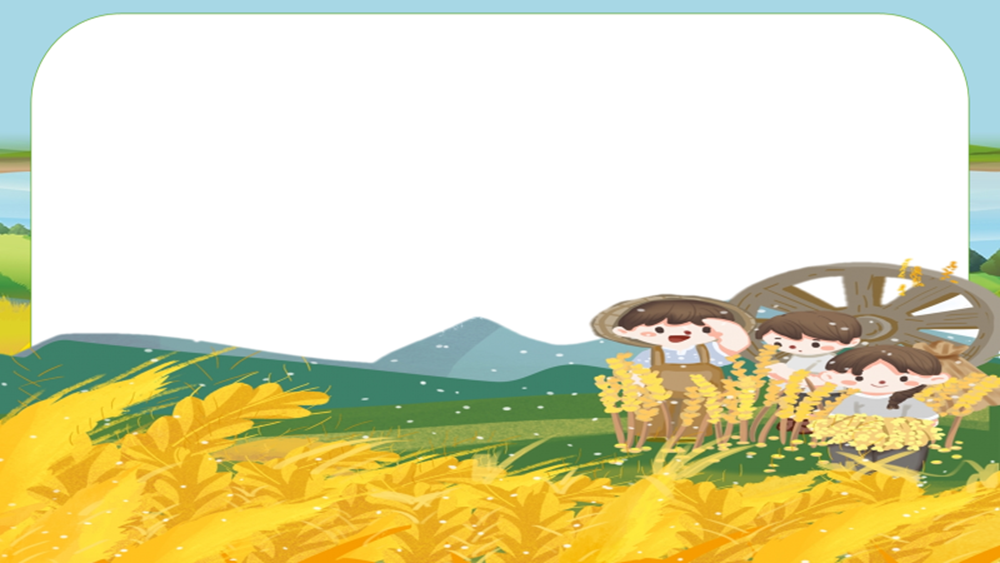 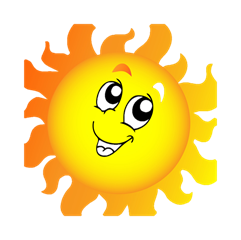 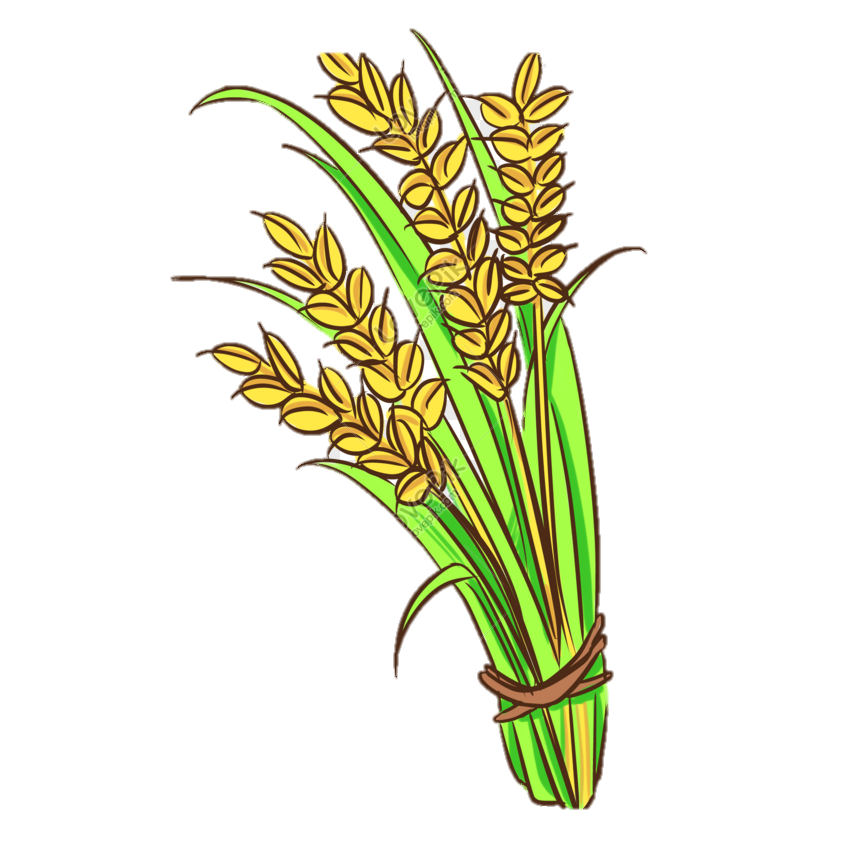 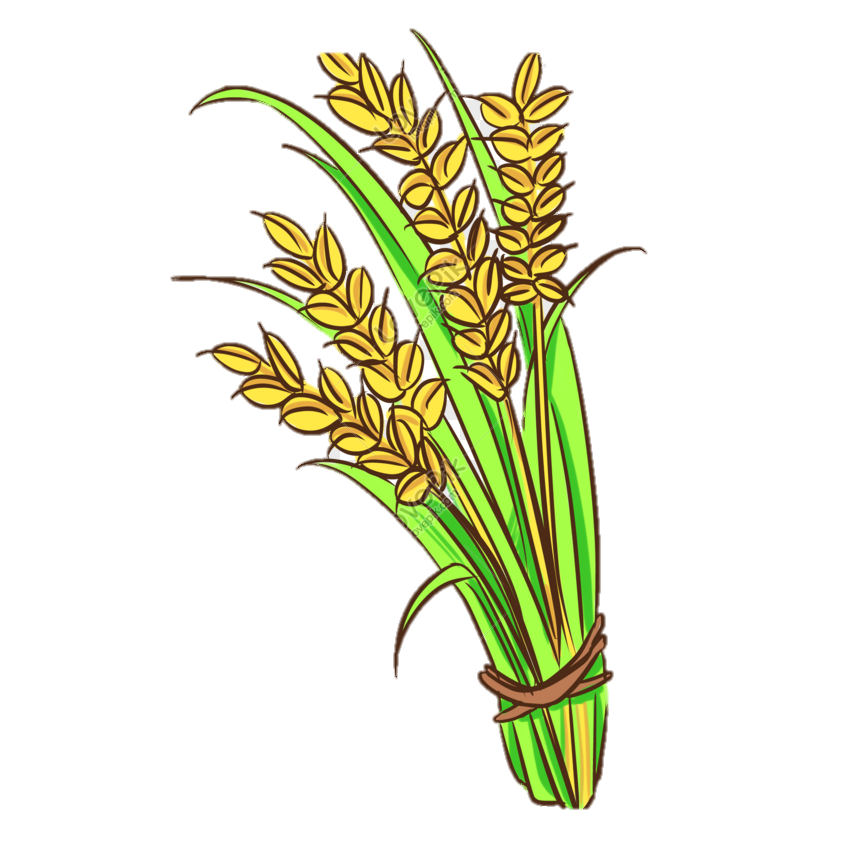 Ô CHỮ BÍ MẬT
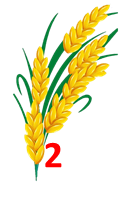 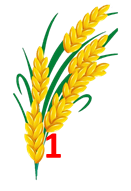 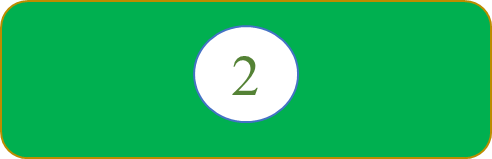 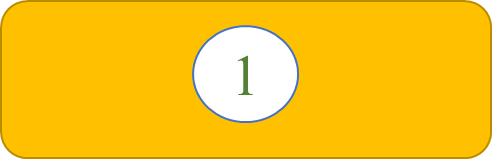 Gùi
Chế độ mẫu hệ
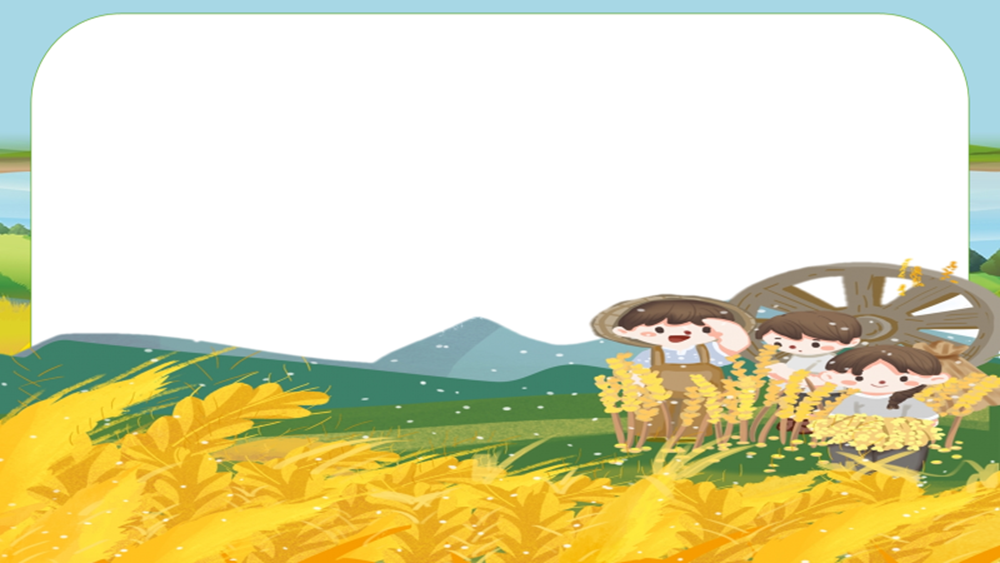 Gùi là một vật dụng bằng tre, mây đan thủ công rất phổ biến trong các khu vực sinh sống của cộng đồng dân tộc thiểu số ở Việt Nam, đặc biệt là vùng cao Tây nguyên. Chức năng của gùi thường là để đựng đồ, nhưng đặc biệt có thêm hai quai để tiện mang vác trên vai nhằm giải phóng đôi tay không vướng bận khi mang vác đồ và di chuyển.
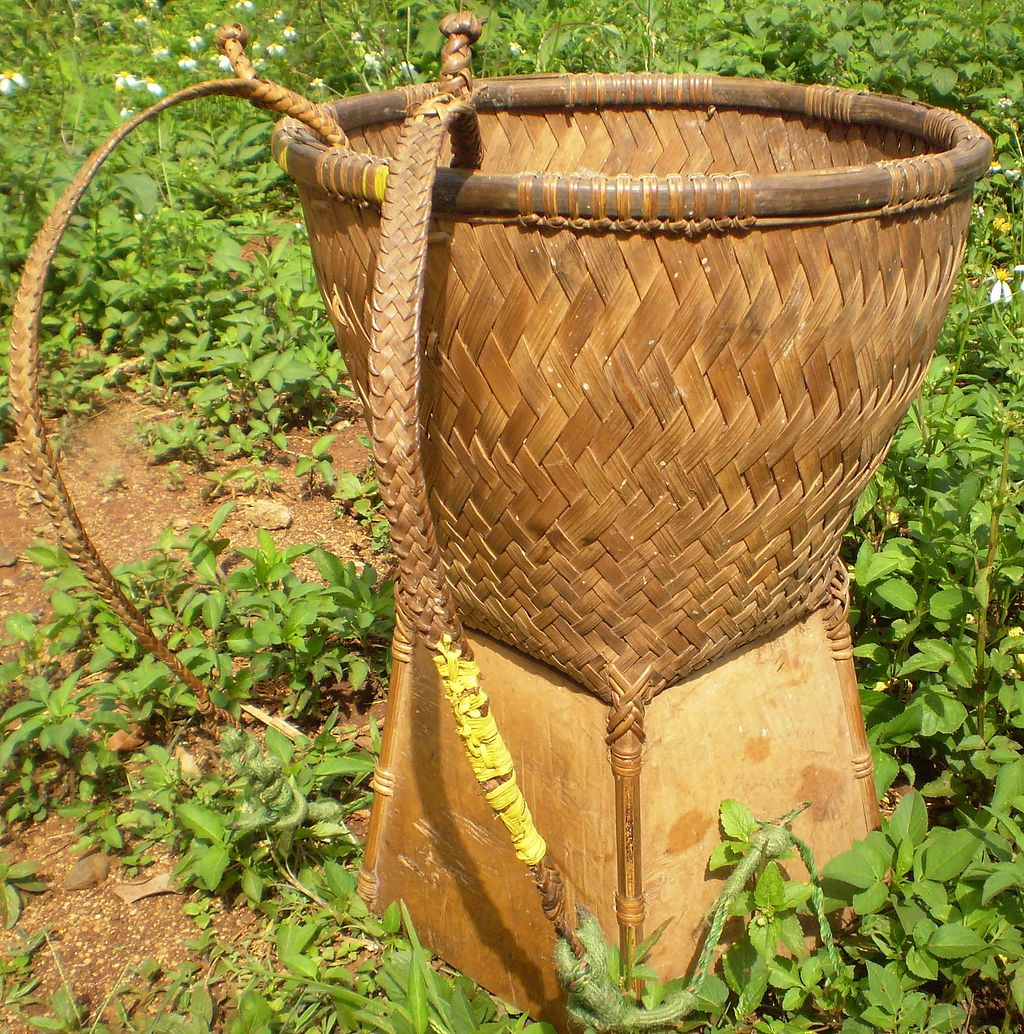 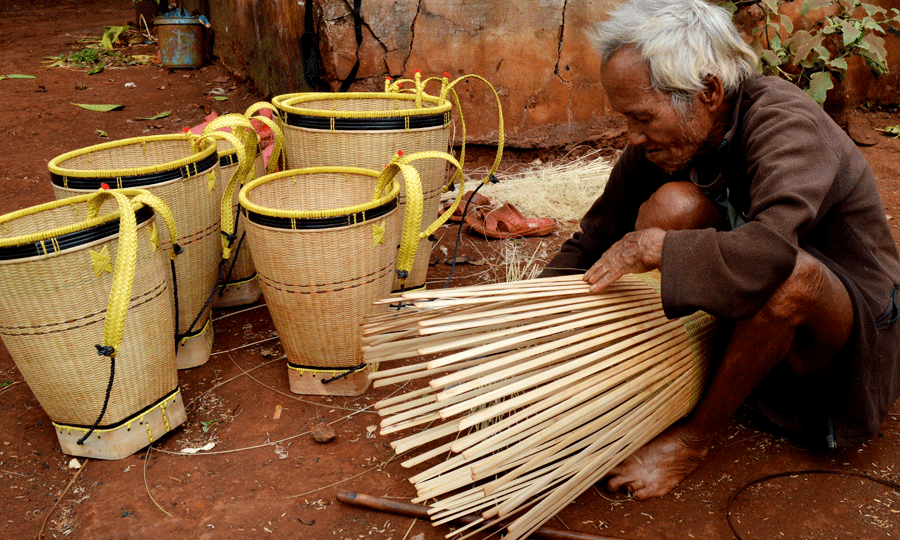 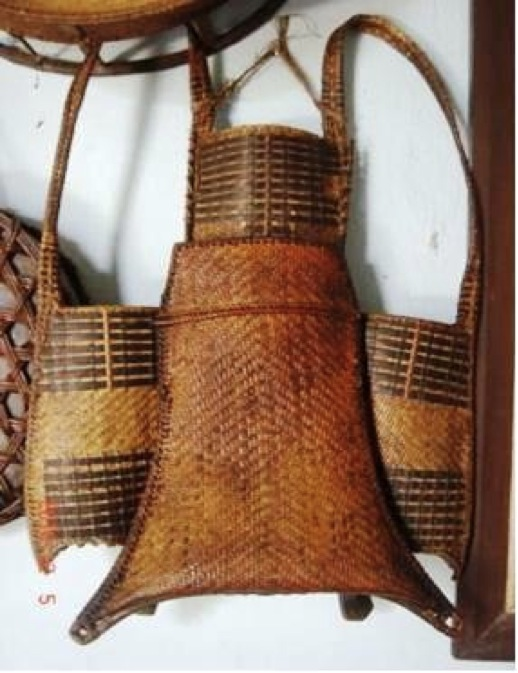 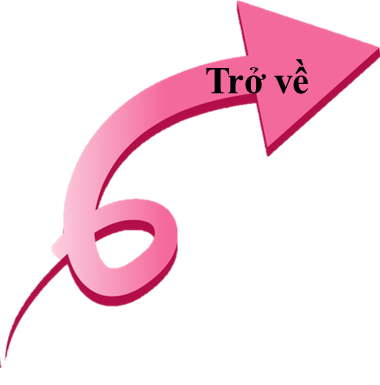 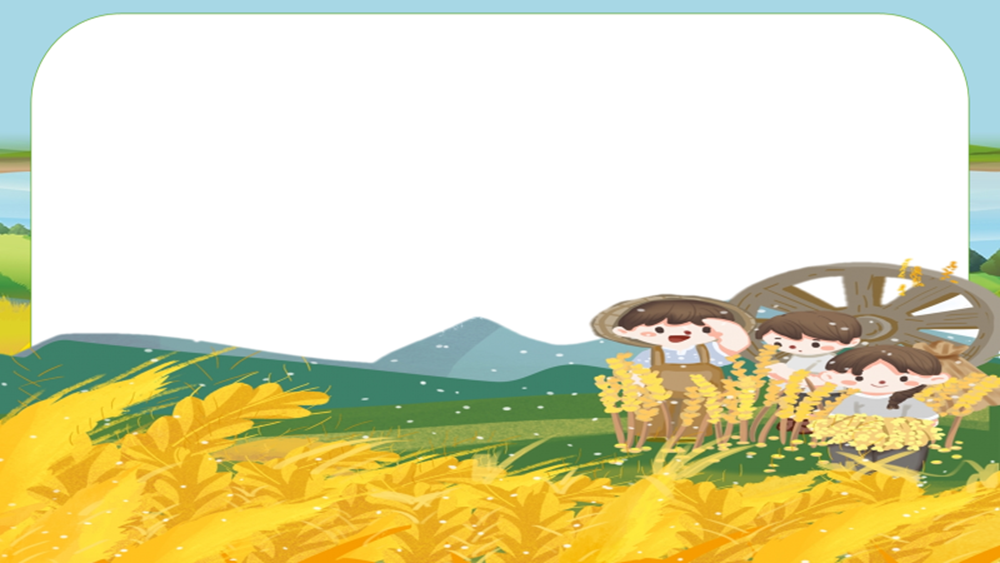 Chế độ mẫu hệ là chế độ xã hội trong đó con đẻ ra theo dòng họ mẹ, quyền lãnh đạo thuộc về phụ nữ, đặc biệt là người mẹ.
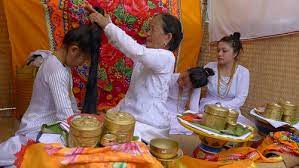 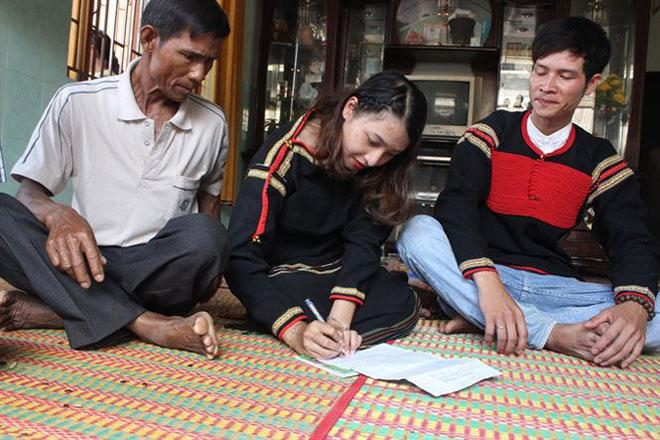 Chế độ mẫu hệ của người Chăm
Chế độ mẫu hệ của người Ê-đê
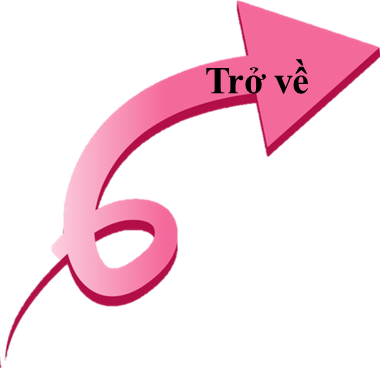 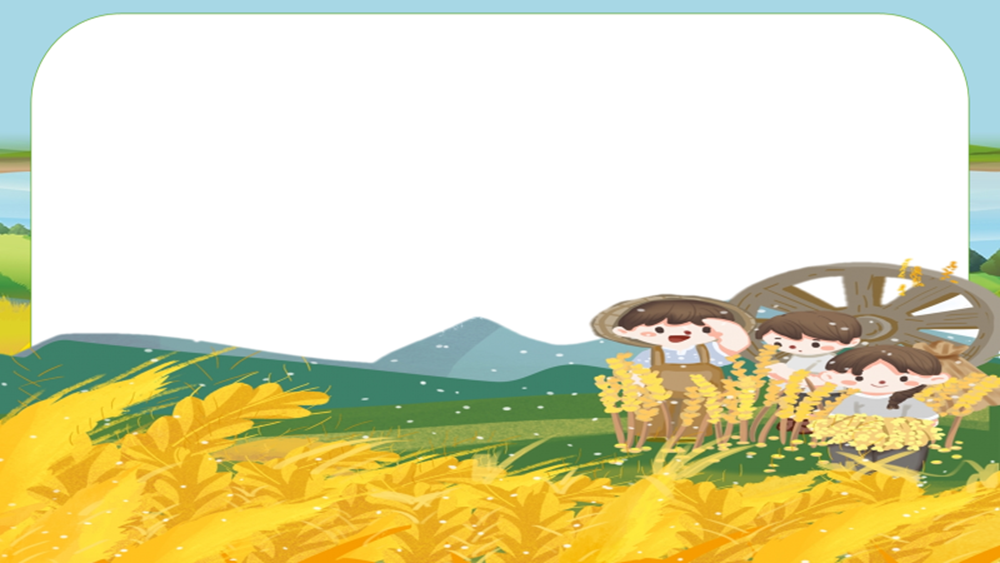 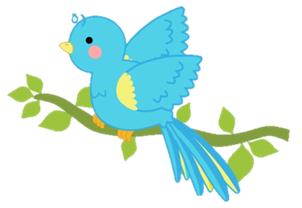 3. Tác giả, tác phẩm
Hãy giới thiệu những hiểu biết của em về tác gải và tác phẩm?
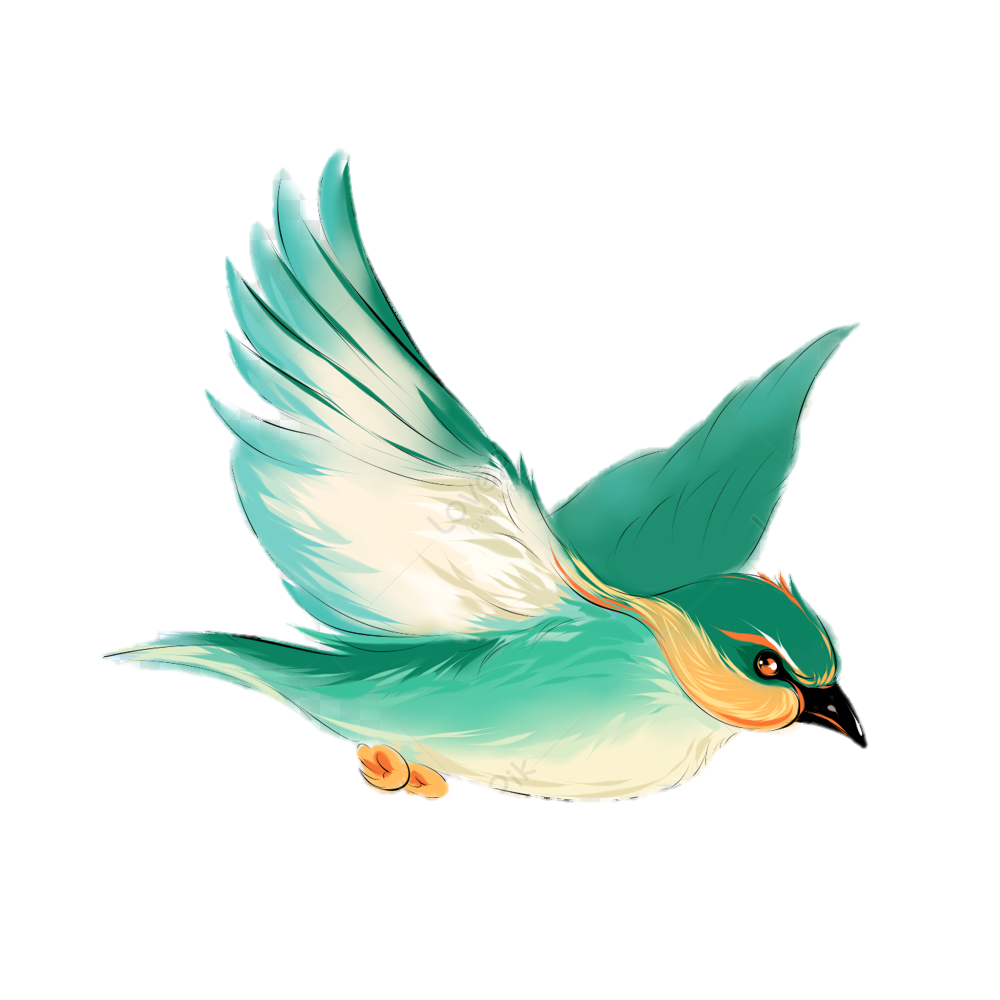 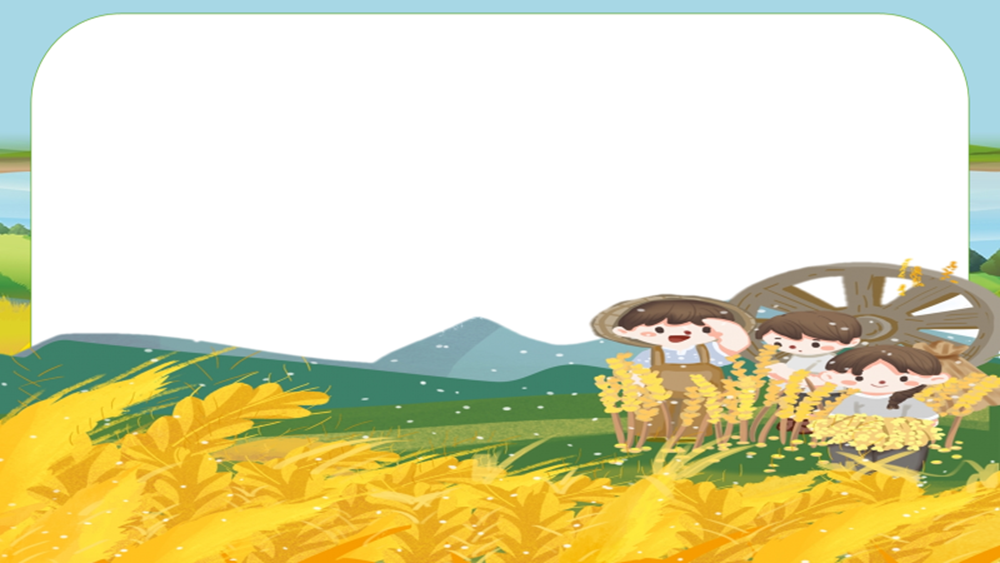 a. Tác giả
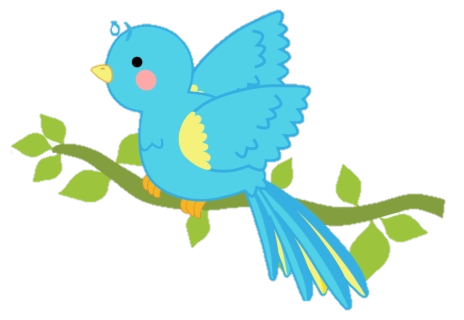 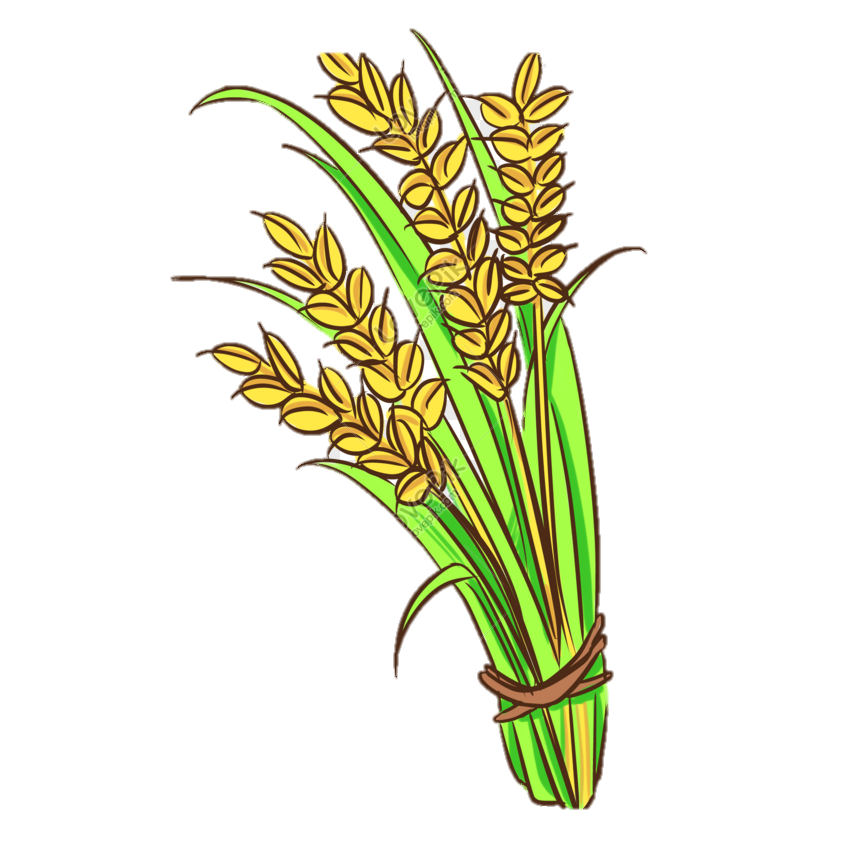 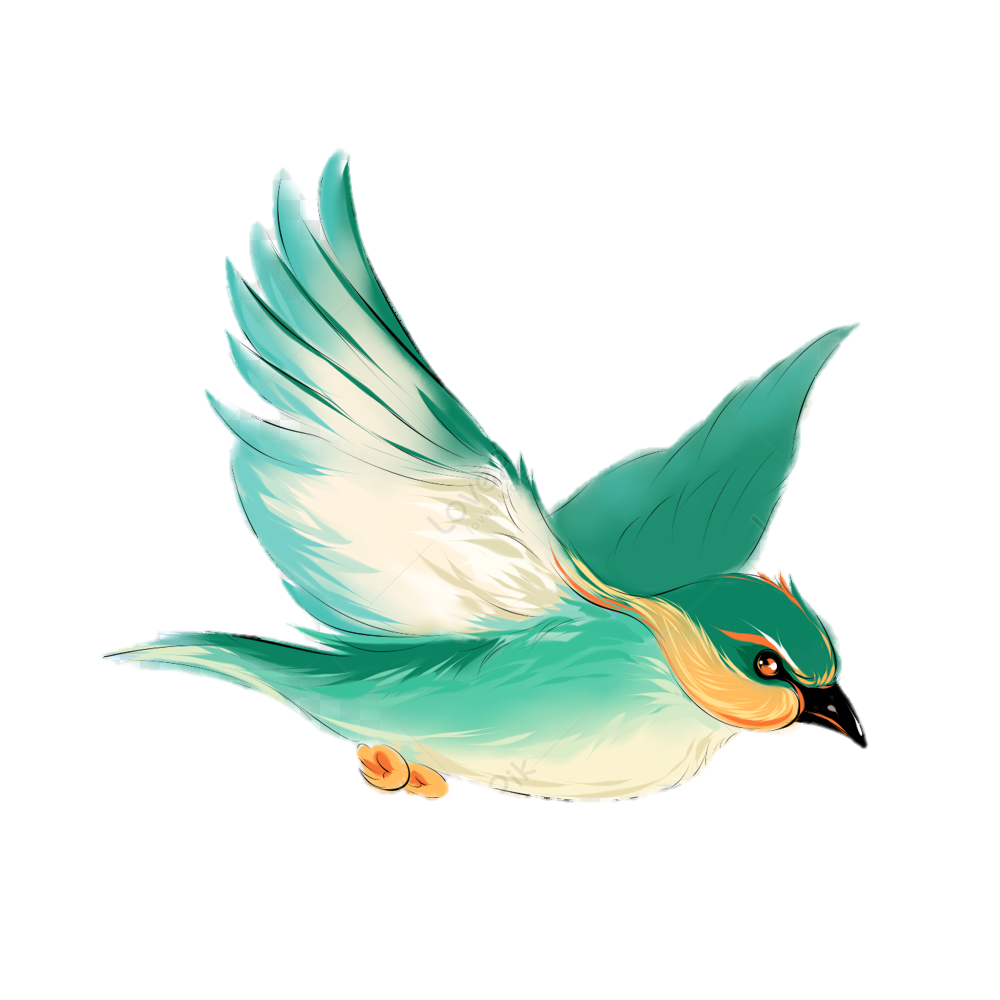 Tên: Văn Quag, Văn Tuyên
b. Tác phẩm
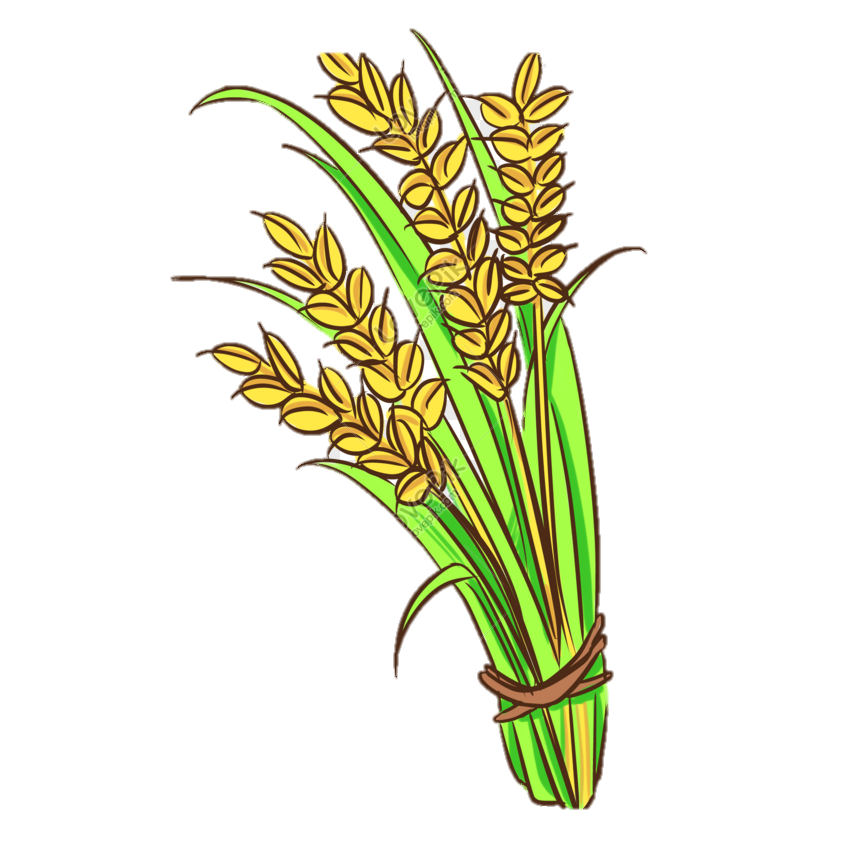 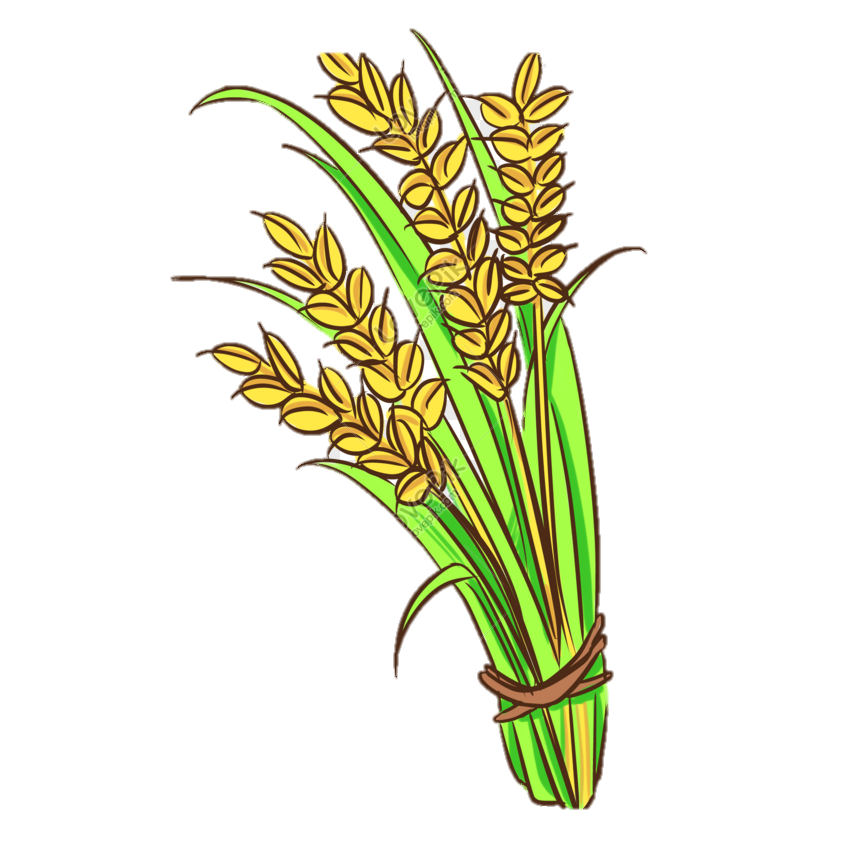 Thể loại: Thuyết minh thuật lại một sự kiện.
Xuất xứ: Trích Báo dâ tộc và miền núi, ngày 4/4/2007.
Bố cục
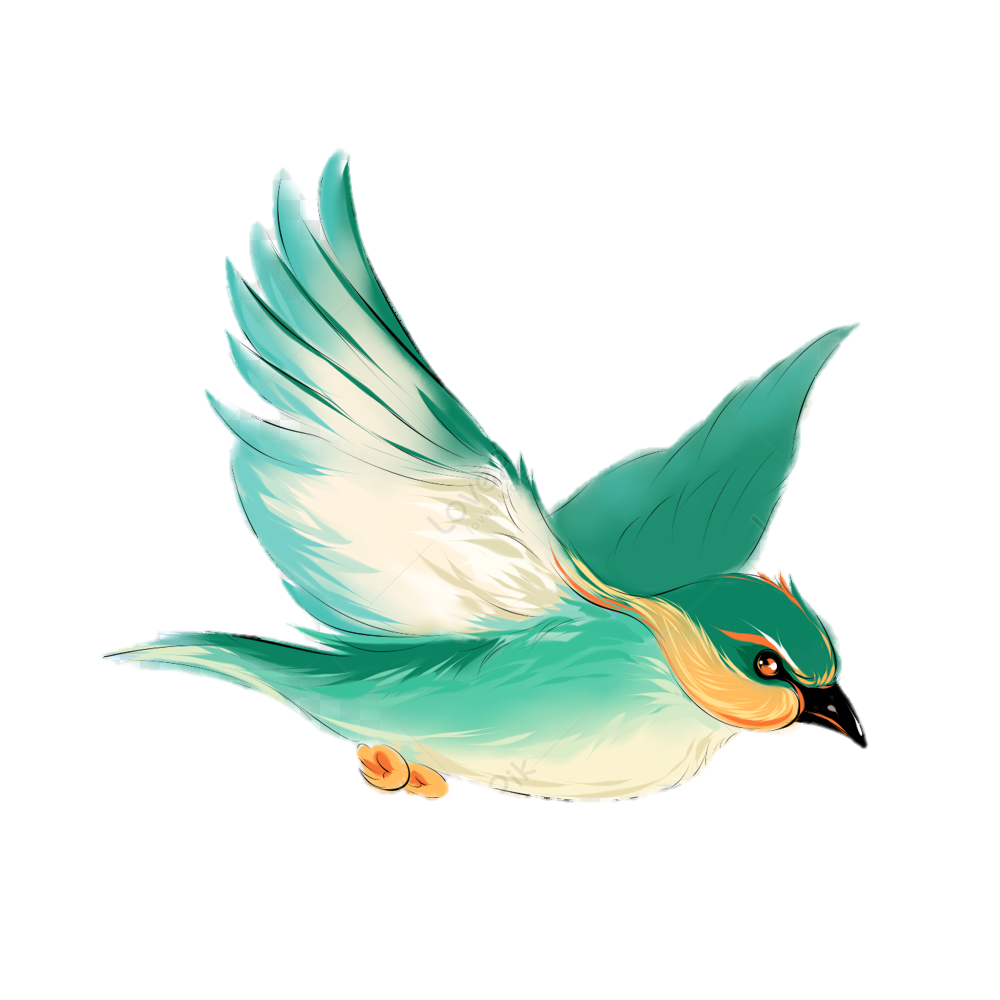 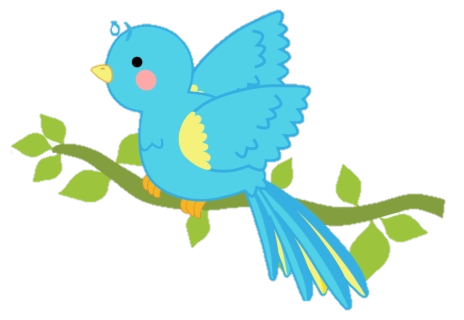 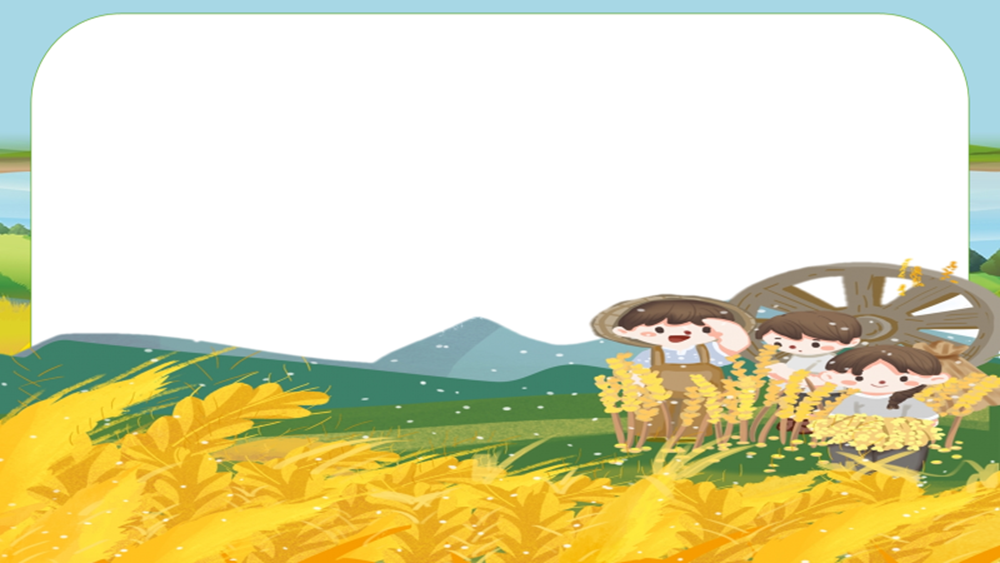 P1: từ đầu => trên bài thờ: Trước khi cúng Thần Lúa
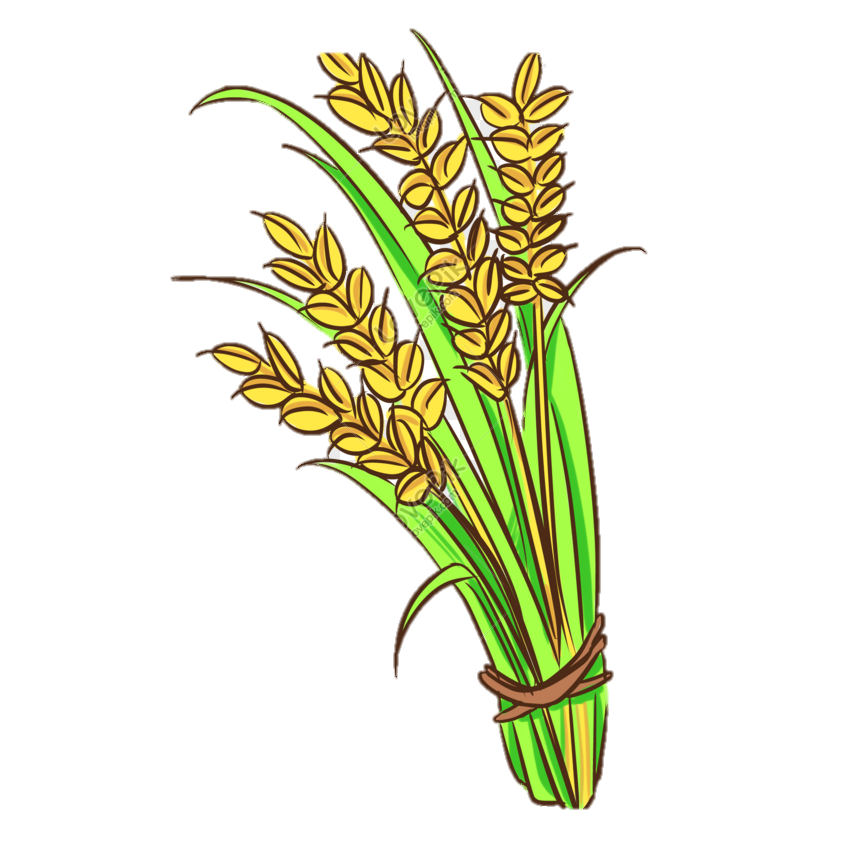  VB theo trình tự thời gian
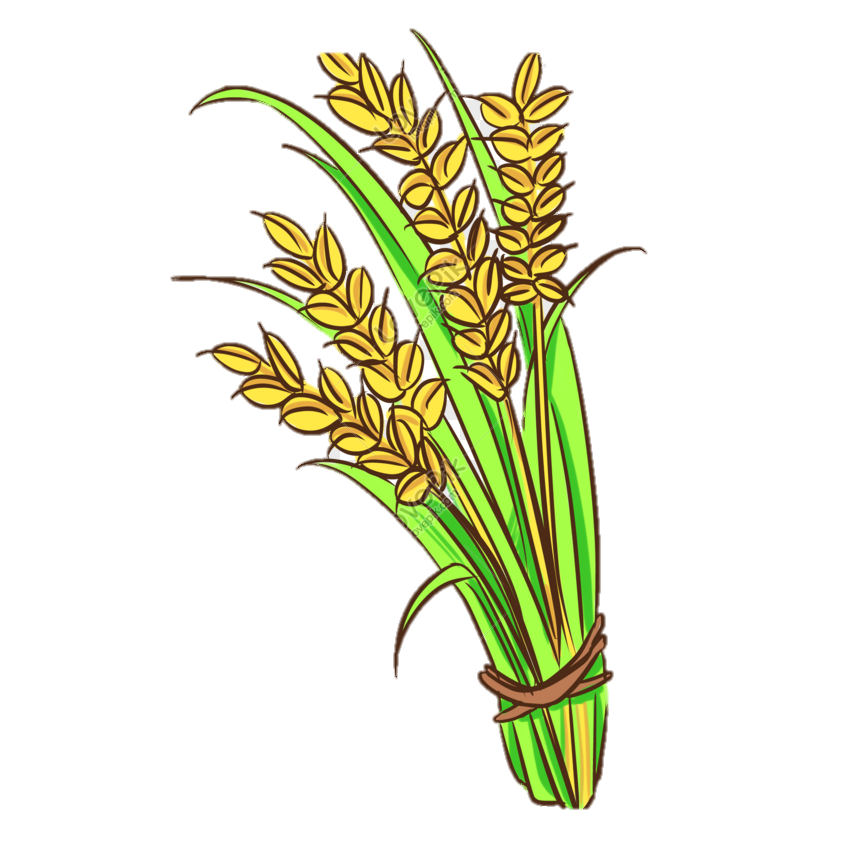 P2: tiếp theo => vũ trụ và con người: Trong khi cúng Thần Lúa
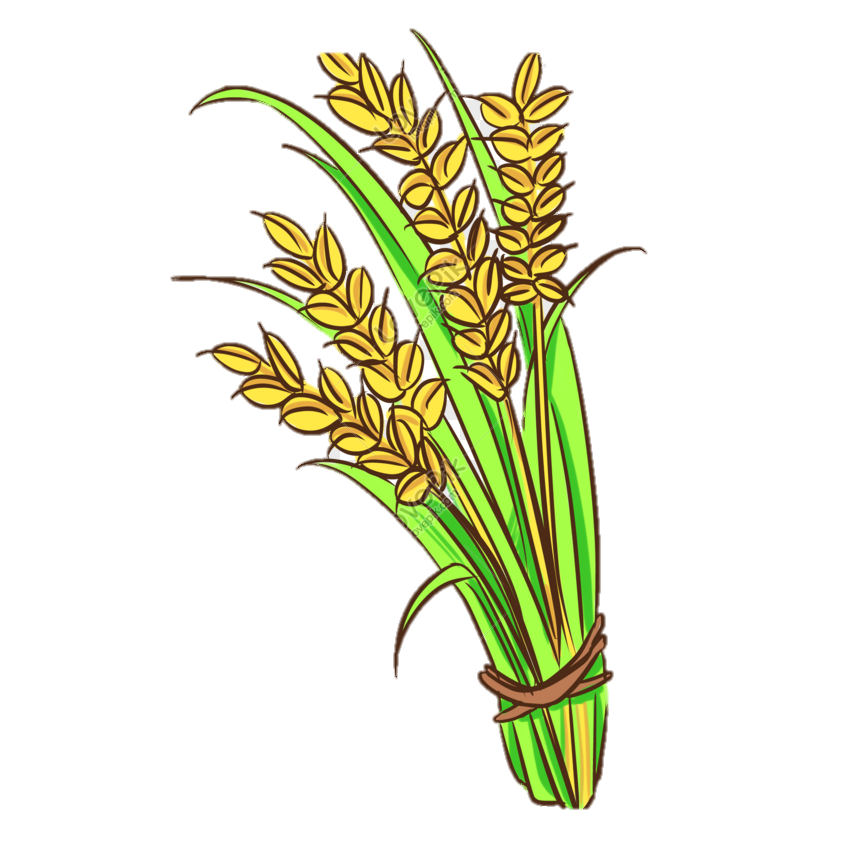 P3: còn lại: Sau khi cúng Thần Lúa
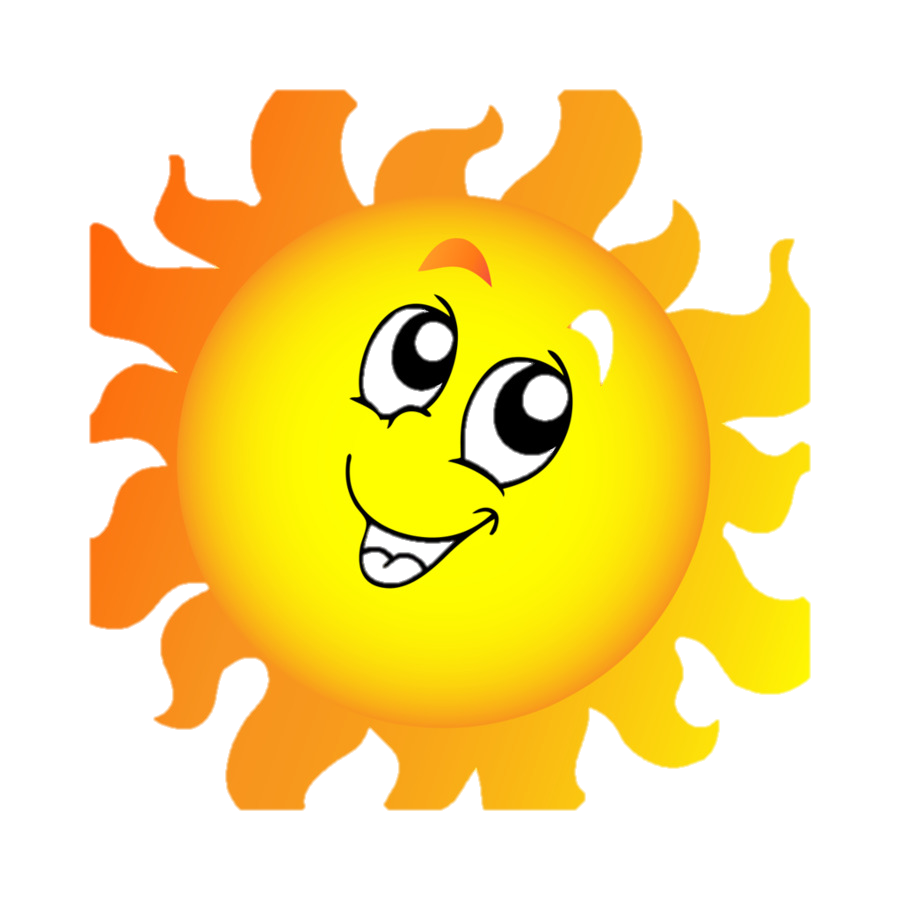 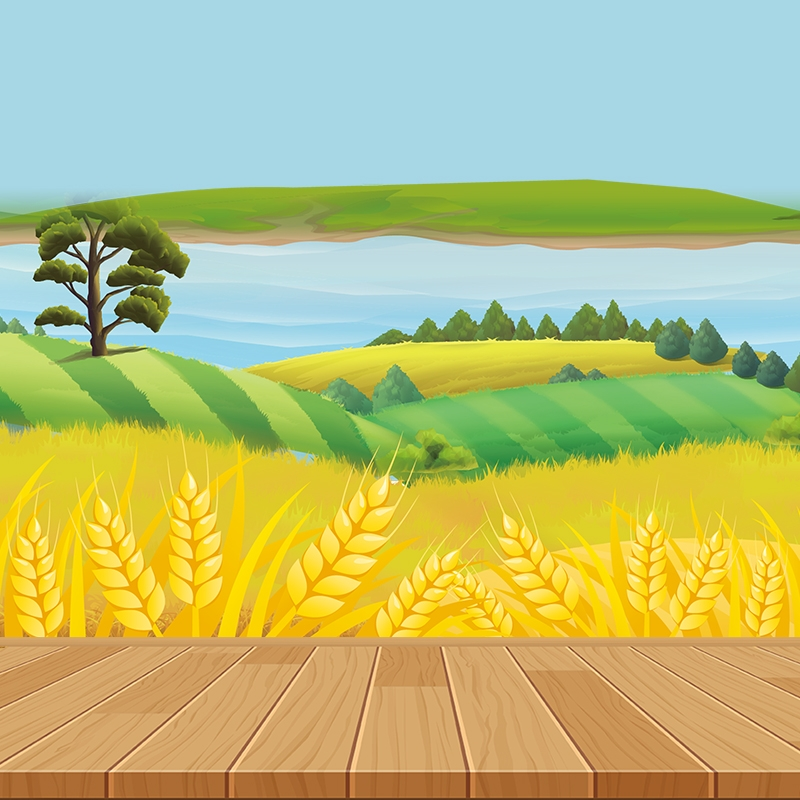 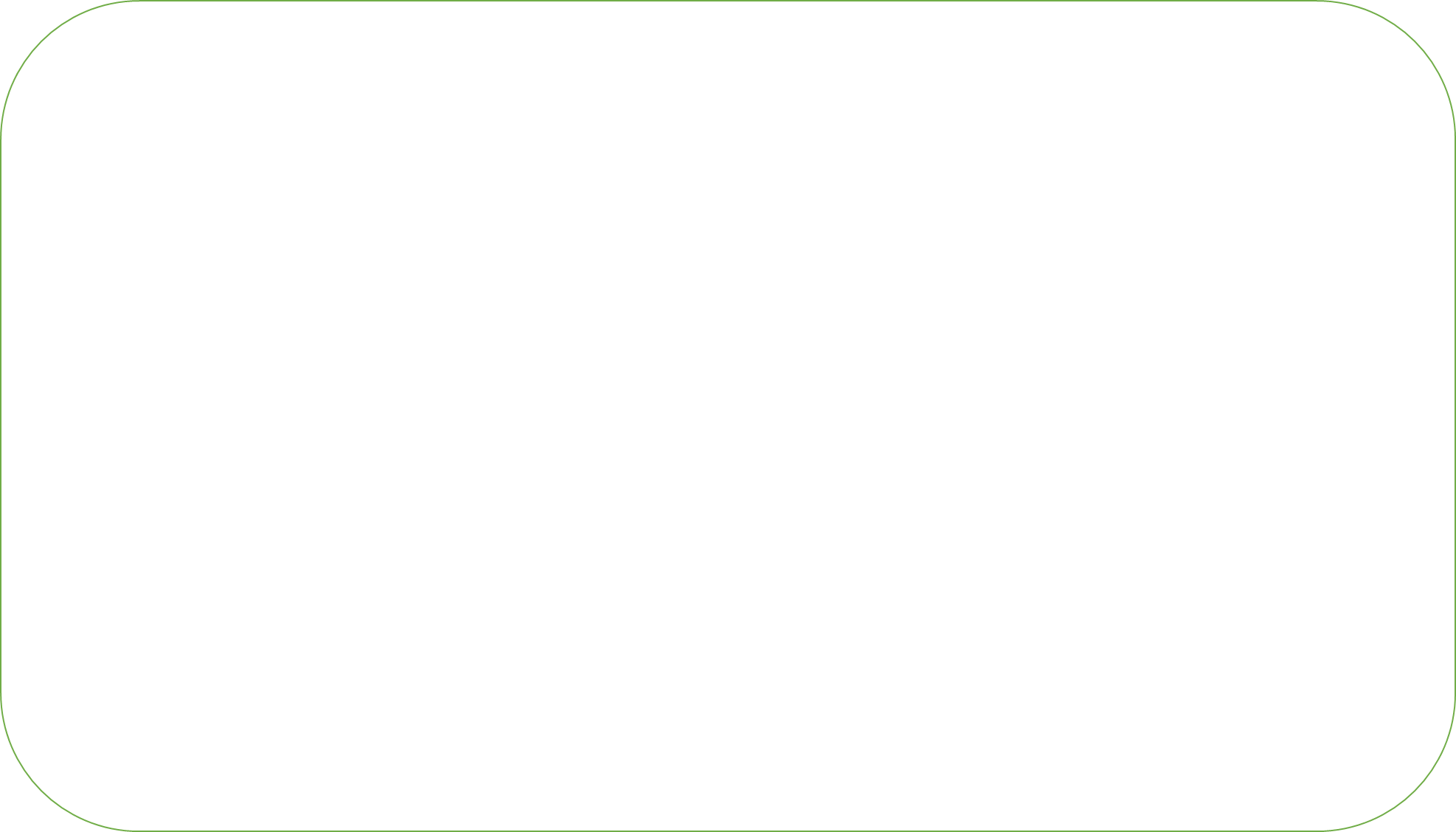 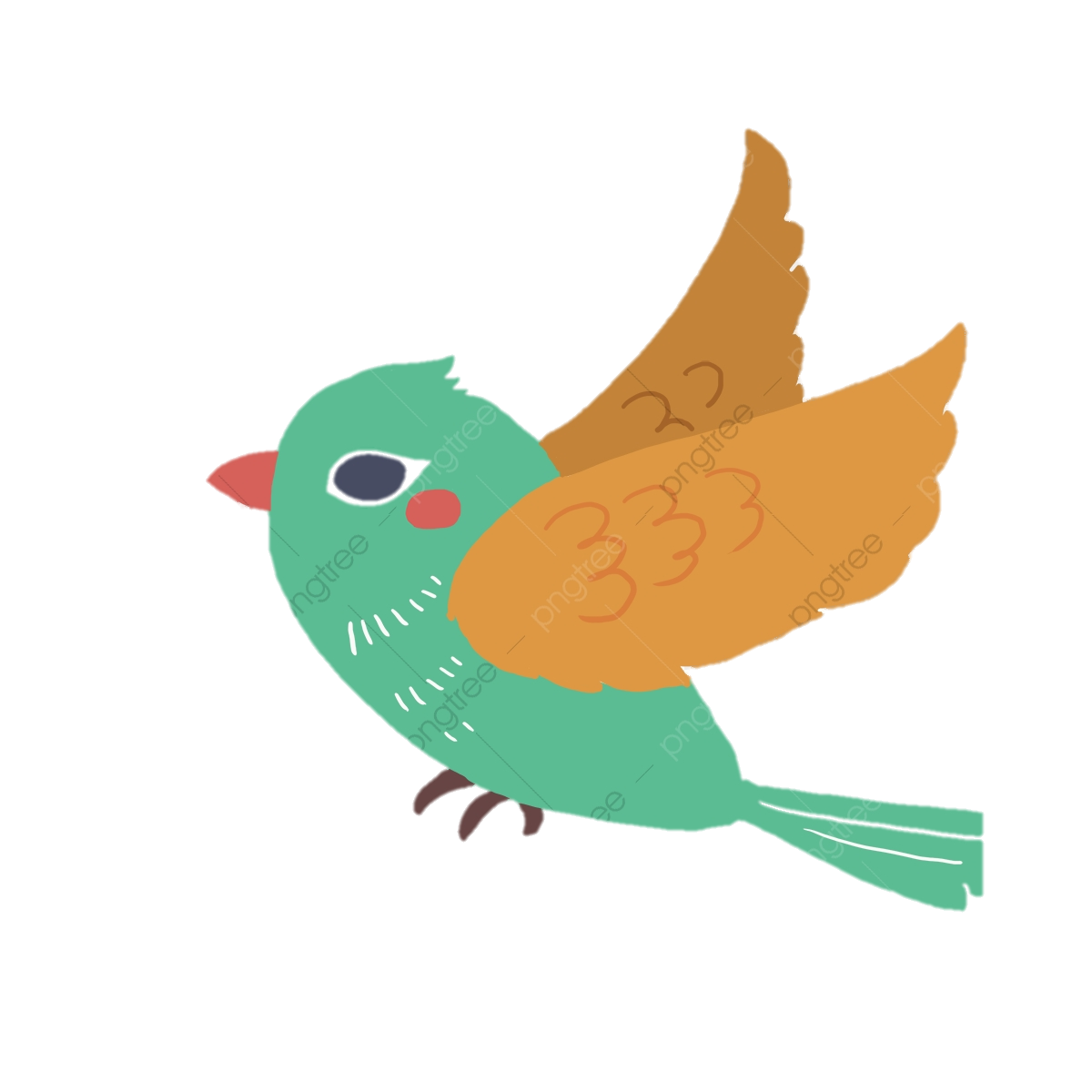 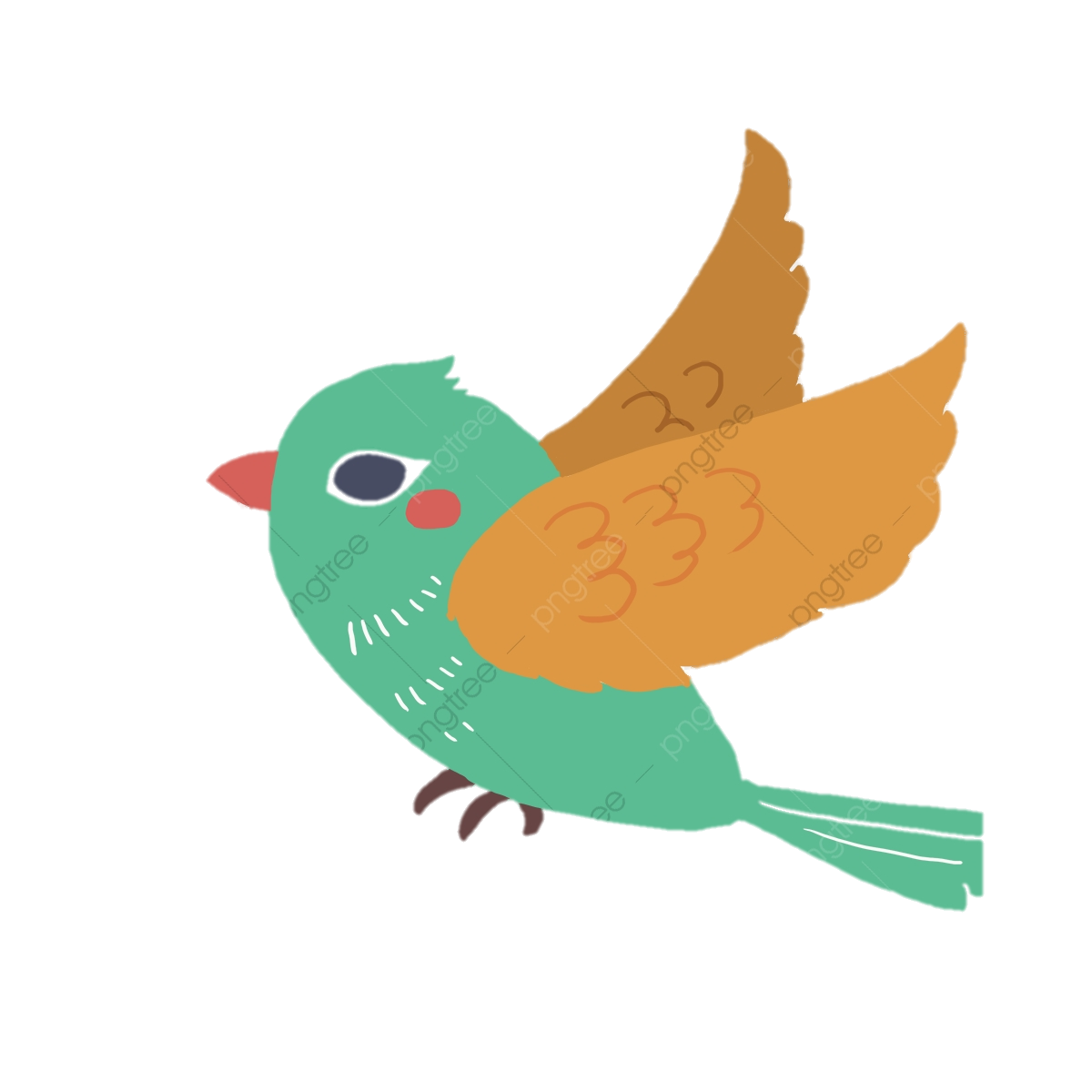 II. Trải nghiệm cùng văn bản
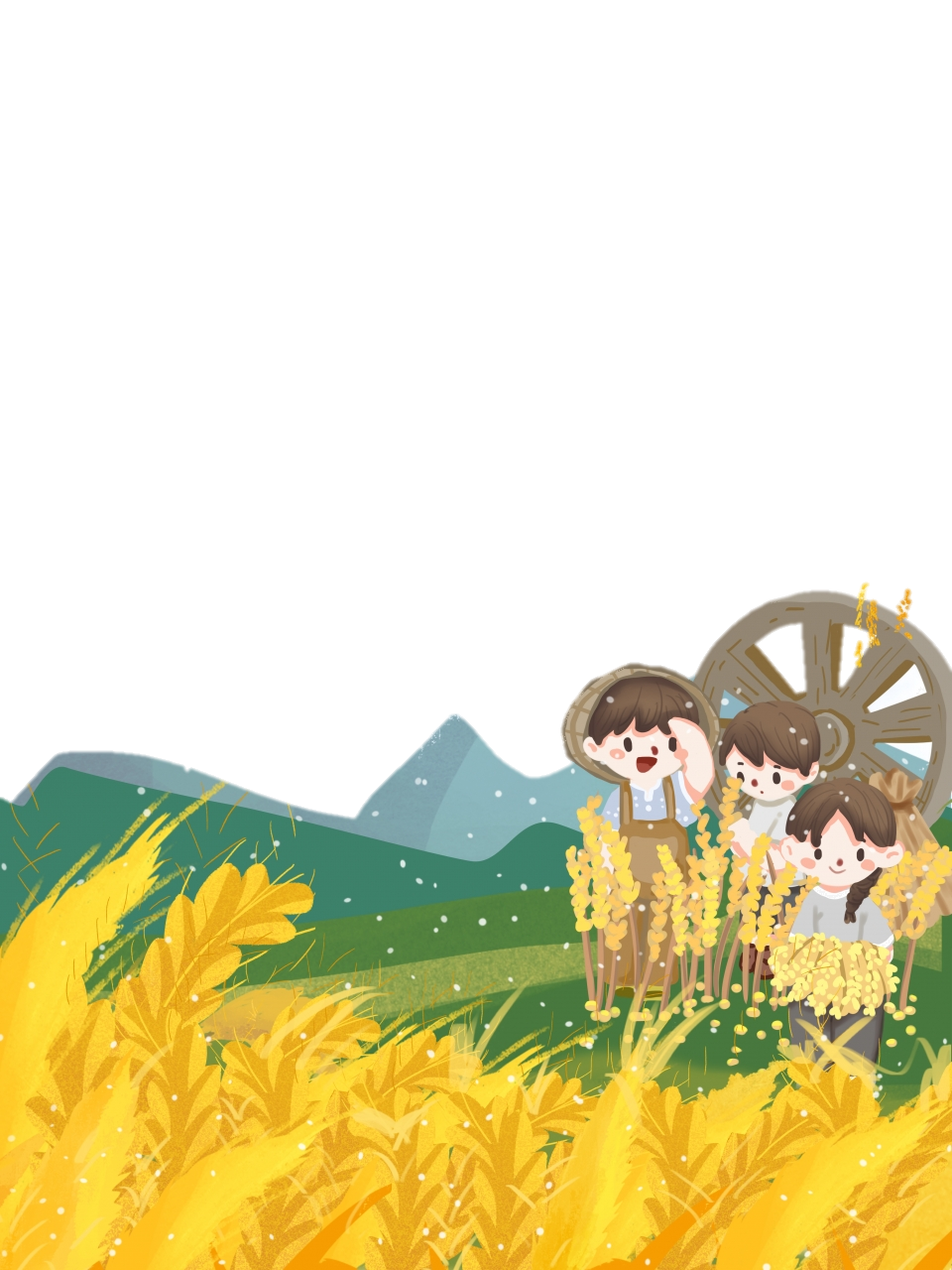 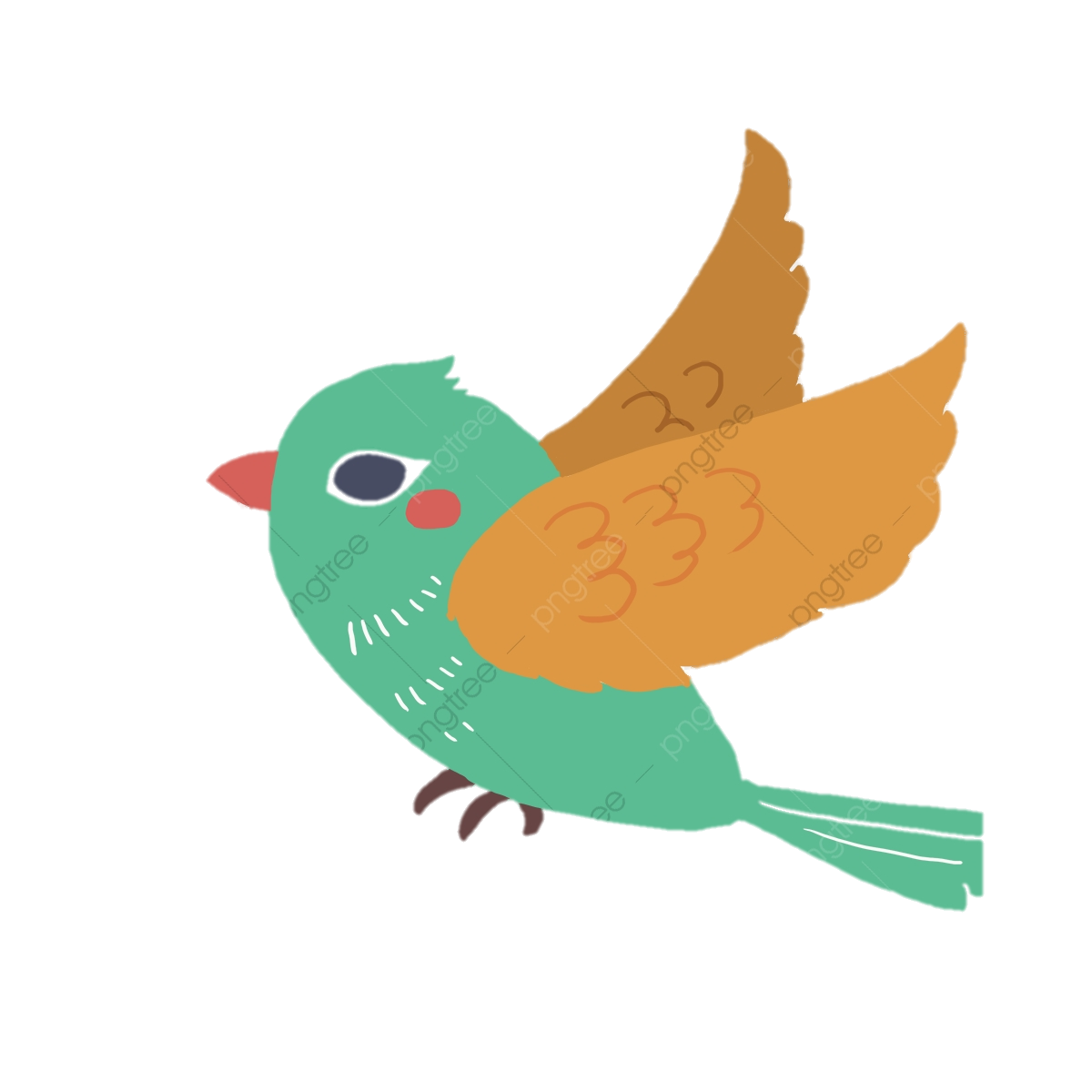 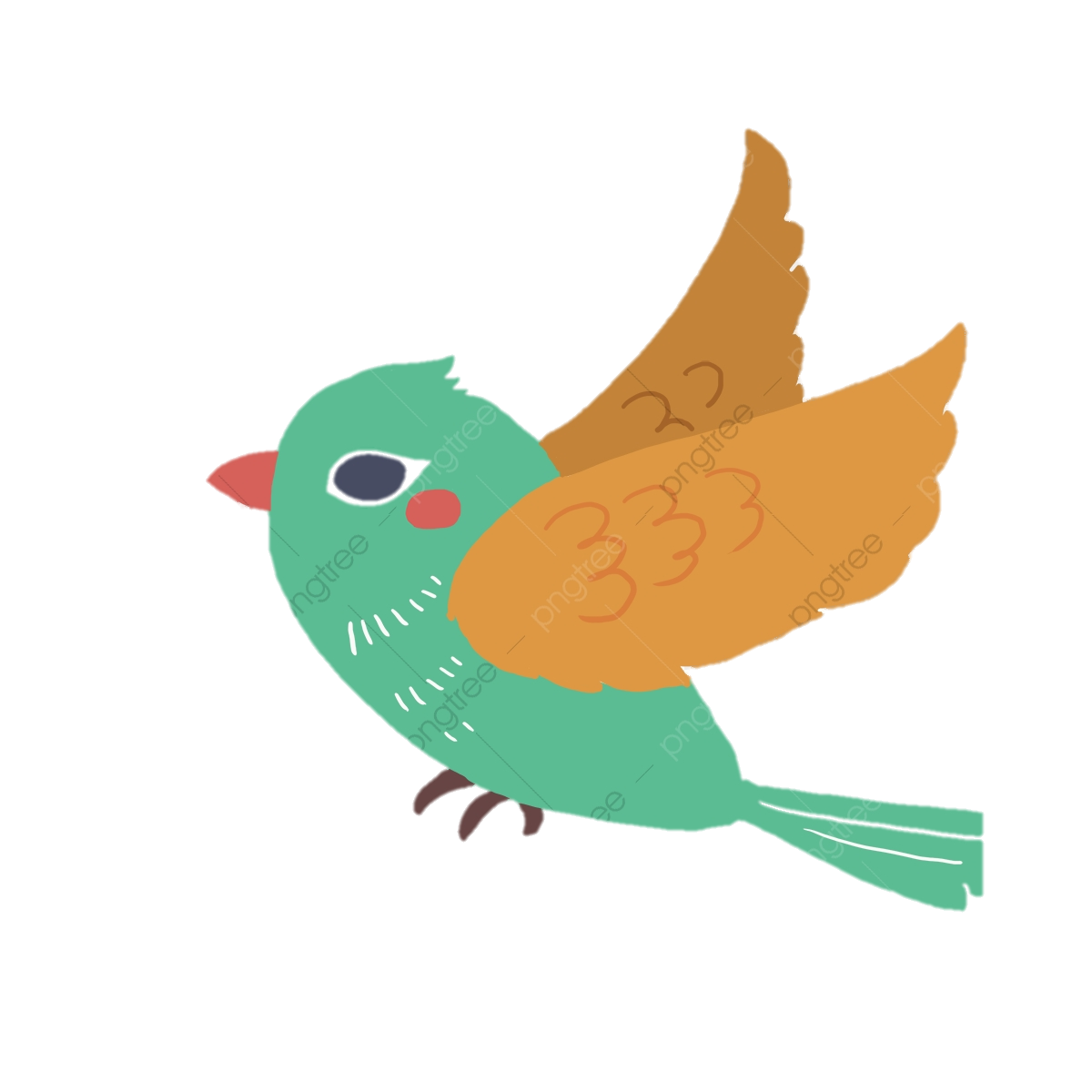 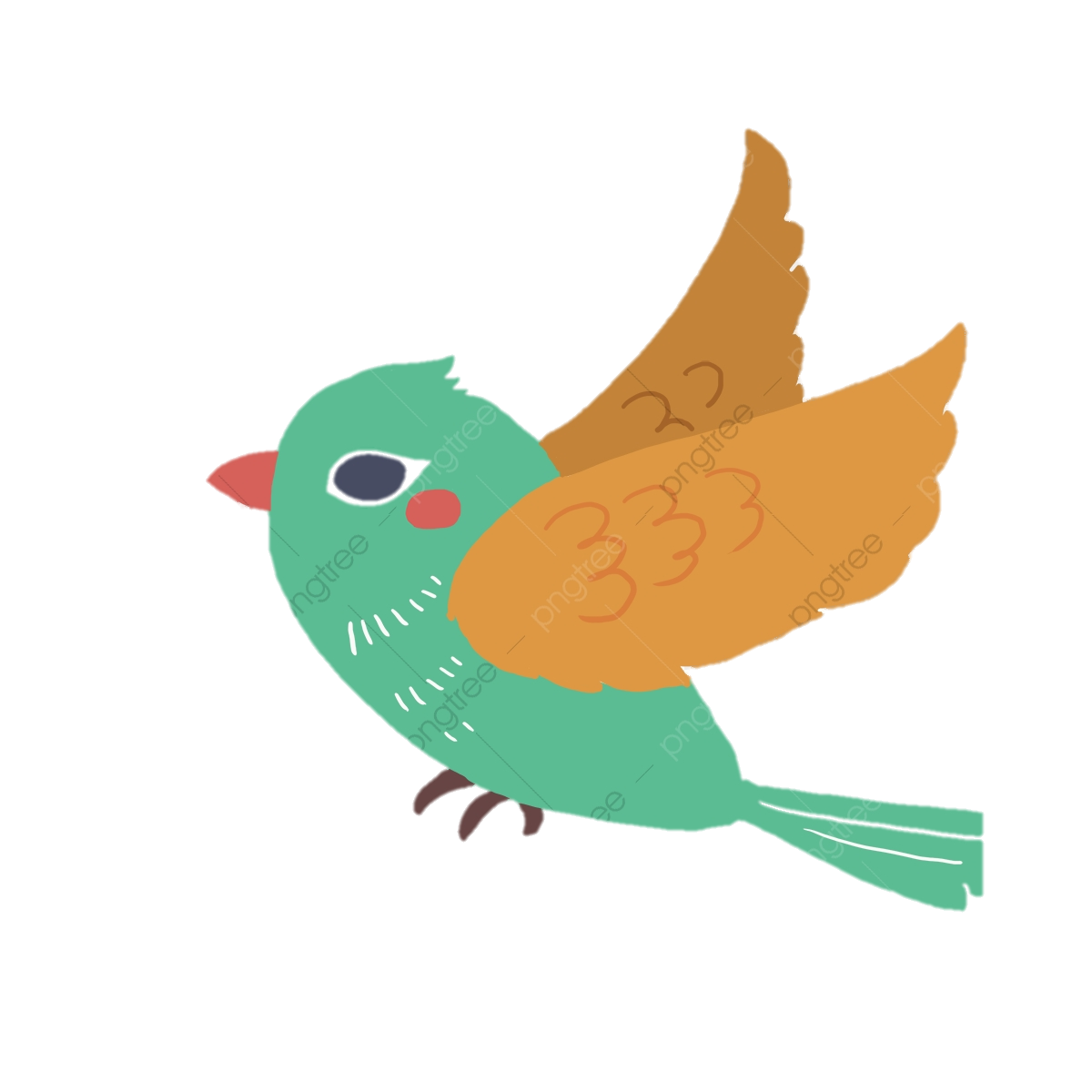 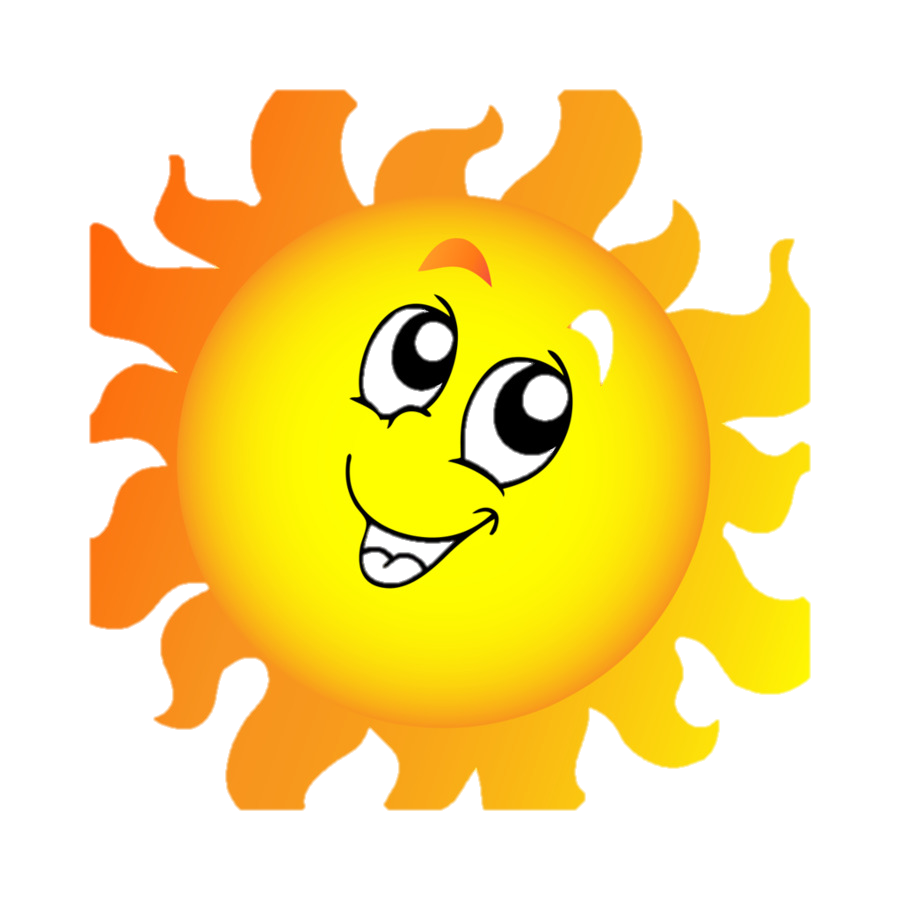 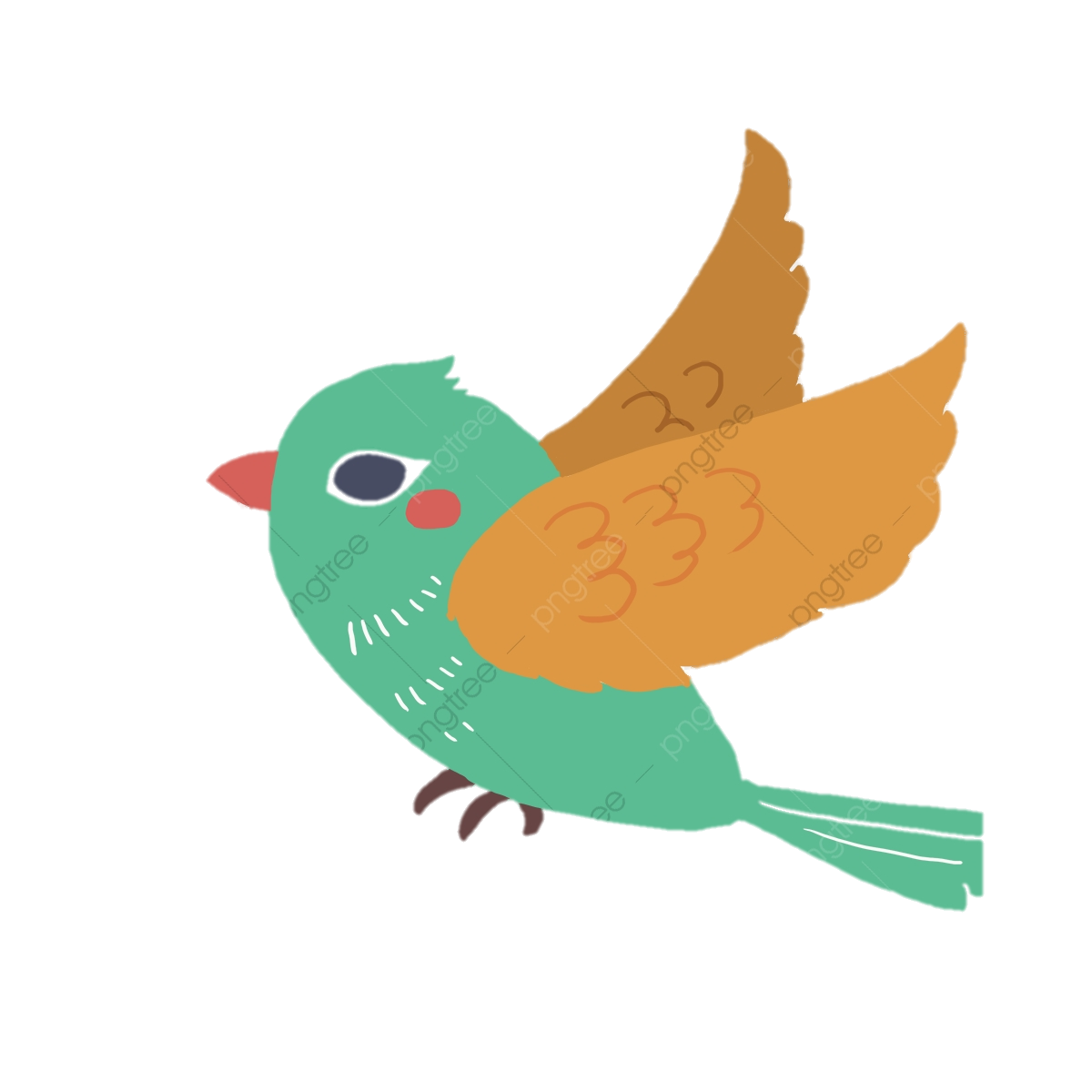 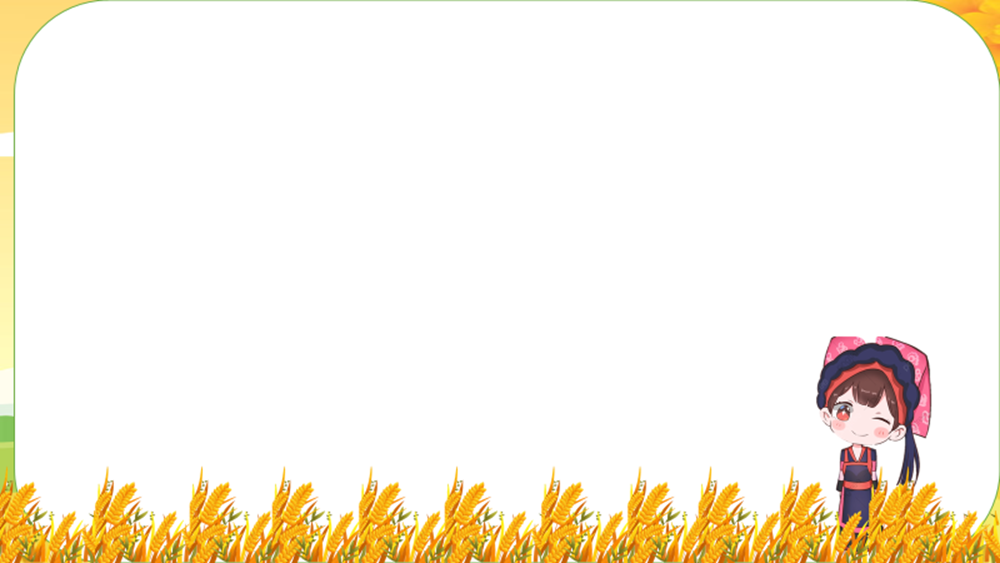 1. Dấu hiệu nhận biết văn bản thông tin
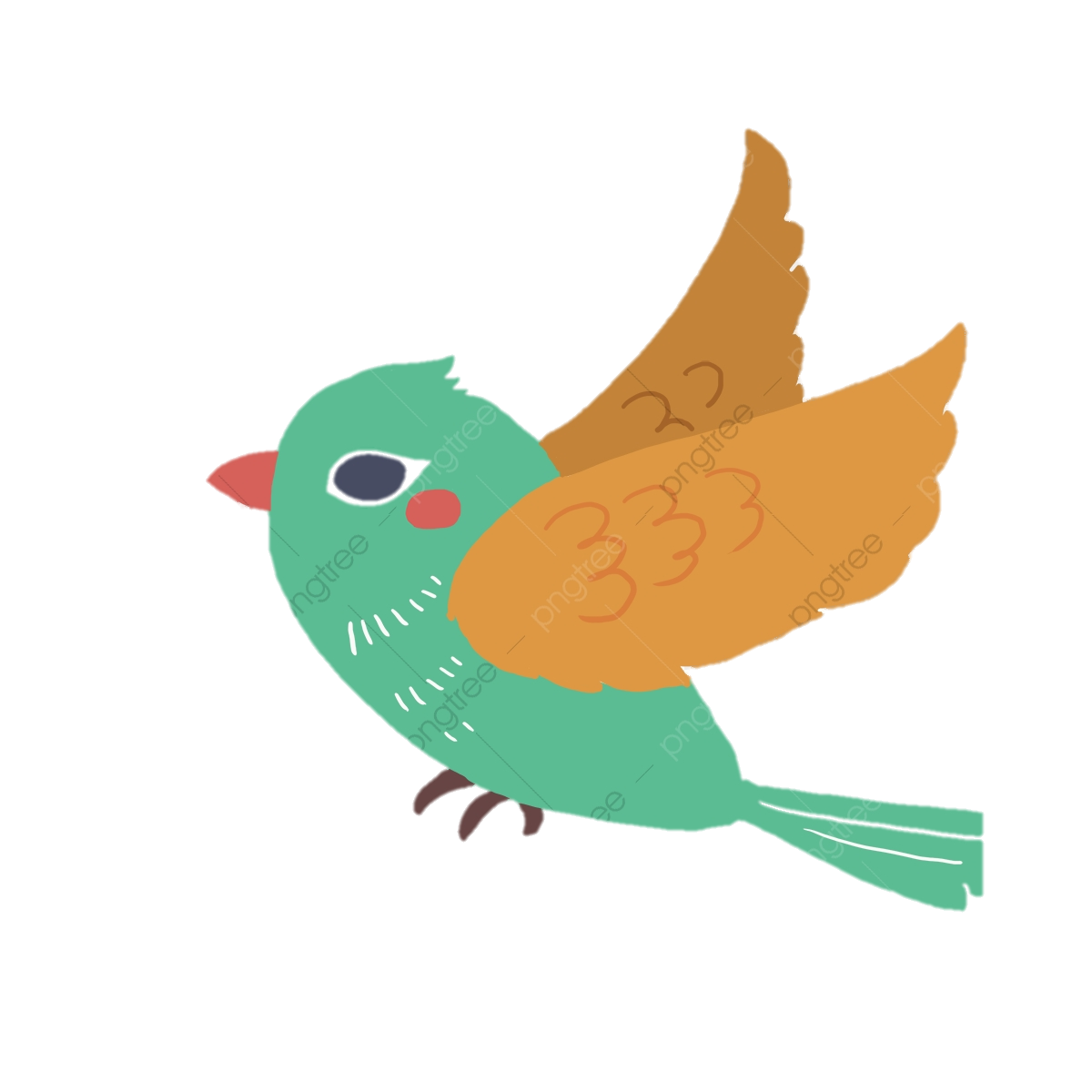 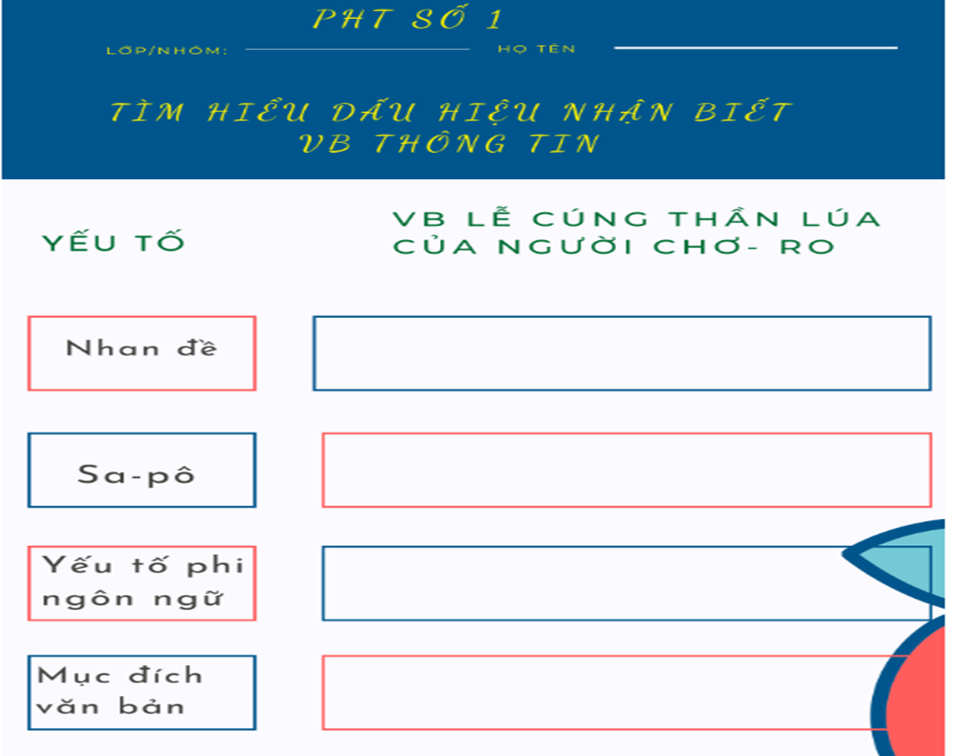 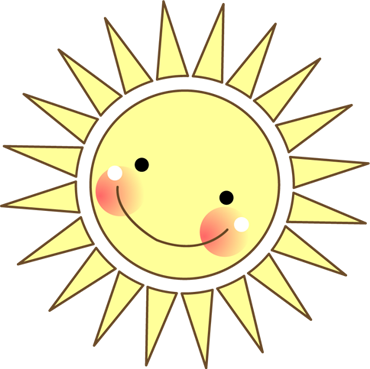 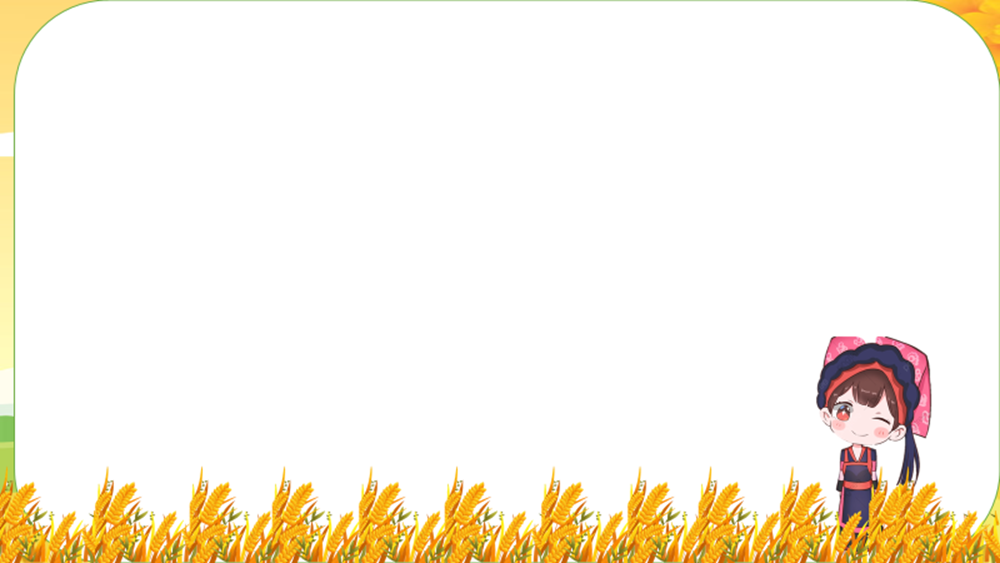 1. Dấu hiệu nhận biết văn bản thông tin
Sa-pô
Nhan đề
Người Chơ-ro, còn gọi là người Đơ-ro, là một trong những tộc người lớn nhất trên vùng đất Đồng Nai…
Lễ cúng Thần Lúa của người Chơ-ro
Mục đích của văn bản
Yếu tố phi ngôn ngữ
Cung cấp thông tin về lễ hội cũng Thần Lúa của người Chơ-ro
Hình ảnh
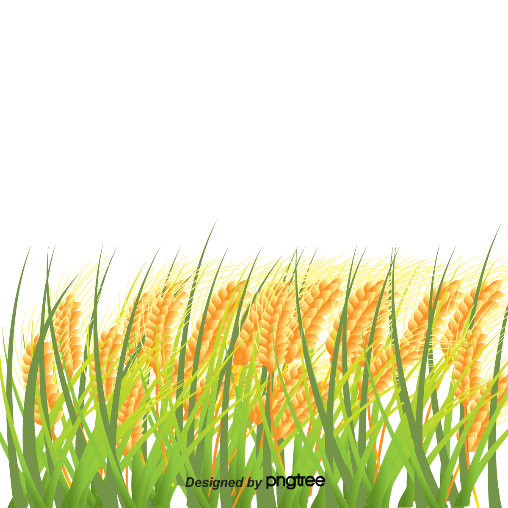 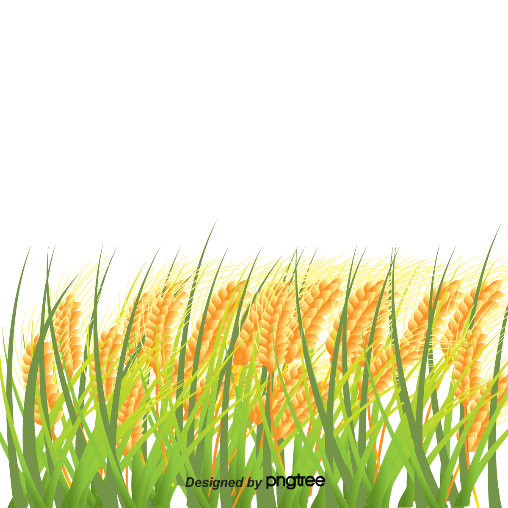 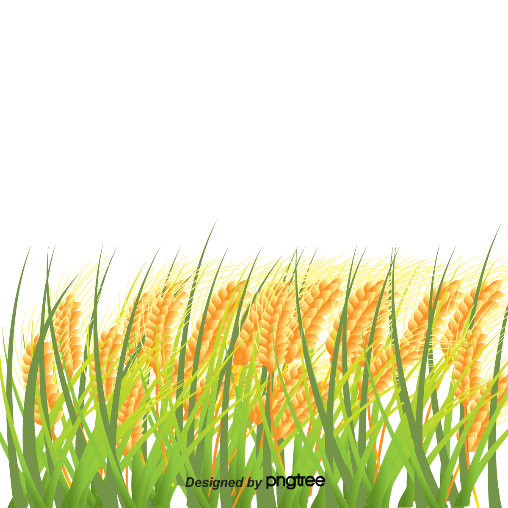 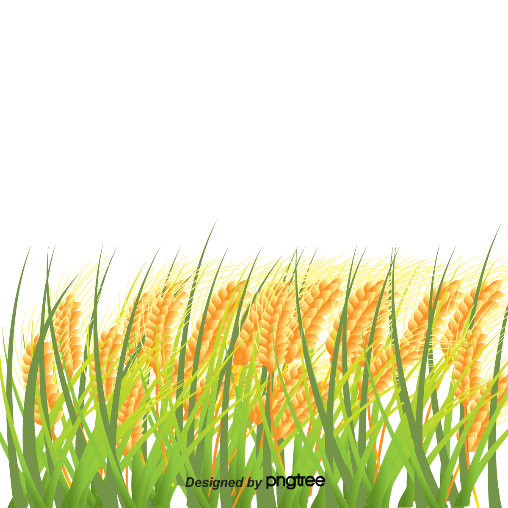 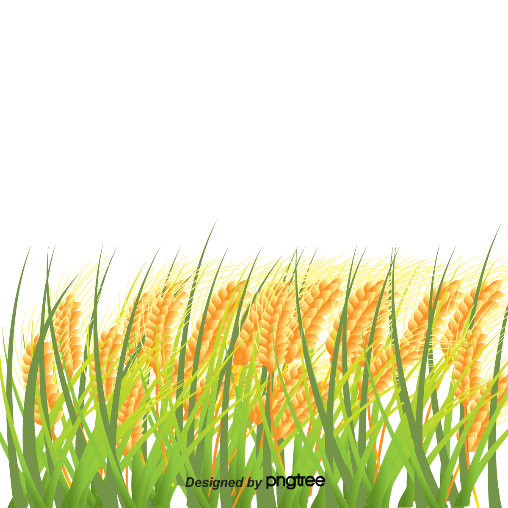 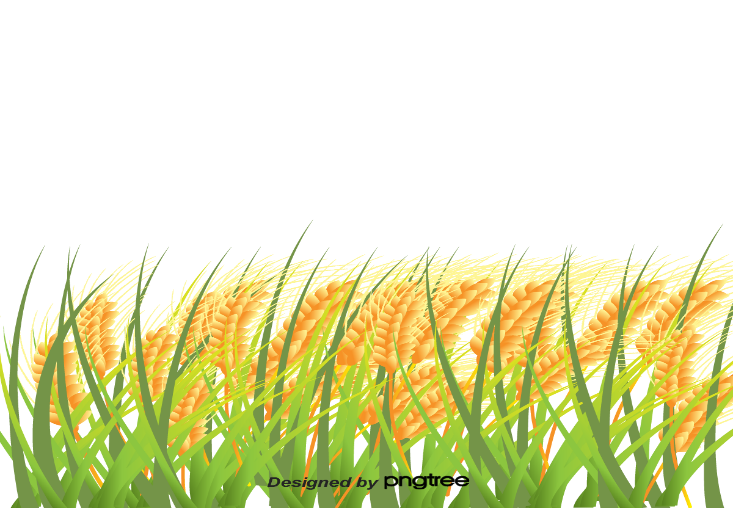 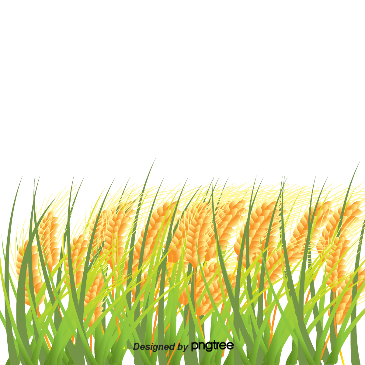 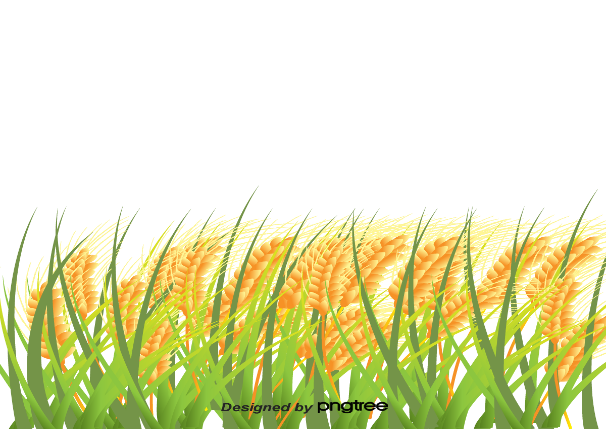 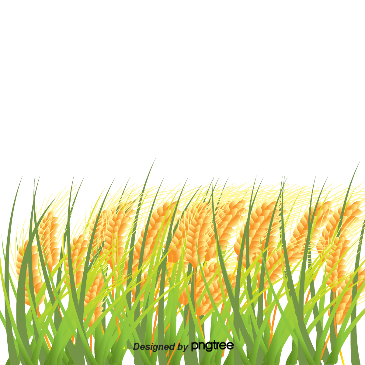 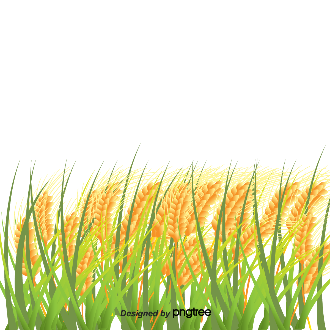 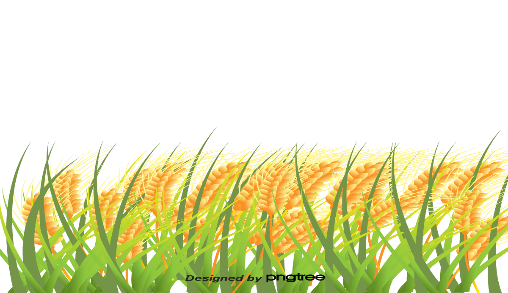 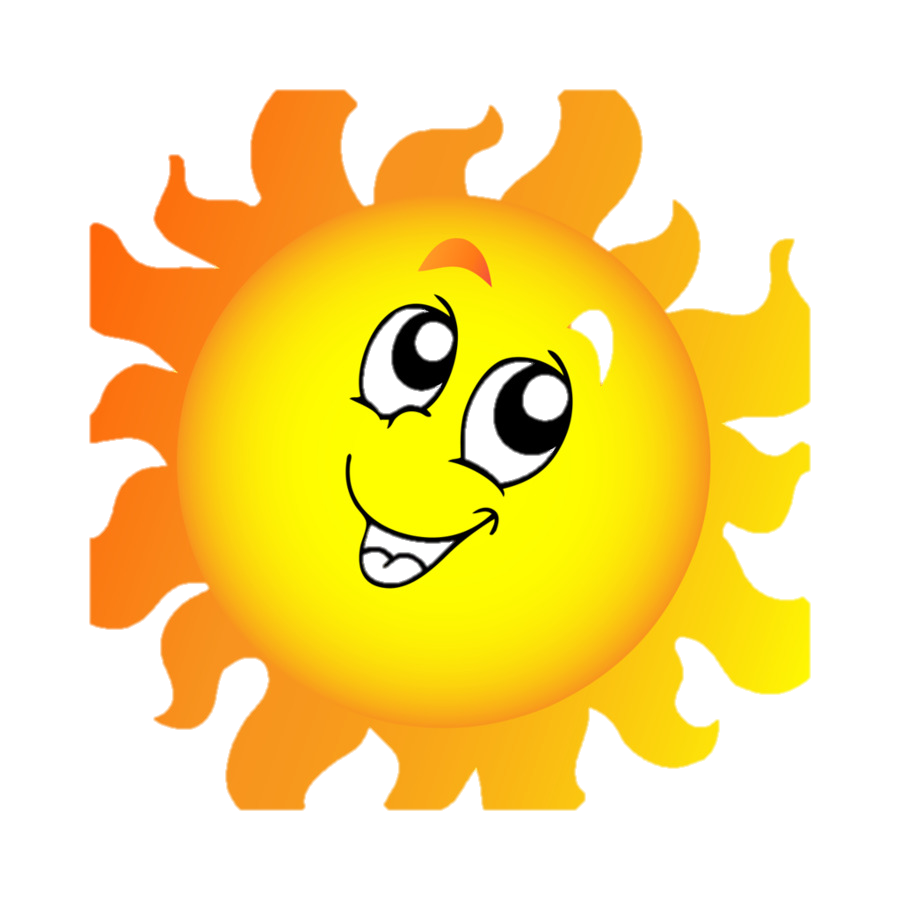 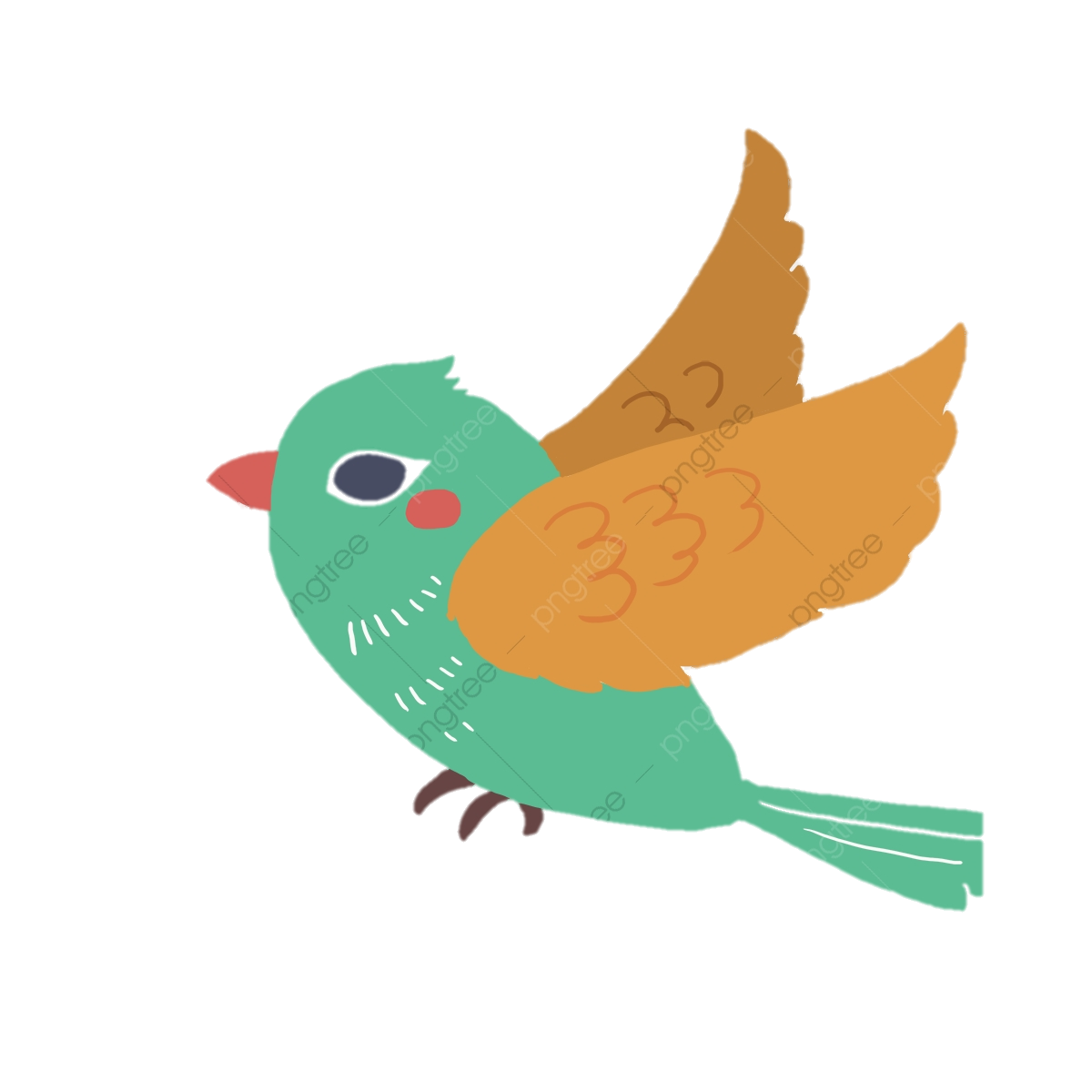 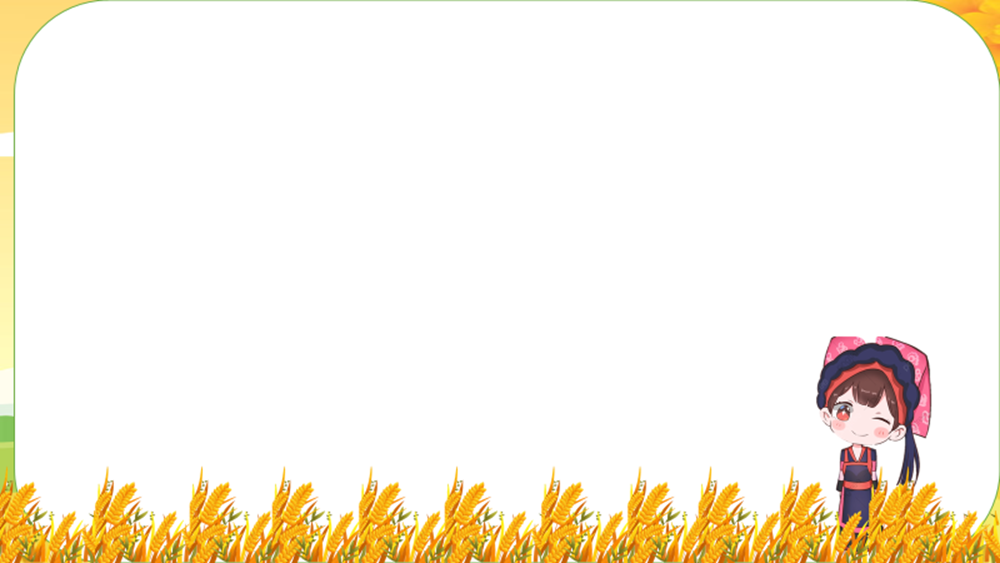 2. Cách triển khai văn bản
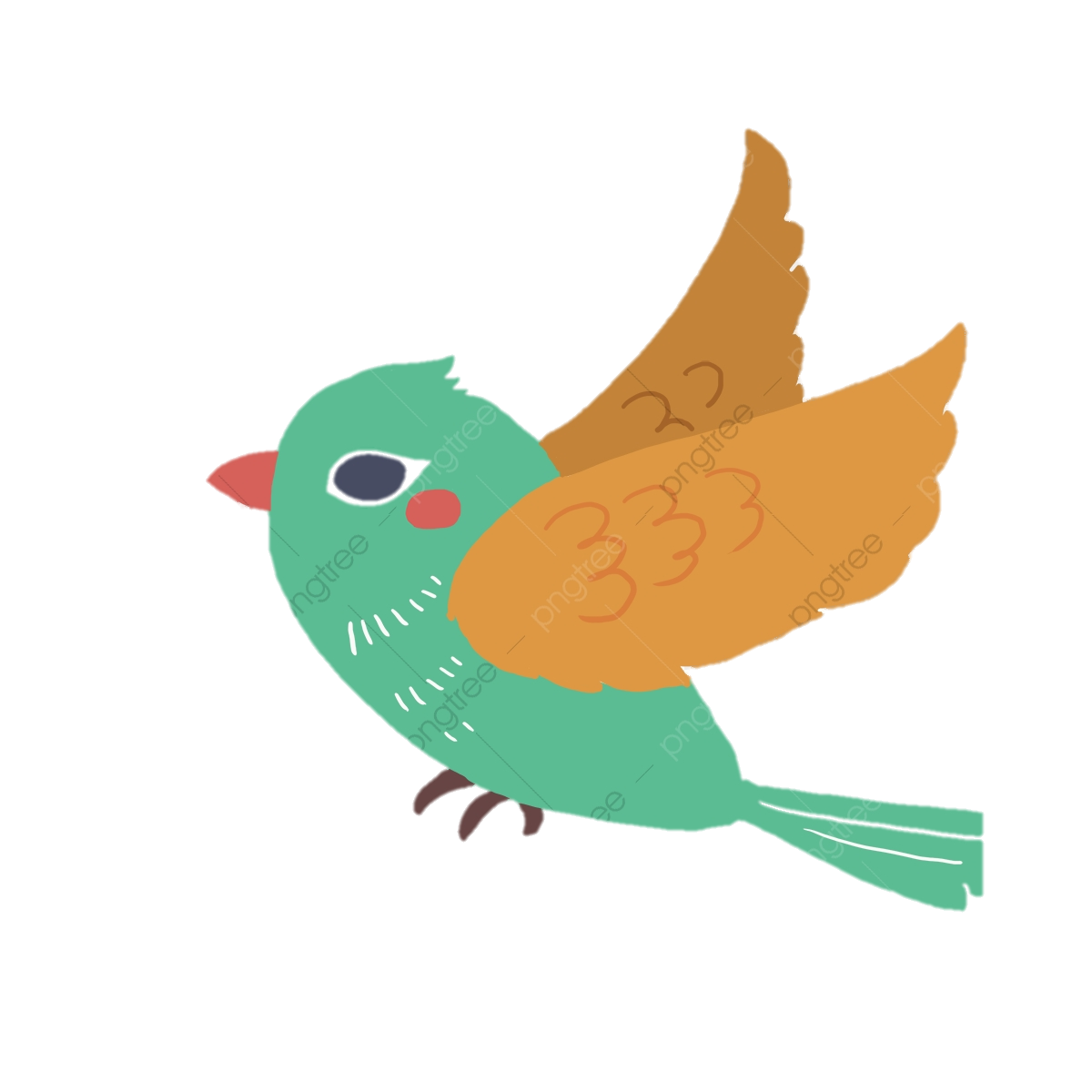 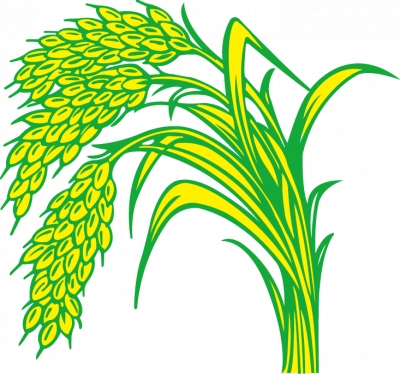 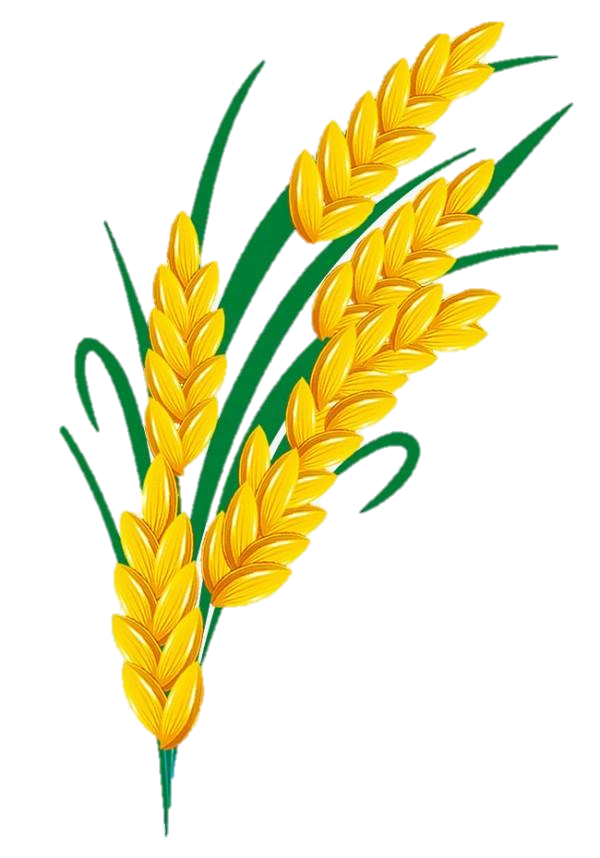 Trước khi cúng Thần Lúa
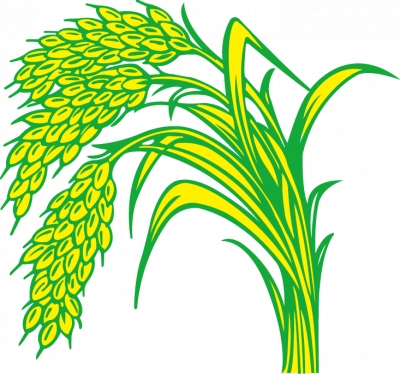 Sau khi cúng Thần Lúa
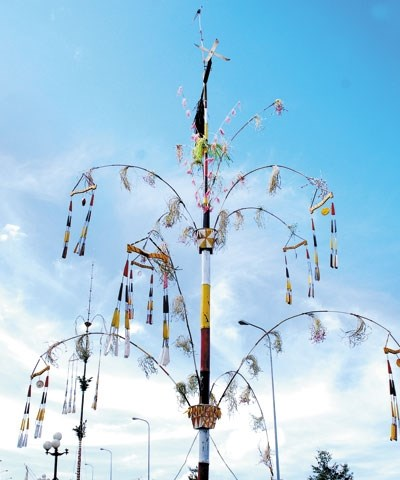 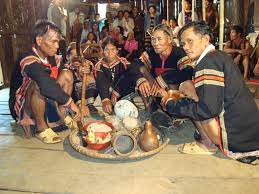 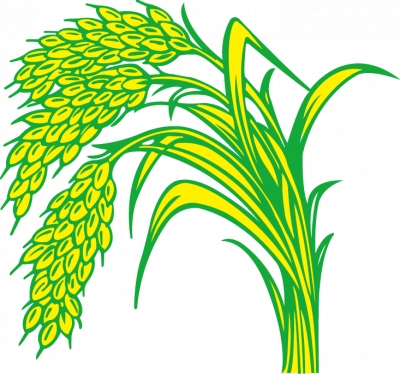 Trong khi cúng Thần Lúa
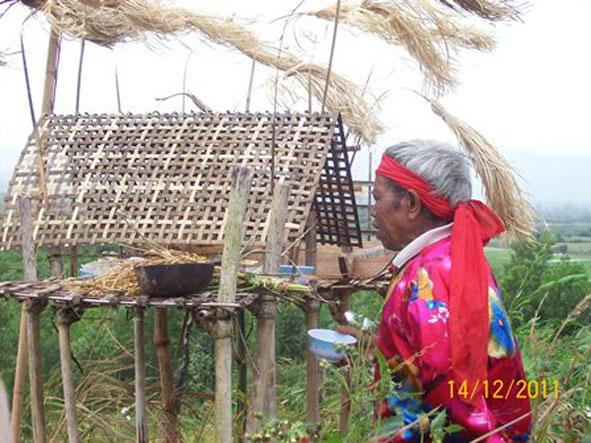 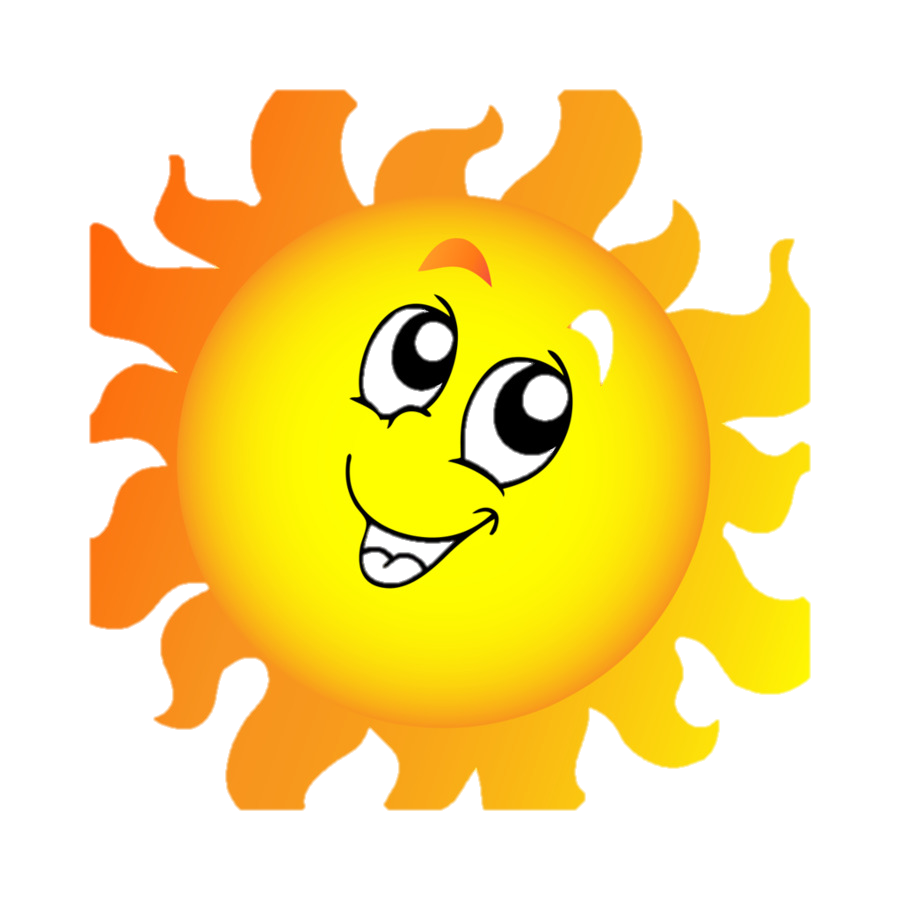 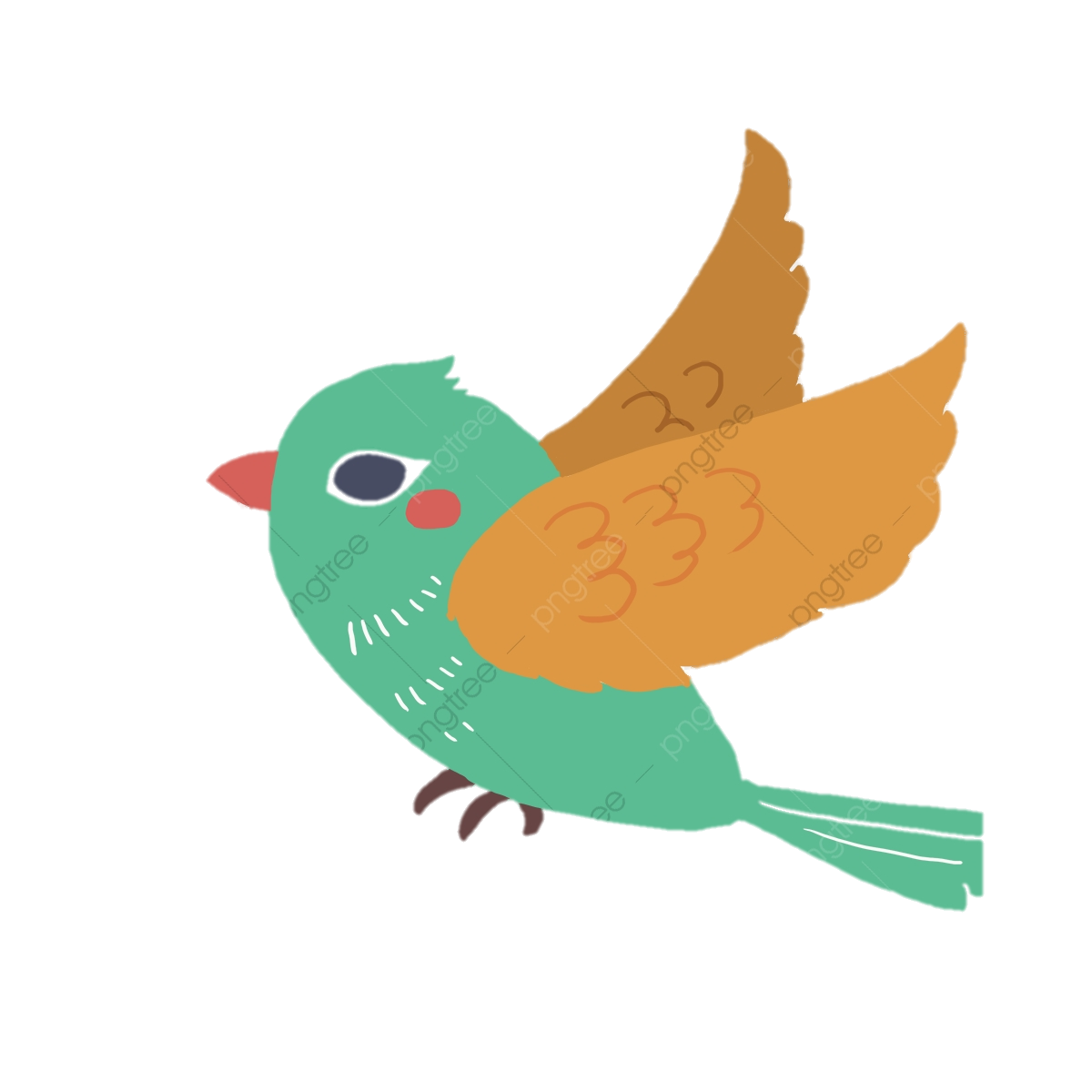 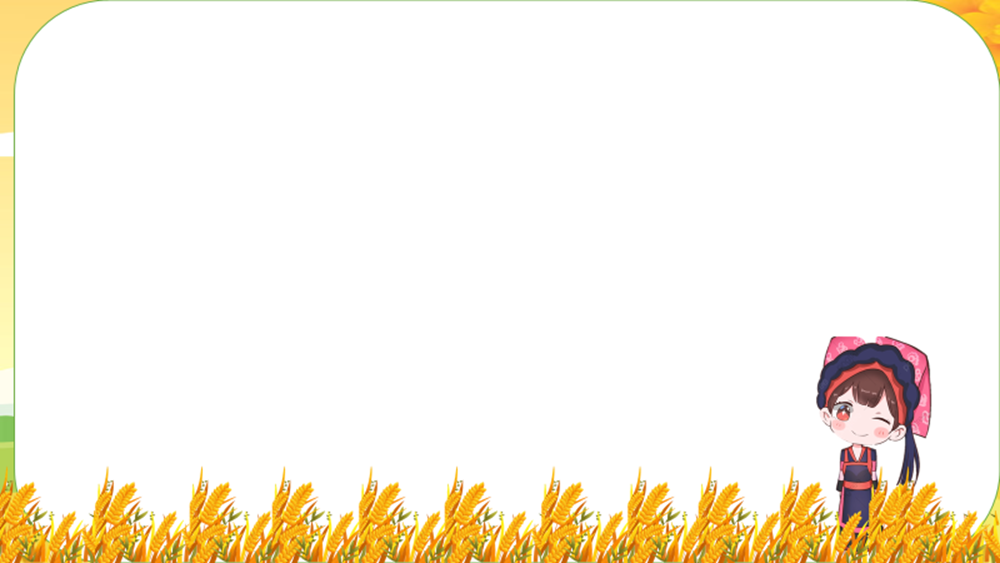 PHIẾU HỌC TẬP SỐ 2
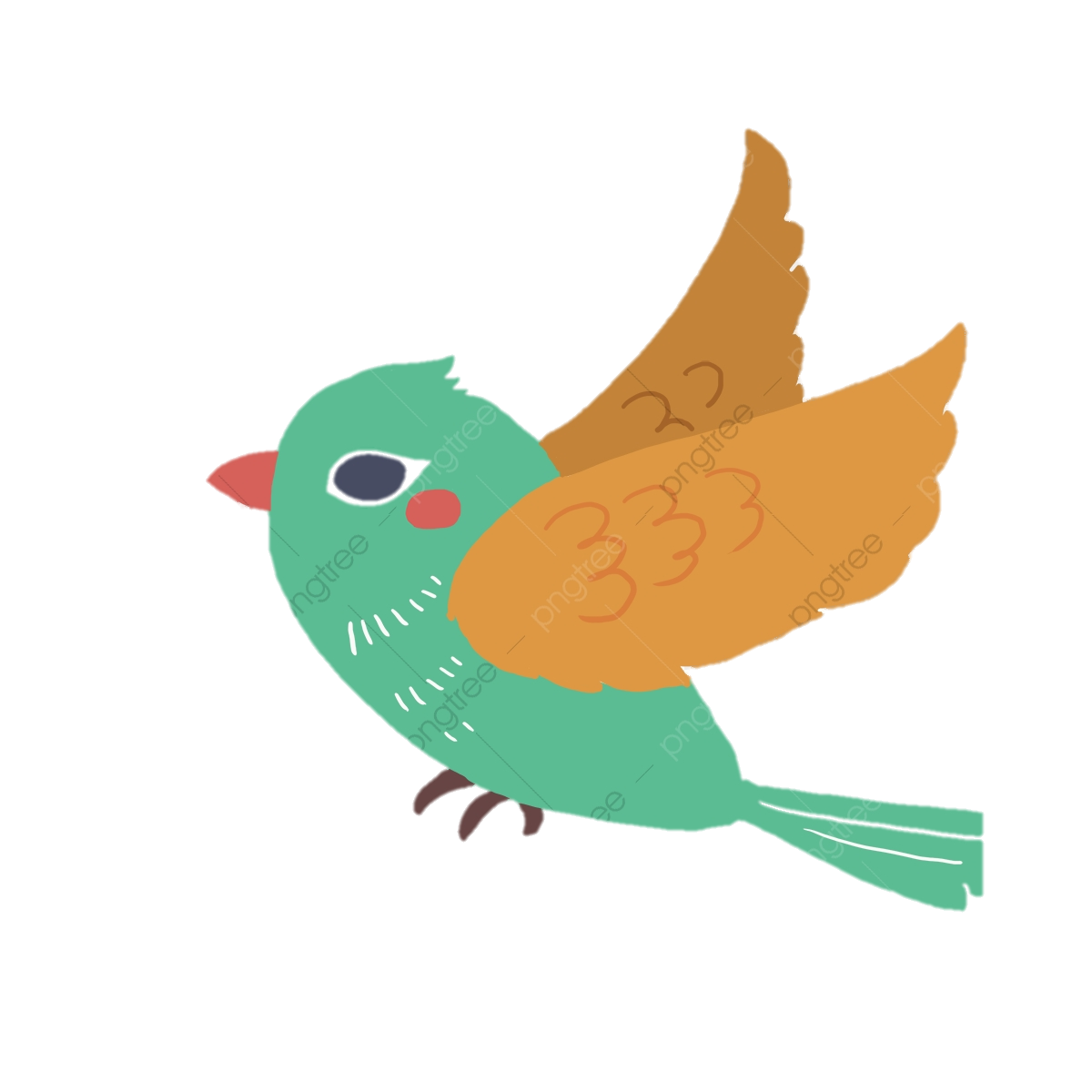 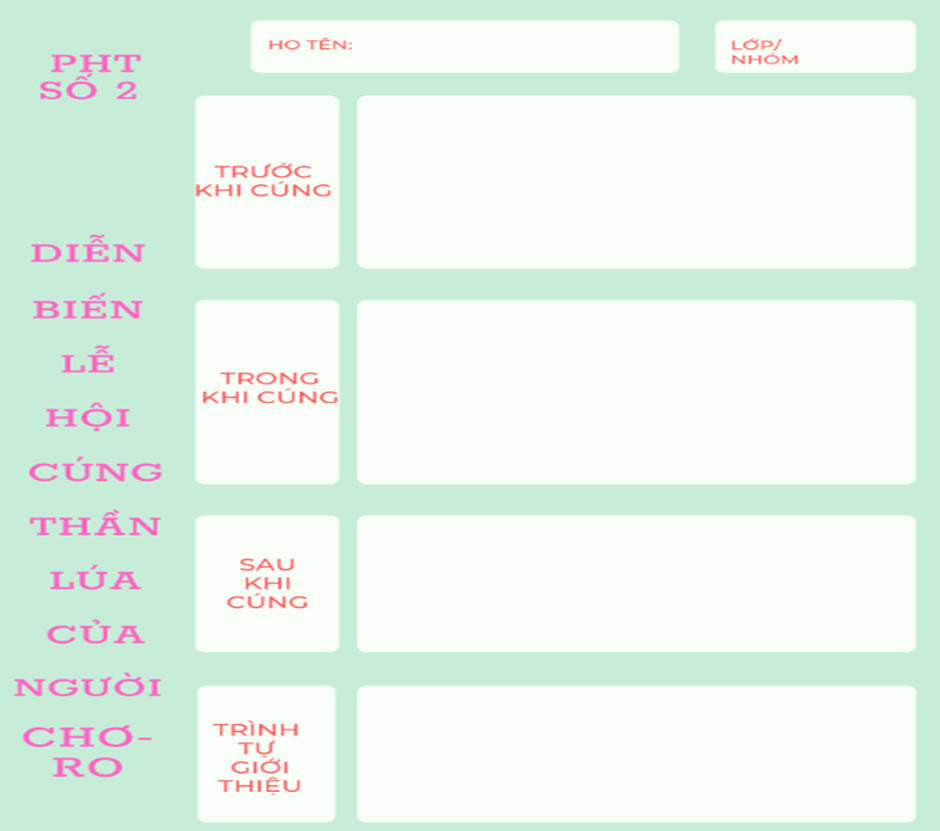 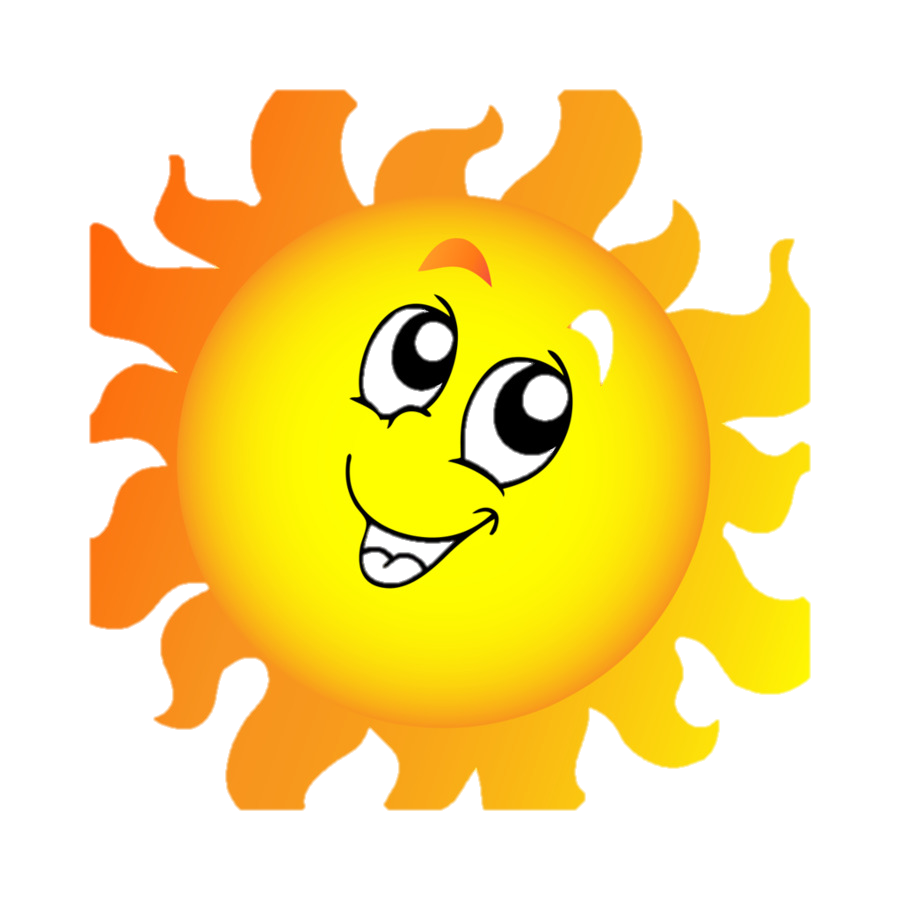 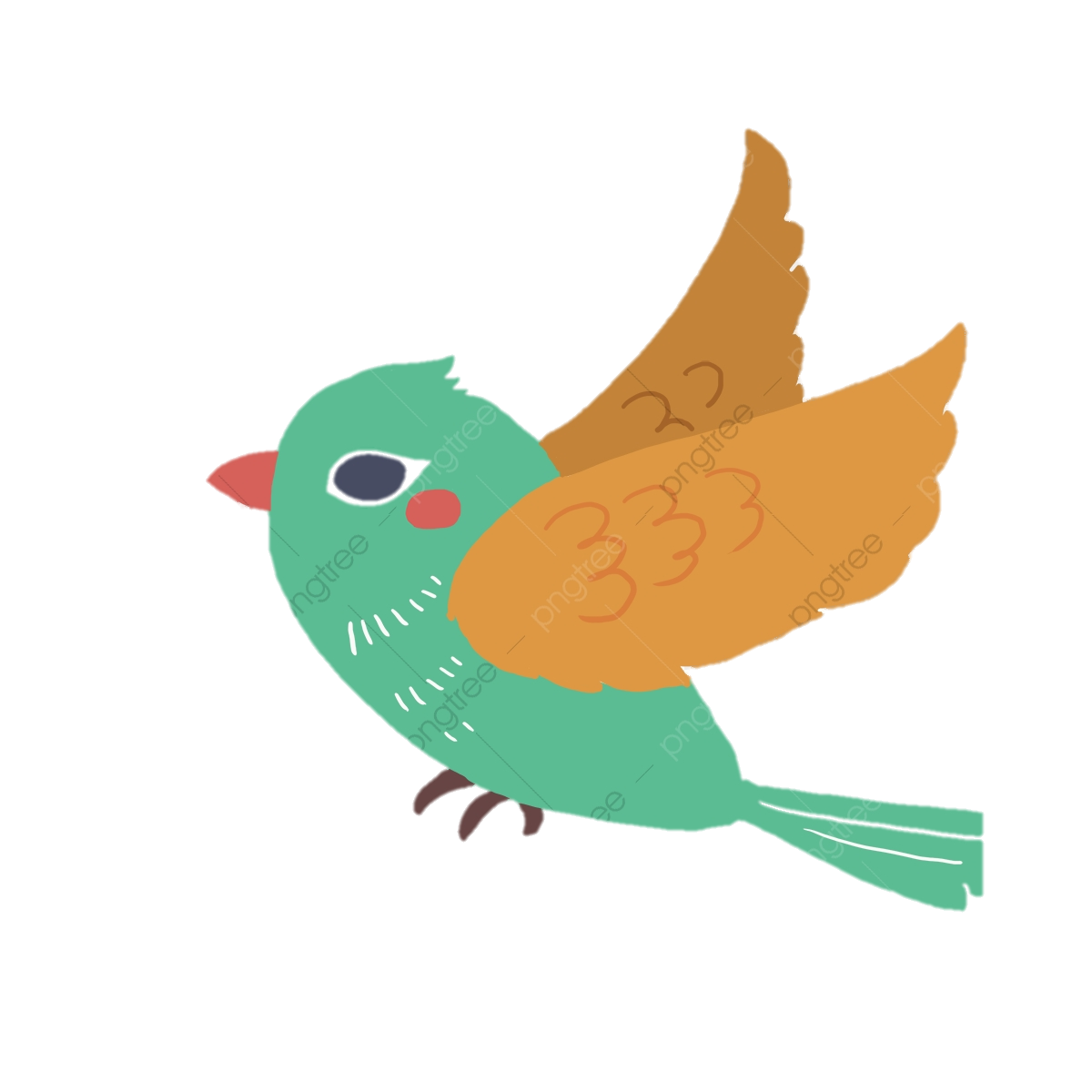 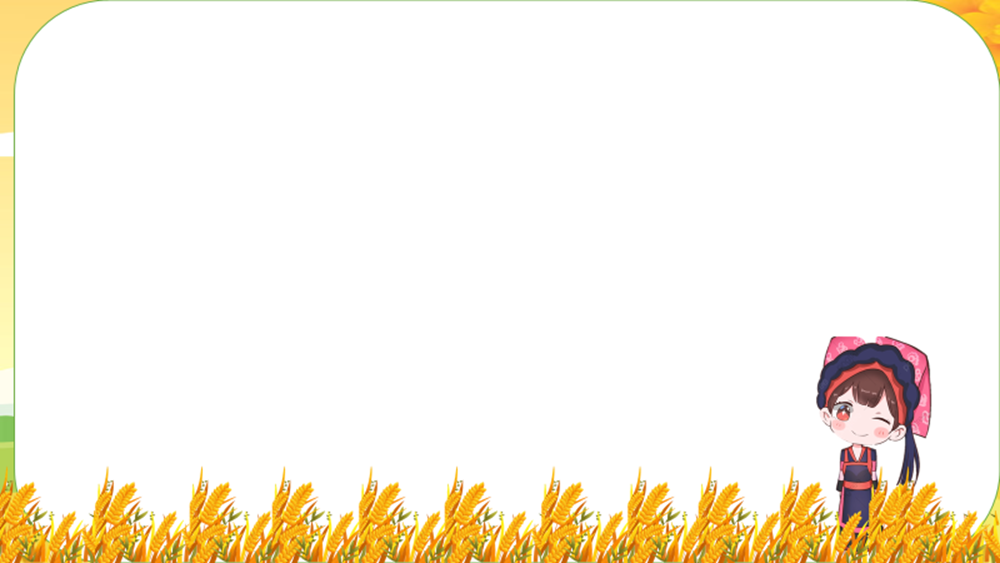 a. Trước khi cúng Thần Lúa
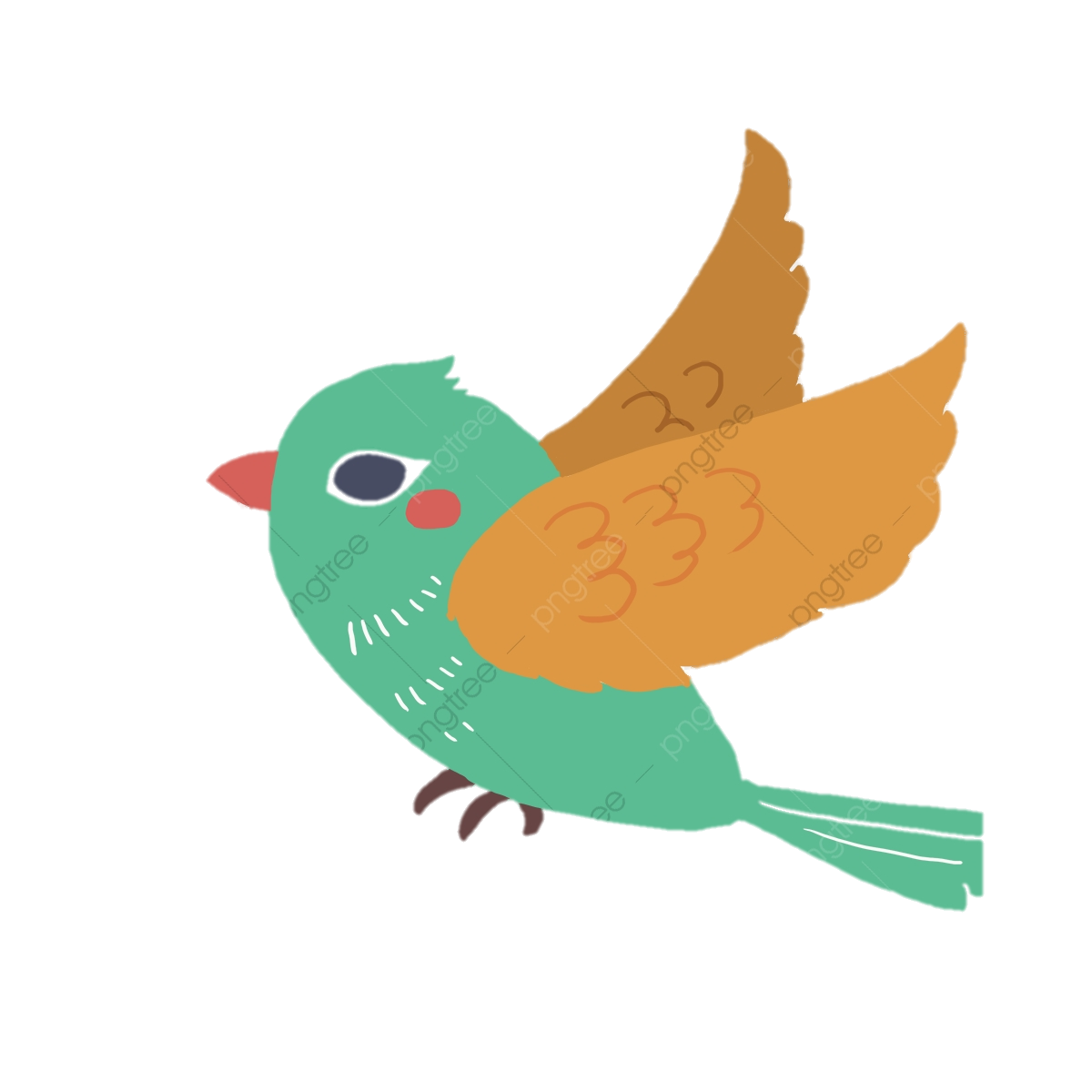 Làm cây nêu
Đi rước hồn lúa
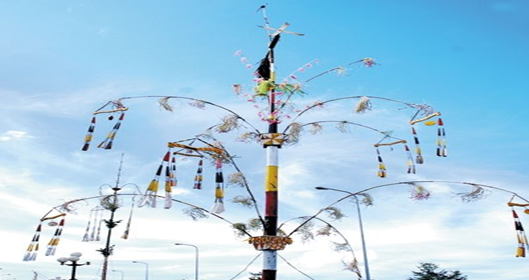 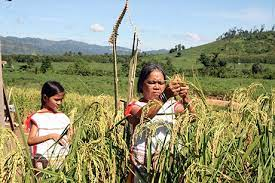 a. Trước khi cúng Thần Lúa
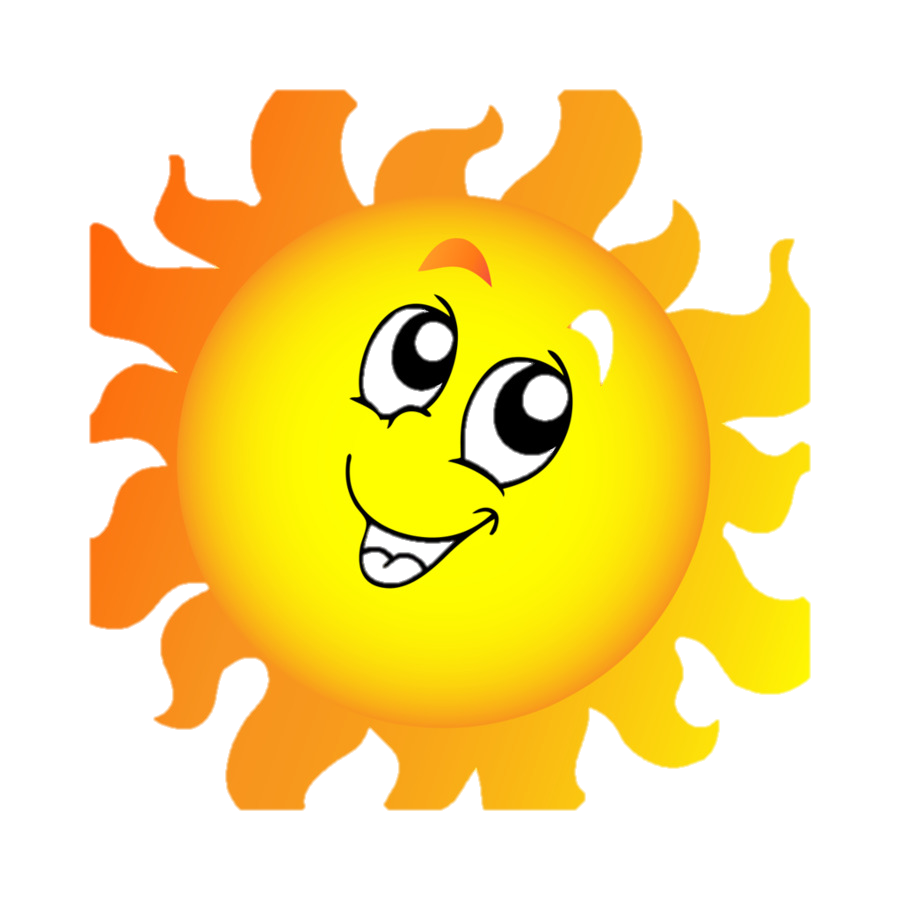 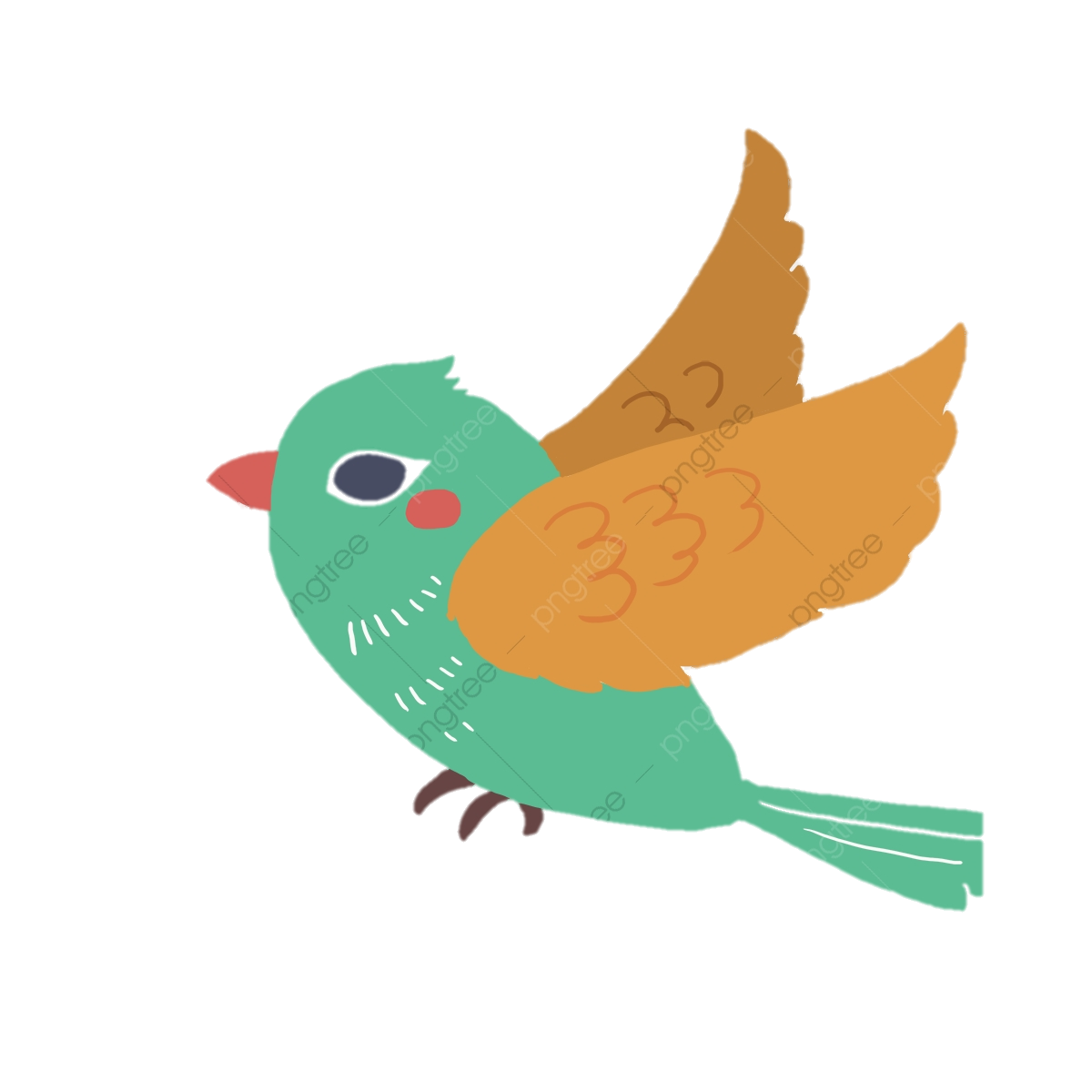 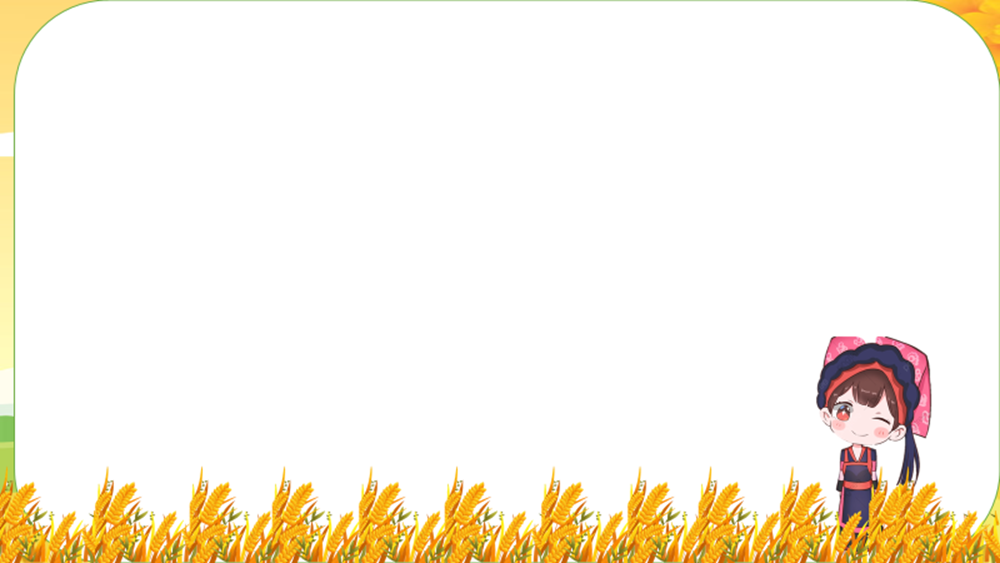 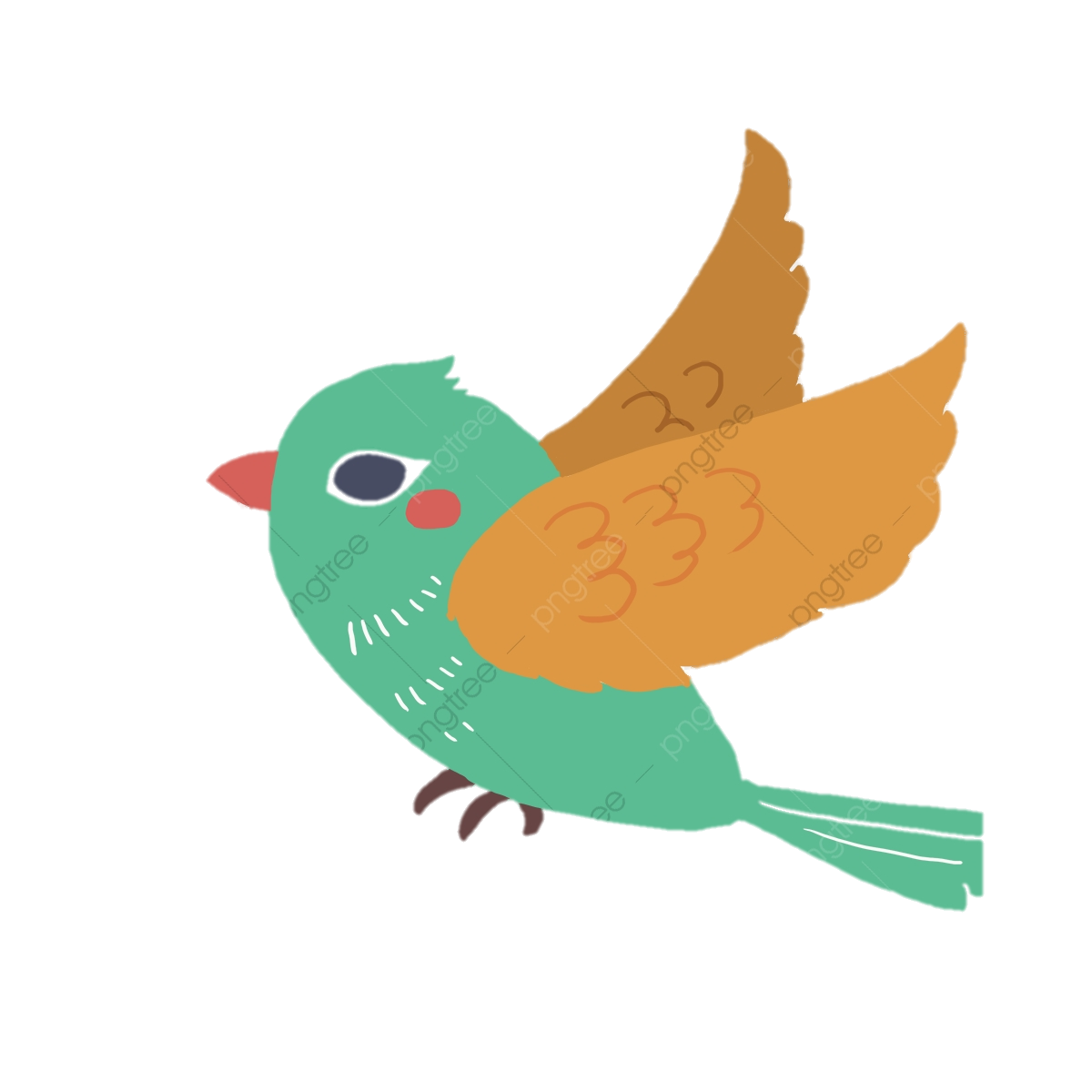 * Làm cây nêu
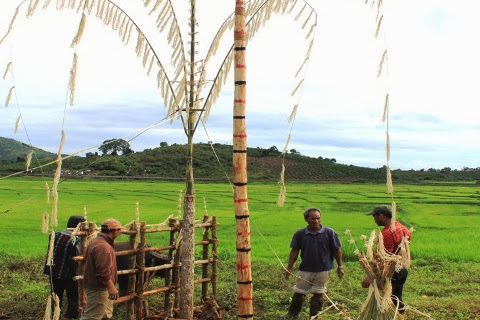 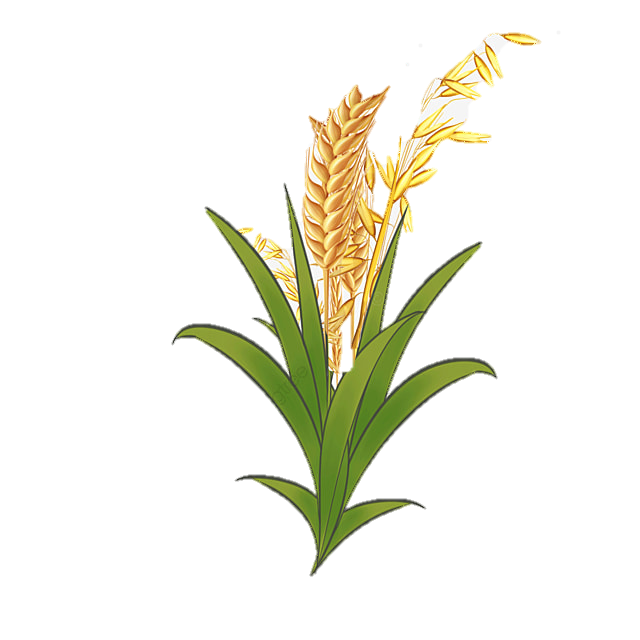 Ý nghĩa: biểu trưng cho mối giao hòa giữa con người với thần linh, sự giao cảm của con người với con người
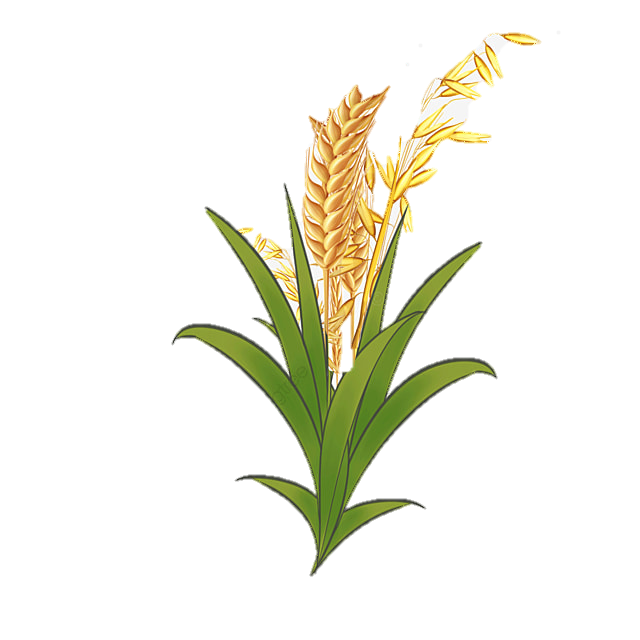 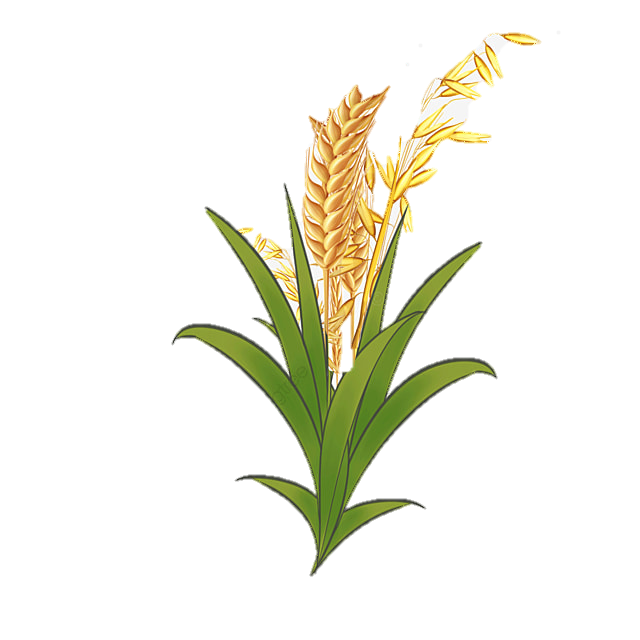 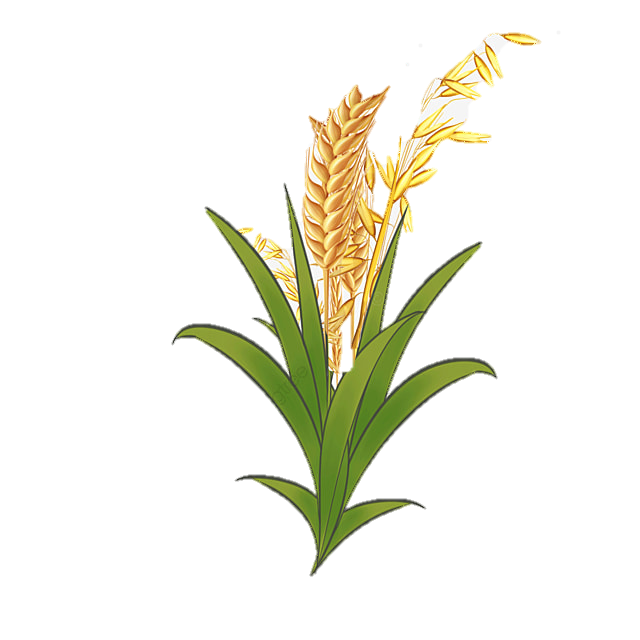 Làm từ cây vàng nghệ, thân buộc lá dứa, ngọn có hình bông lúa
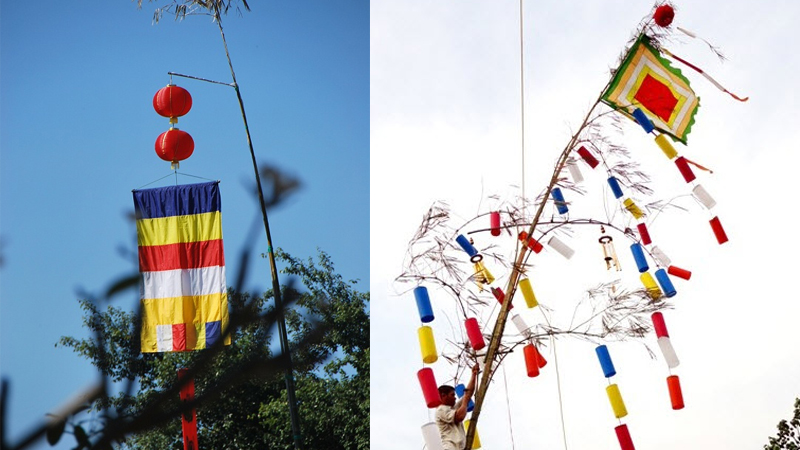 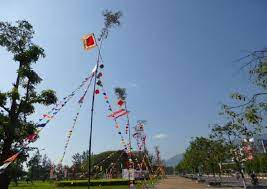 a. Trước khi cúng Thần Lúa
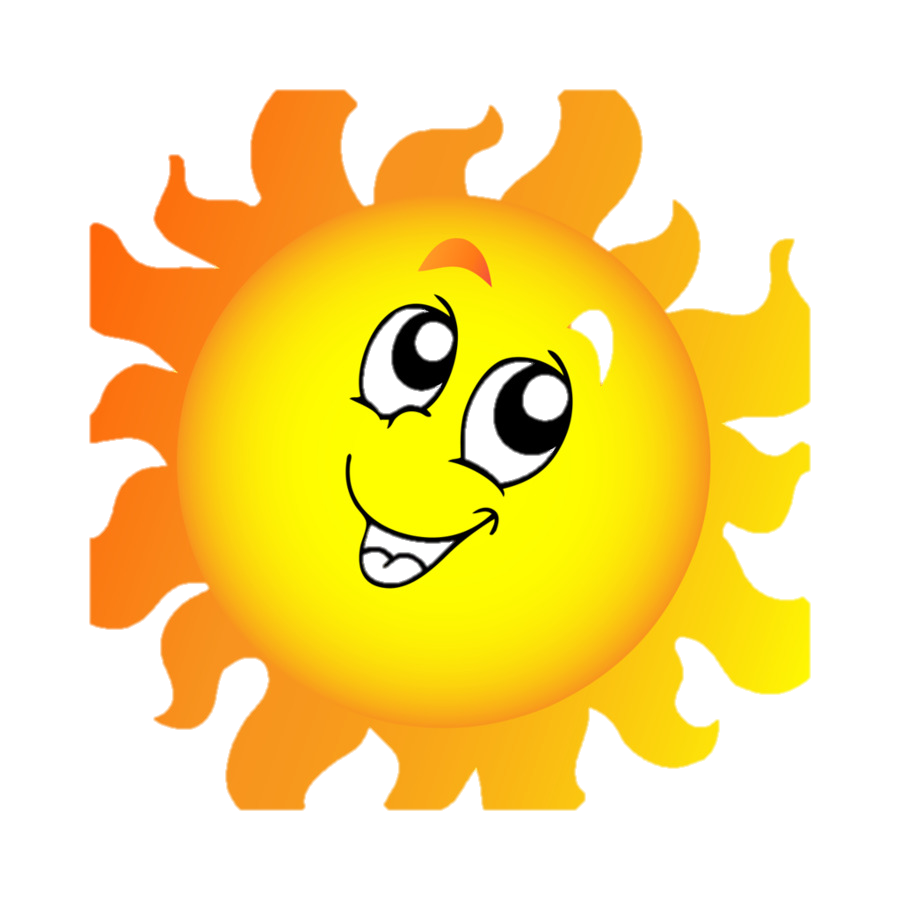 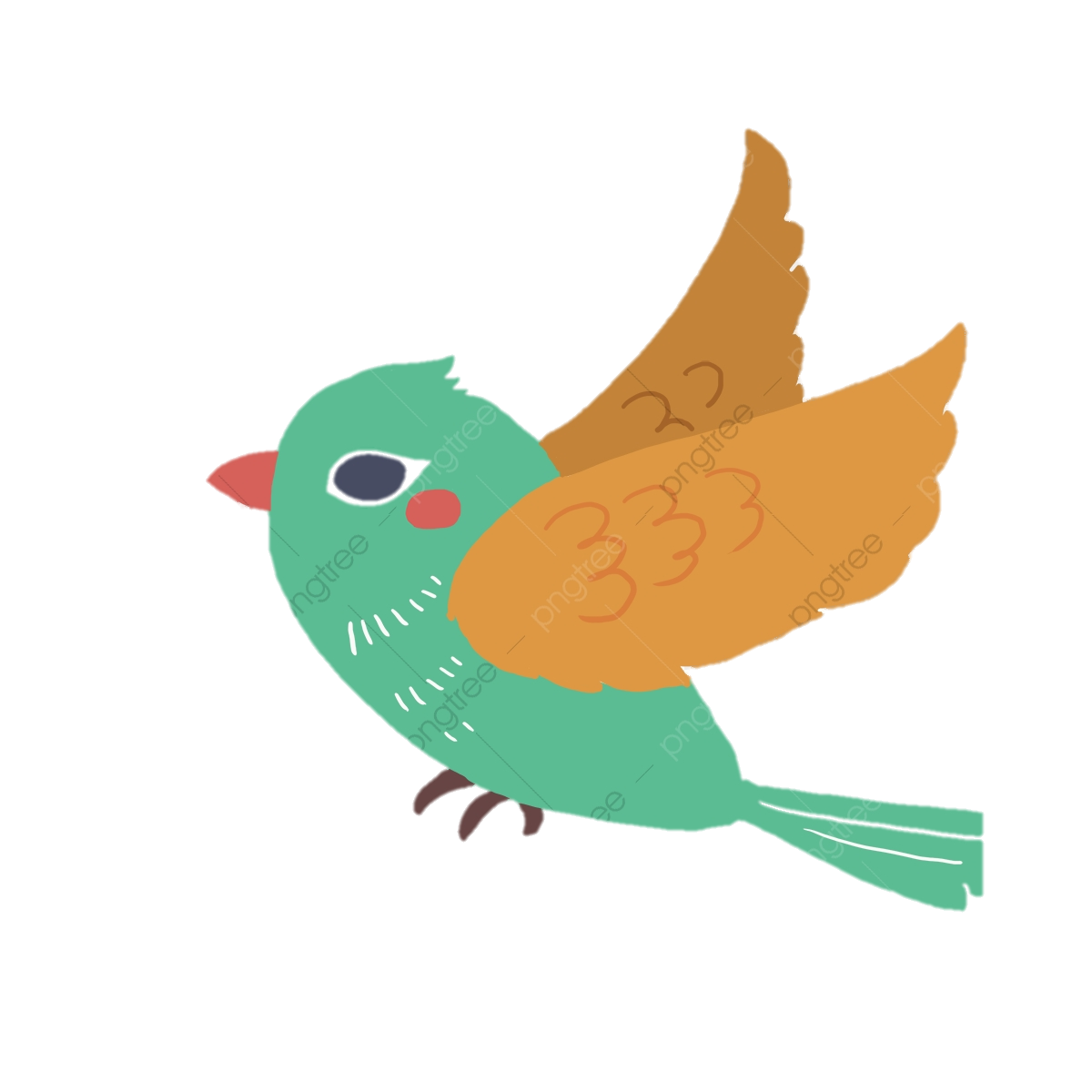 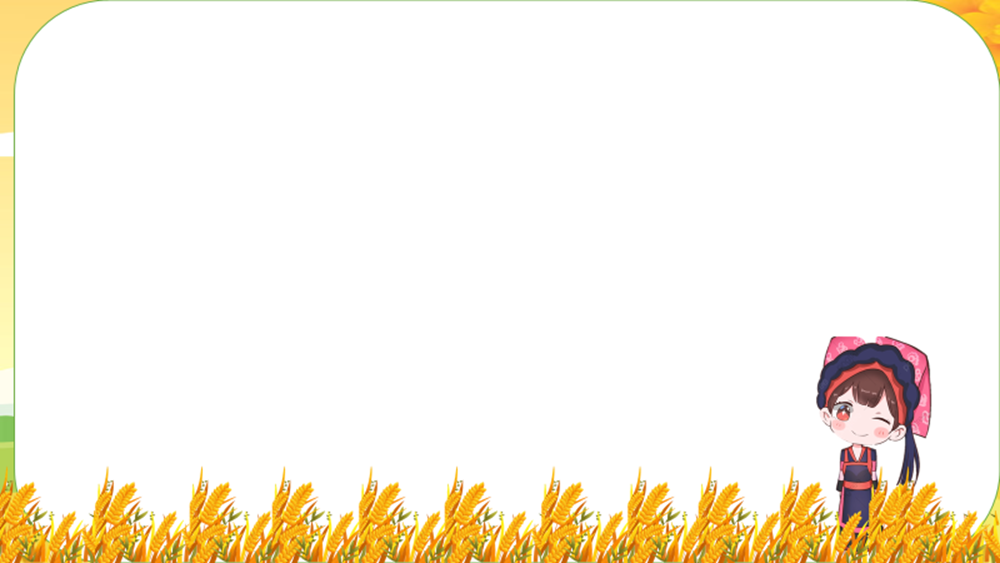 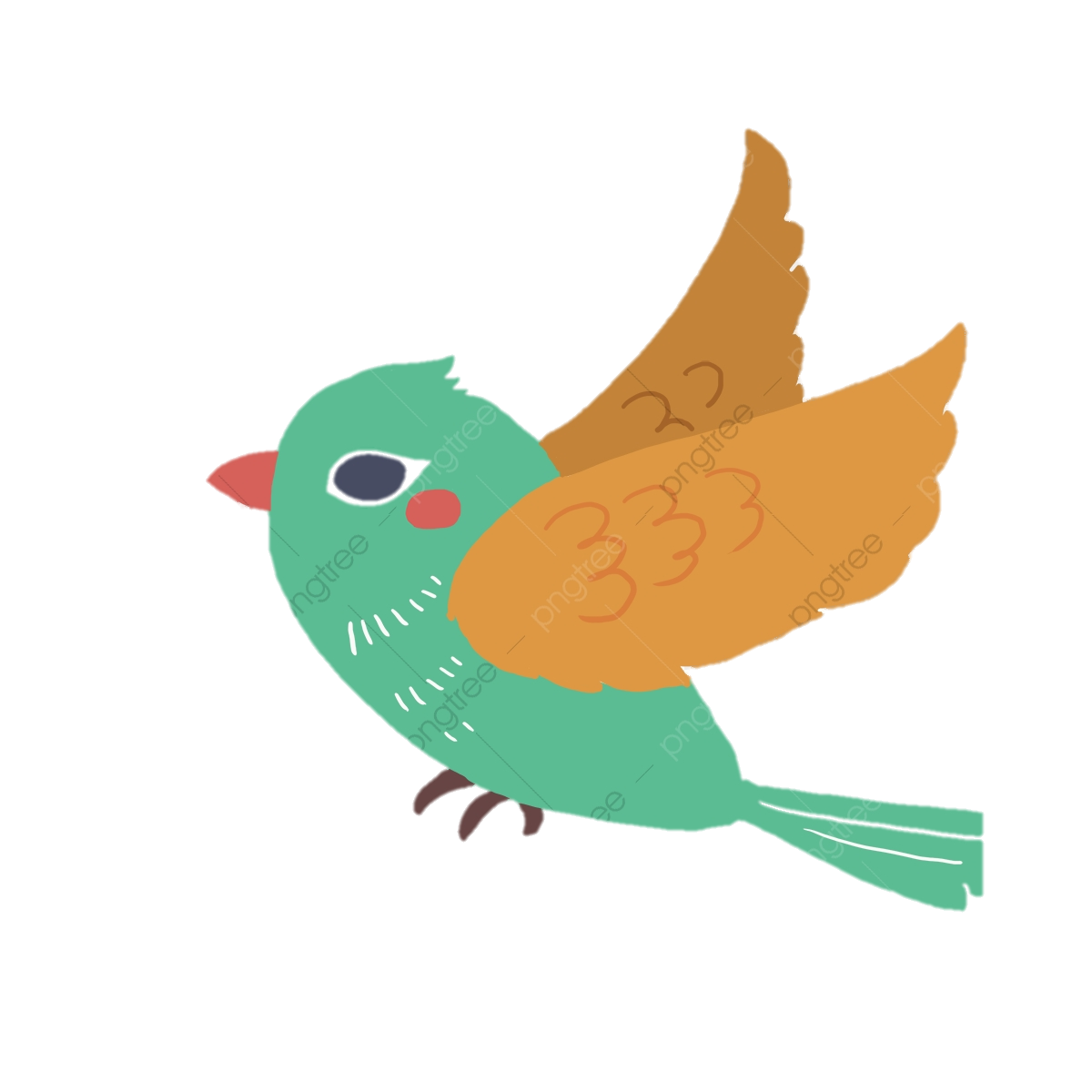 * Đi rước hồn lúa
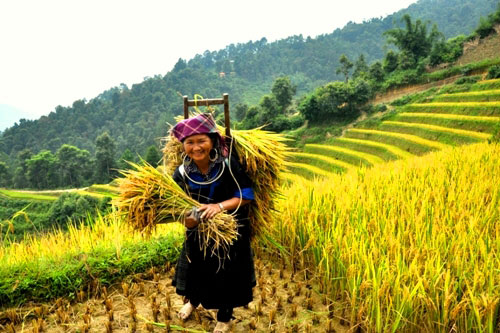 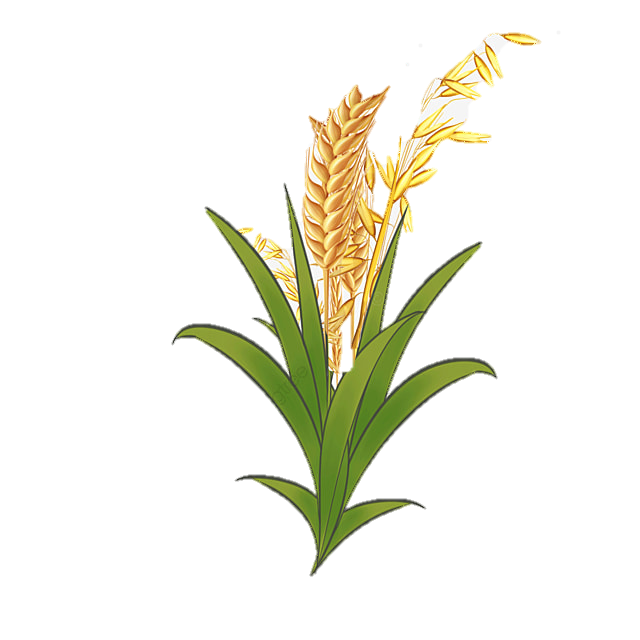 Người phụ nữ lớn tuổi mang gùi đến chỗ lúa để dành cũng thần, vái các thần linh rồi cắt bụi lúa mang về
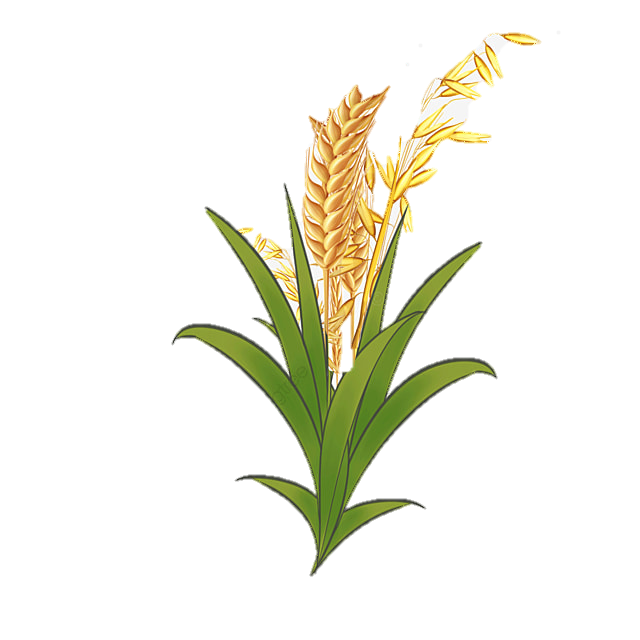 Dùng những bụi lúa này để trang trí bàn thờ
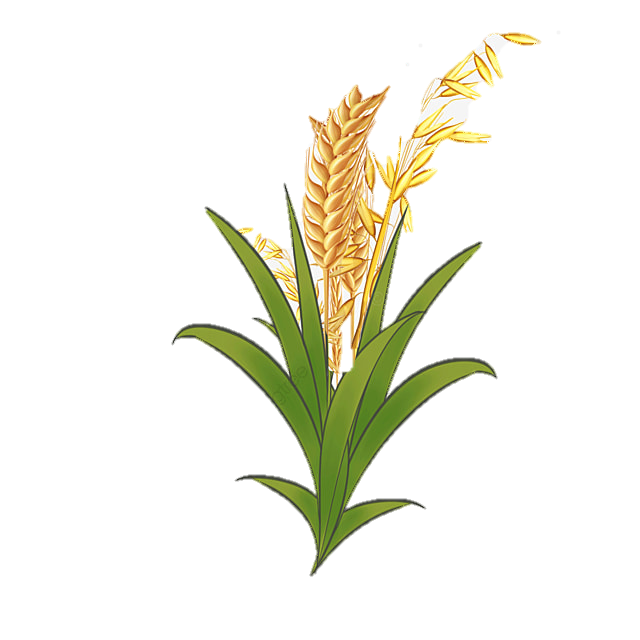 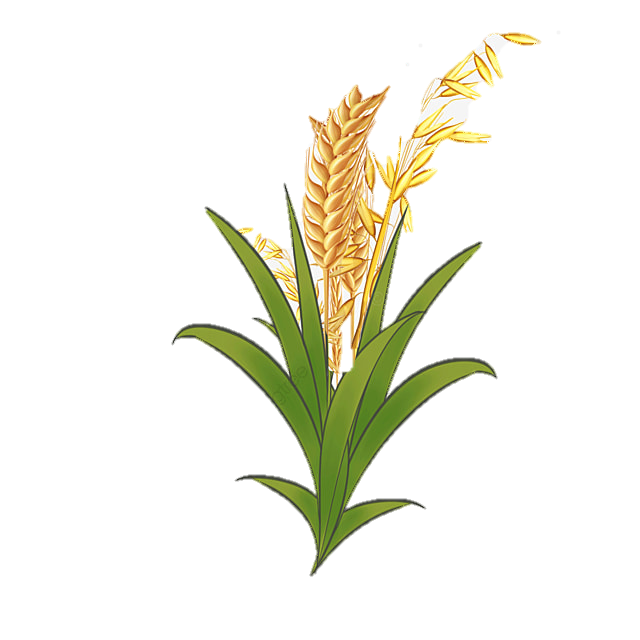 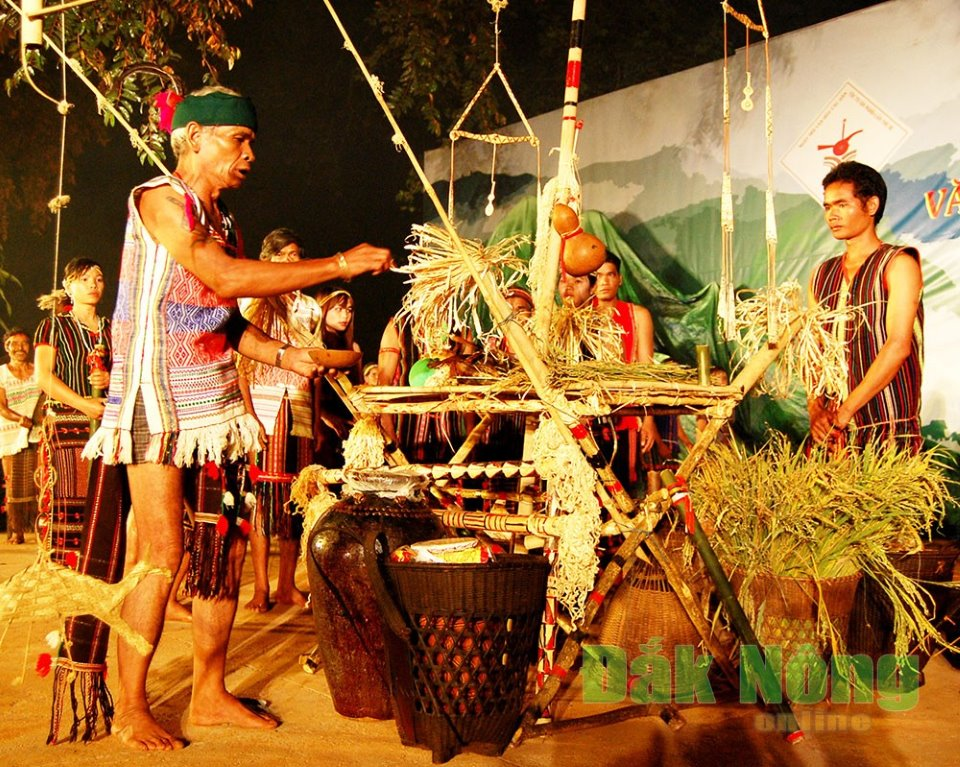 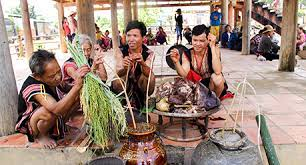 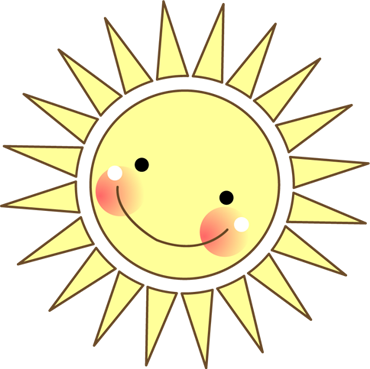 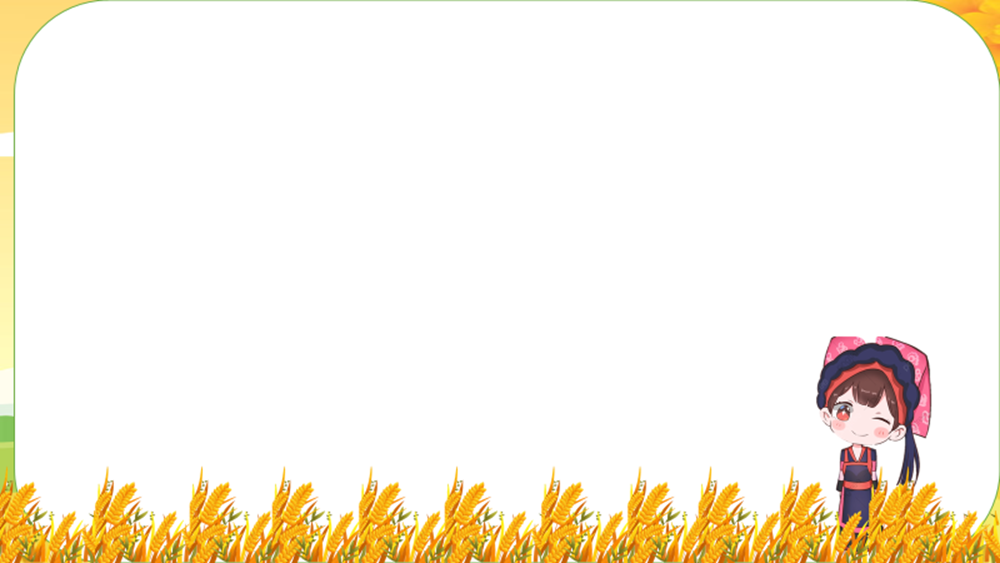 b. Trong khi cúng Thần Lúa
Lễ vật
Thời gian
Gà, heo, rượu cần, bông lúa, hoa quả. Các loại bánh
Lễ cúng bắt đầu vào buổi trưa
Nhạc đệm
Người cúng
Già làng hoặc chủ nhà
Của dàn cồng chiêng.
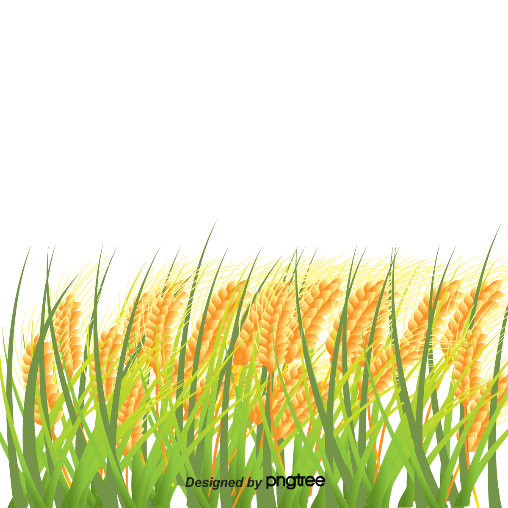 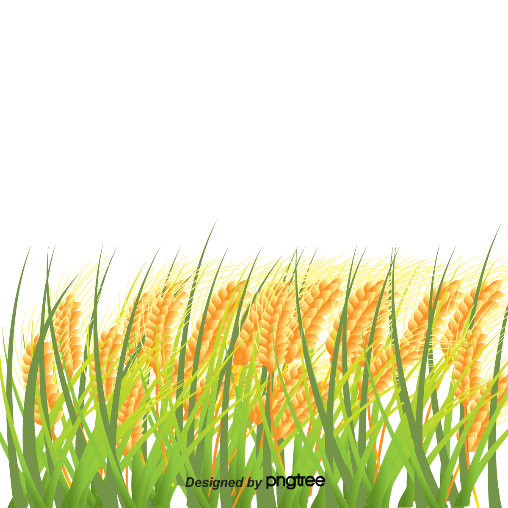 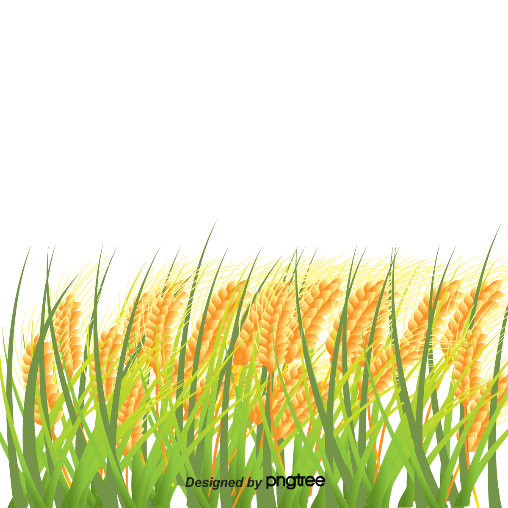 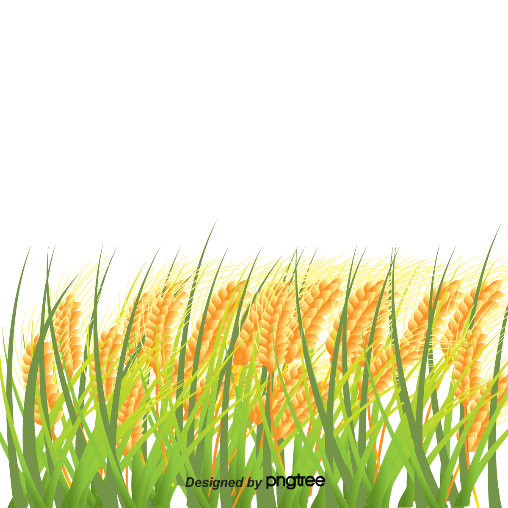 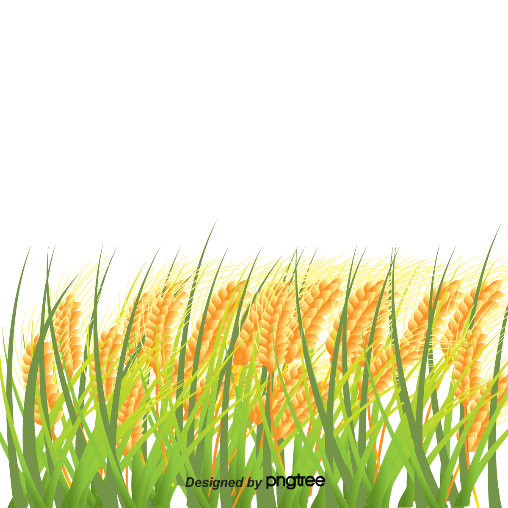 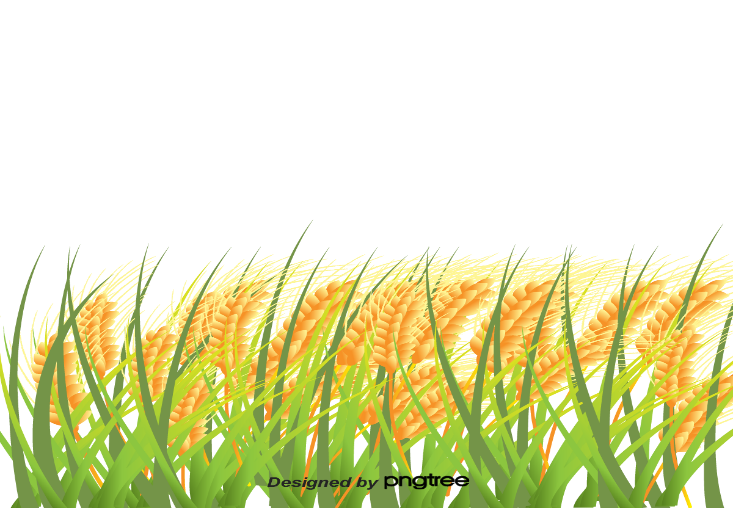 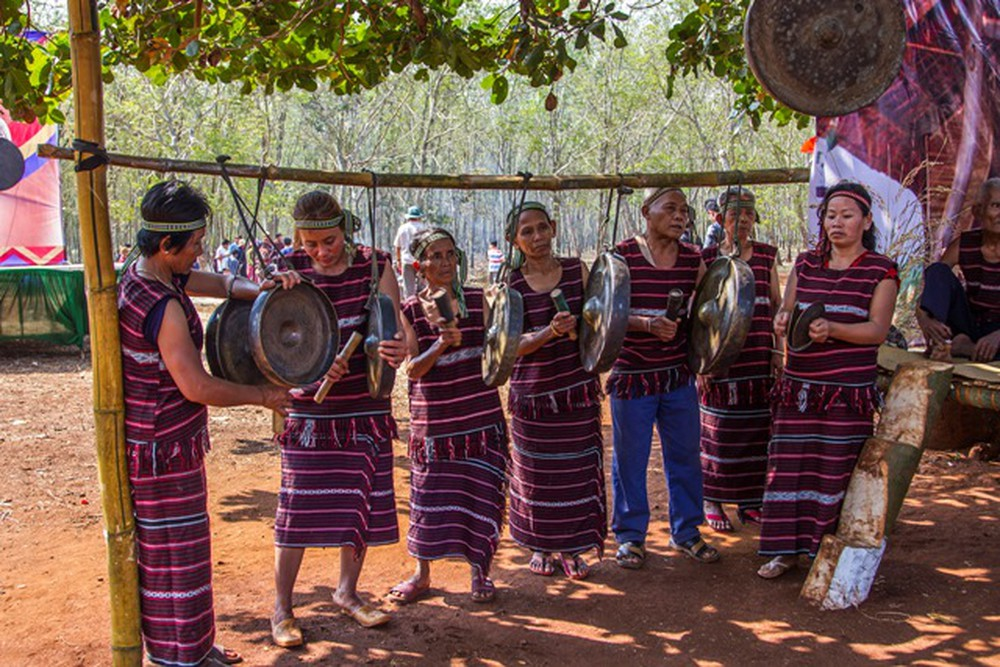 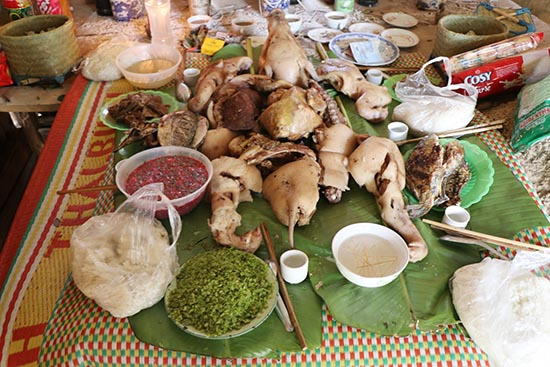 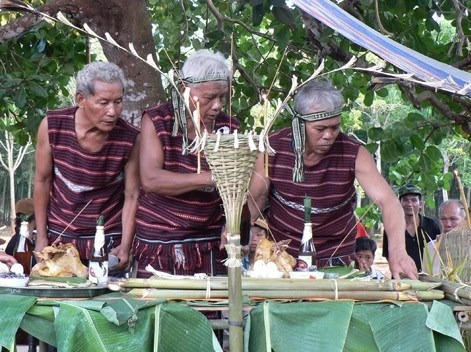 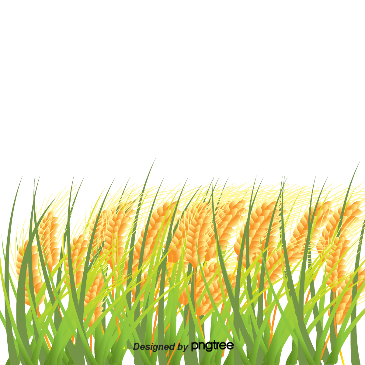 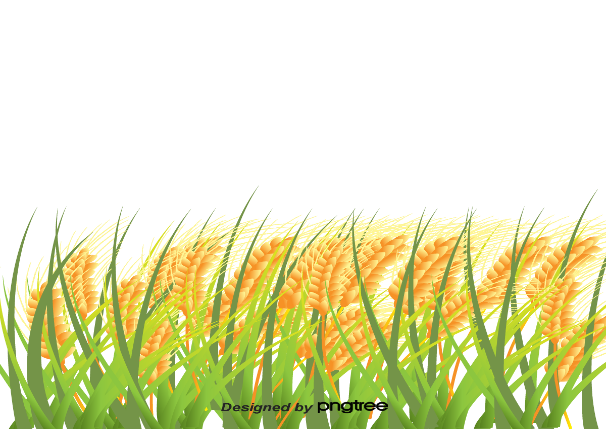 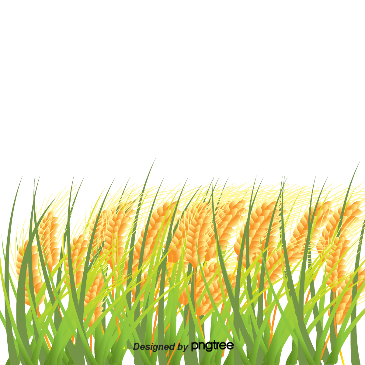 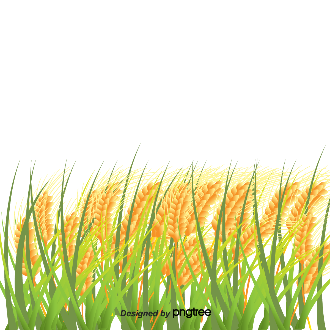 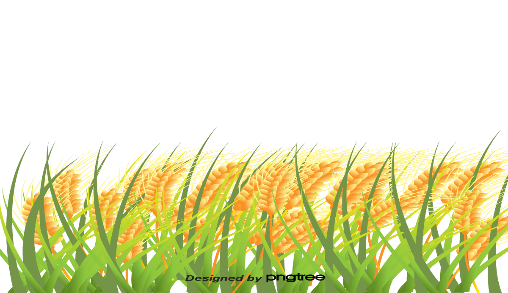 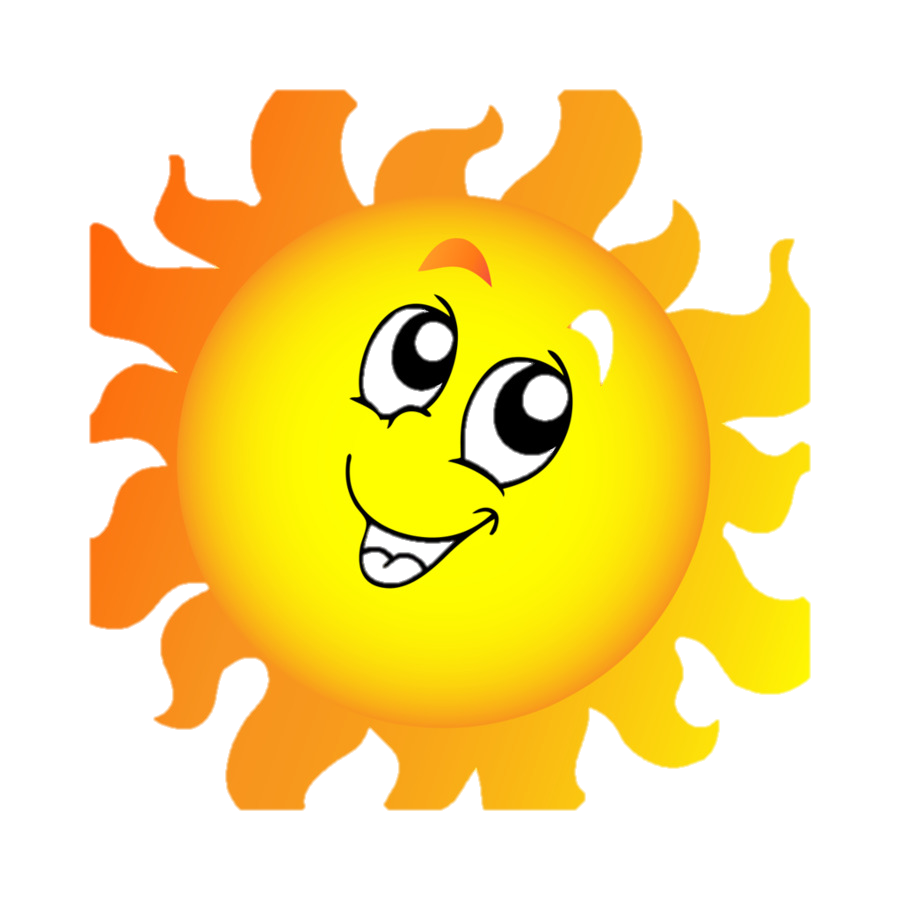 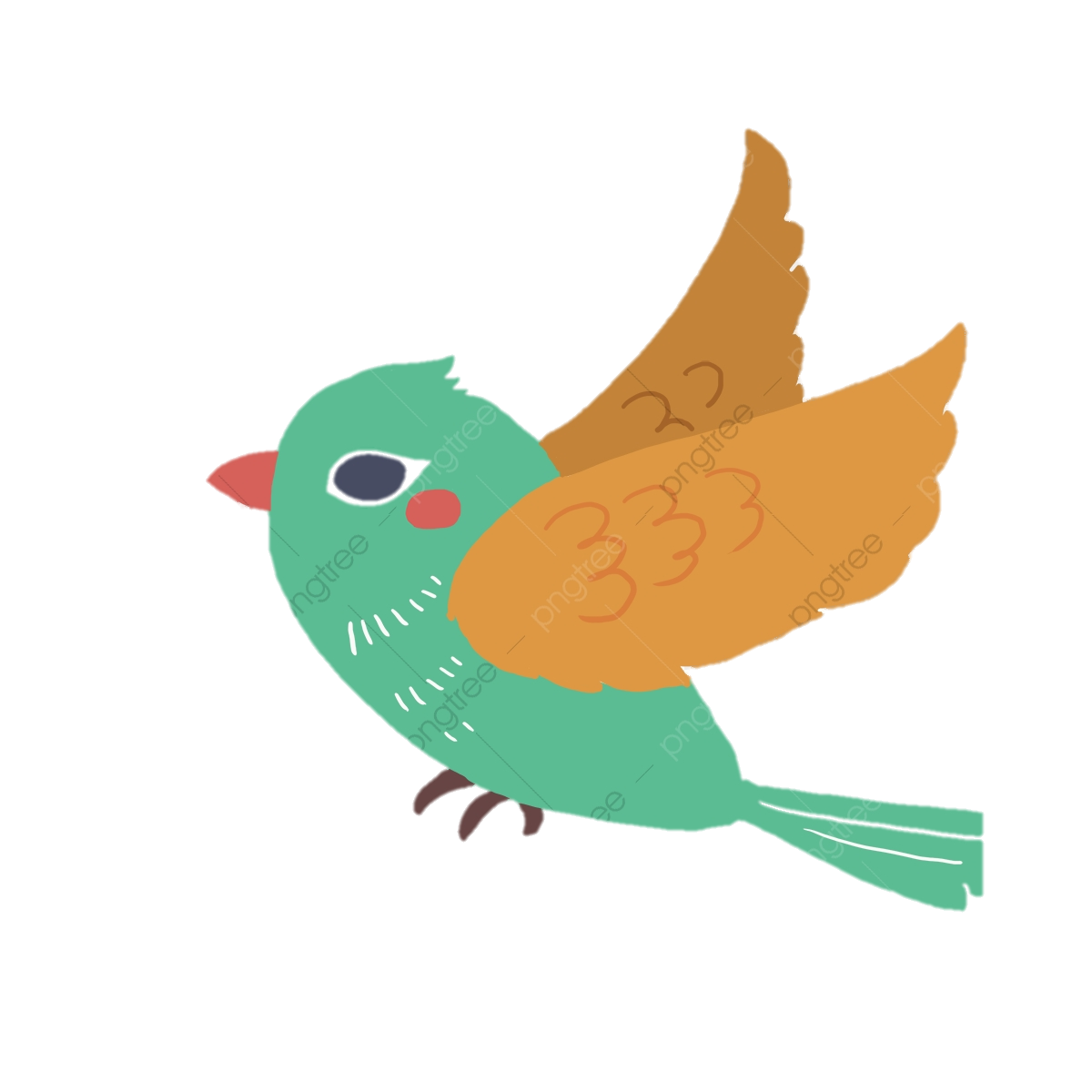 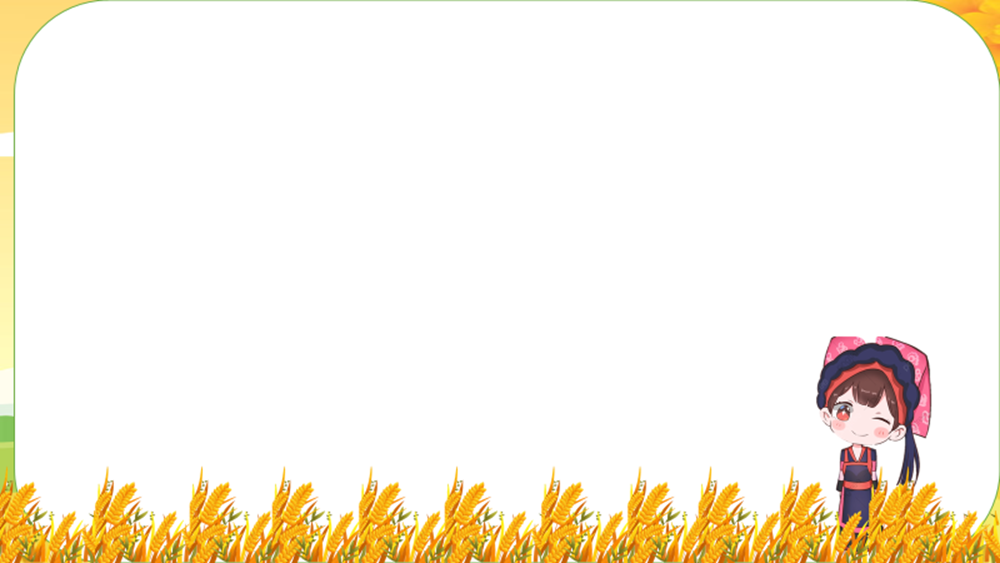 c. Sau khi cúng Thần Lúa
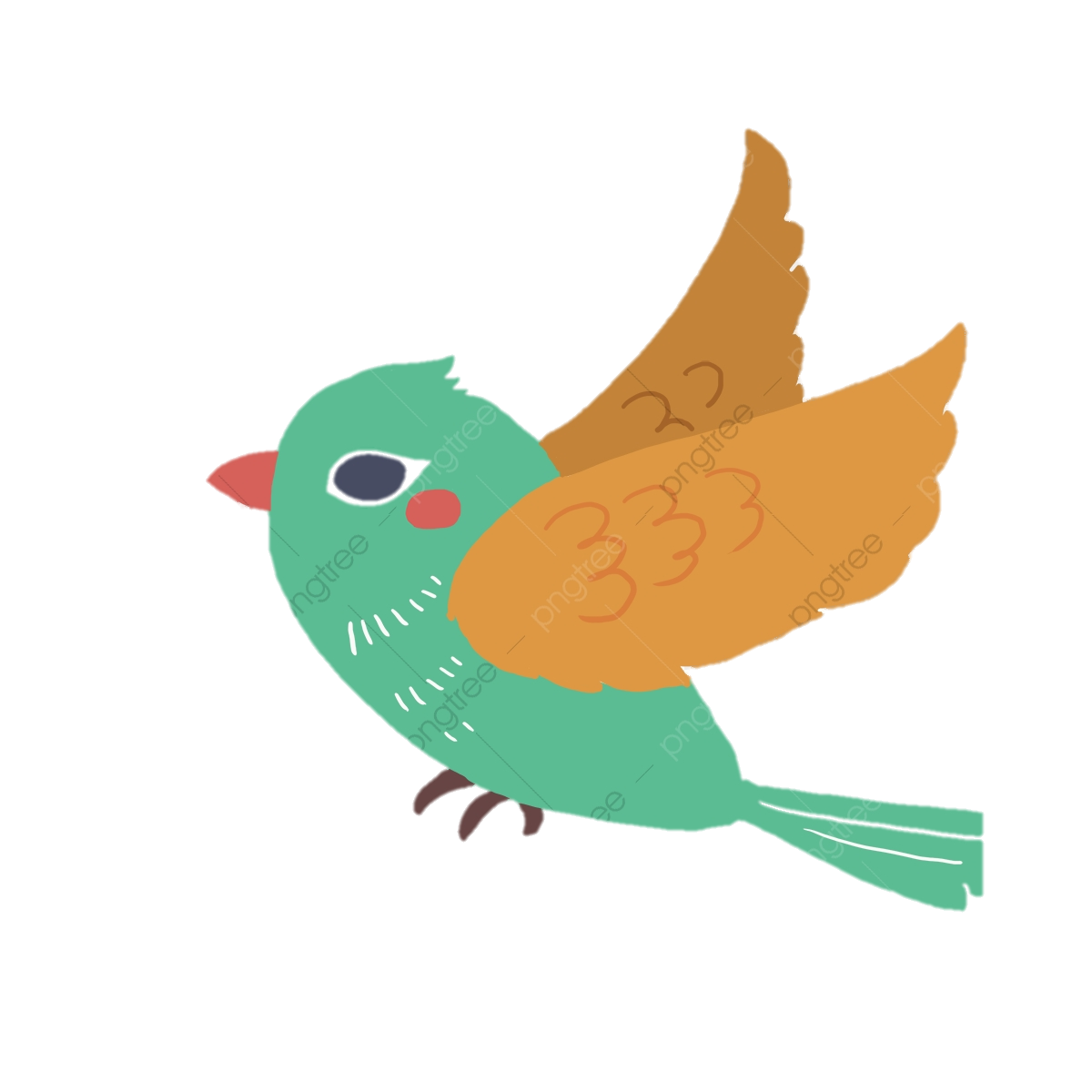 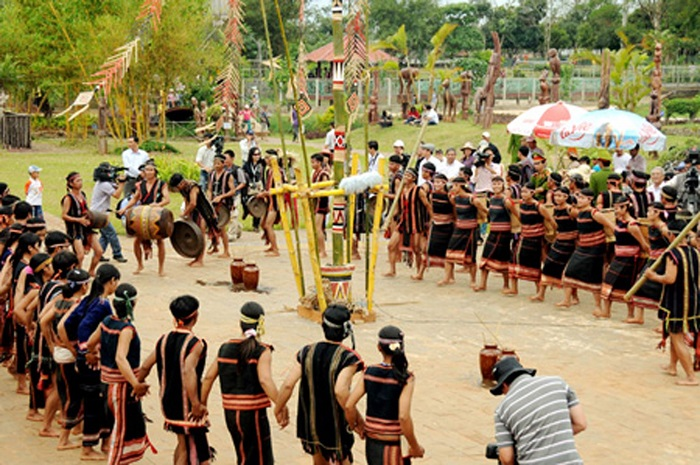 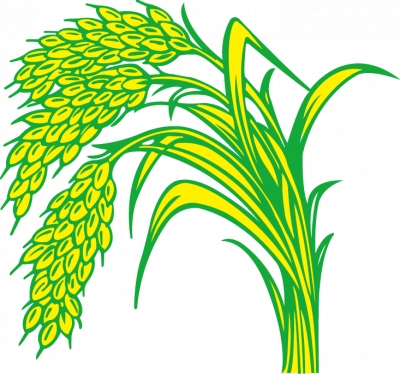 Mọi người cùng trở lên nhà sàn chính để dự tiệc
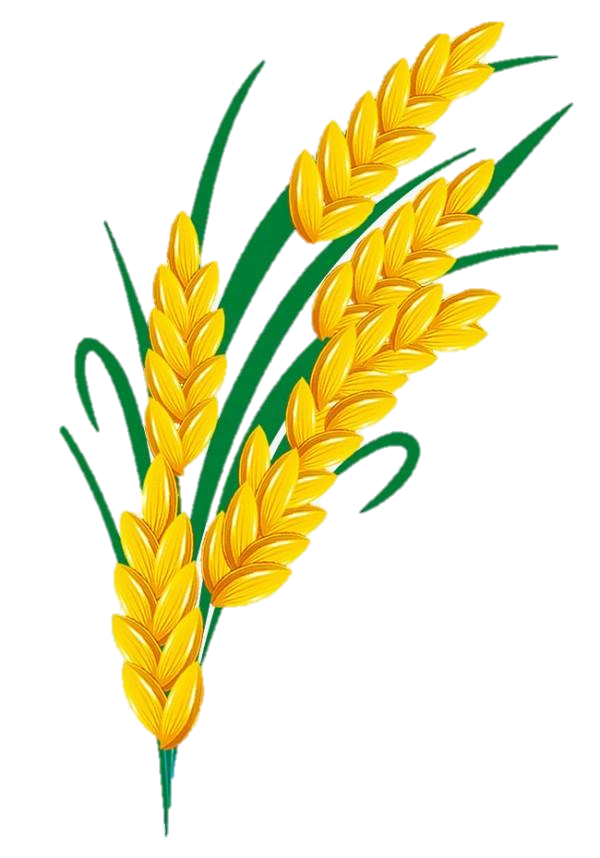 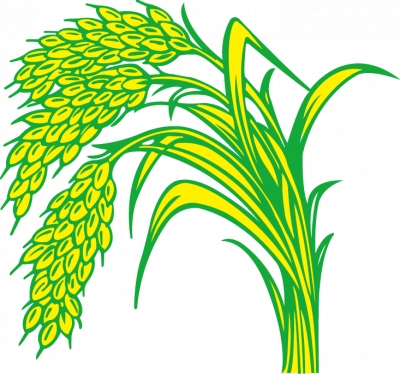 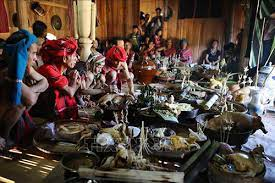 Mọi người ăn uống, nhảy múa, ca hát.
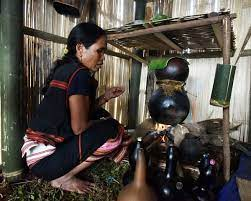 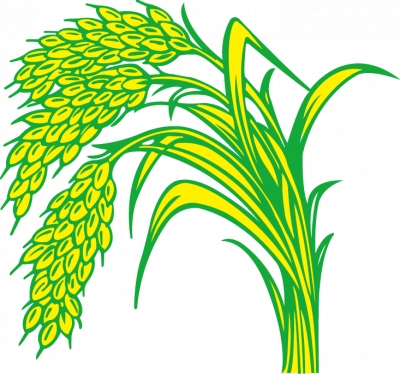 Người phụ nữ lớn tuổi nhất sẽ uống li rượu đầu tiên, sau đó mời khách theo thứ bậc
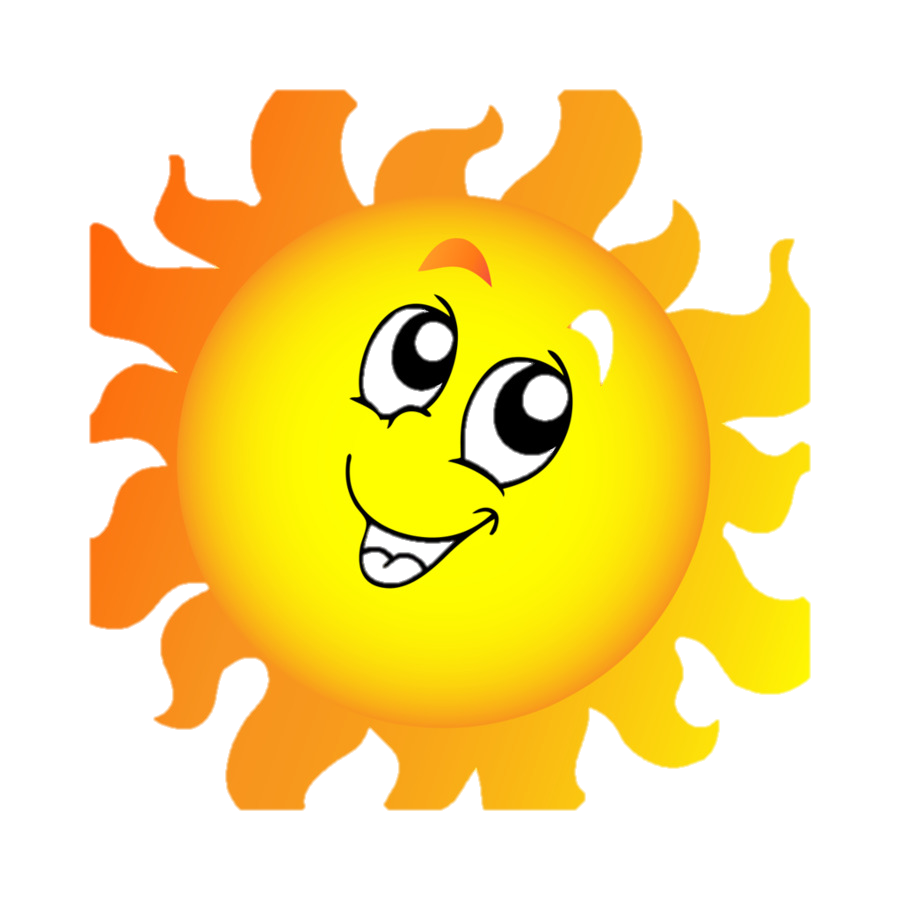 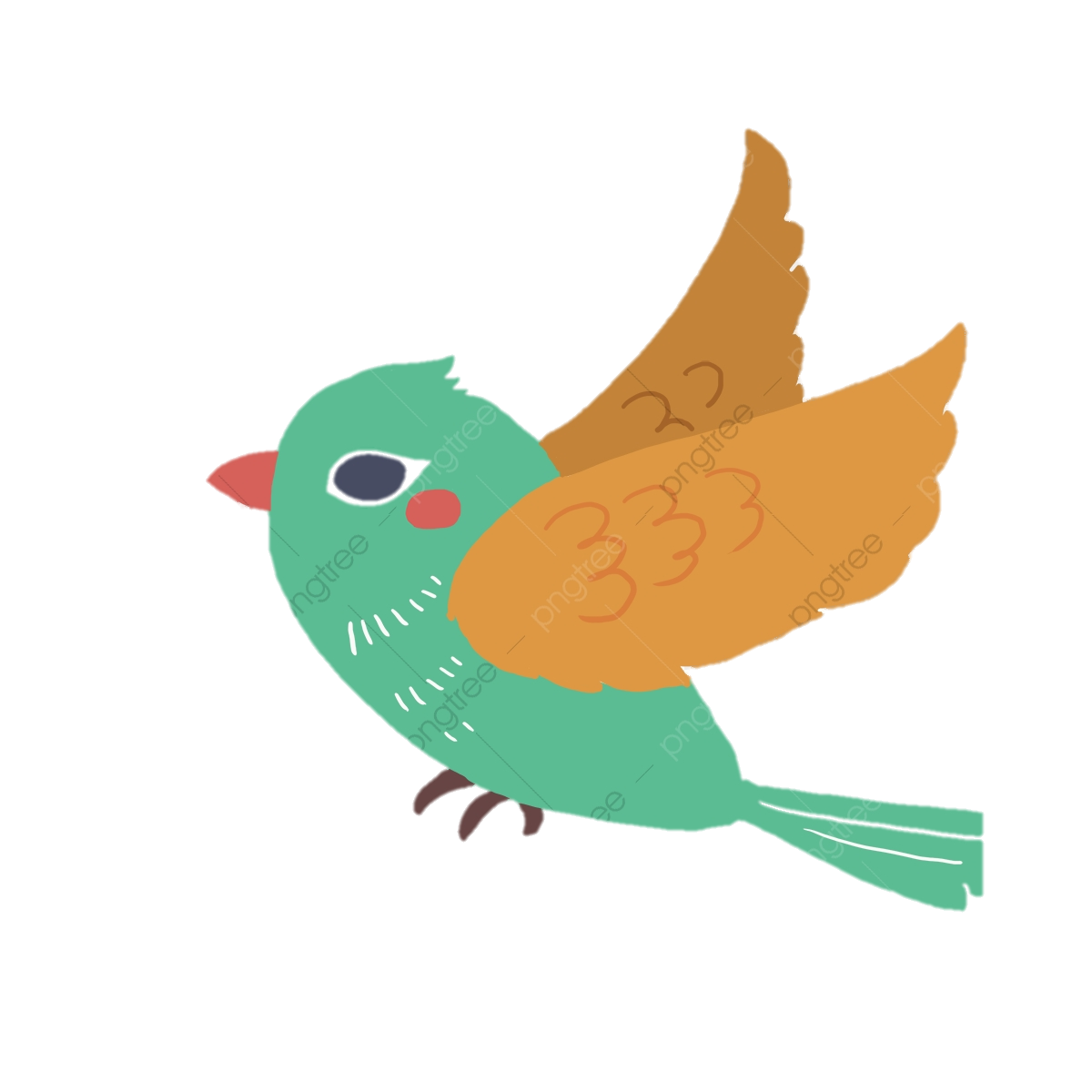 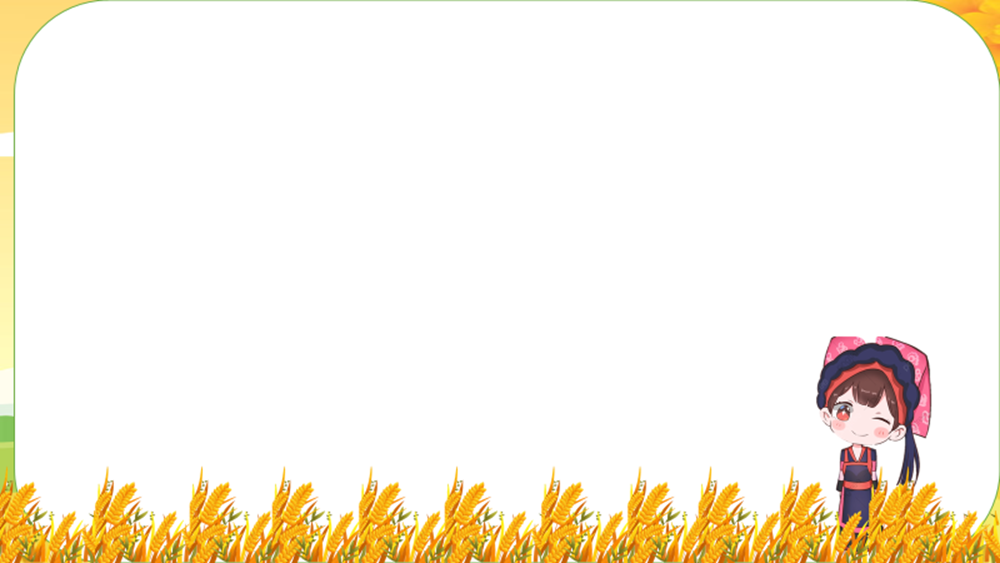 PHIẾU HỌC TẬP SỐ 3
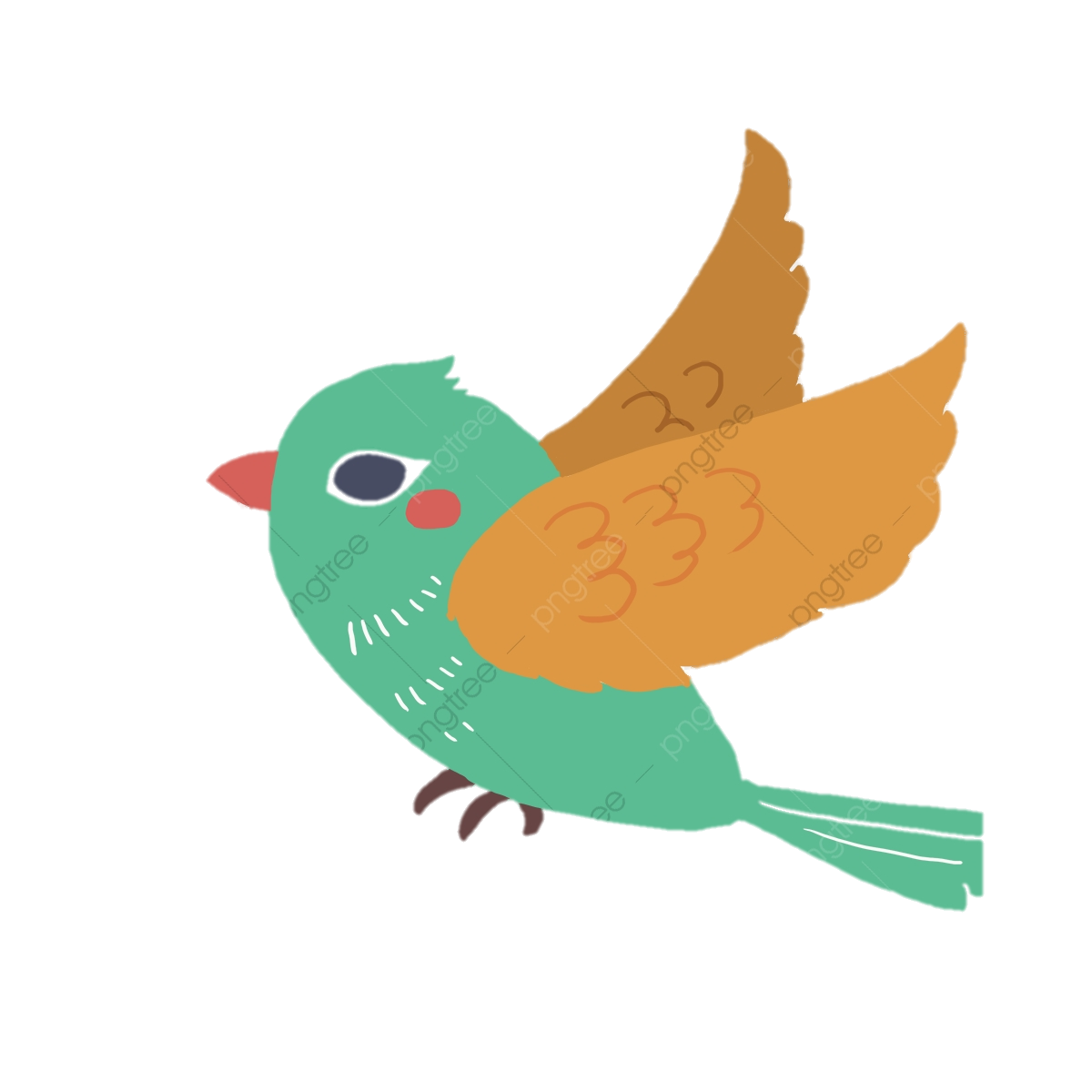 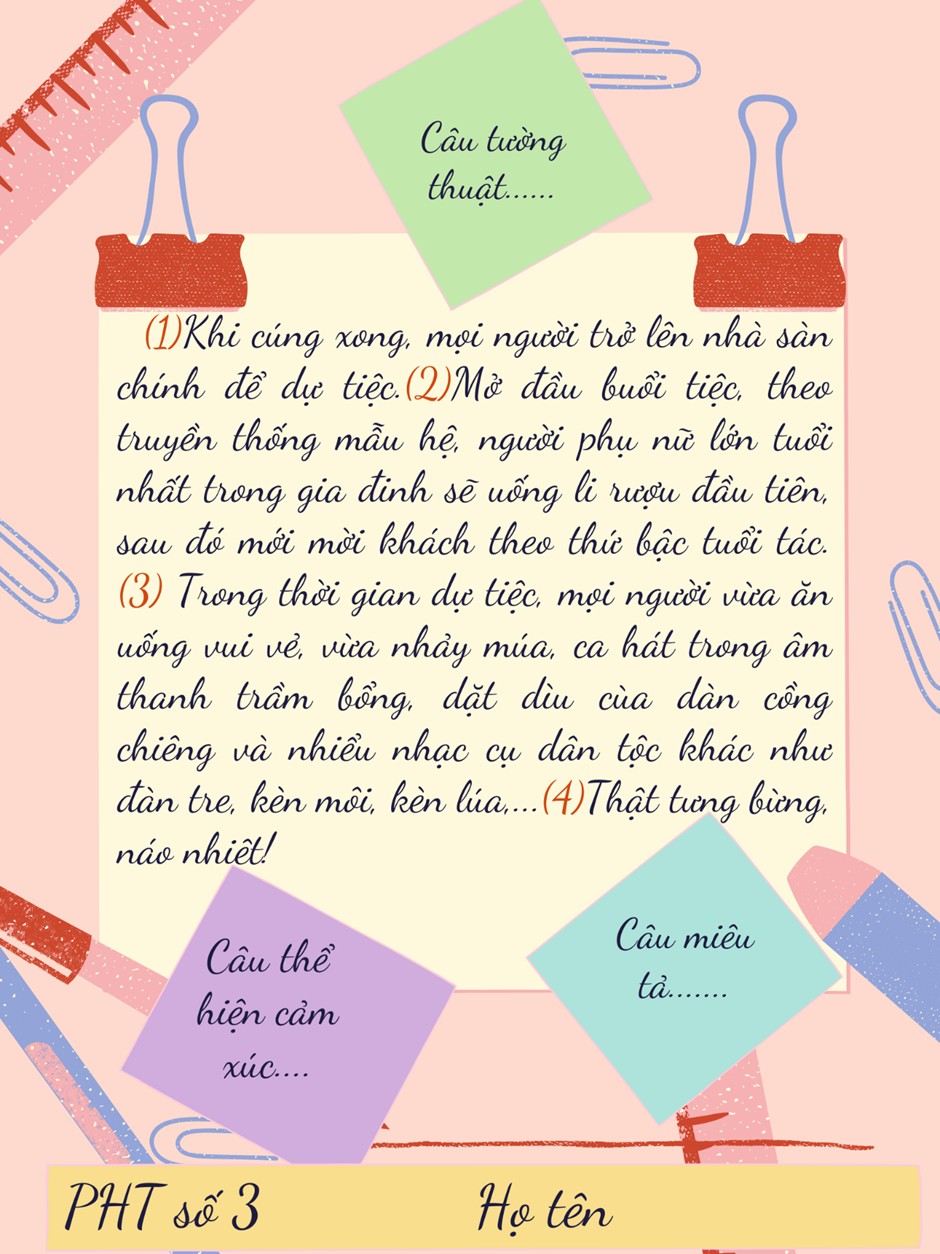 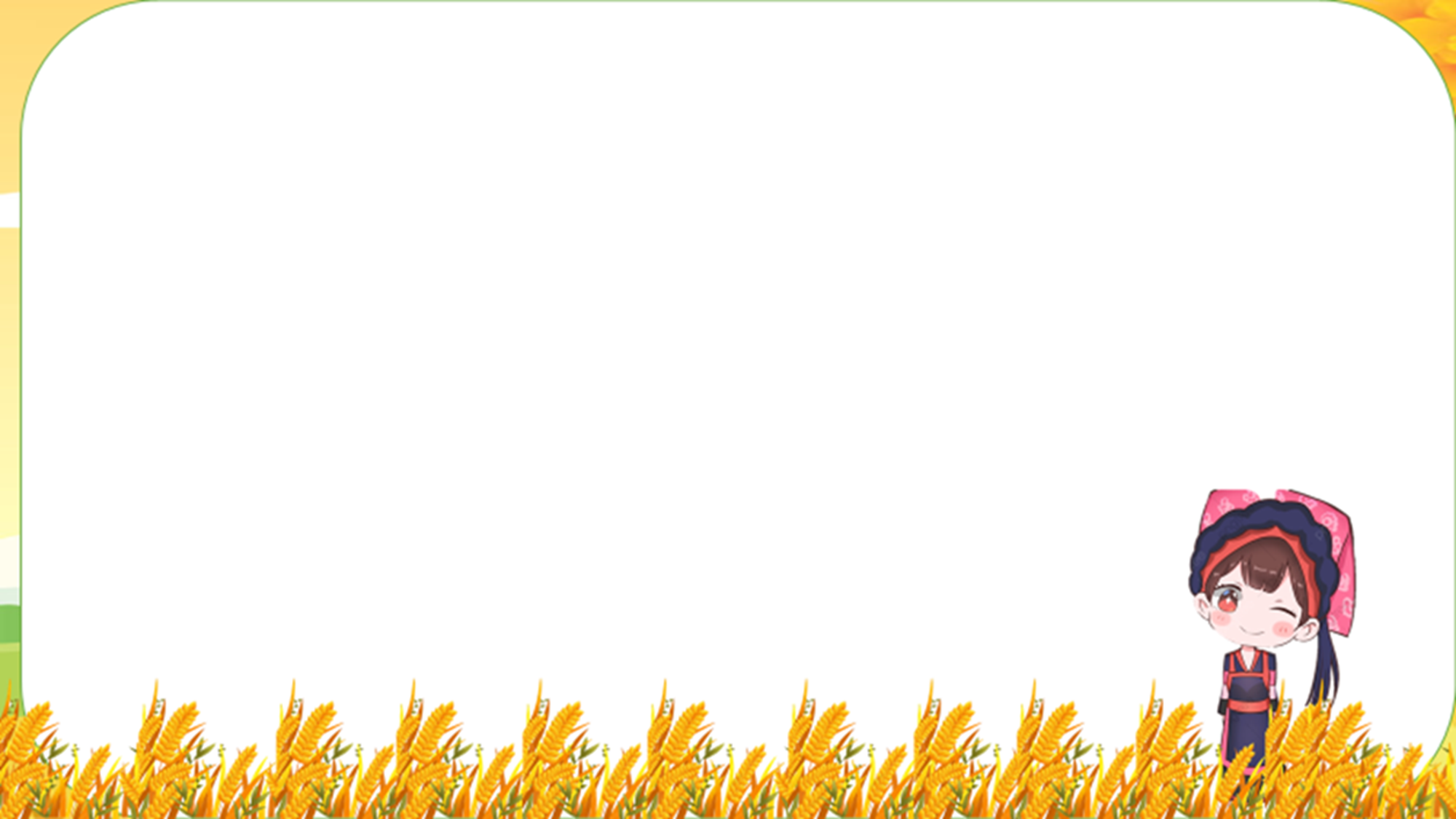 3. Đặc điểm của văn bản thuyết minh thuật lại một sự kiện
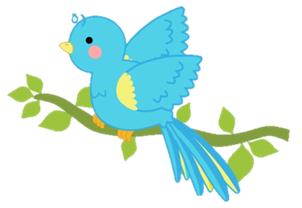 Văn bản Lễ cúng Thần Lúa của người Chơ-ro có phải là văn bản thuyết minh lại một sự kiện không? Vì sao?
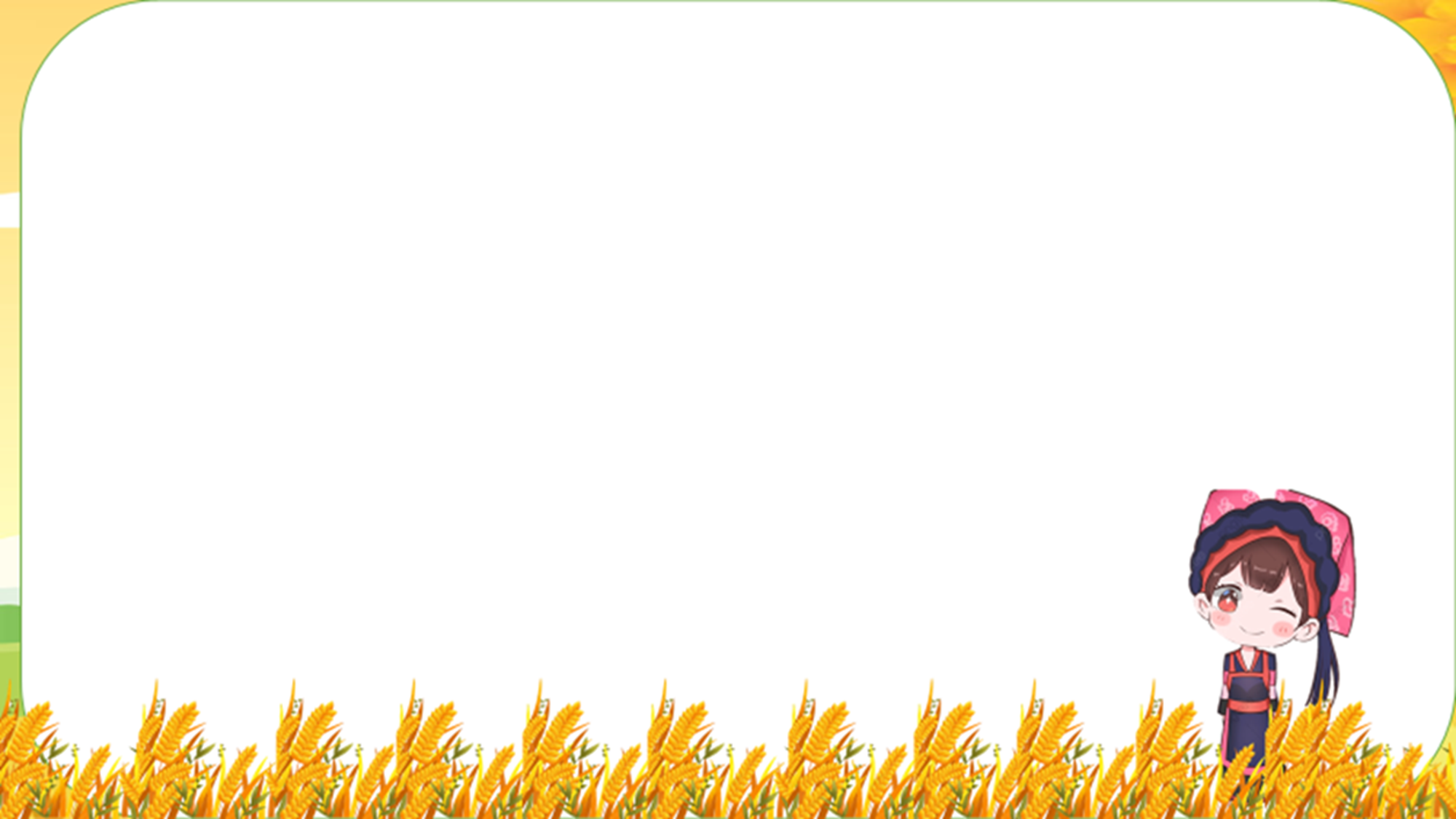 3. Đặc điểm của văn bản thuyết minh thuật lại một sự kiện
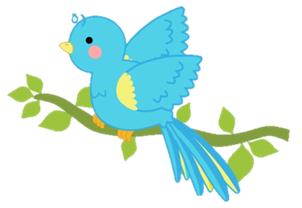 Các hoạt động được trình bày theo trình tự thời gian (trước, trong và sau khi diễn ra lễ cúng)
Kết hợp giữa tường thuật với miêu tả, biểu cảm
Kết hợp sử dụng ngôn ngữ và hình ảnh
Thông tin về sự việc đảm bảo tính chính xác, độ tin cậy
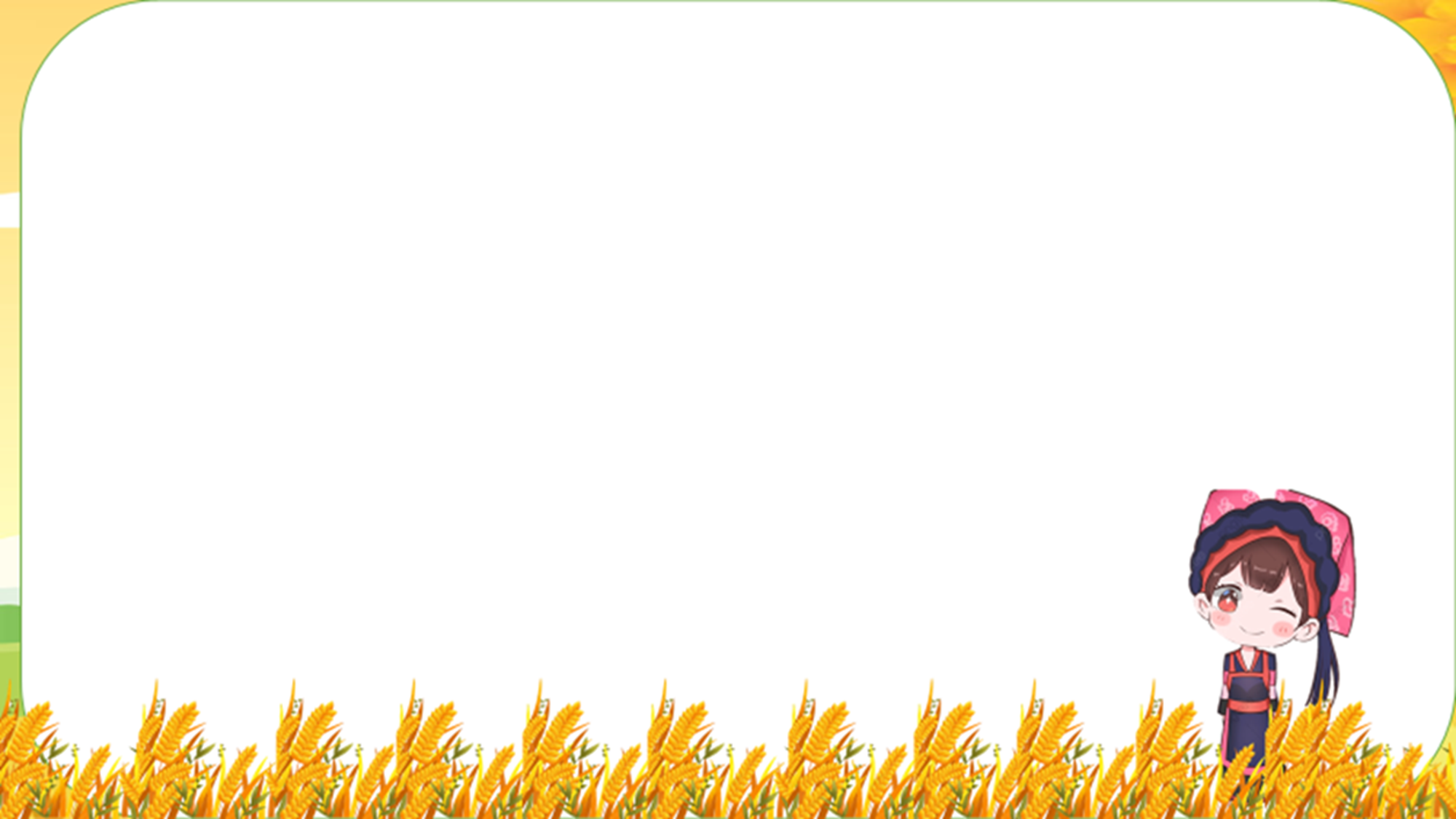 4. Chia sẻ bài học về cách nghĩ và cách ứng xử của bản thân
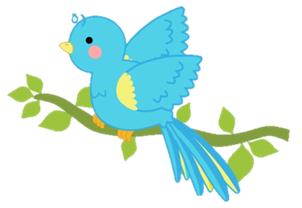 VB giúp em hiểu gì về mối quan hệ giữa con người với thiên nhiên?
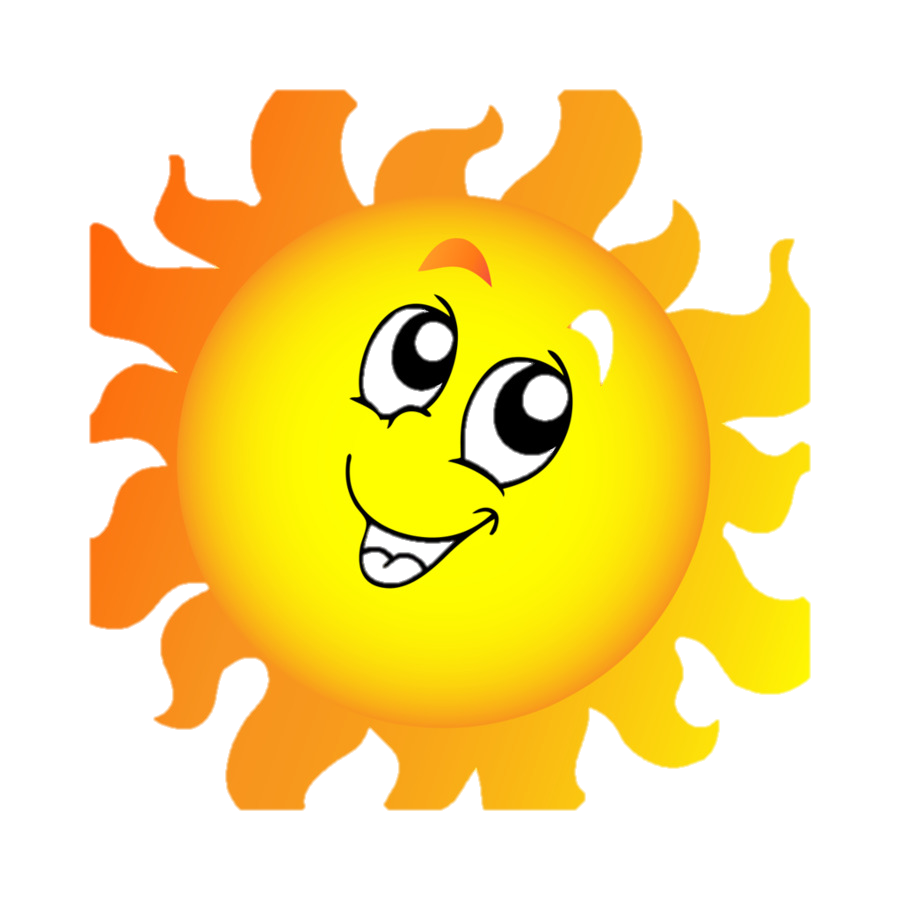 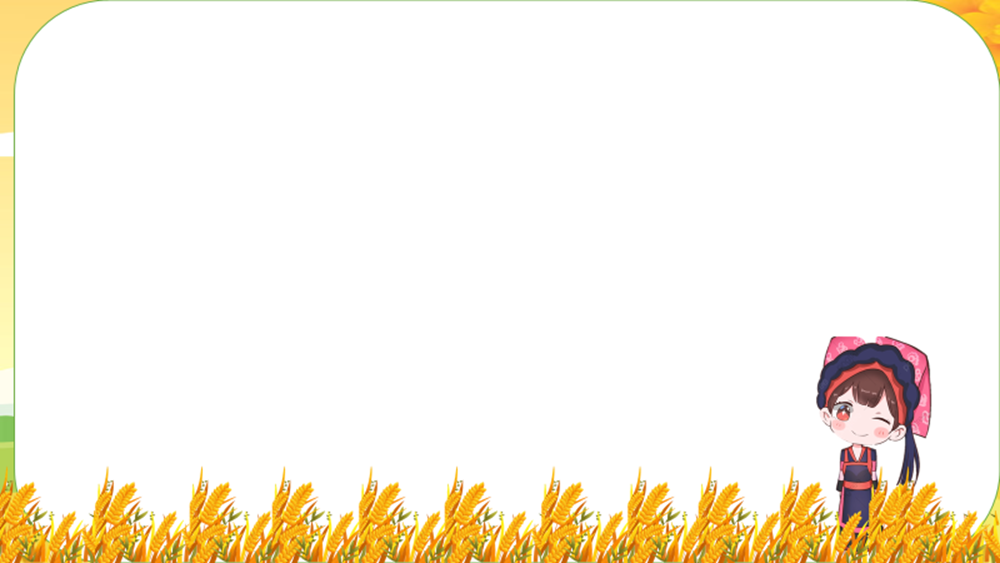 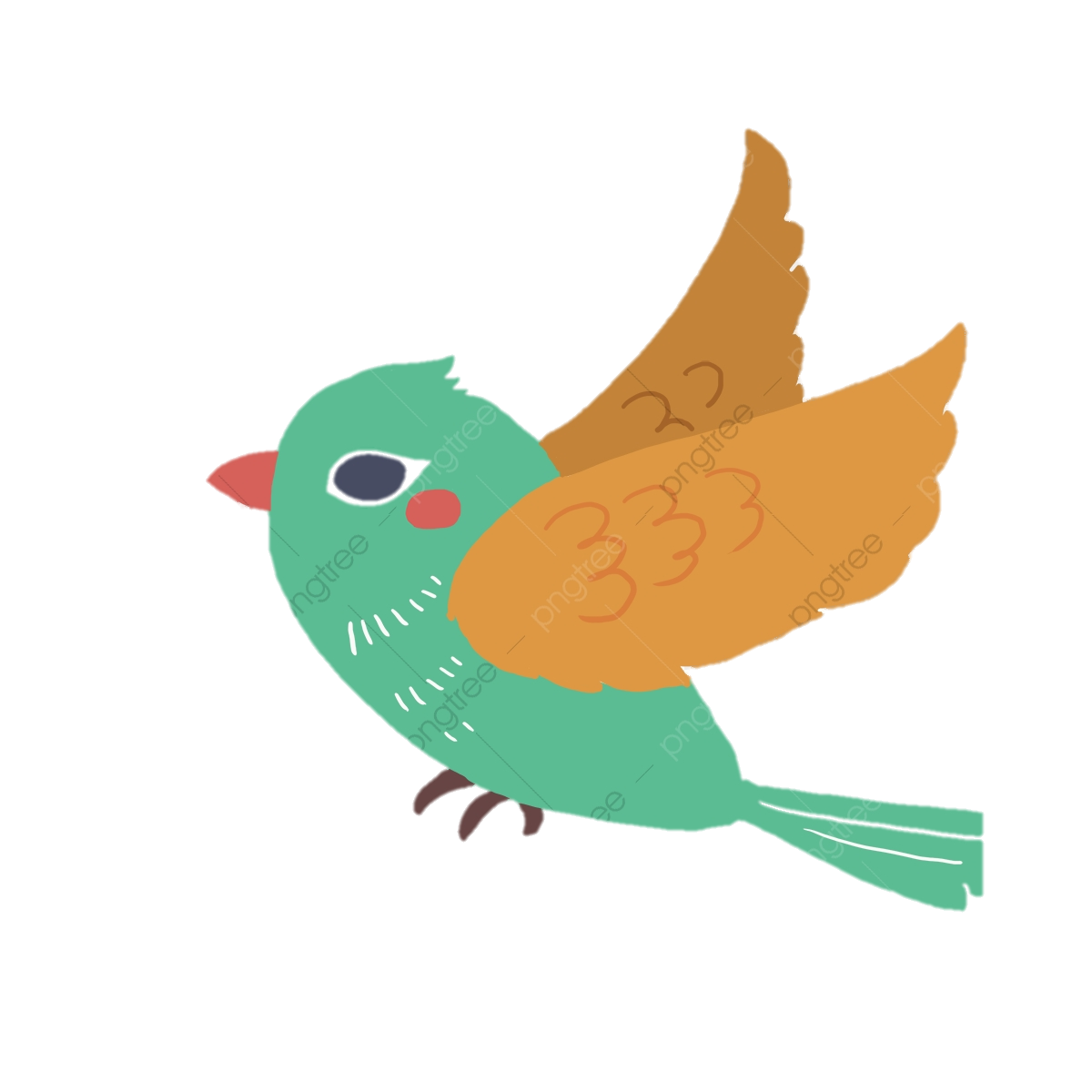 4. Chia sẻ bài học về cách nghĩ và cách ứng xử của bản thân
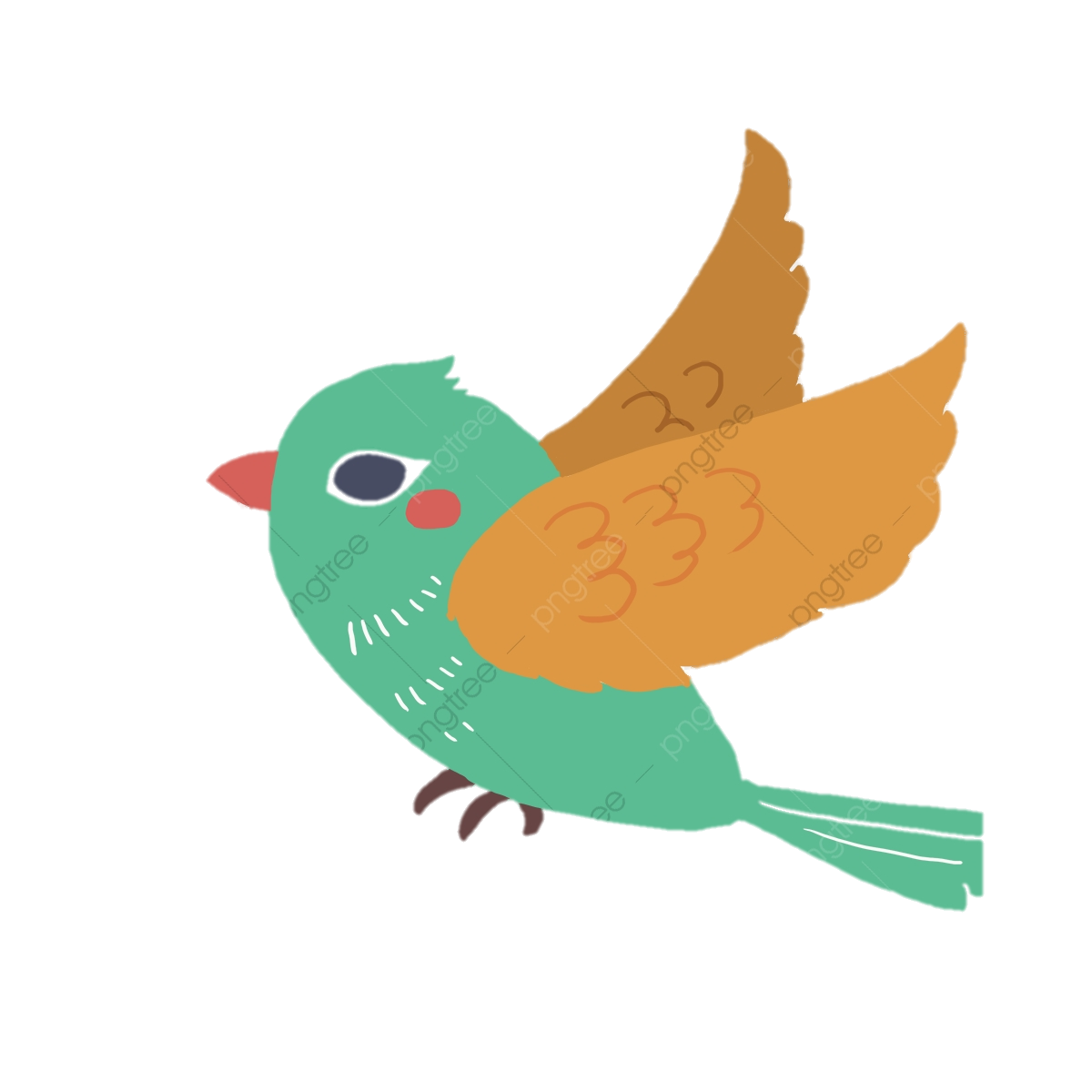 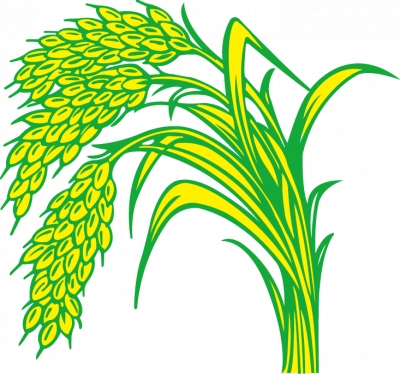 Thiên nhiên và con người có mối quan hệ hỗ trợ lẫn nhau
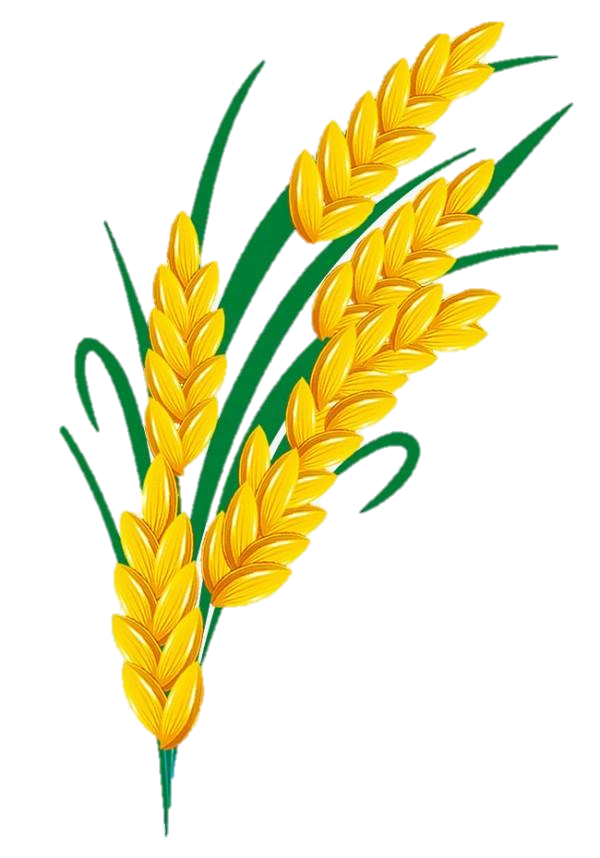 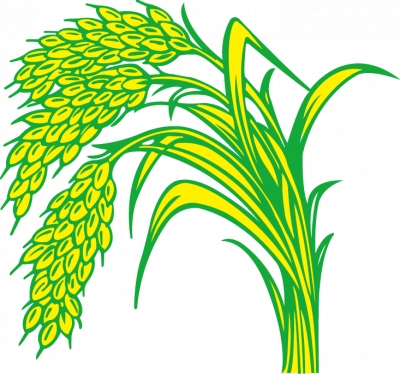 Thiên nhiên ban tặng con người những món quà quý giá.
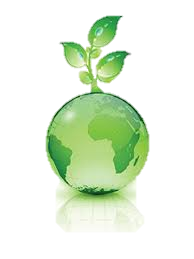 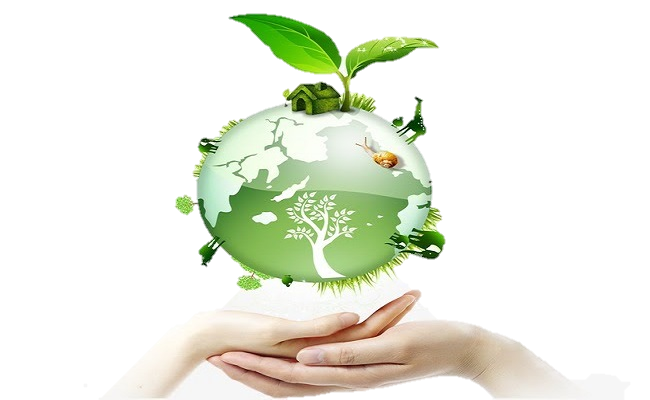 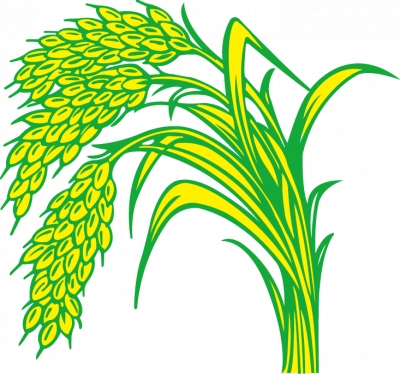 Có sự gắn bó ân tình giữa con người với thiên nhiên.
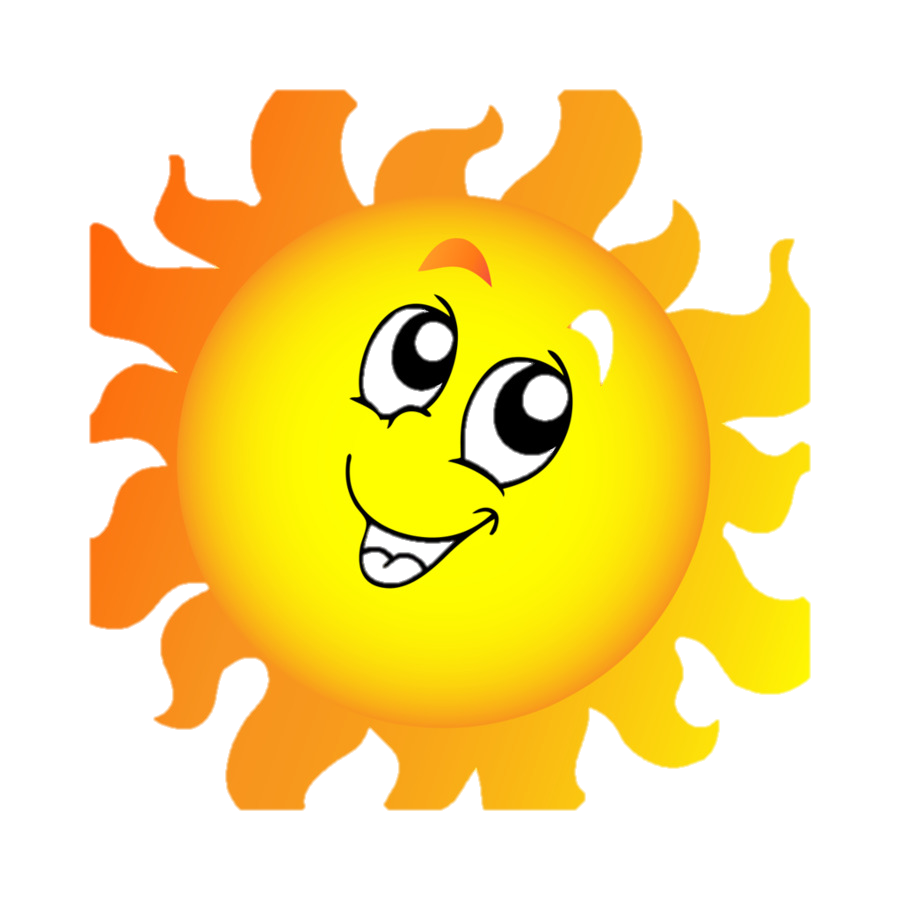 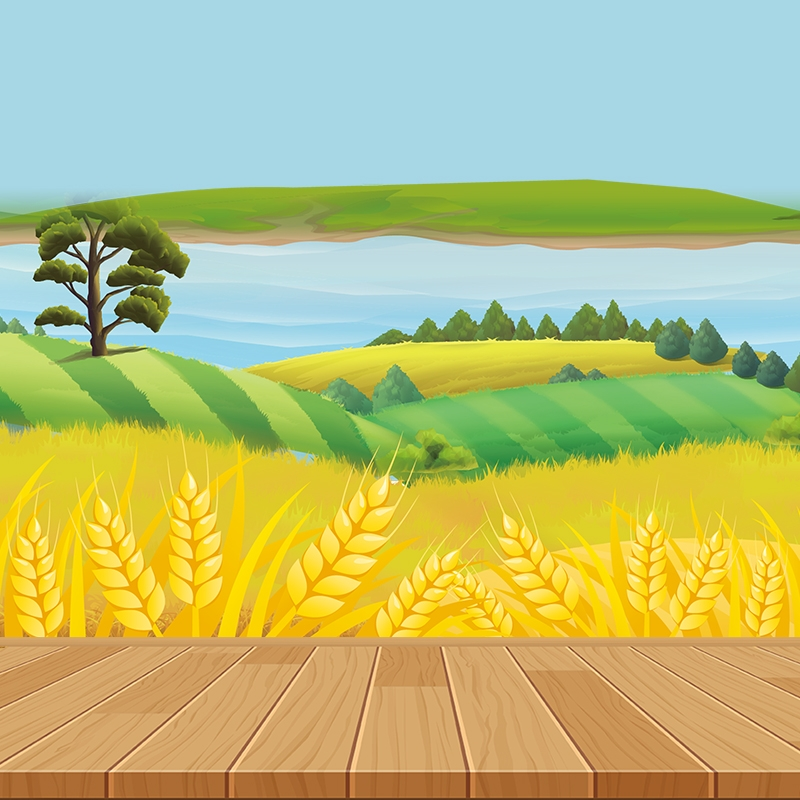 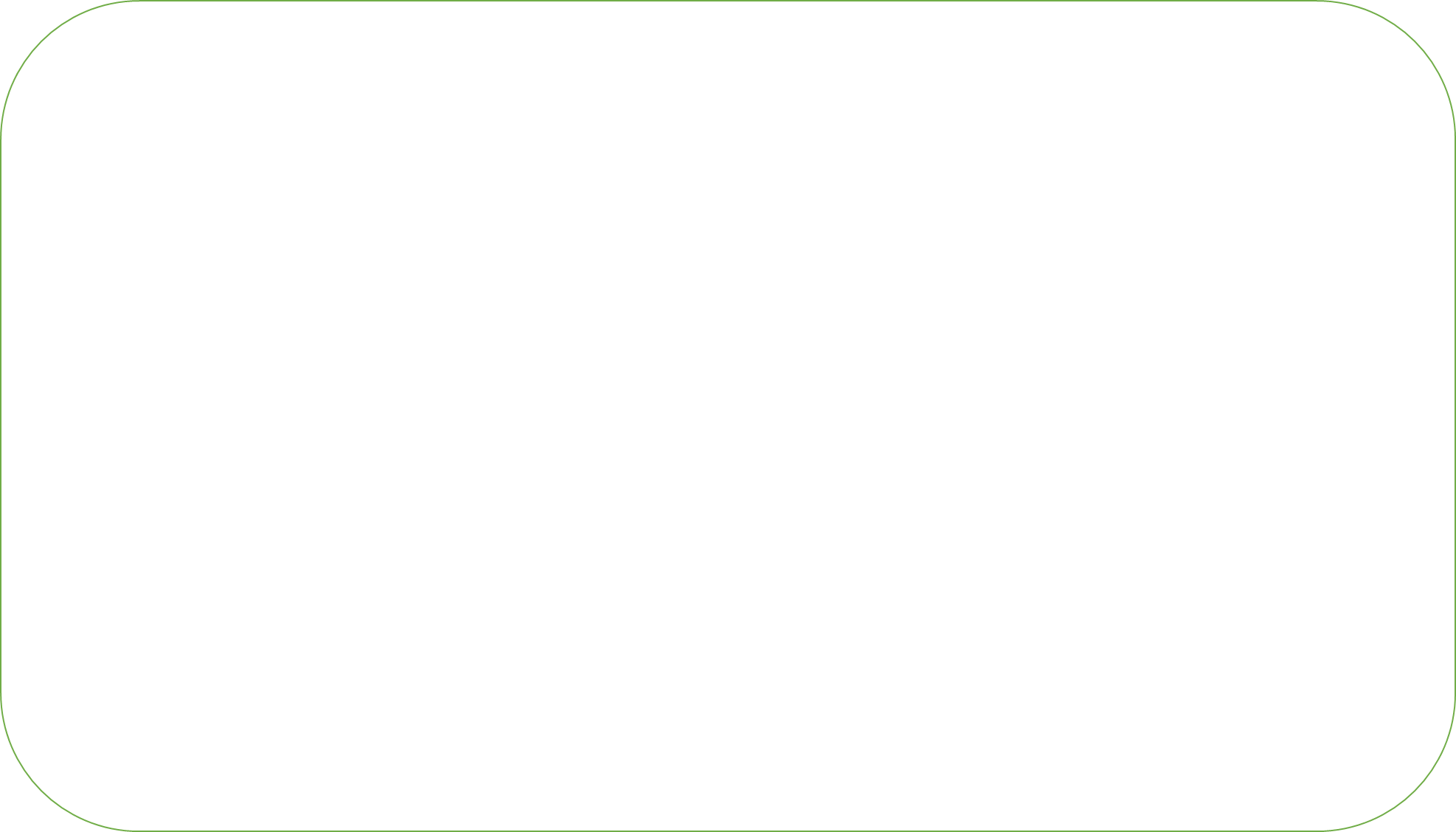 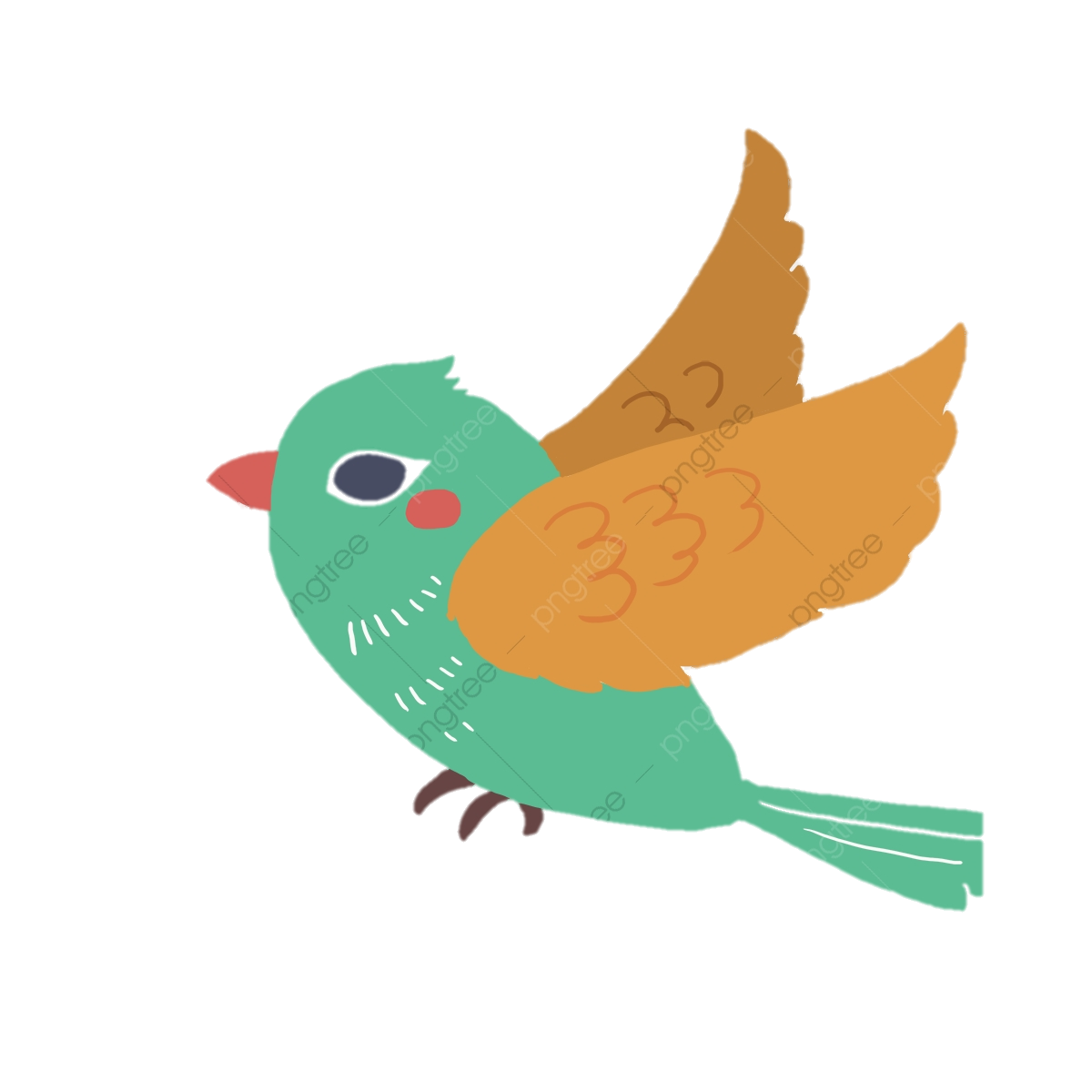 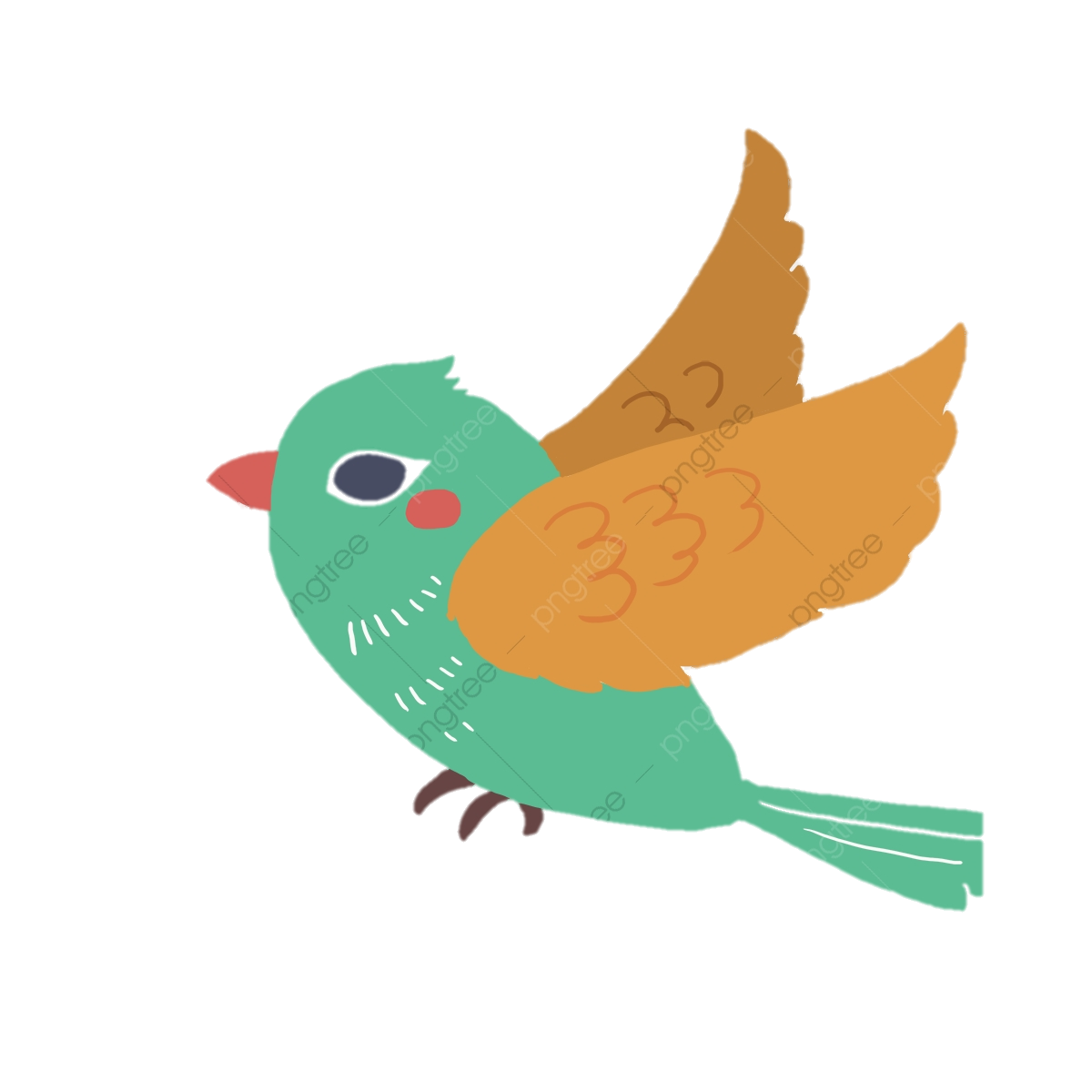 III. Tổng kết
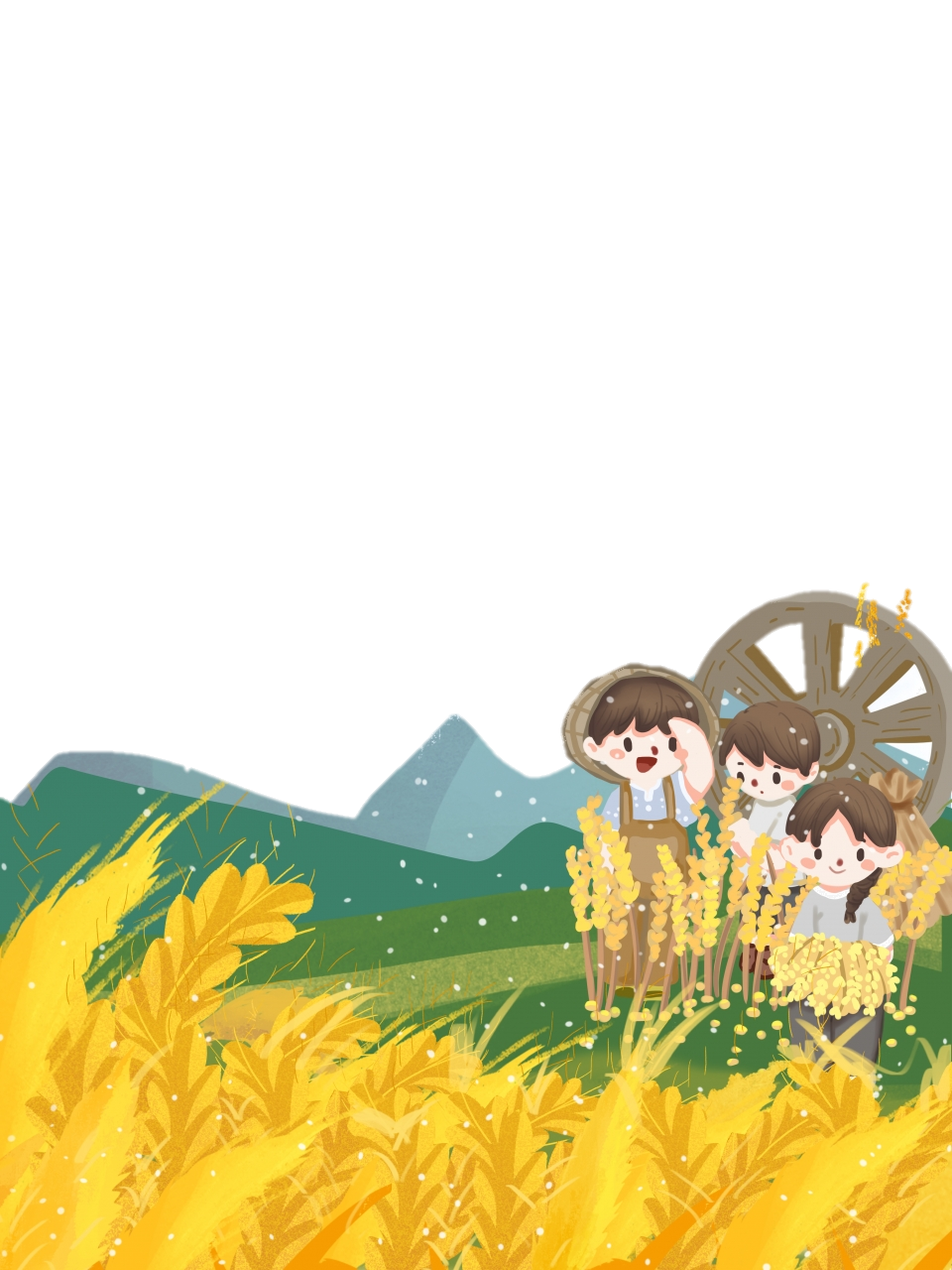 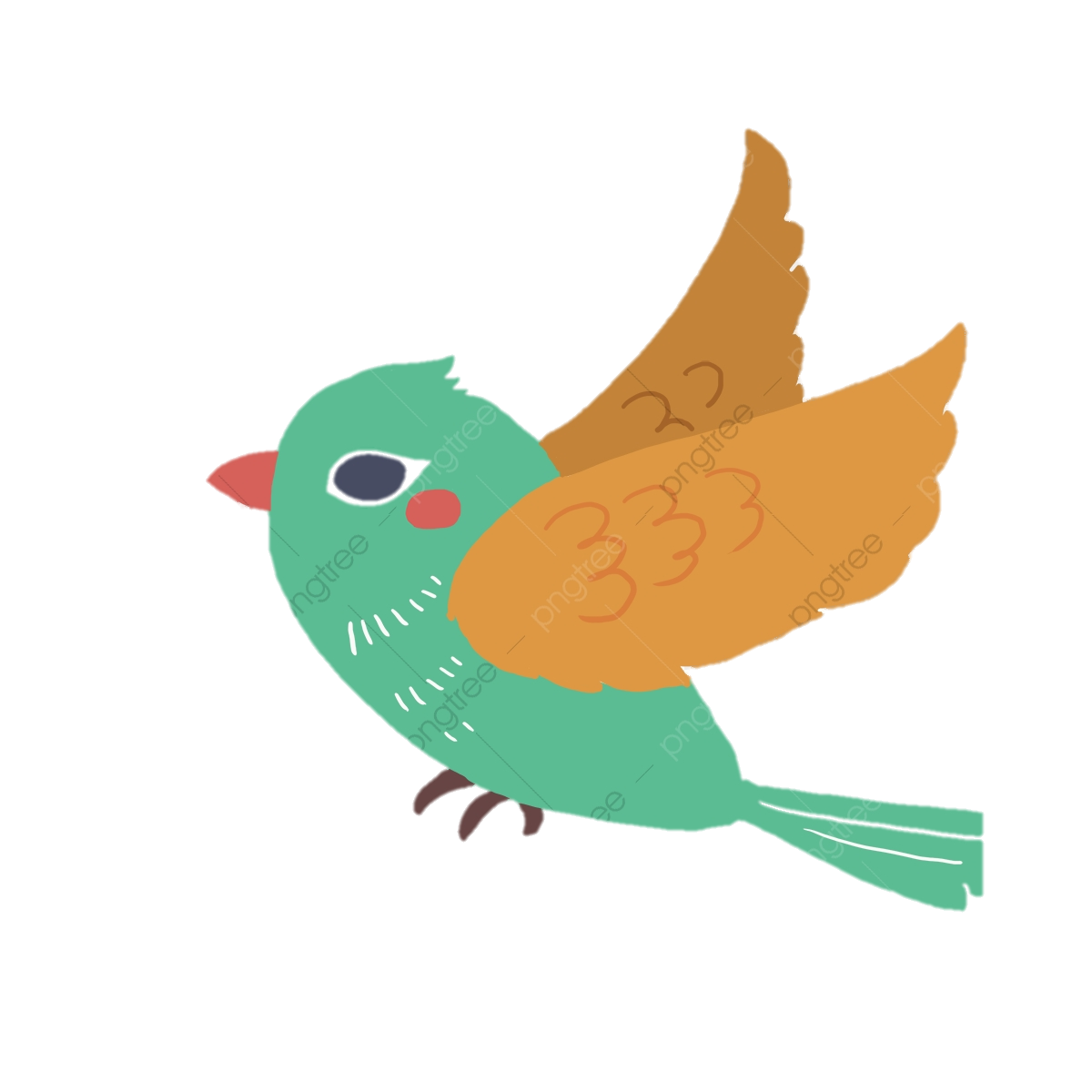 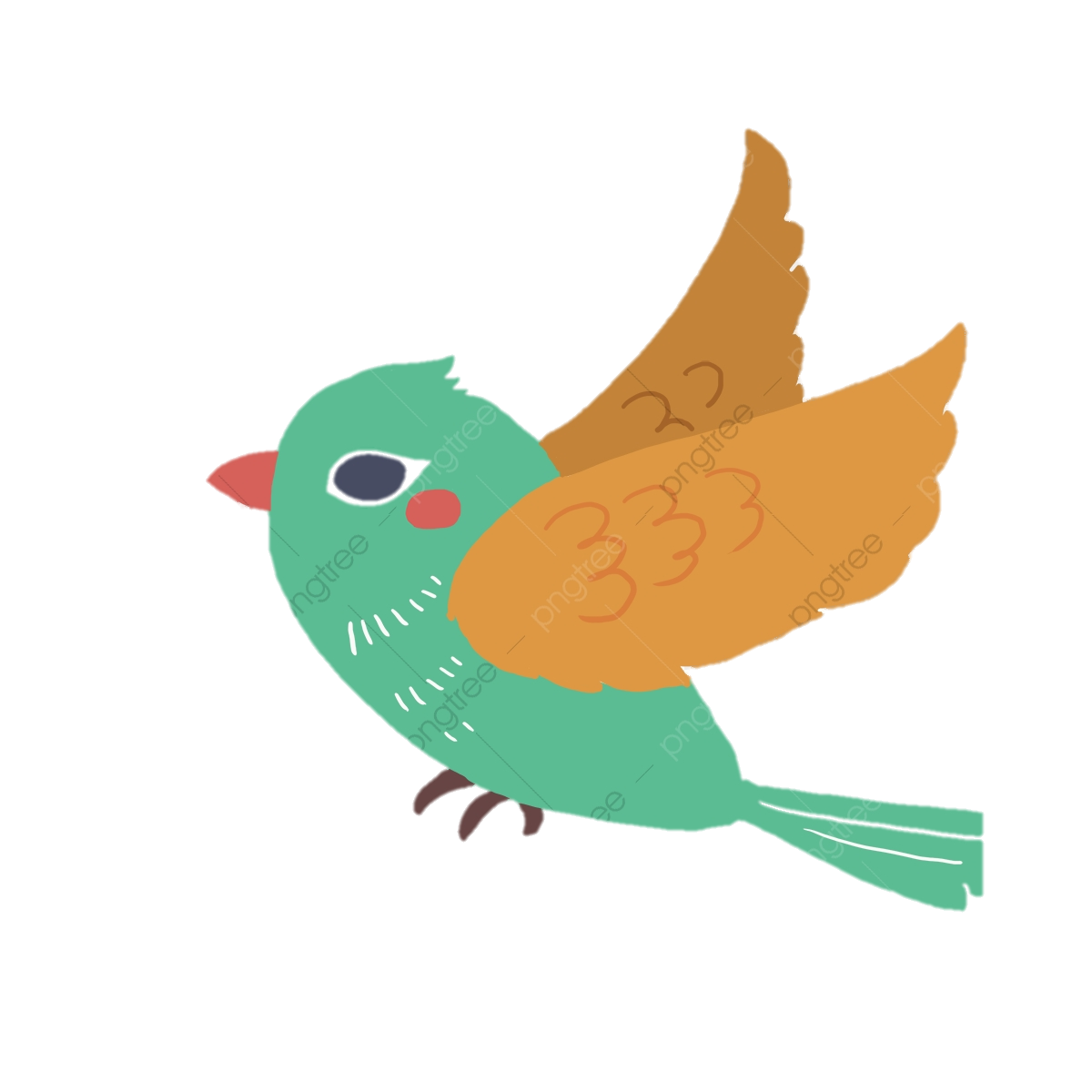 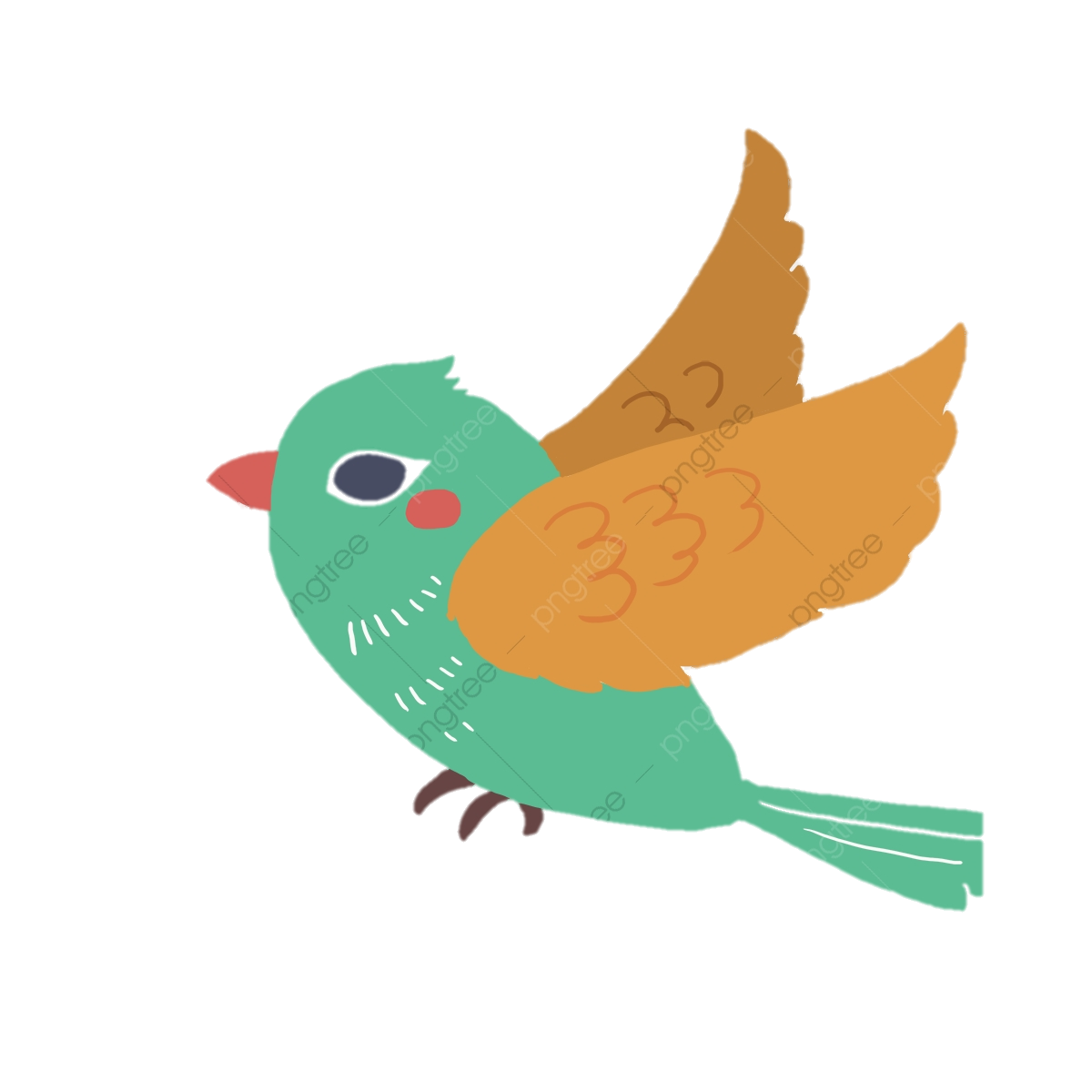 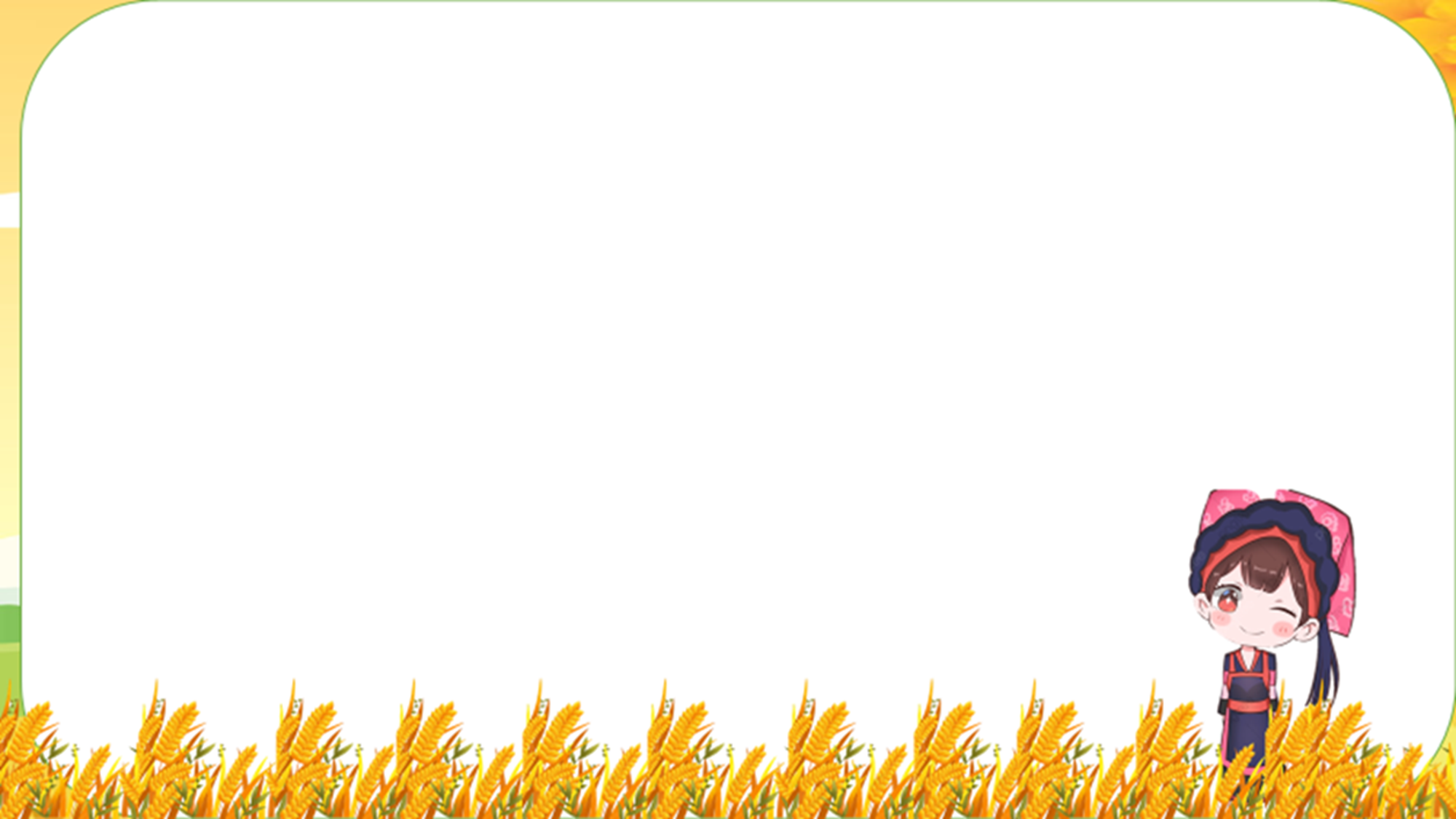 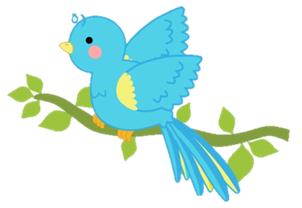 + Hãy tóm tắt nội dung và ý nghĩa của văn bản?
+ Theo em, chủ đề của văn bản là gì?
+ Nghệ thuật đặc sắc được thể hiện qua văn bản?
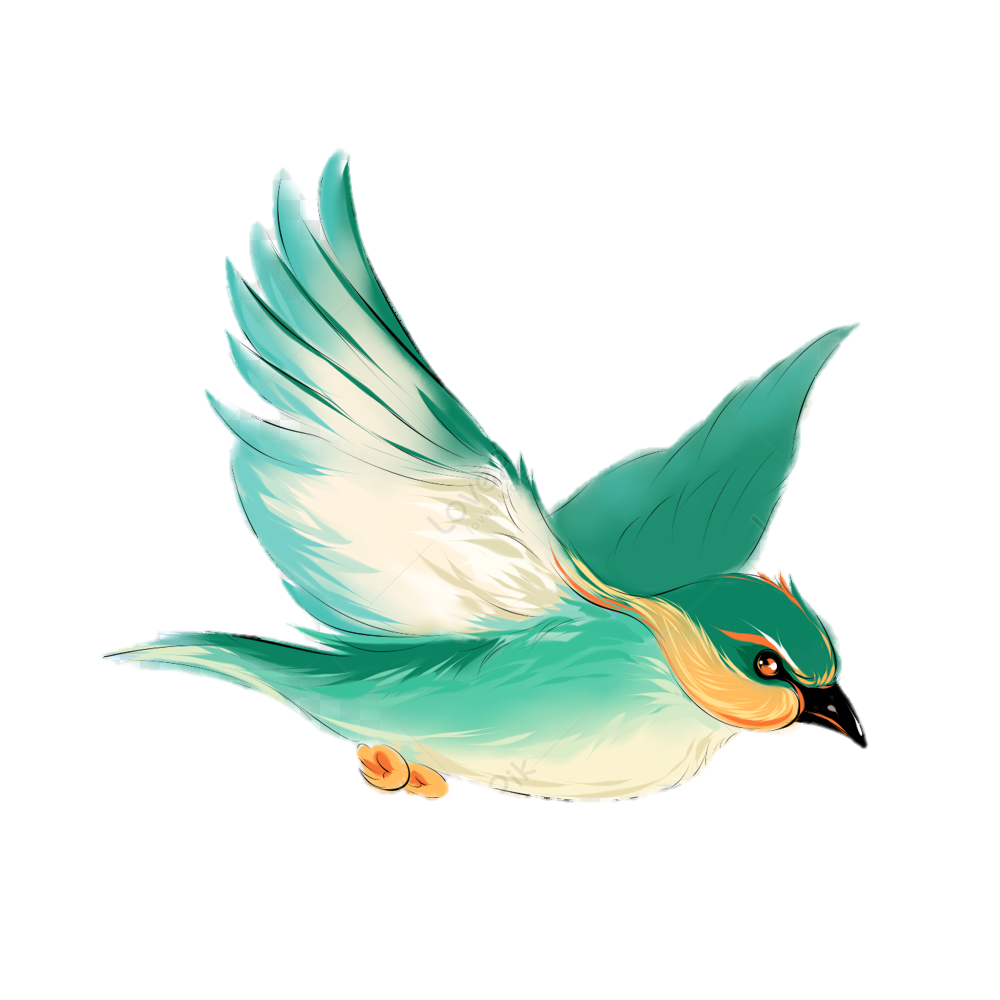 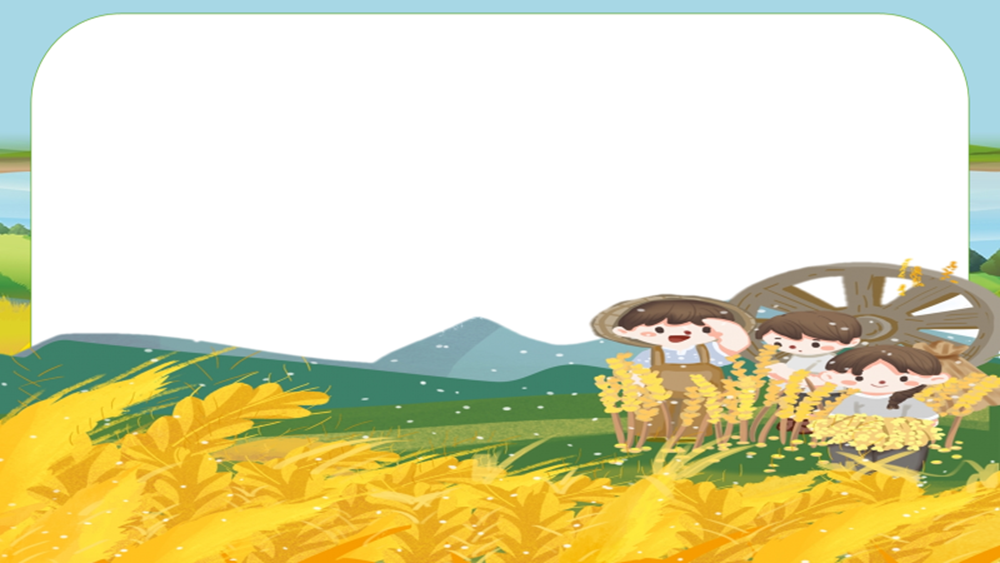 1. Nội dung
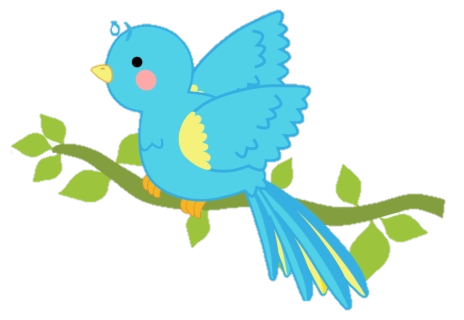 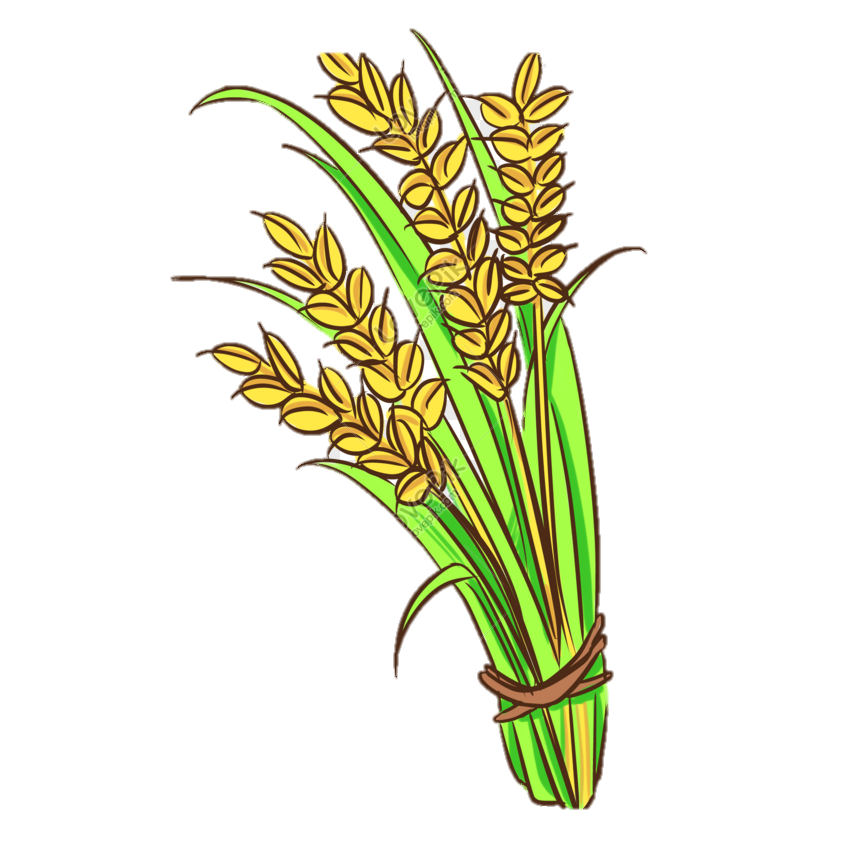 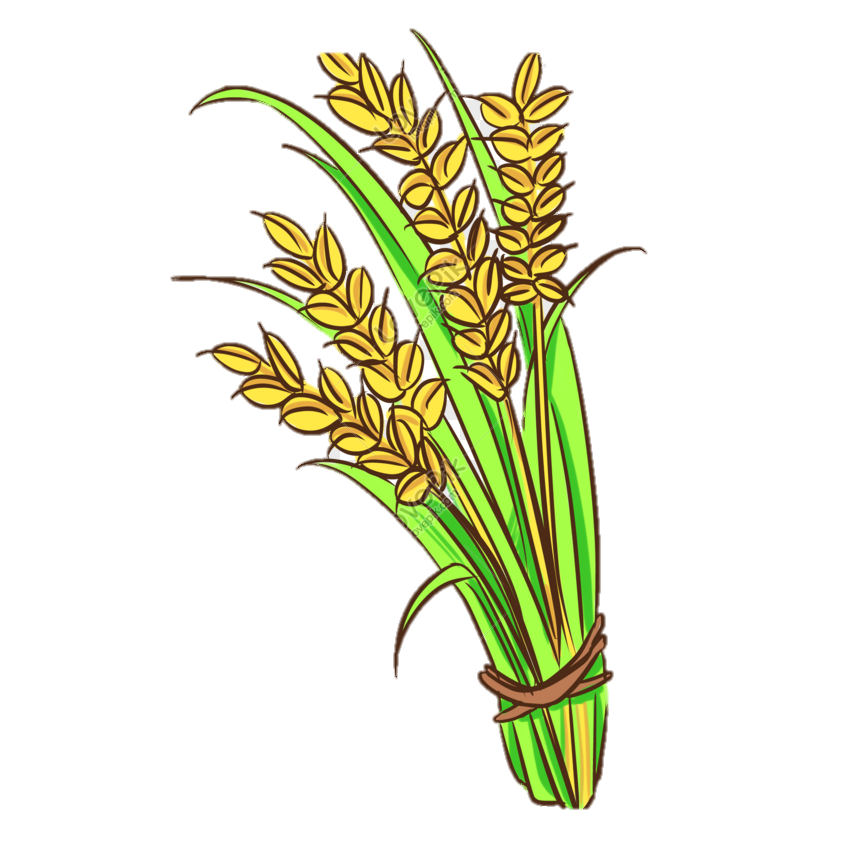 VB tường thuật lại lễ cúng Thần Lúa của người Chơ-rơ.
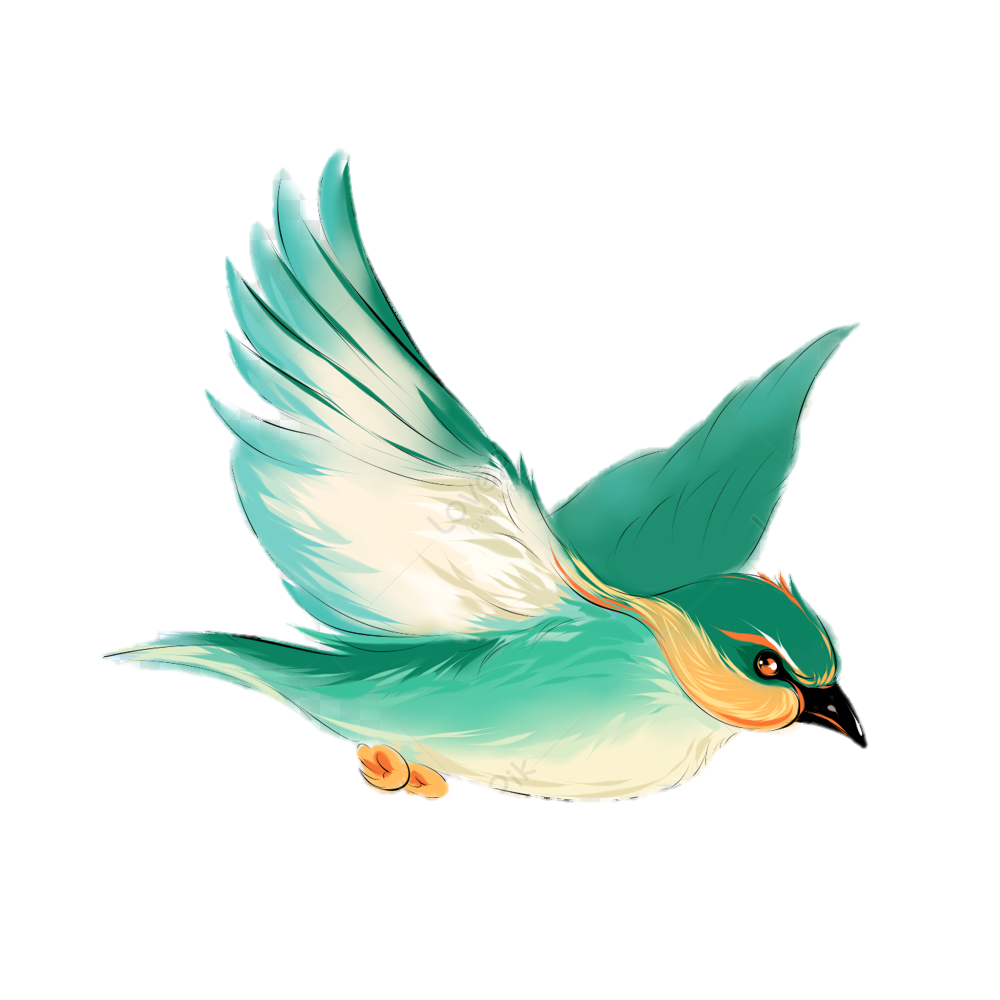 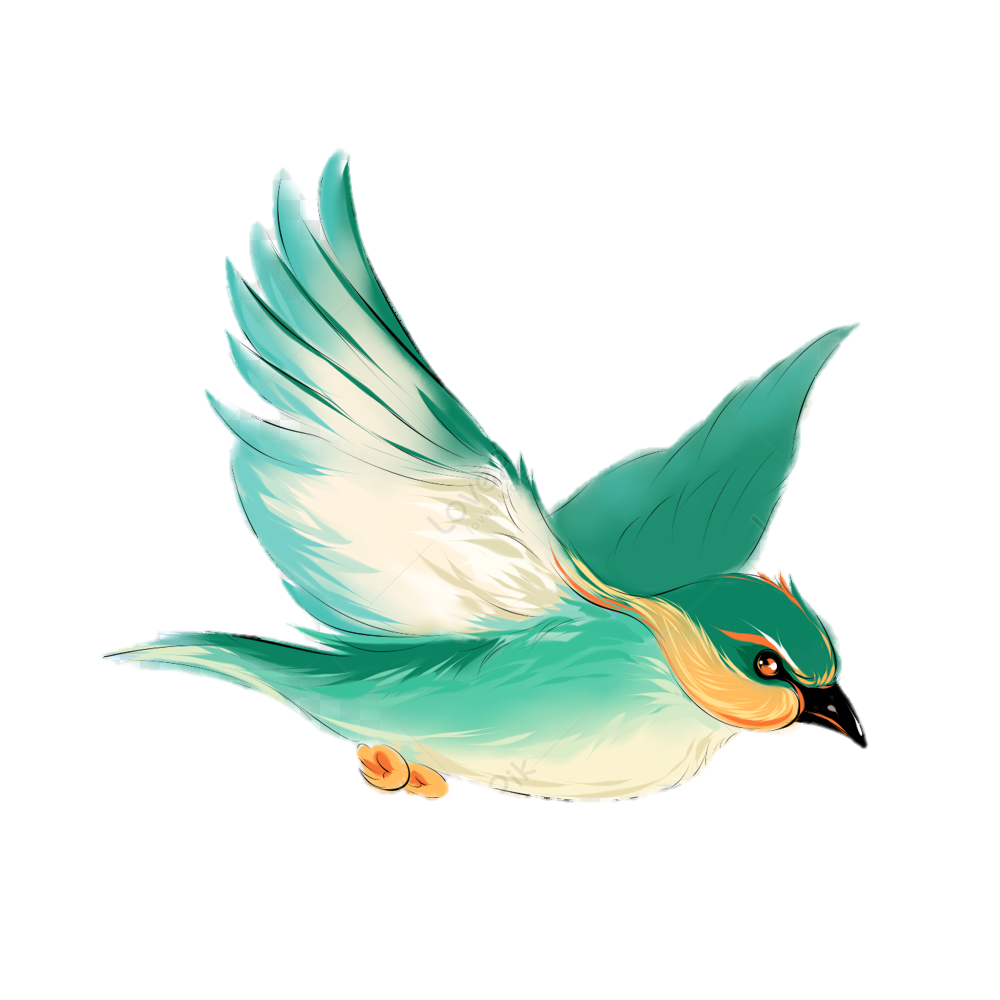 2. Nghệ thuật
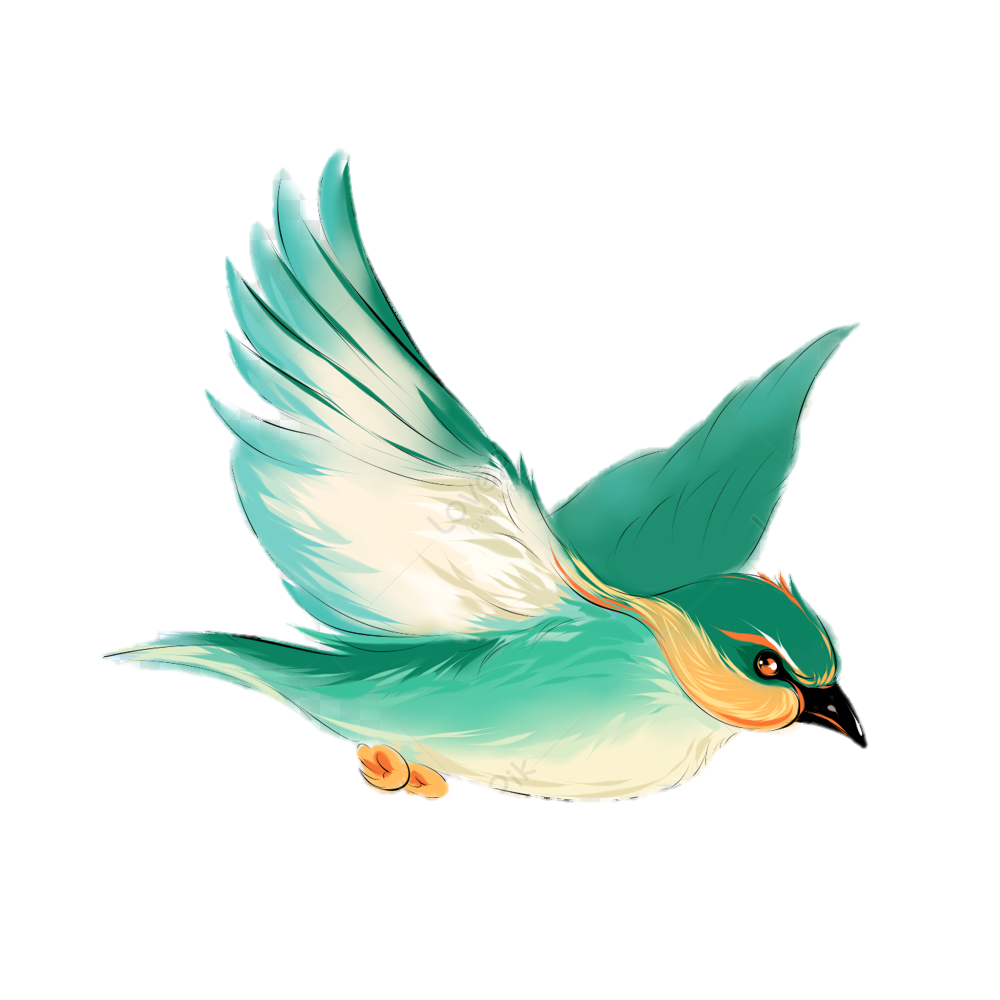 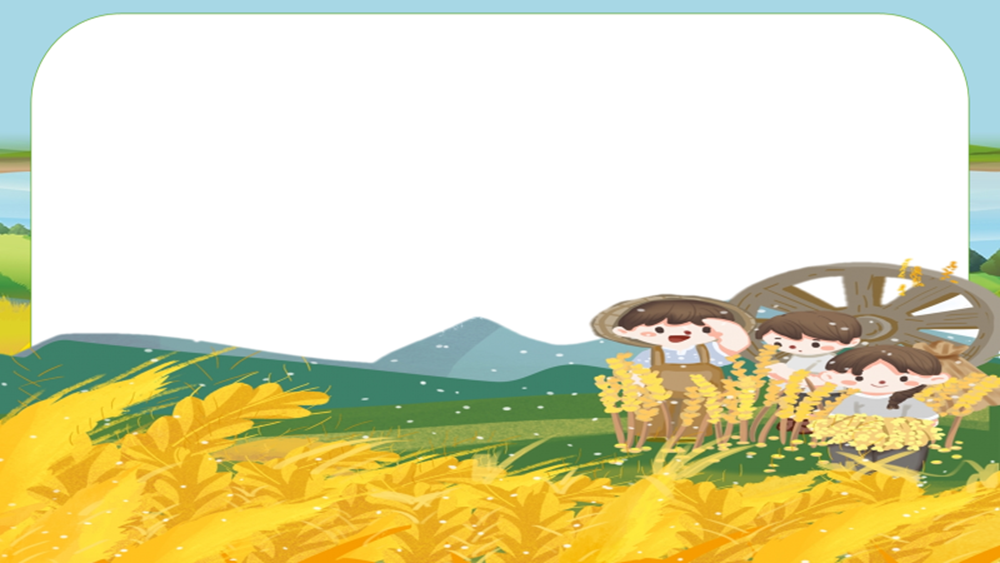 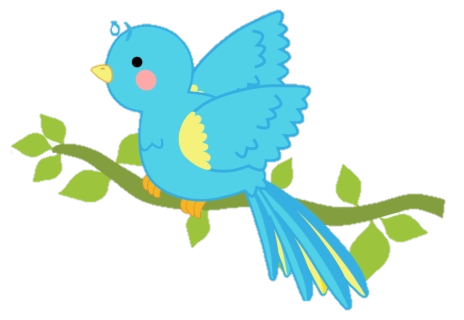 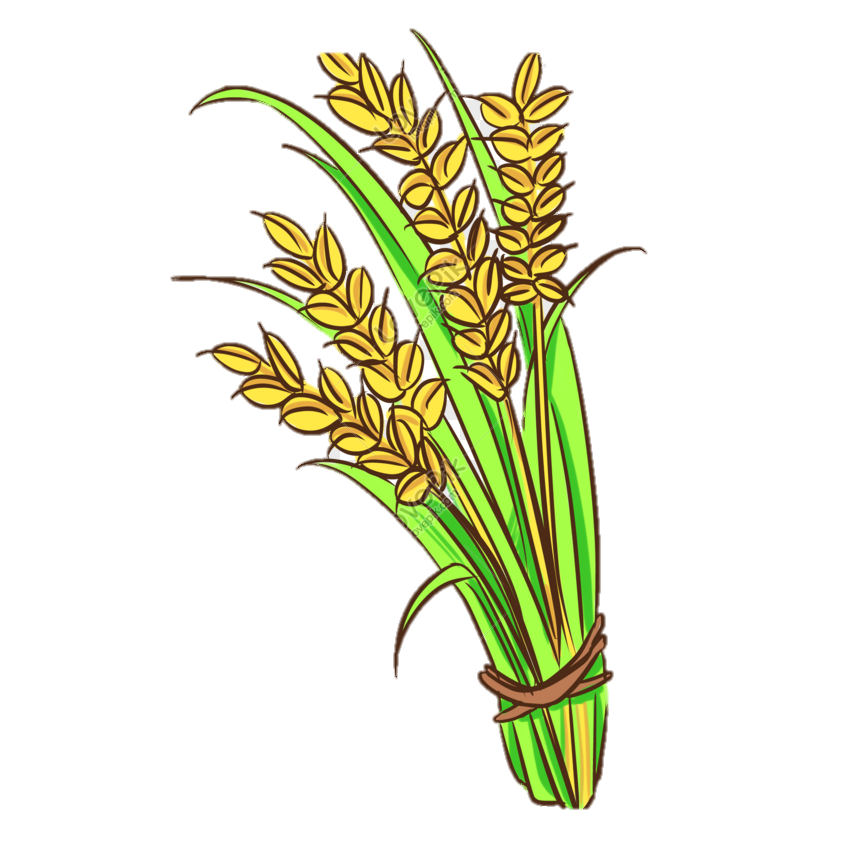 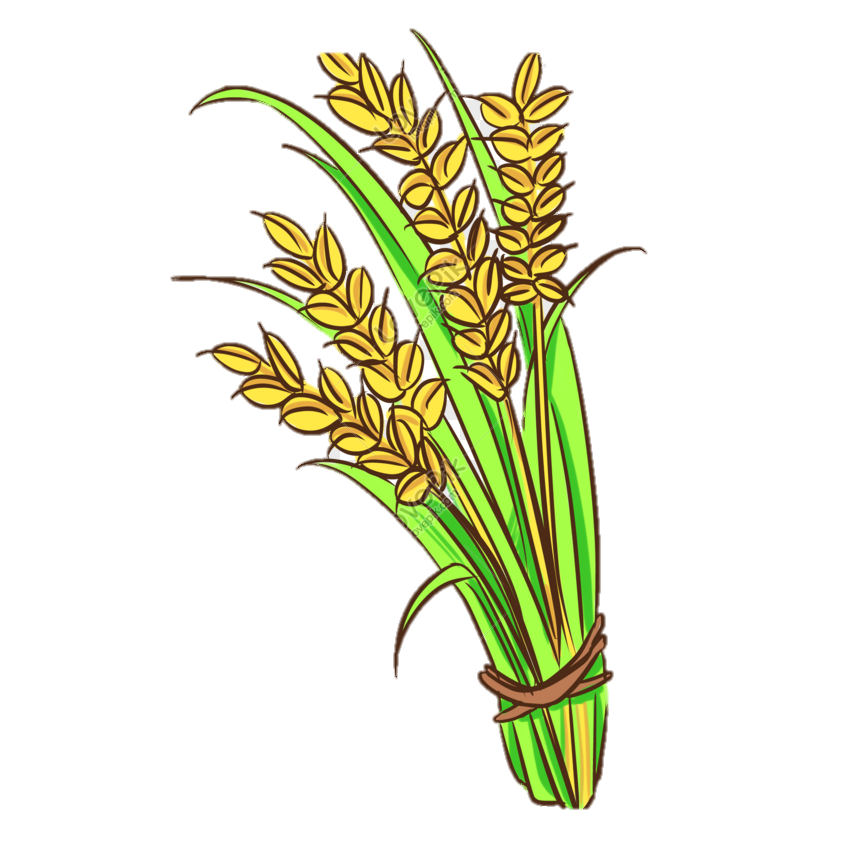 Các hoạt động trình bày theo trình tự thời gian.
Thông tin về sự kiện đảm bảo tính chính, độ tin cậy.
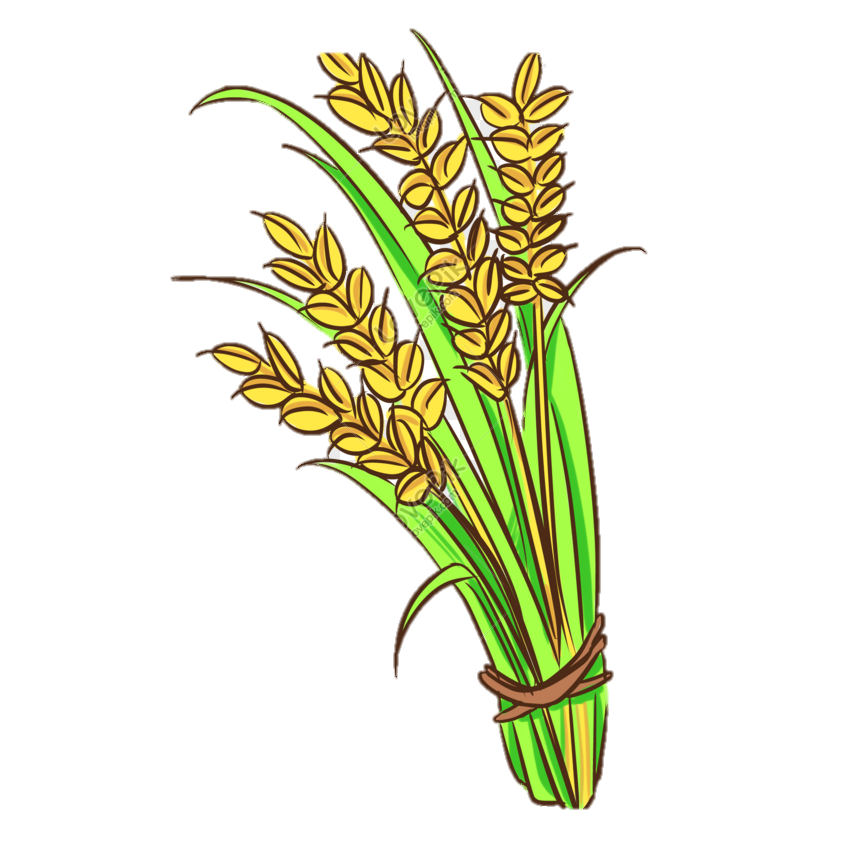 Kết hợp tường thuật với miêu tả, biểu cảm, kết hợp sử dụng ngôn ngữ và hình ảnh.
=> Mang đặc điểm đặc trưng cho văn bản thuyết minh thuật lại một sự kiện.
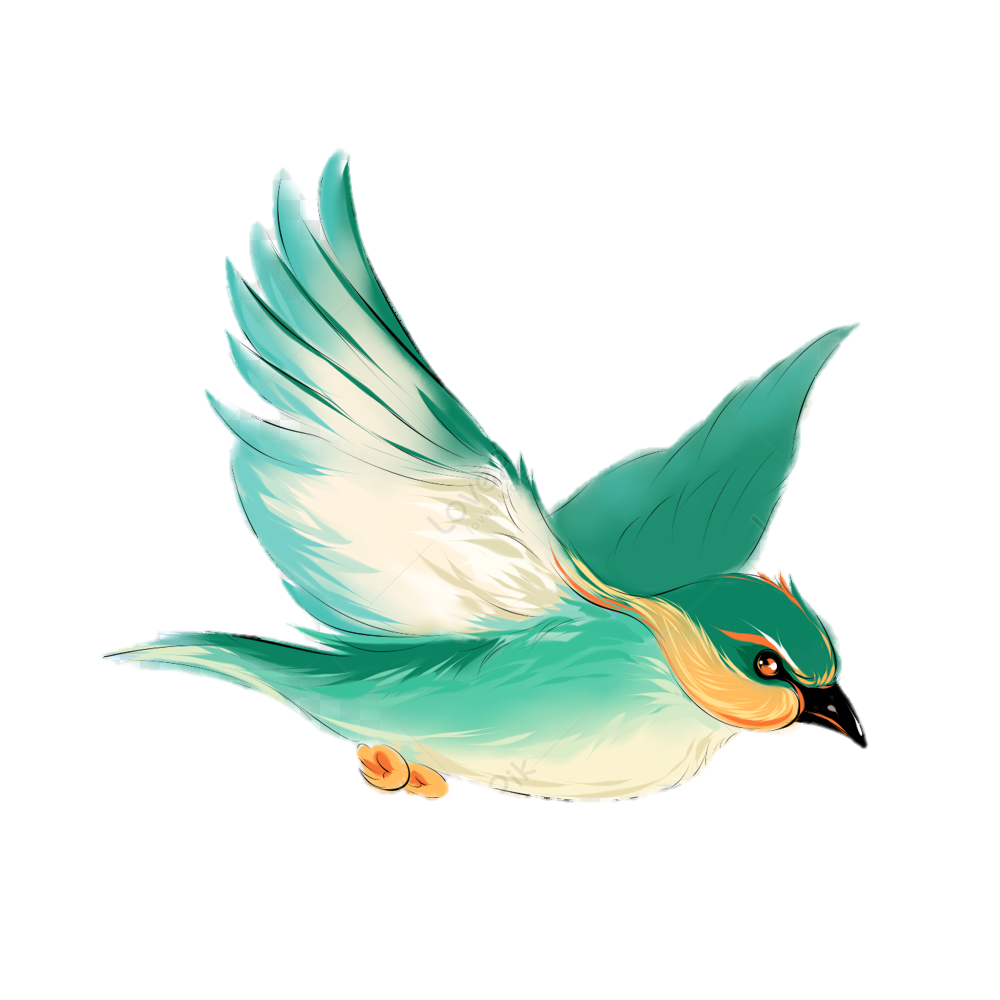 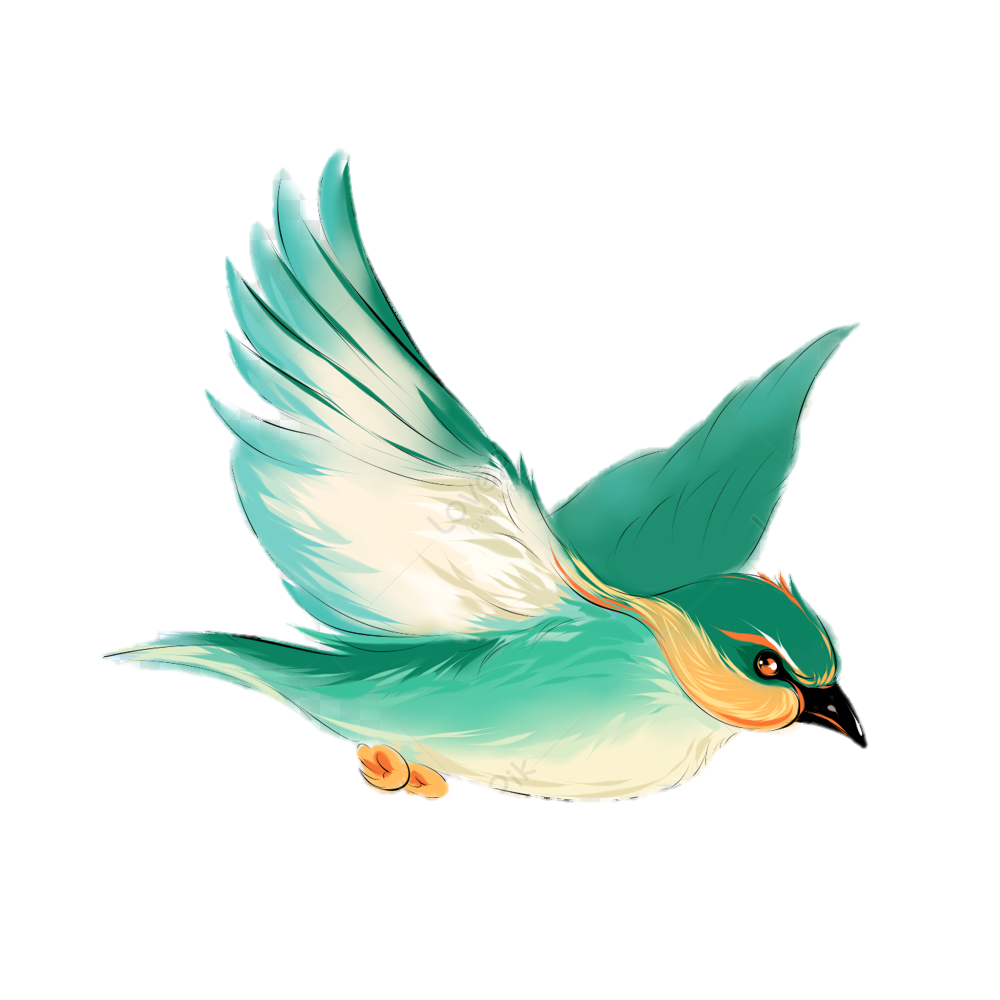 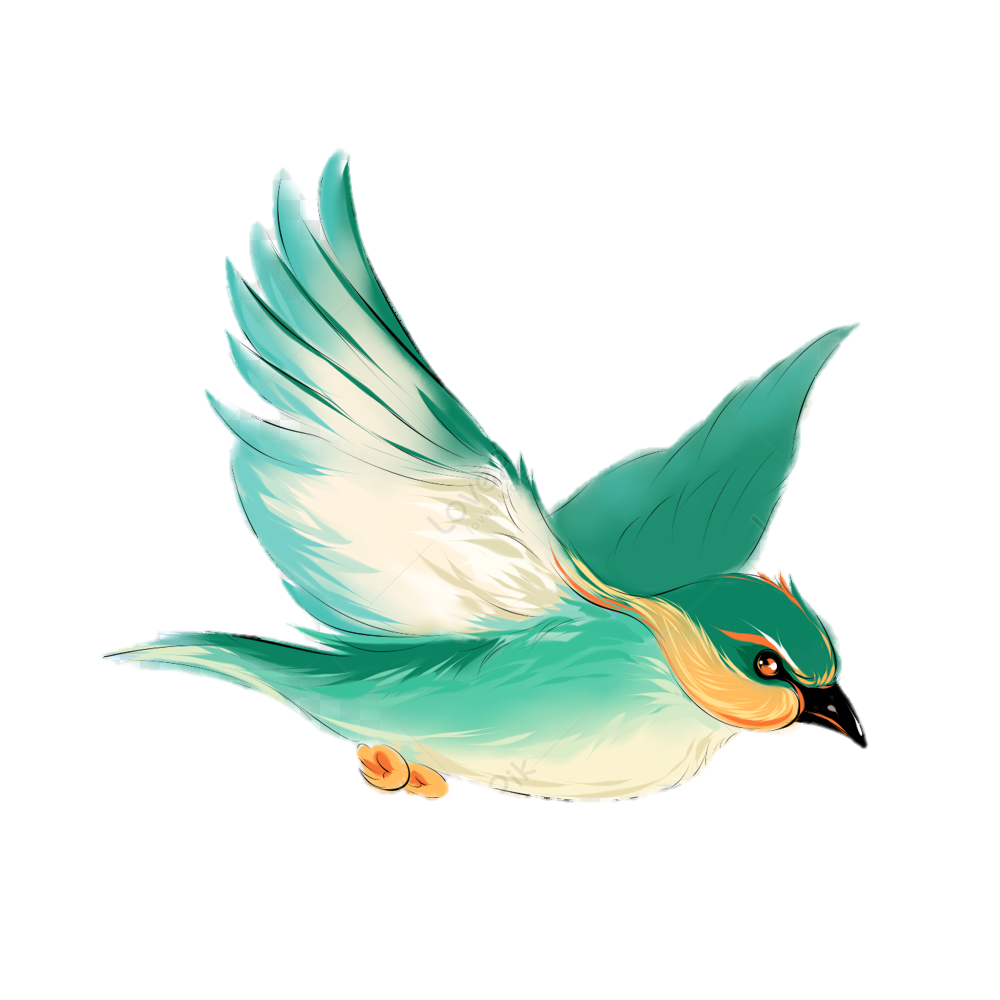 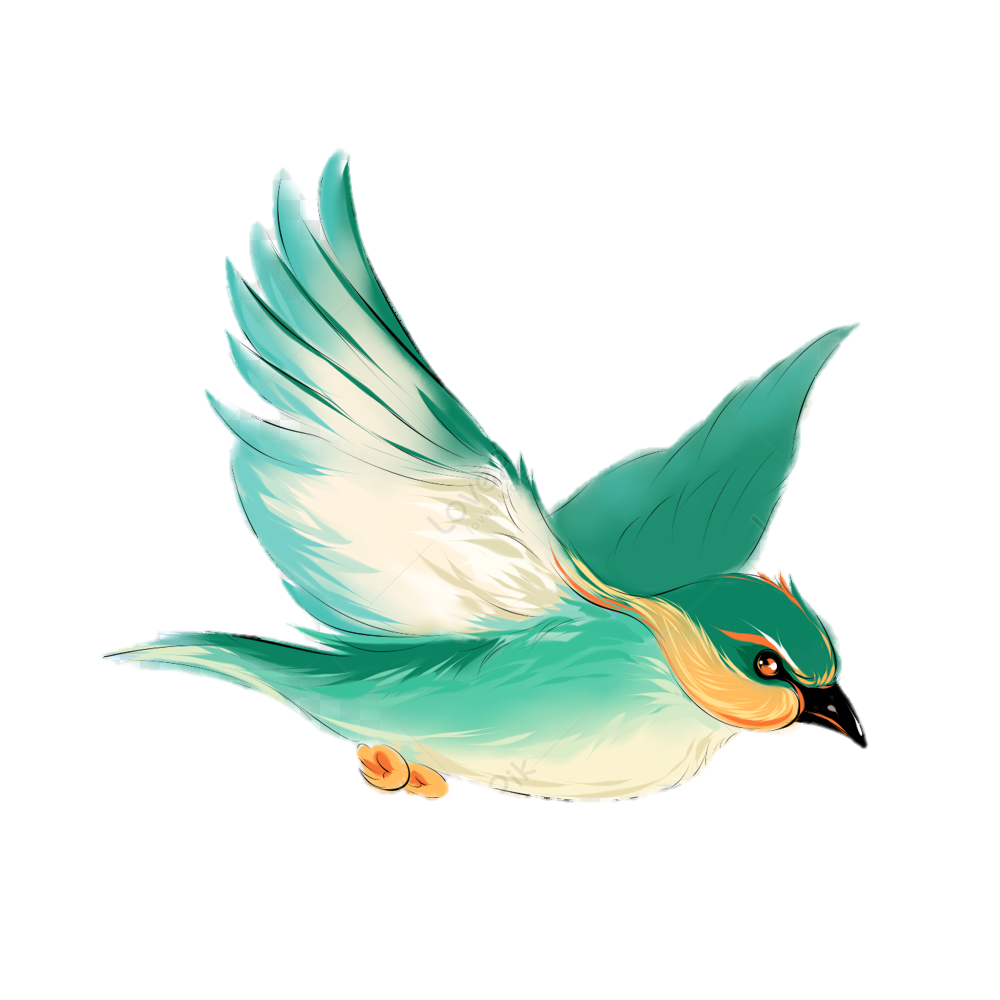 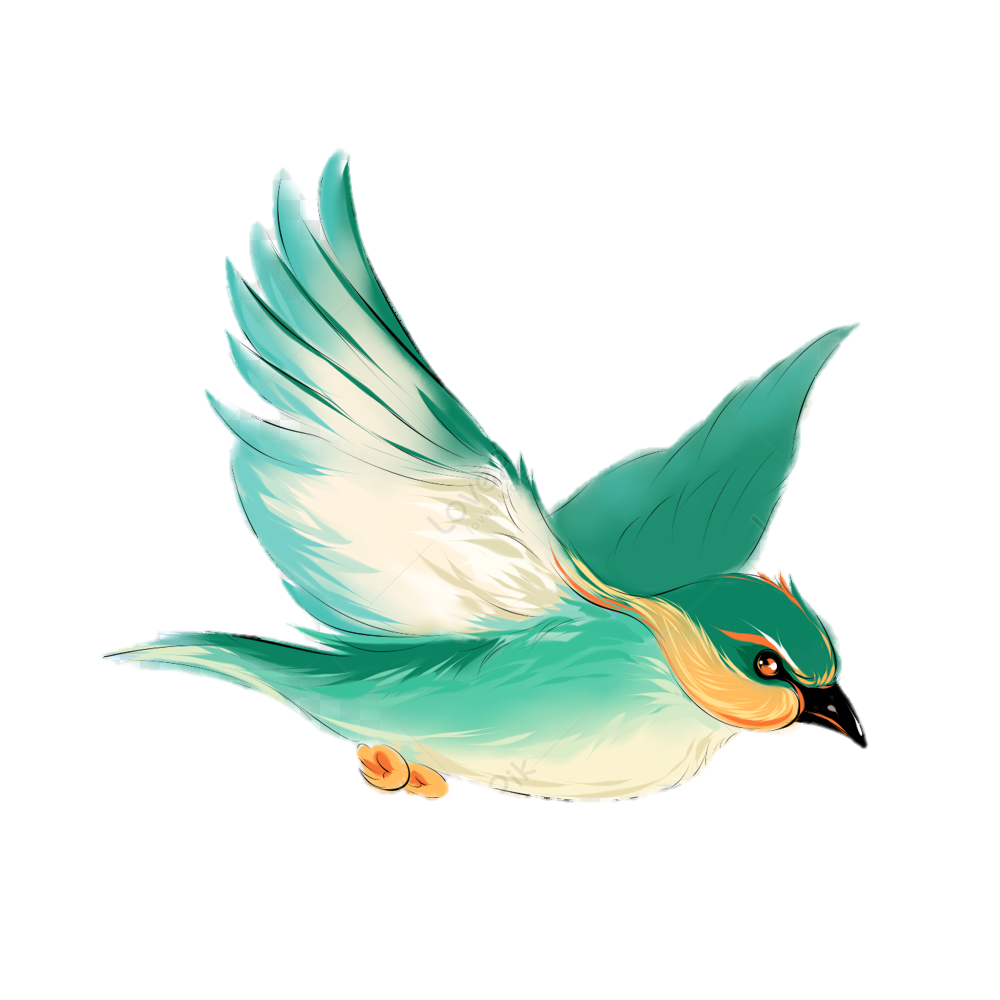 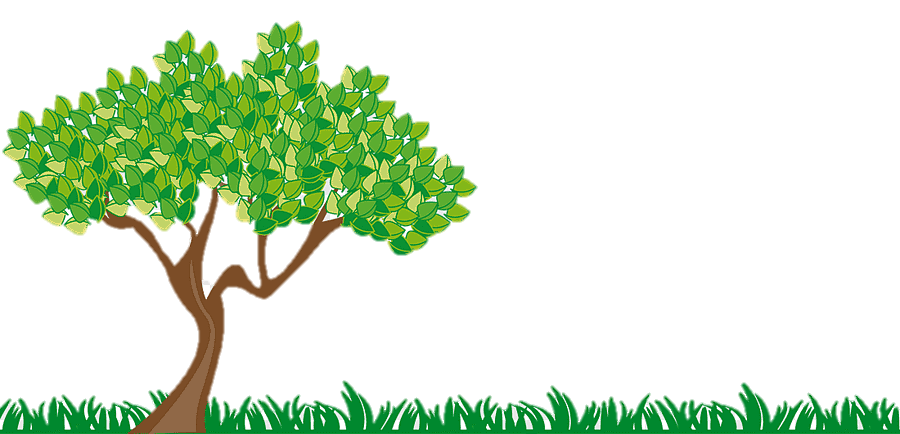 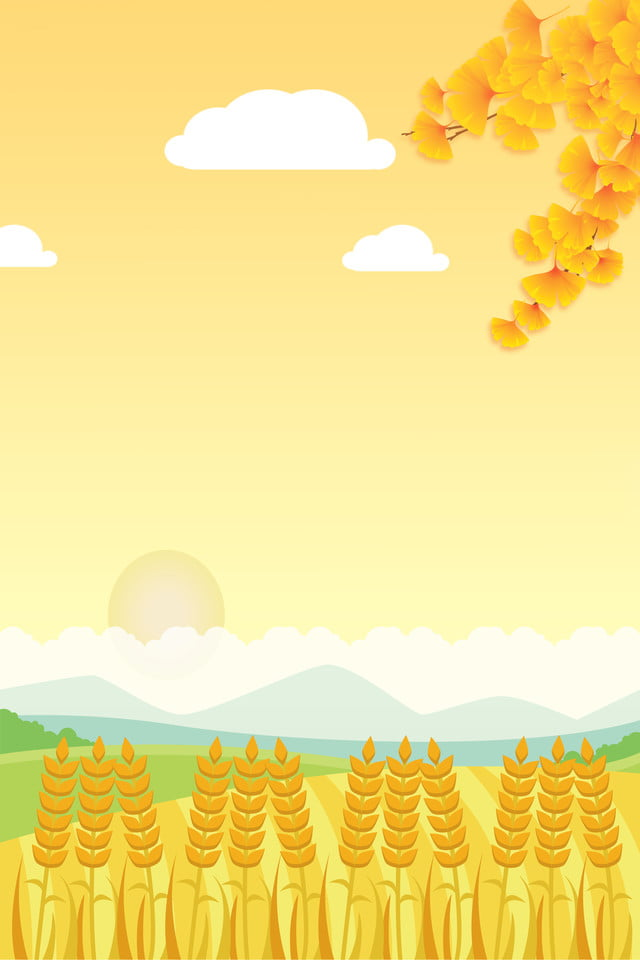 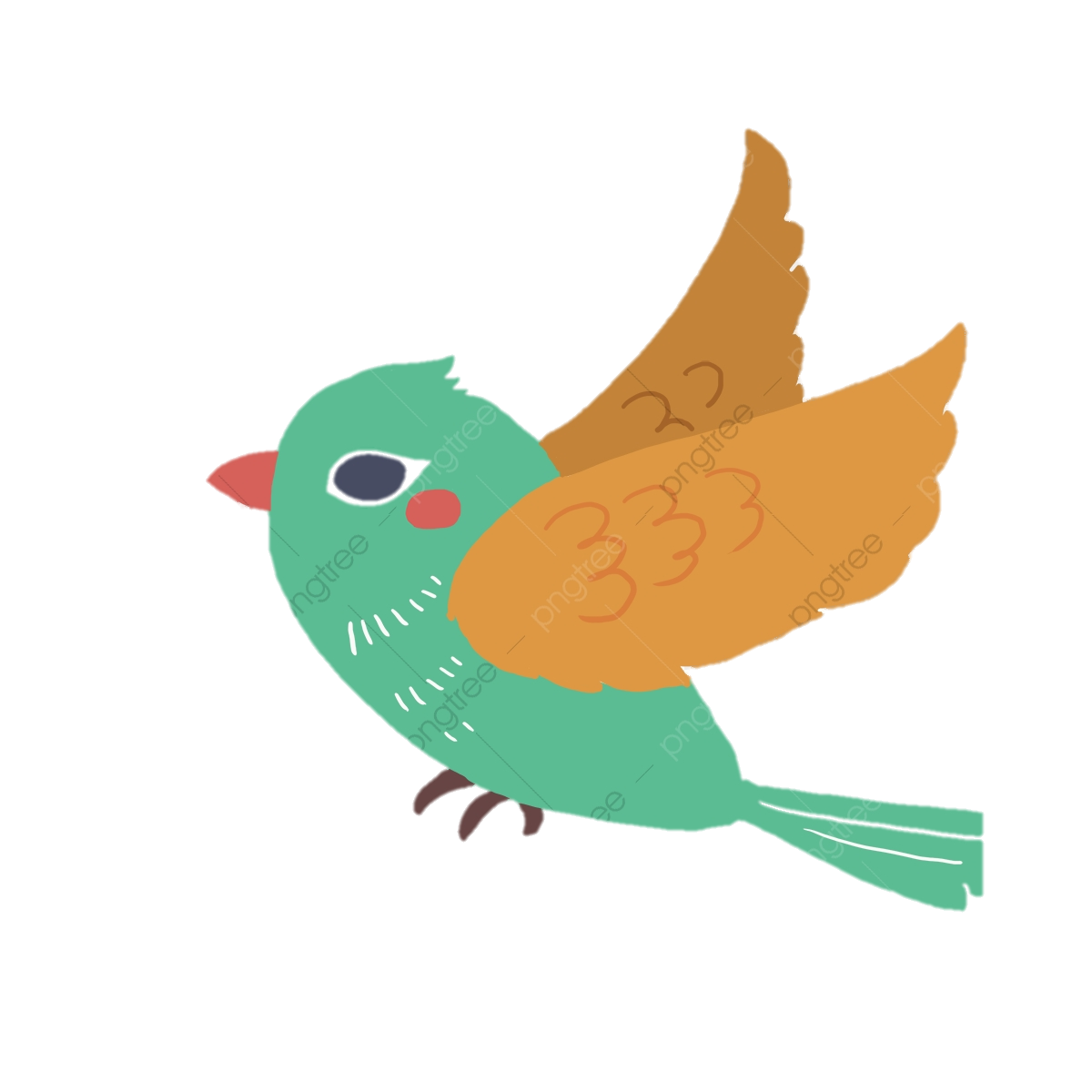 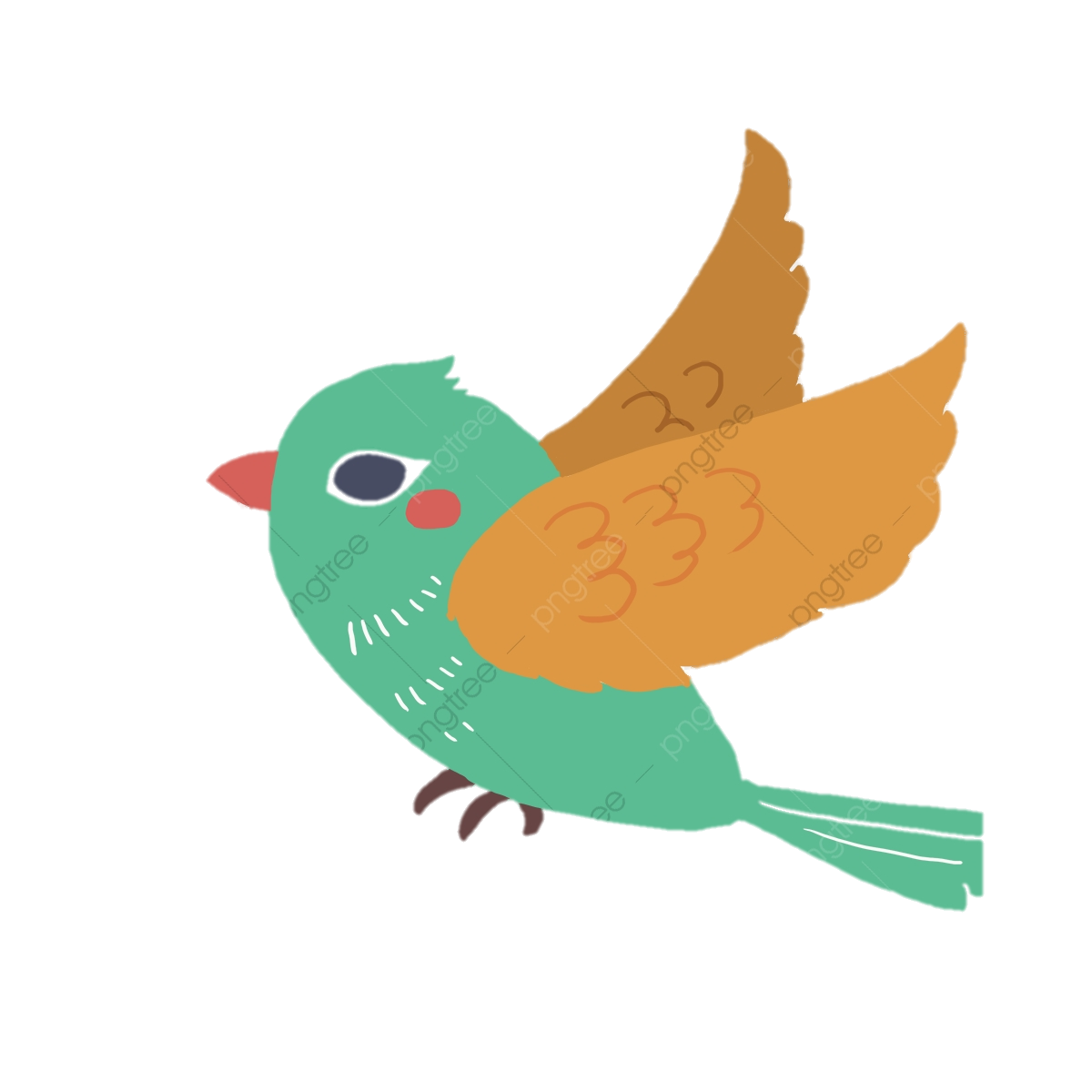 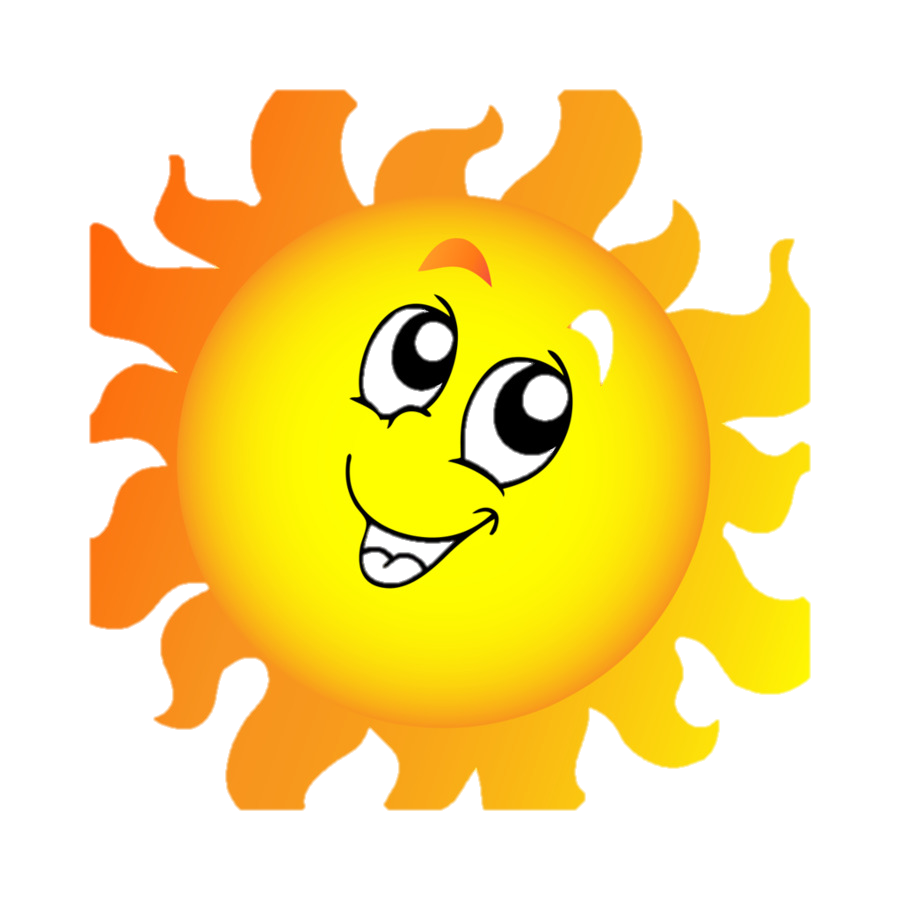 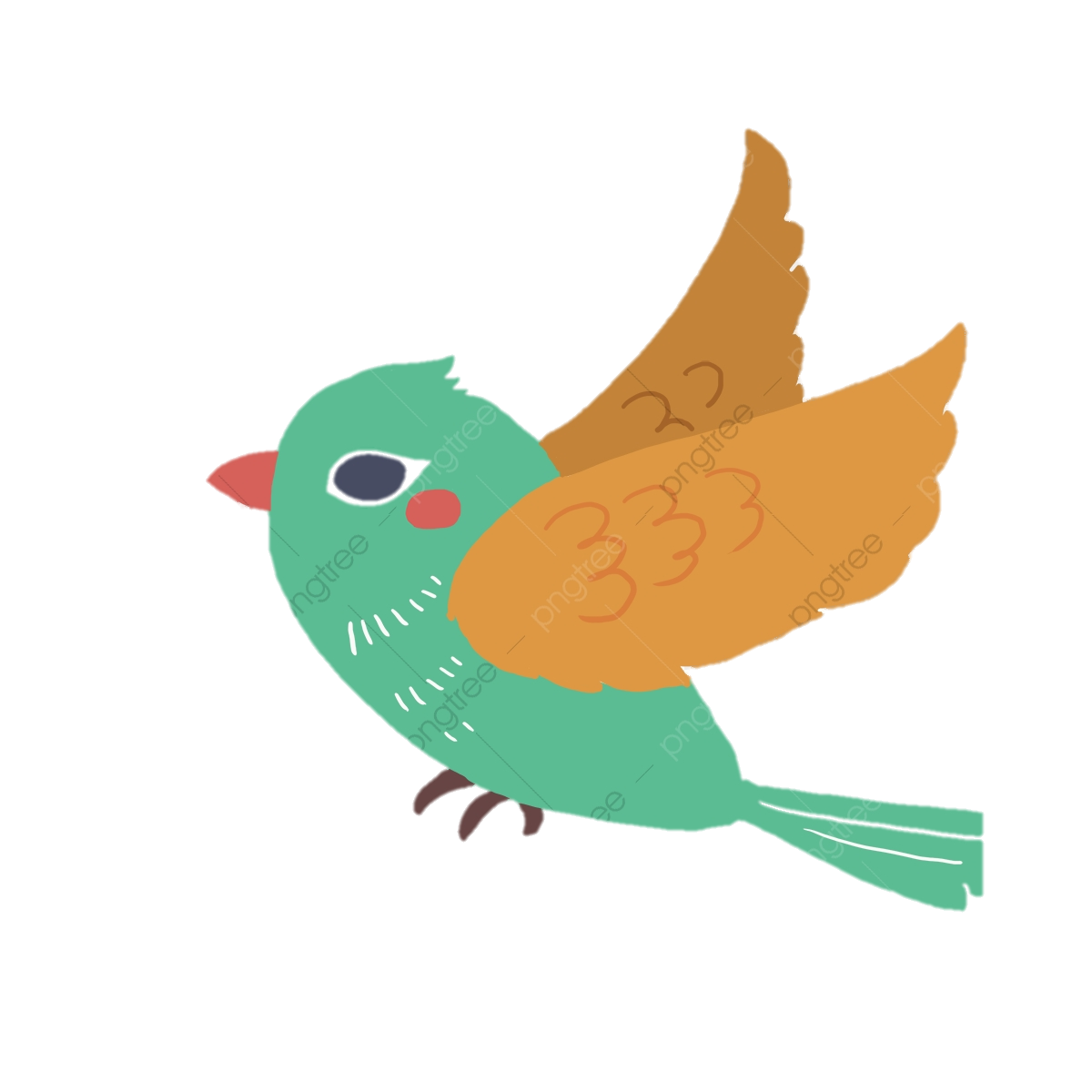 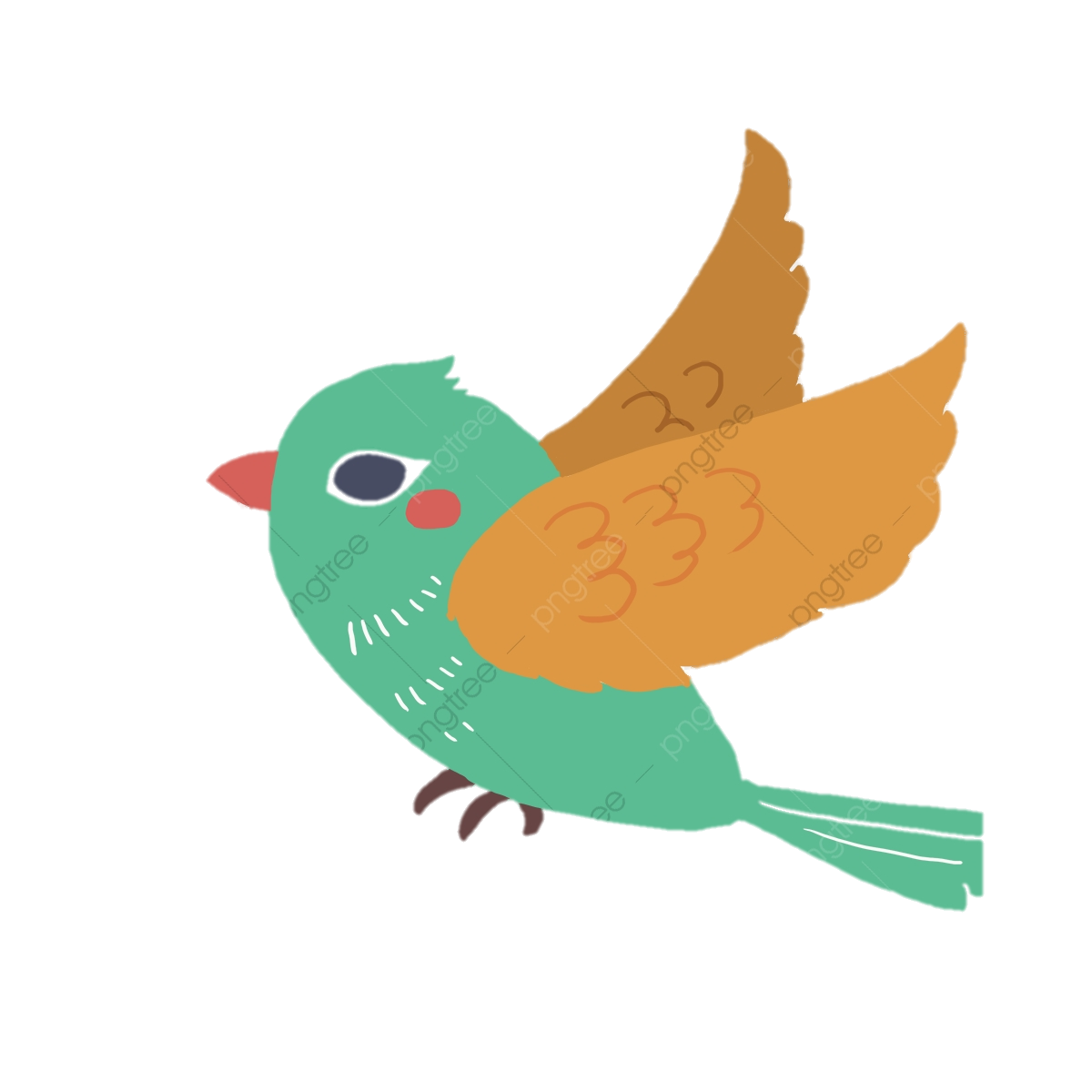 LUYỆN TẬP
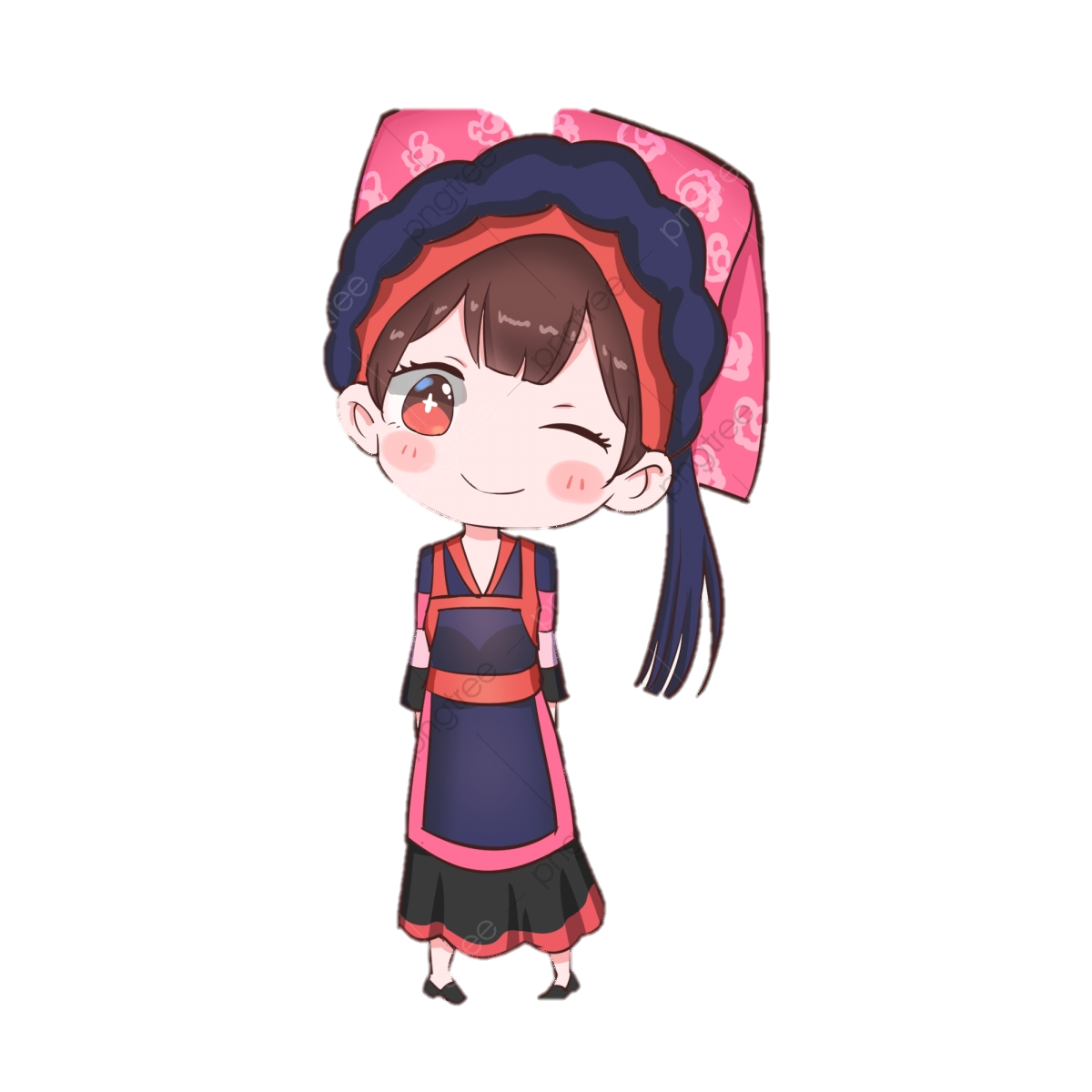 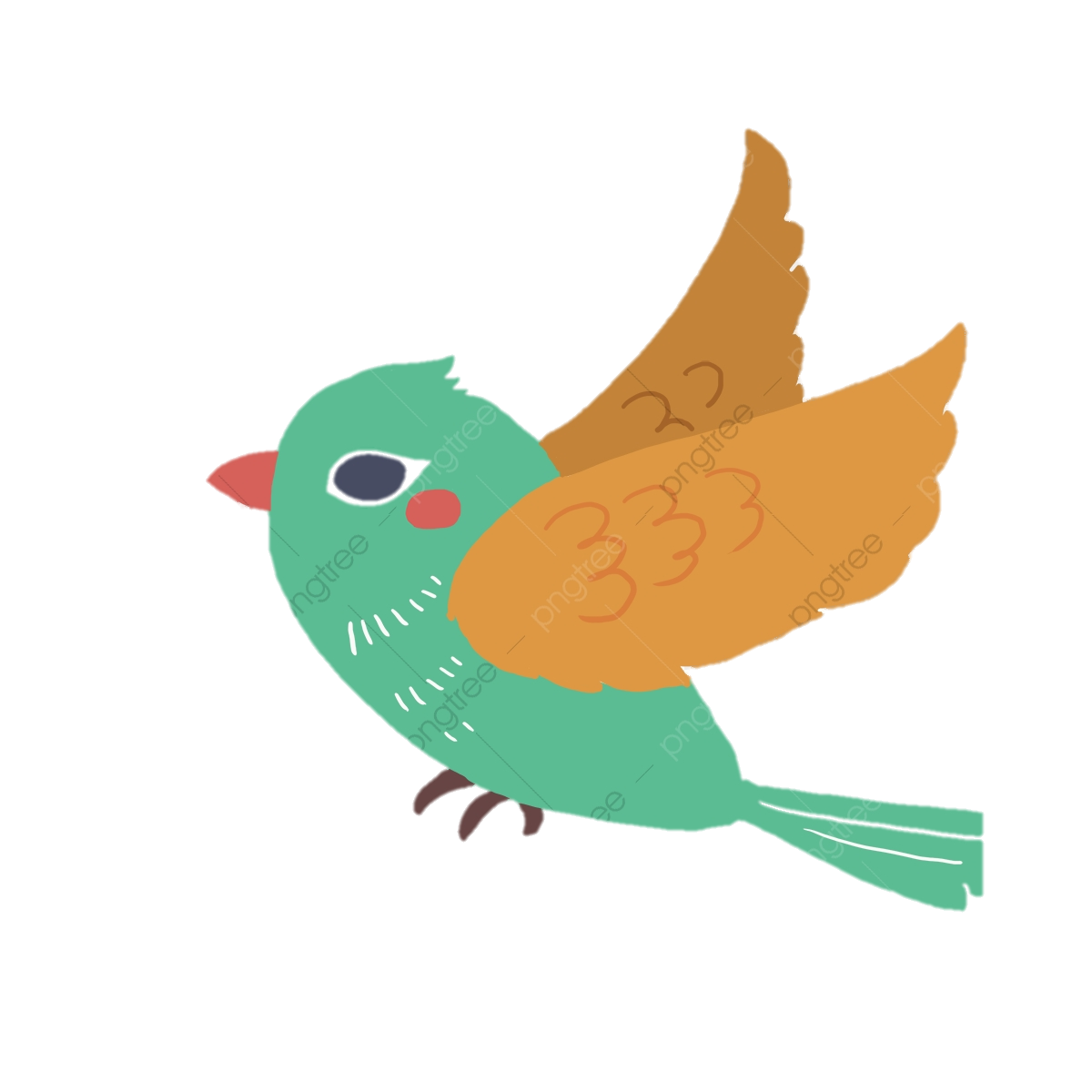 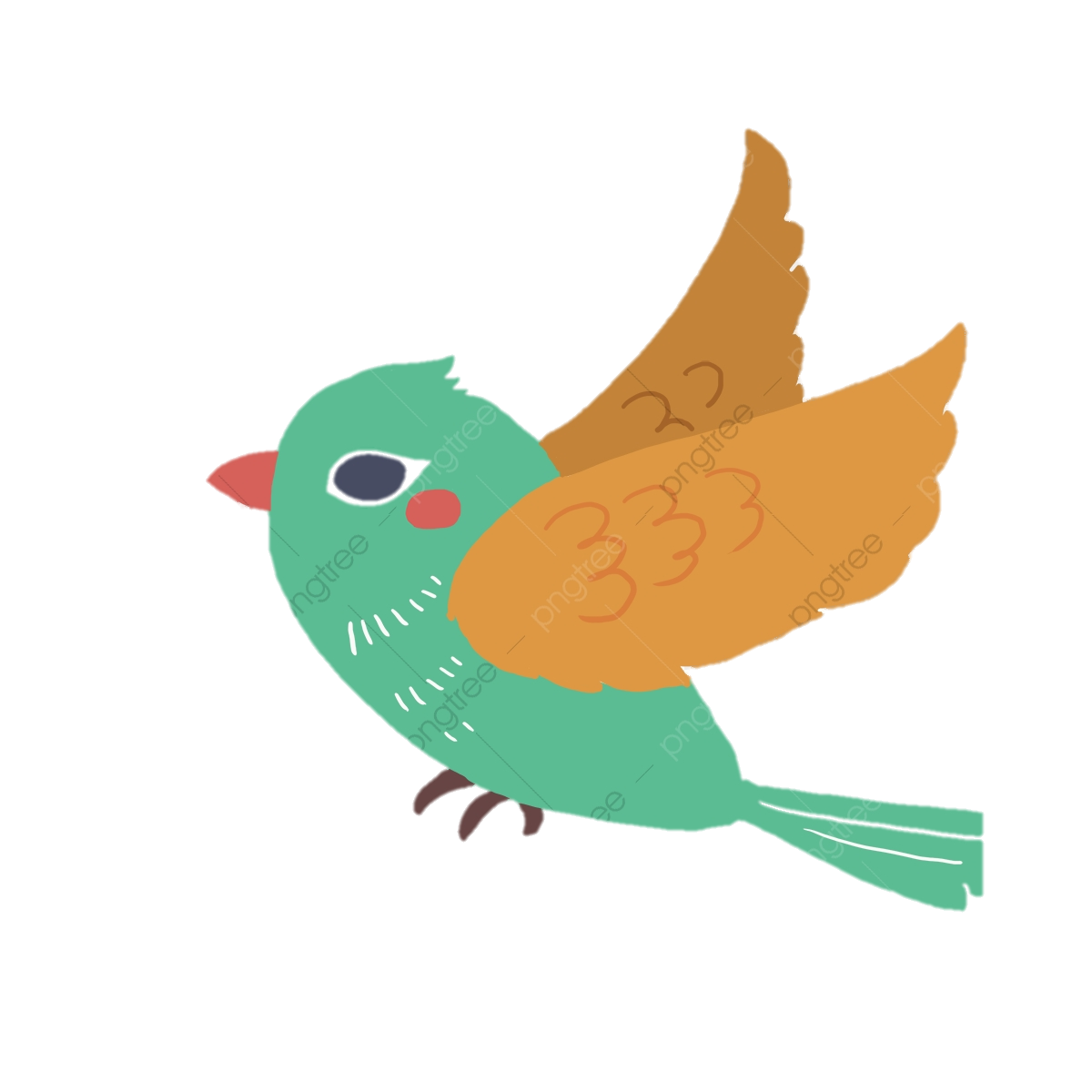 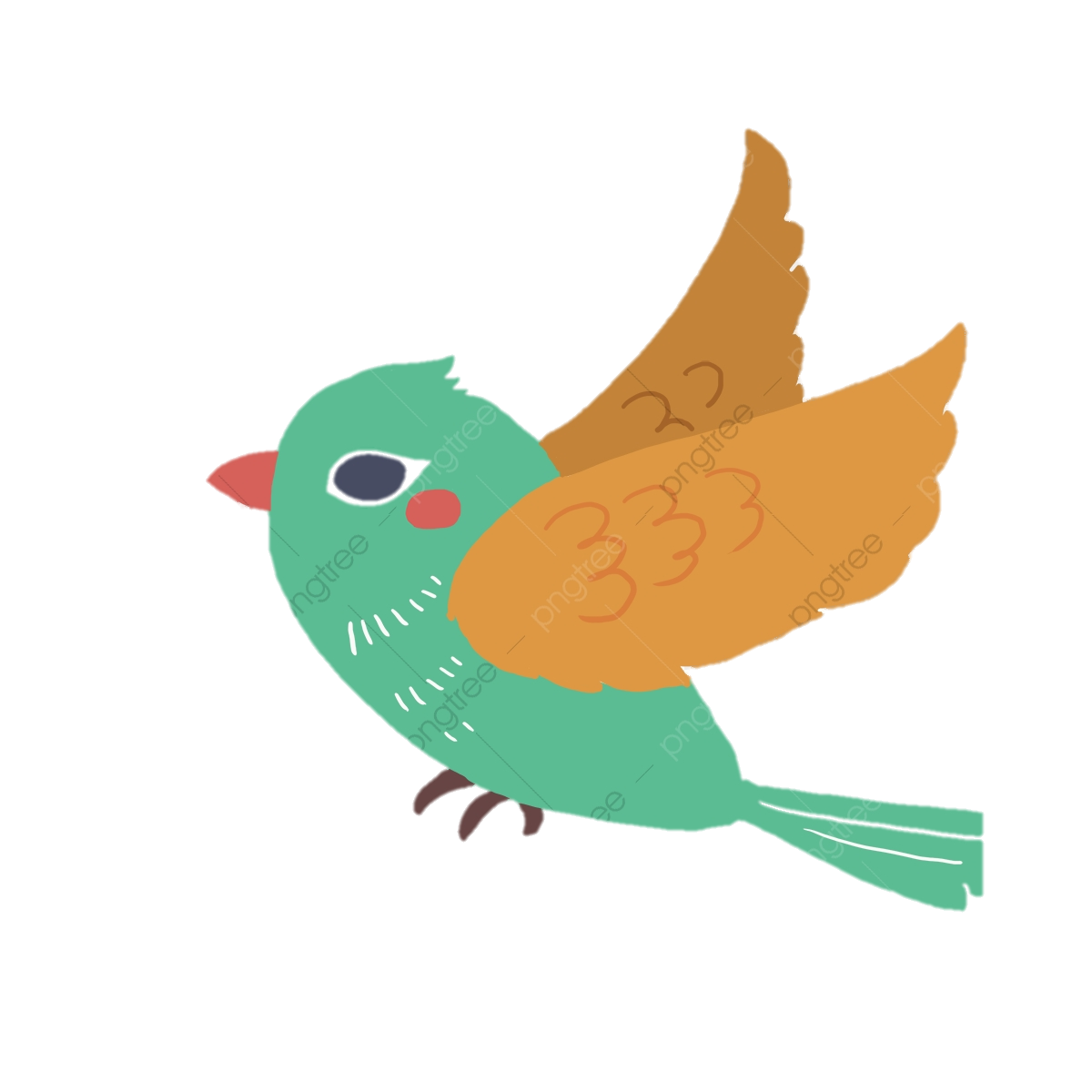 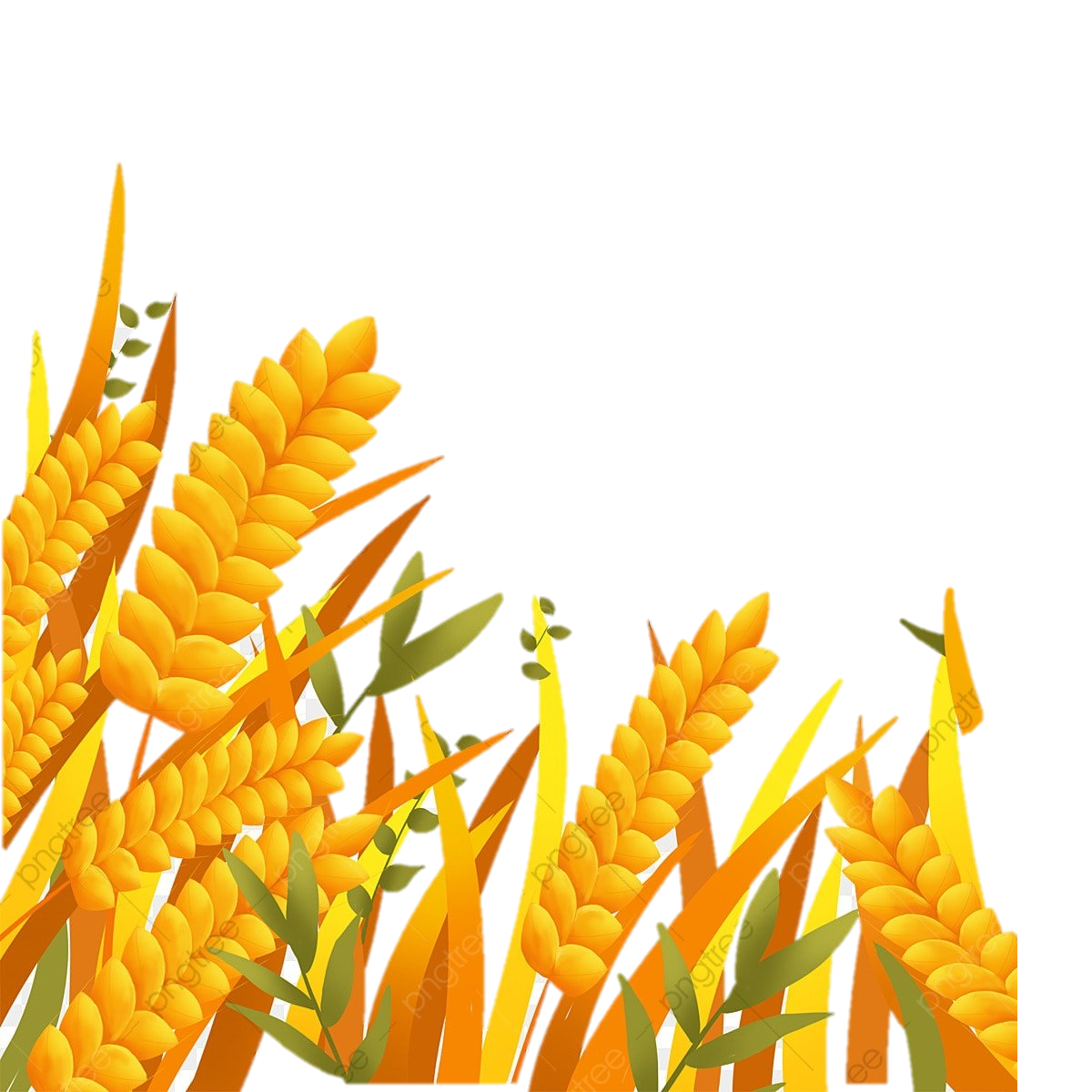 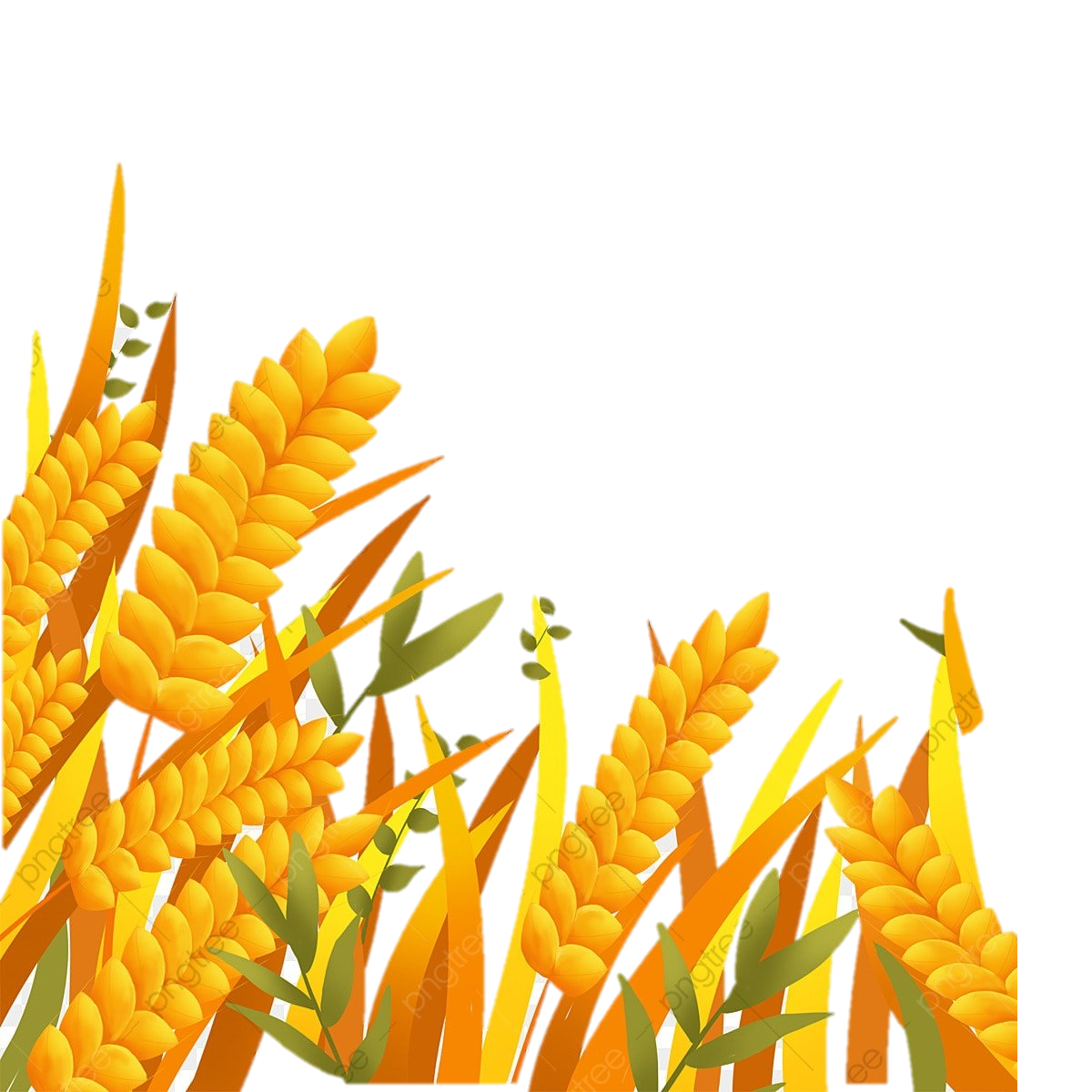 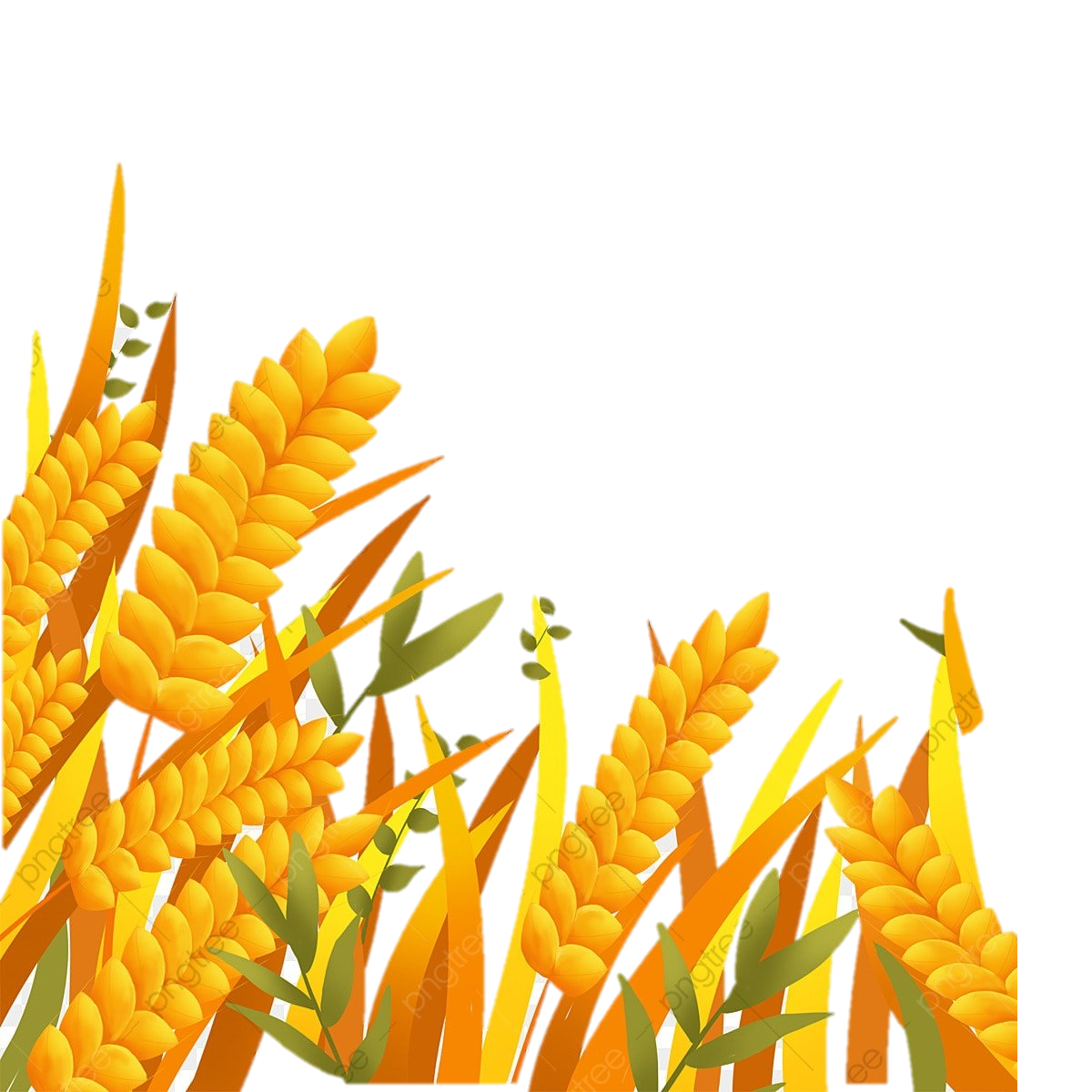 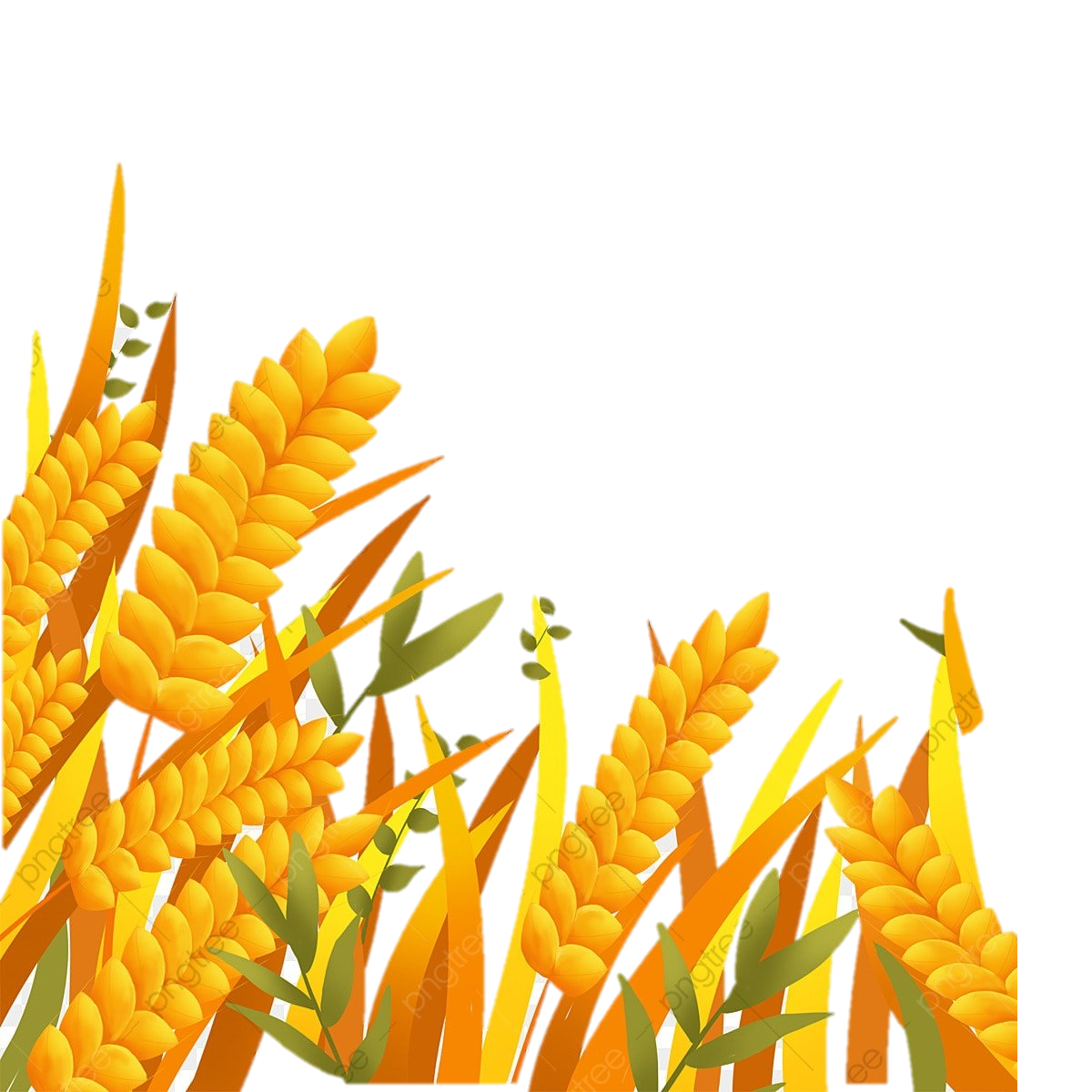 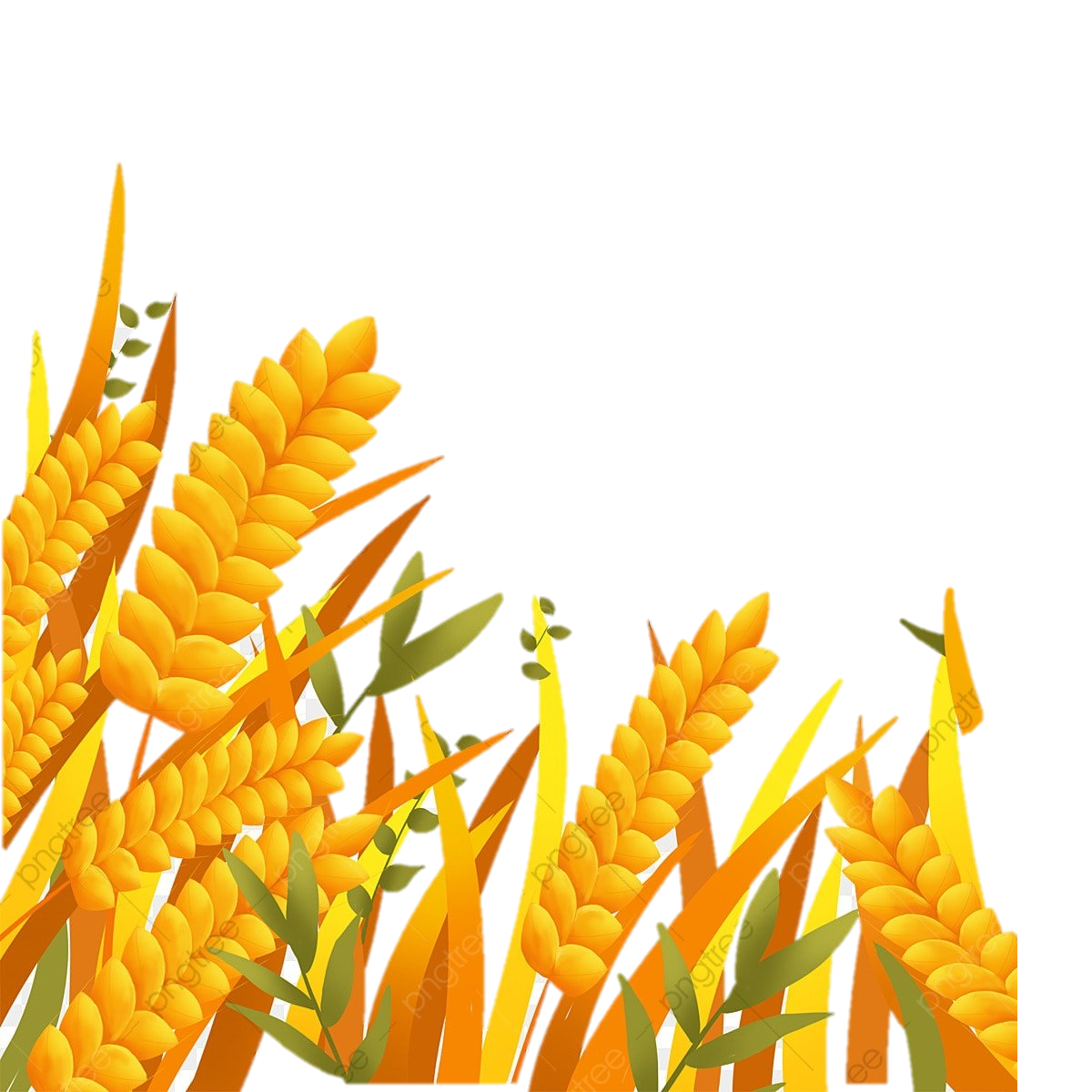 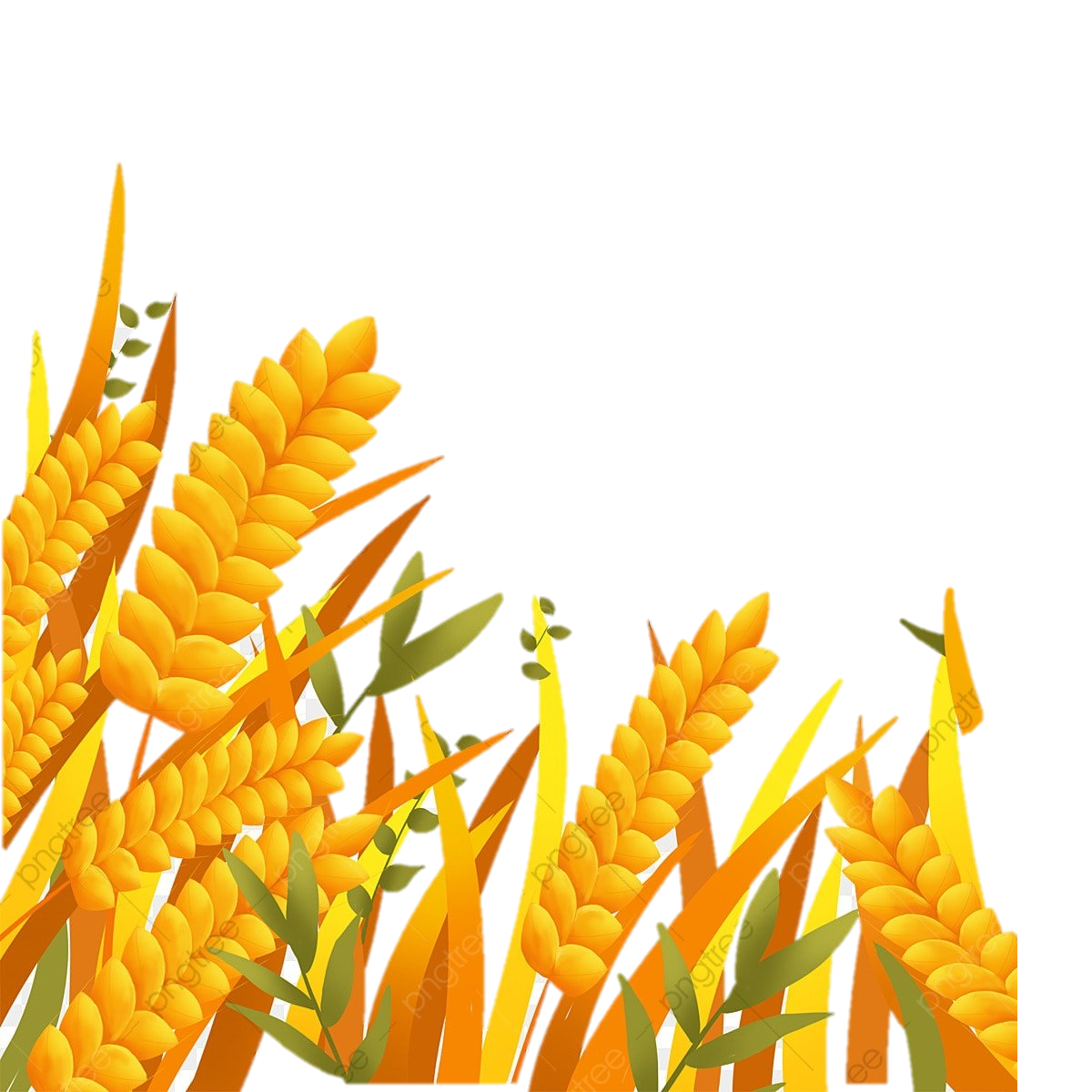 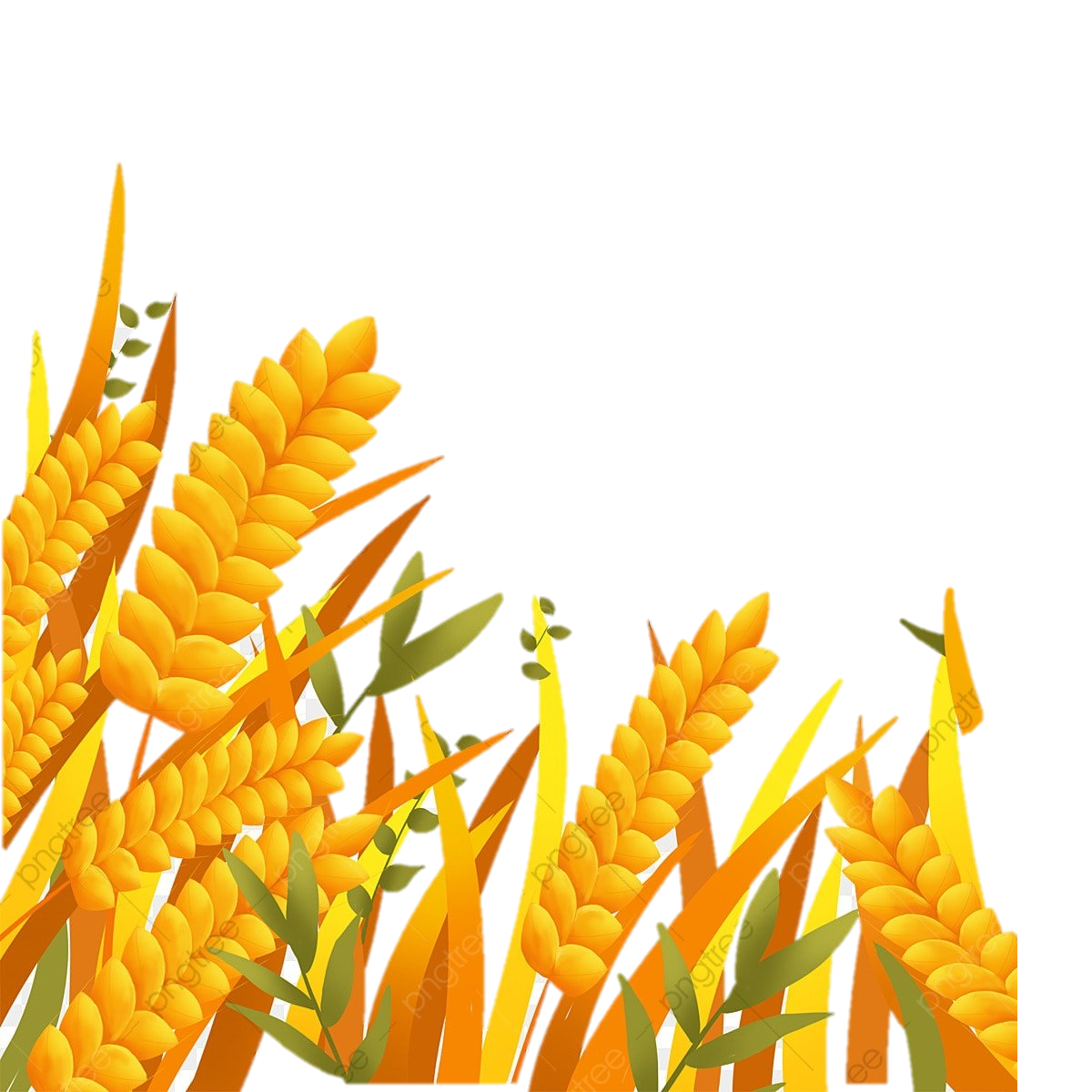 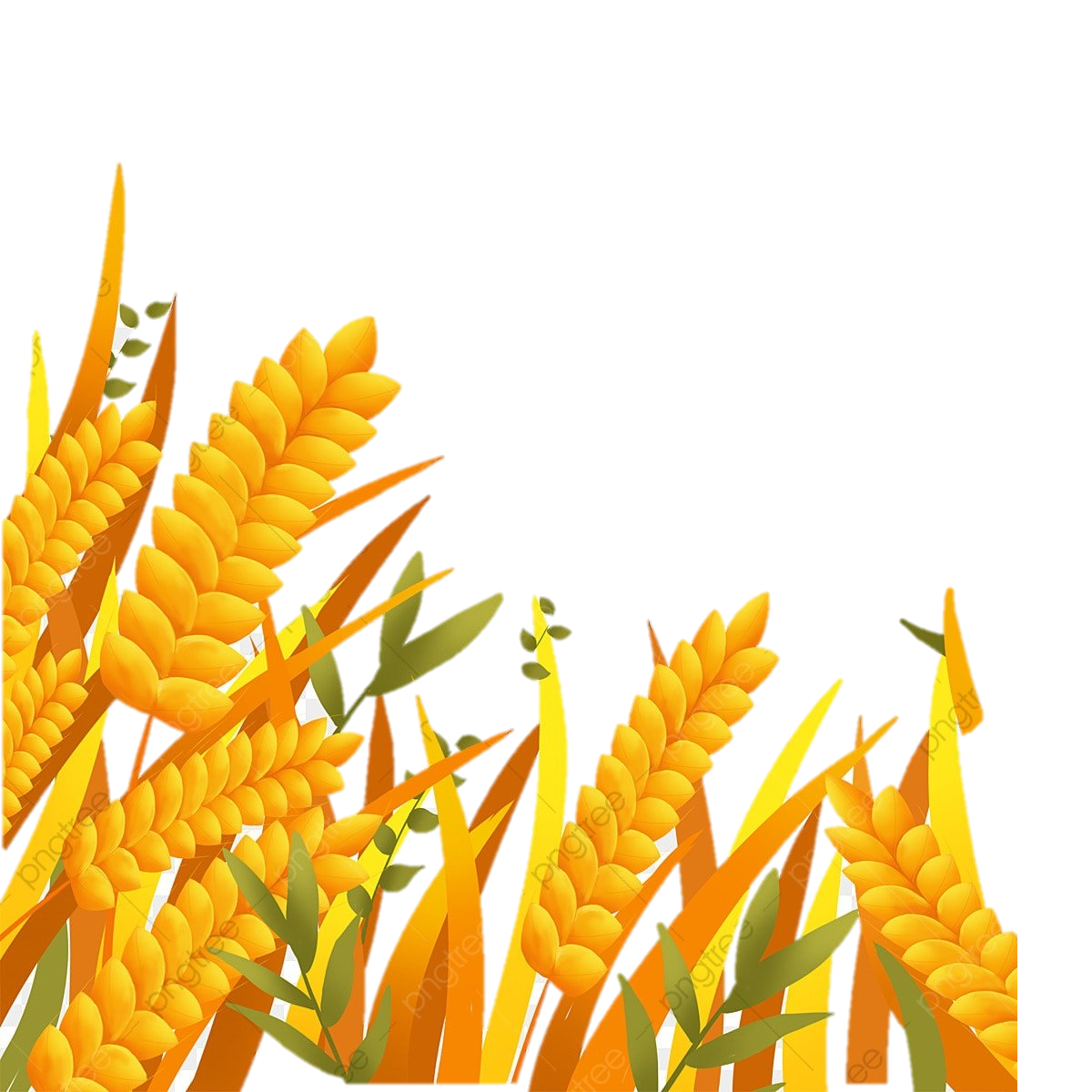 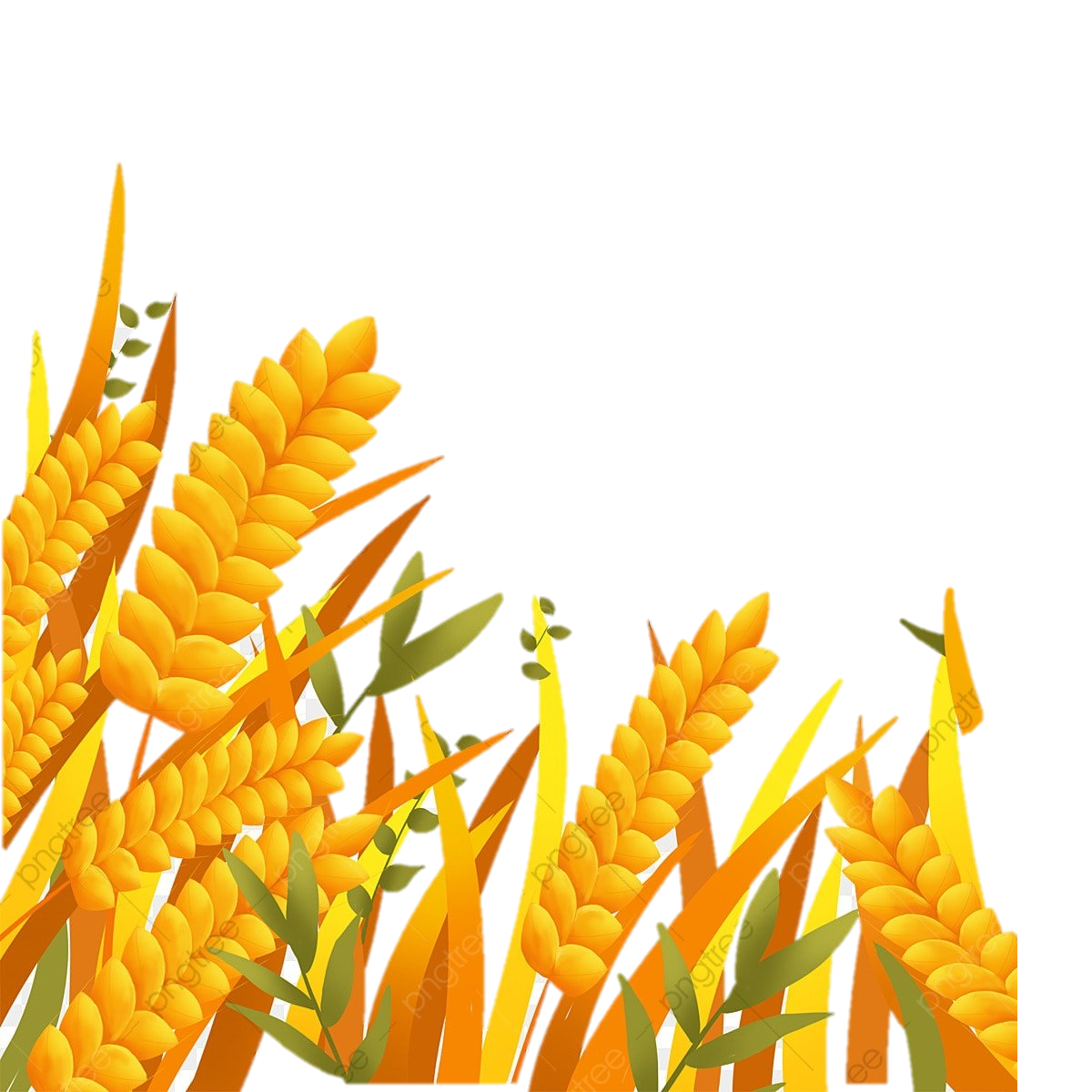 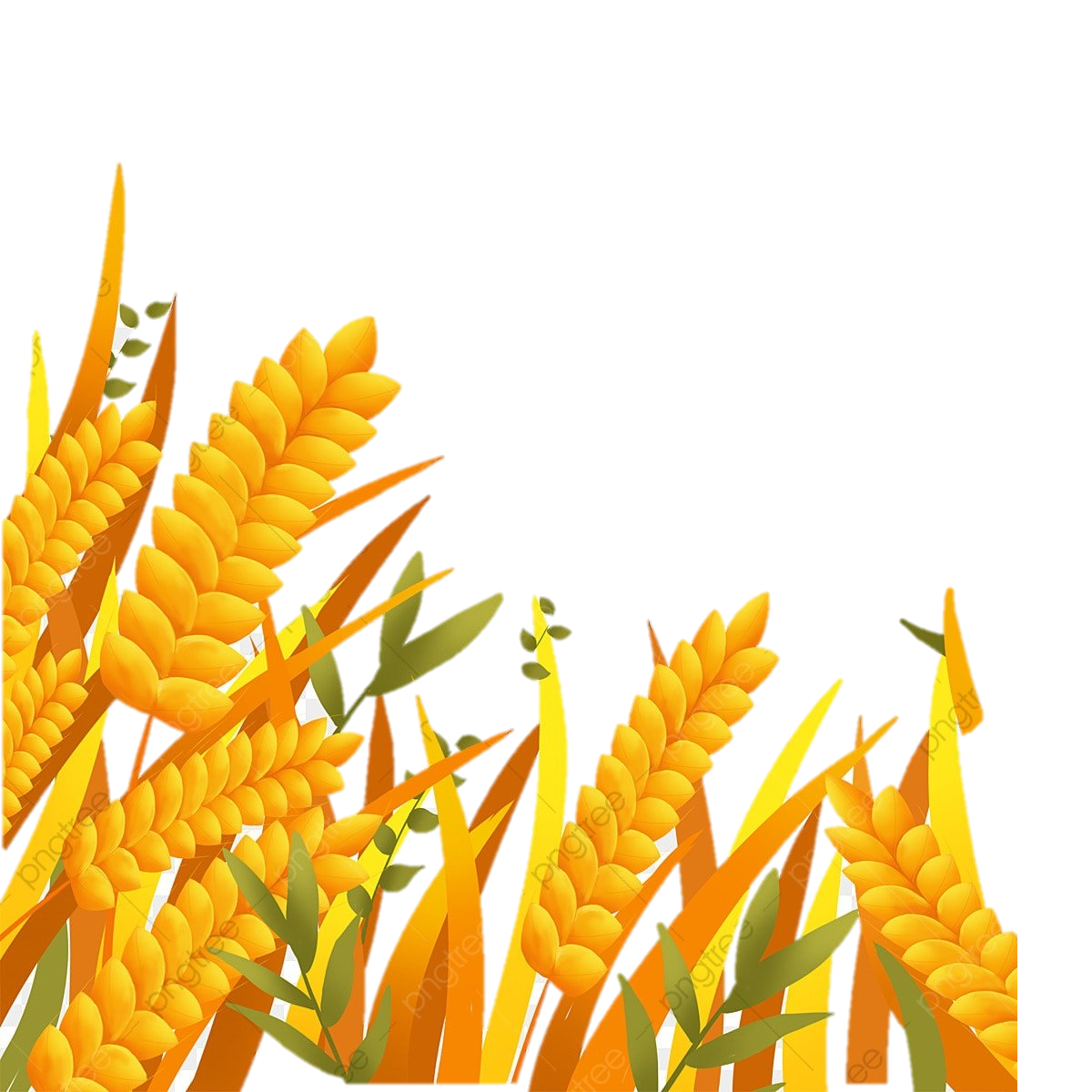 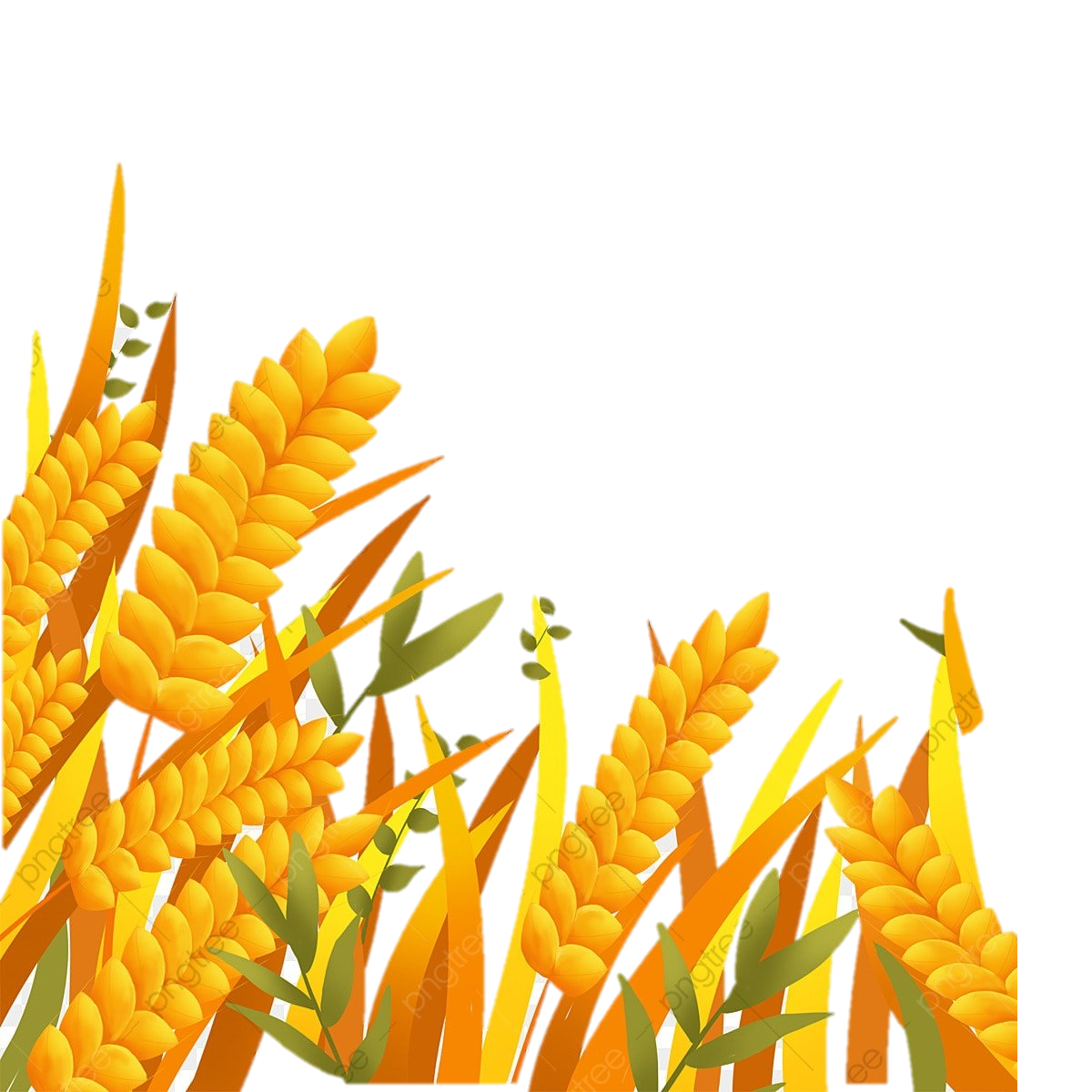 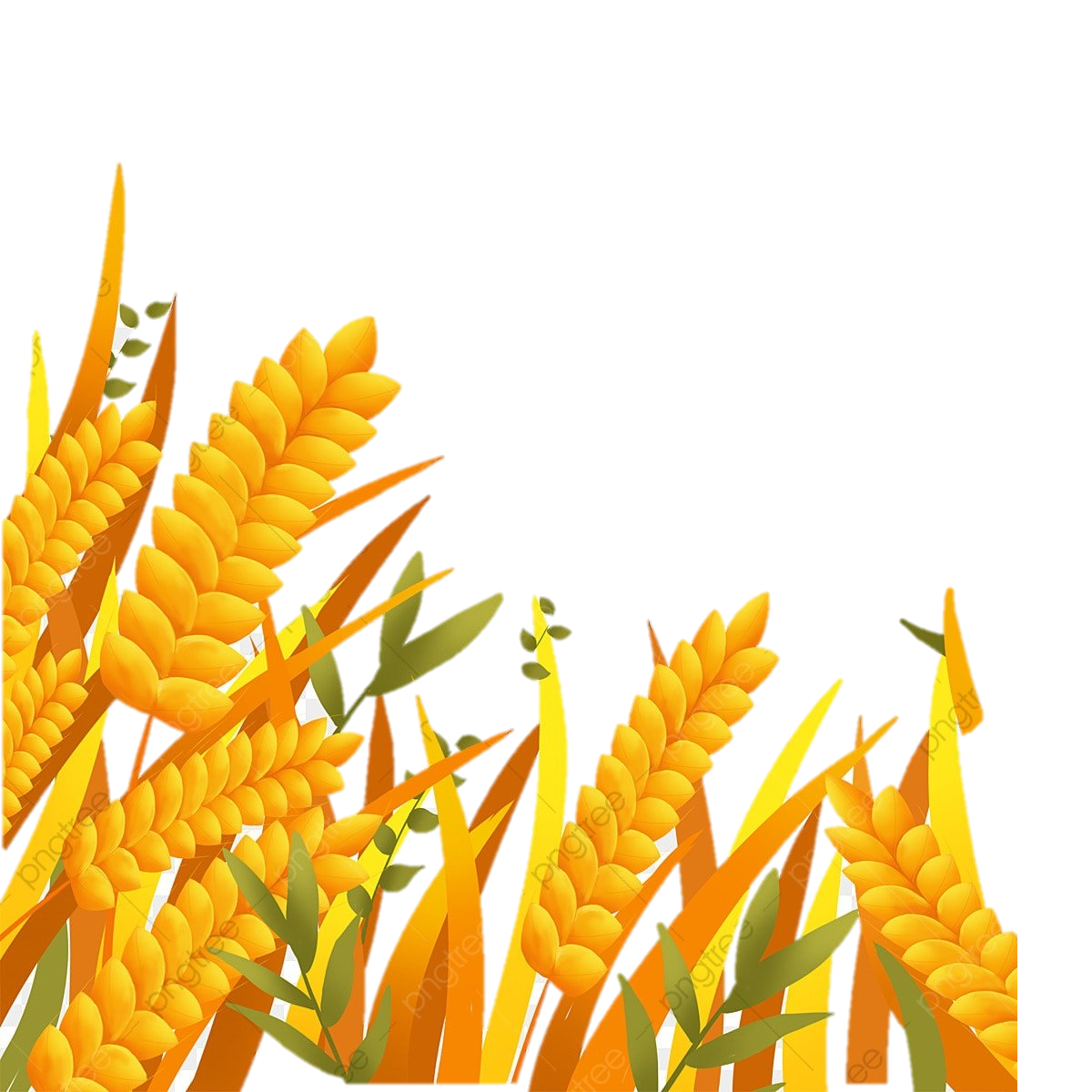 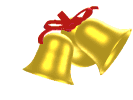 RUNG CHUÔNG VÀNG
NĂM HỌC: 2021 - 2022
Câu 1: Theo văn bản Lễ cúng Thần Lúa của người Chơ-ro, ai là người cúng trong buổi lễ?
Già làng
A
Chủ nhà
B
Thầy cúng
C
10
9
8
7
6
5
4
3
2
1
HẾT GIỜ
Cả A và B đều đúng
D
BẮT ĐẦU
Câu 2: Cho các công đoạn của lễ cúng Thần Lúa, em hãy chọn đáp án sắp xếp đúng tiến trình lễ cúng.
(1) Dự tiệc ở sàn chính.
(2) Lễ cúng chính thức.
(3) Lễ rước hồn lúa.
(4) Làm cây nêu
(1) – (2) – (3) – (4)
A
(4) – (3) – (2) – (1)
B
(1) – (2) – (4) – (3)
C
10
9
8
7
6
5
4
3
2
1
HẾT GIỜ
(4) – (3) – (1) – (2)
D
BẮT ĐẦU
Câu 3: Người Chơ-ro tổ chức Lễ cúng Thần Lúa vào thời gian nào?
Thường diễn ra từ ngày 1 đến ngày 15 tháng 3 âm lịch.
A
Thường diễn ra vào ngày 30 tháng 3 âm lịch.
B
Thường diễn ra từ ngày 15 đến ngày 30 tháng 3 âm lịch.
C
10
9
8
7
6
5
4
3
2
1
HẾT GIỜ
Thường diễn ra vào ngày 15, 16 tháng 3 âm lịch.
D
BẮT ĐẦU
Câu 4: Đâu không phải là hoạt động trong lễ cúng Thần Lúa của người Chơ-ro?
Làm cây nêu
A
Đi rước hồn lúa
B
Nấu xôi
C
10
9
8
7
6
5
4
3
2
1
HẾT GIỜ
Chuẩn bị rượu cần được làm từ gạo trên rẫy
D
BẮT ĐẦU
Câu 5: Văn bản Lễ cúng Thần Lúa của người Chơ-ro được trích dẫn từ...
Báo Kinh tế - Đô thị
A
Báo Dân tộc và miền núi
B
Báo Văn nghệ
C
10
9
8
7
6
5
4
3
2
1
HẾT GIỜ
Báo Thể thao và Văn hóa
D
BẮT ĐẦU
Câu 6: Lễ cúng Thần Lúa của người Chơ-ro còn được gọi là lễ gì?
Lễ Bom Chaul Chnam
A
Lễ Khao Phansa
B
Lễ Sa Yang Va
C
10
9
8
7
6
5
4
3
2
1
HẾT GIỜ
Lễ Vesak
D
BẮT ĐẦU
Câu 7: Người Chơ-ro còn có tên gọi khác là gì?
Người Đồng Nai
A
Người Chứt
B
Người con của Thần Lúa
C
10
9
8
7
6
5
4
3
2
1
HẾT GIỜ
Đơ-ro
D
BẮT ĐẦU
Câu 8: Người Chơ-ro theo chế độ nào?
Chế độ phụ hệ
A
Chế độ mẫu hệ
B
Từ chế độ phụ hệ chuyển sang chế độ mẫu hệ
C
10
9
8
7
6
5
4
3
2
1
HẾT GIỜ
Từ chế độ mẫu hệ chuyển sang chế độ phụ hệ
D
BẮT ĐẦU
Câu 9: Sau khi lễ cúng kết thúc, mọi người làm gì?
Mọi người chơi ném còn
A
Mọi người ăn mừng, dự tiệc
B
Mọi người tiễn Thần Lúa về
C
10
9
8
7
6
5
4
3
2
1
HẾT GIỜ
Mọi người ra đồng gieo lúa mới
D
BẮT ĐẦU
Câu 10: Văn bản Lễ cúng Thần Lúa của người Chơ-ro thuộc loại văn bản nào?
Văn bản nhật dụng
A
Văn bản nghị luận
B
Văn bản trữ tình
C
10
9
8
7
6
5
4
3
2
1
HẾT GIỜ
Văn bản thuyết minh lại một sự kiện
D
BẮT ĐẦU
Câu 11: Có thể chia văn bản Lễ cúng Thần Lúa của người Chơ-ro thành mấy phần?
Hai phần
A
Ba phần
B
Bốn phần
C
10
9
8
7
6
5
4
3
2
1
HẾT GIỜ
Năm phần
D
BẮT ĐẦU
Câu 12: Văn bản Lễ cúng Thần Lúa của người Chơ-ro được kể theo trình tự nào?
Kể theo trình tự không gian, từ ngoài vào trong
A
Kể theo trình tự thời gian tuyến tính
B
Kể theo dòng hồi tưởng của tác giả
C
10
9
8
7
6
5
4
3
2
1
HẾT GIỜ
Kể kết hợp không gian và thời gian
D
BẮT ĐẦU
Câu 13: Đoạn một của văn bản Lễ cúng Thần Lúa của người Chơ-ro có nội dung gì?
Giới thiệu về người Chơ-ro và lễ cúng Thần Lúa
A
Lễ cúng Thần Lúa được diễn ra như thế nào
B
Cảnh sinh hoạt của mọi người sau khi cúng Thần Lúa
C
10
9
8
7
6
5
4
3
2
1
HẾT GIỜ
Cảm nhận của tác giả về lễ cúng Thần Lúa
D
BẮT ĐẦU
Câu 14: Đoạn hai của văn bản Lễ cúng Thần Lúa của người Chơ-ro có nội dung gì?
Giới thiệu về người Chơ-ro và lễ cúng Thần Lúa
A
Lễ cúng Thần Lúa được diễn ra như thế nào
B
Cảnh sinh hoạt của mọi người sau khi cúng Thần Lúa
C
10
9
8
7
6
5
4
3
2
1
HẾT GIỜ
Cảm nhận của tác giả về lễ cúng Thần Lúa
D
BẮT ĐẦU
Câu 15: Dòng nào sau đây nói về nghệ thuật của văn bản Lễ cúng Thần Lúa của người Chơ-ro?
Ngôn ngữ và hình ảnh chân thực
A
Thông tin được trình bày theo mạch thời gian tuyến tính
B
Kết hợp tường thuật với miêu tả, biểu cảm
C
10
9
8
7
6
5
4
3
2
1
HẾT GIỜ
Cả A, B, C đều đúng
D
BẮT ĐẦU
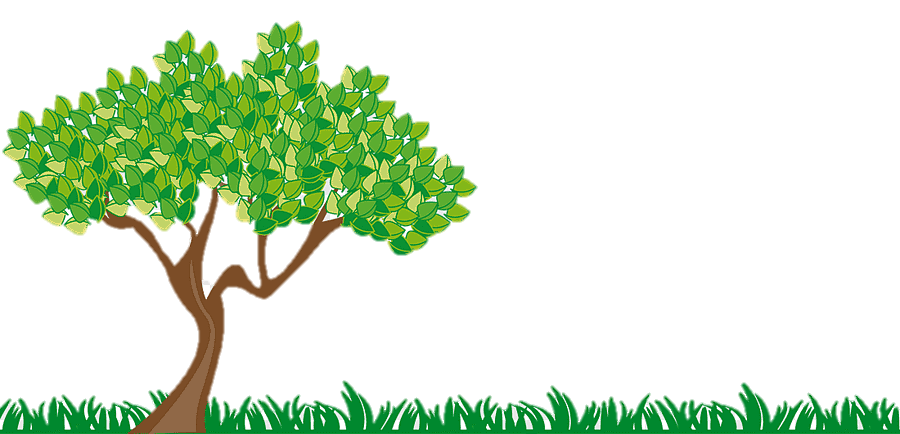 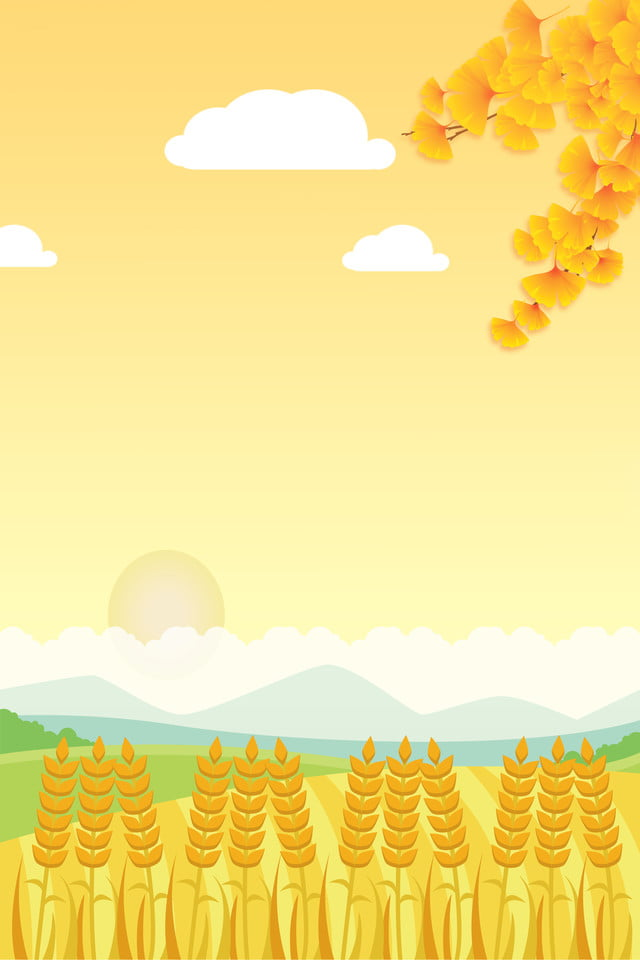 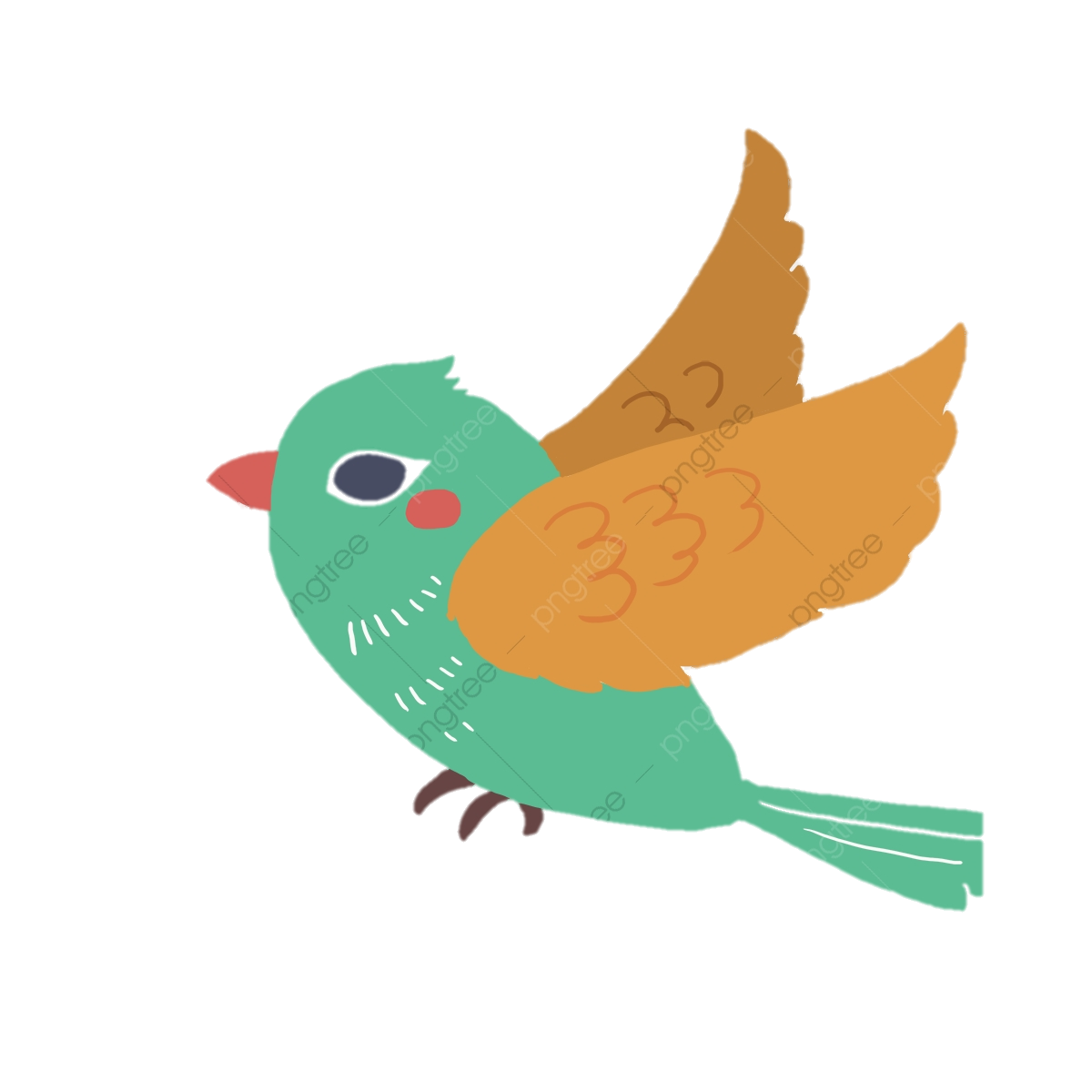 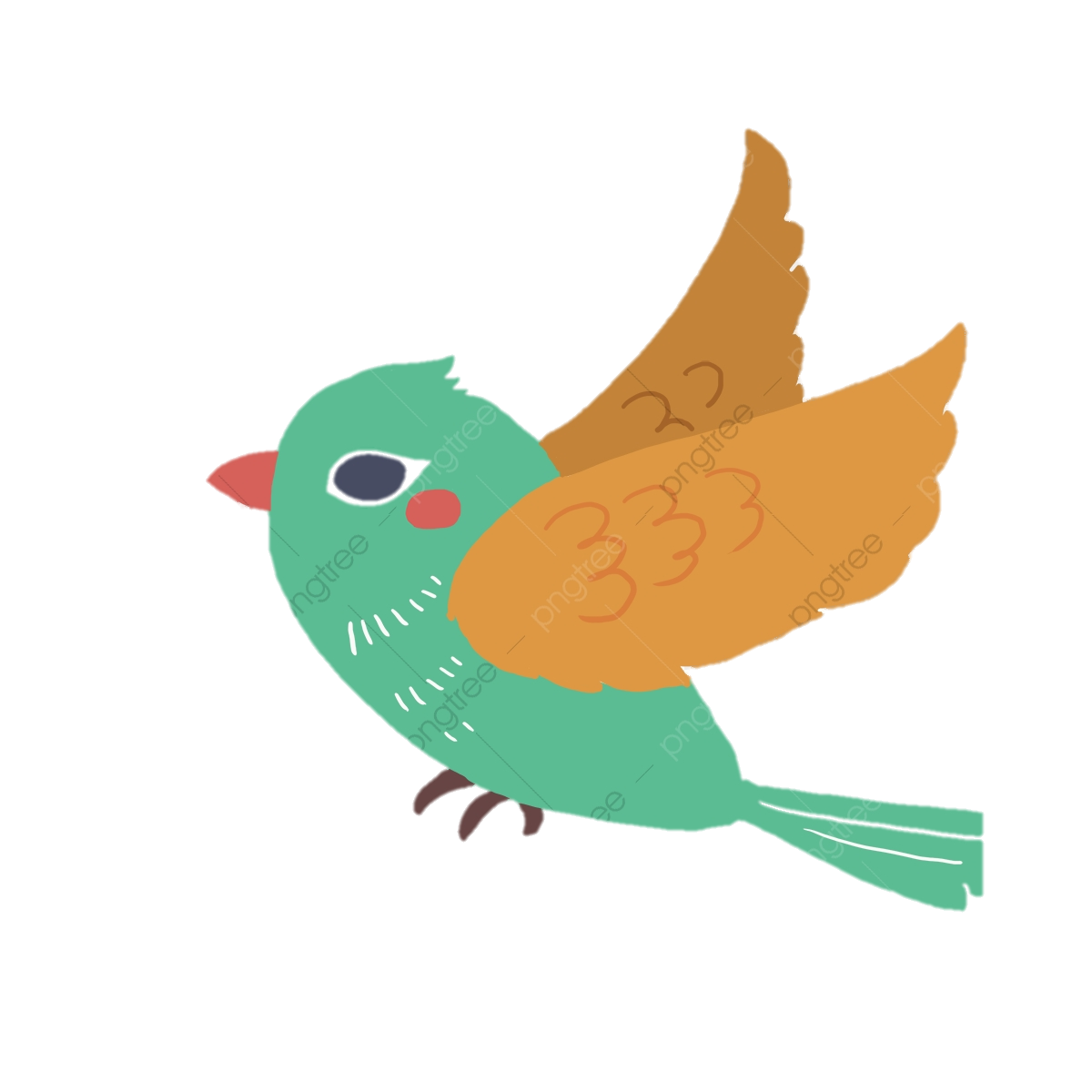 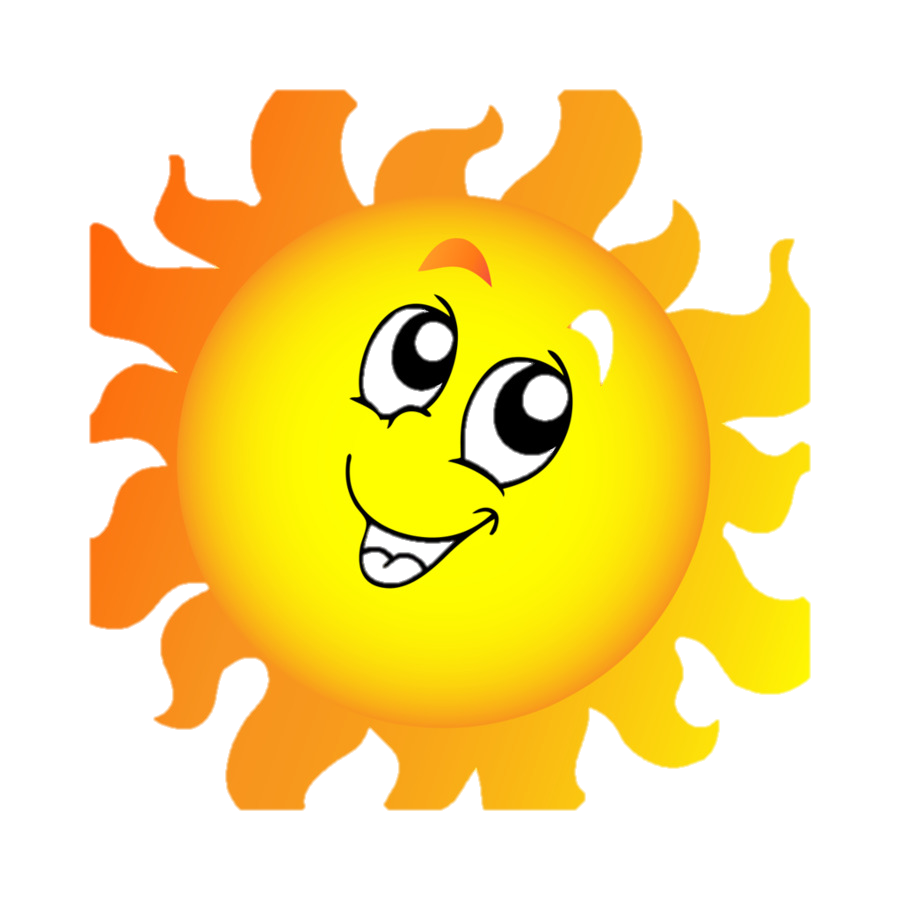 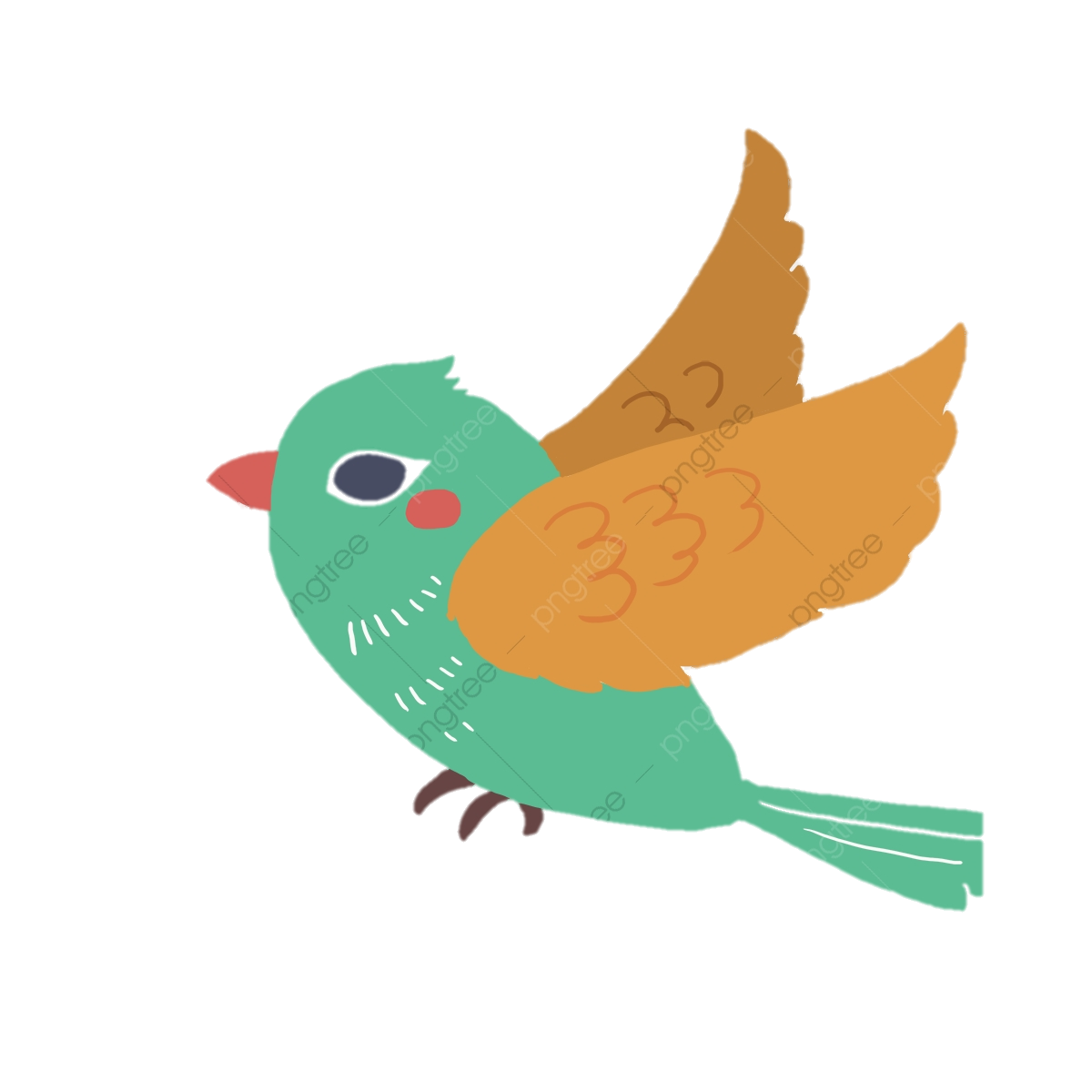 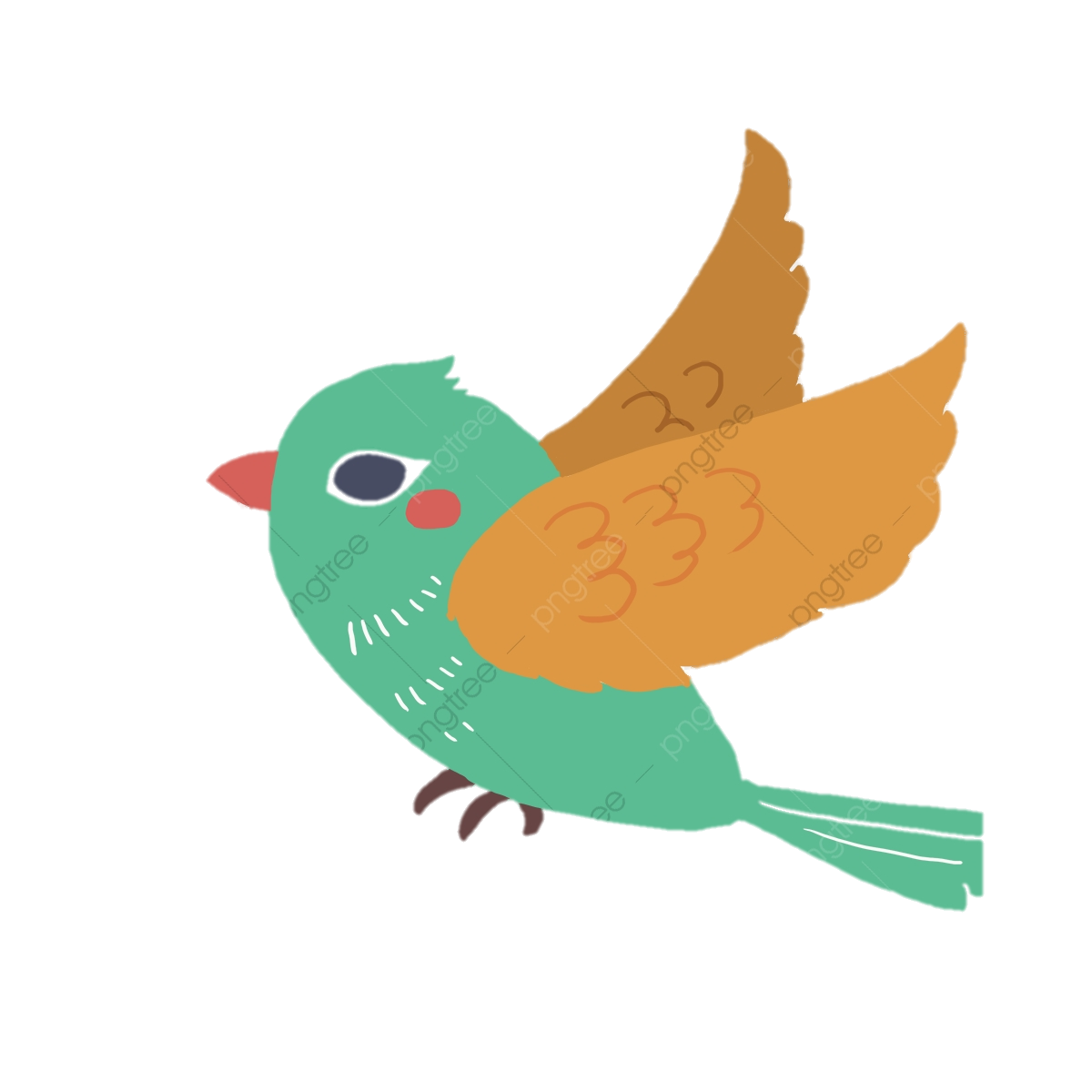 VẬN DỤNG
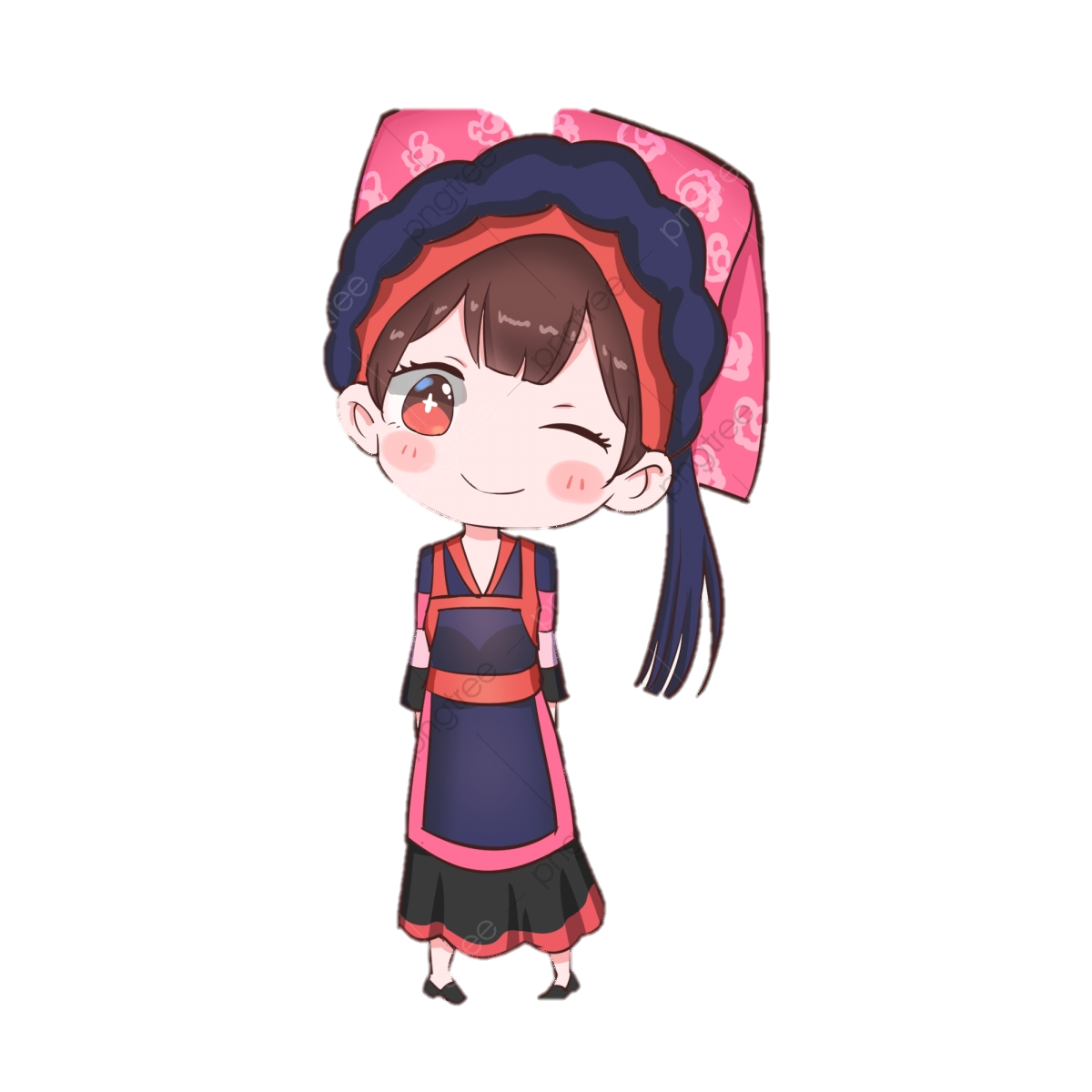 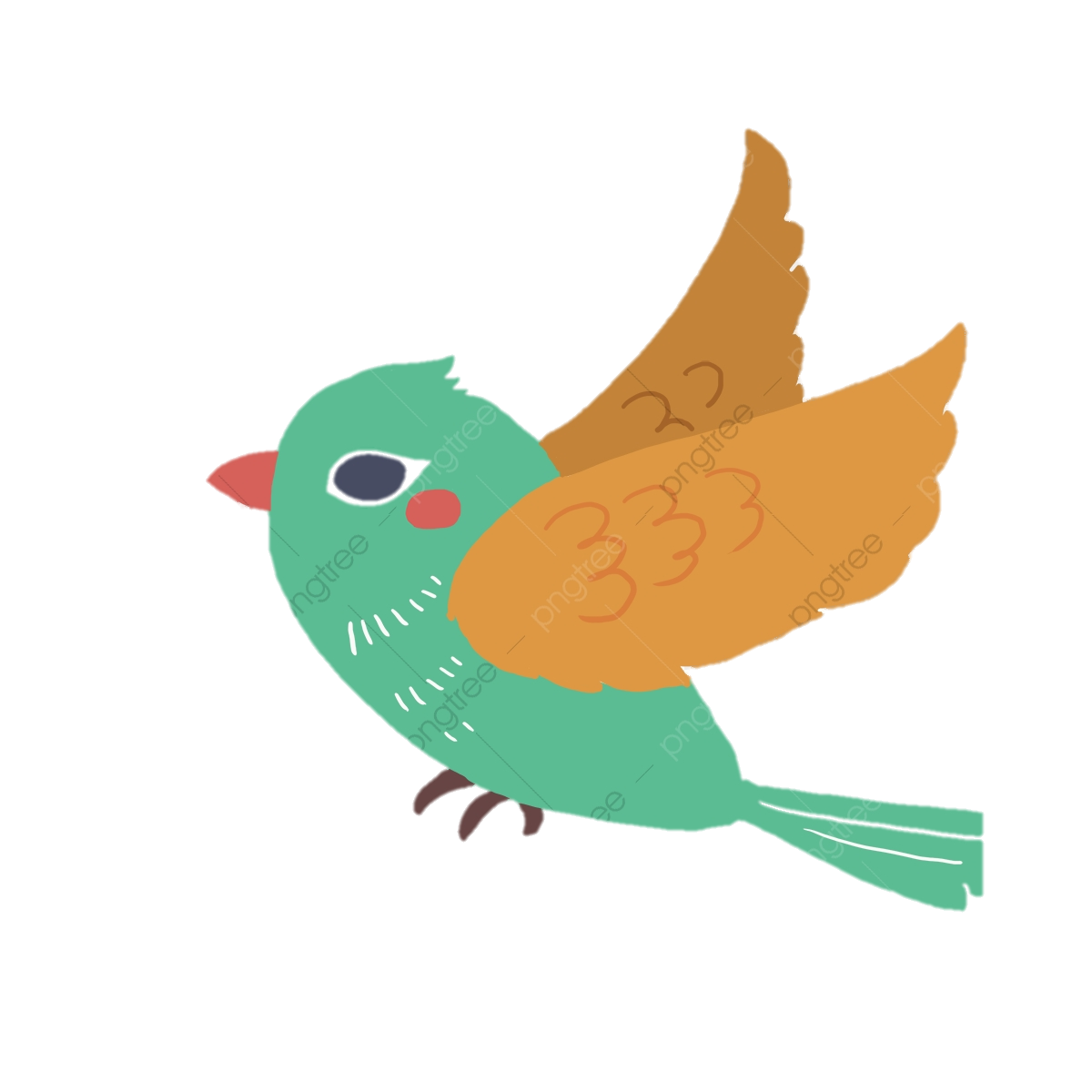 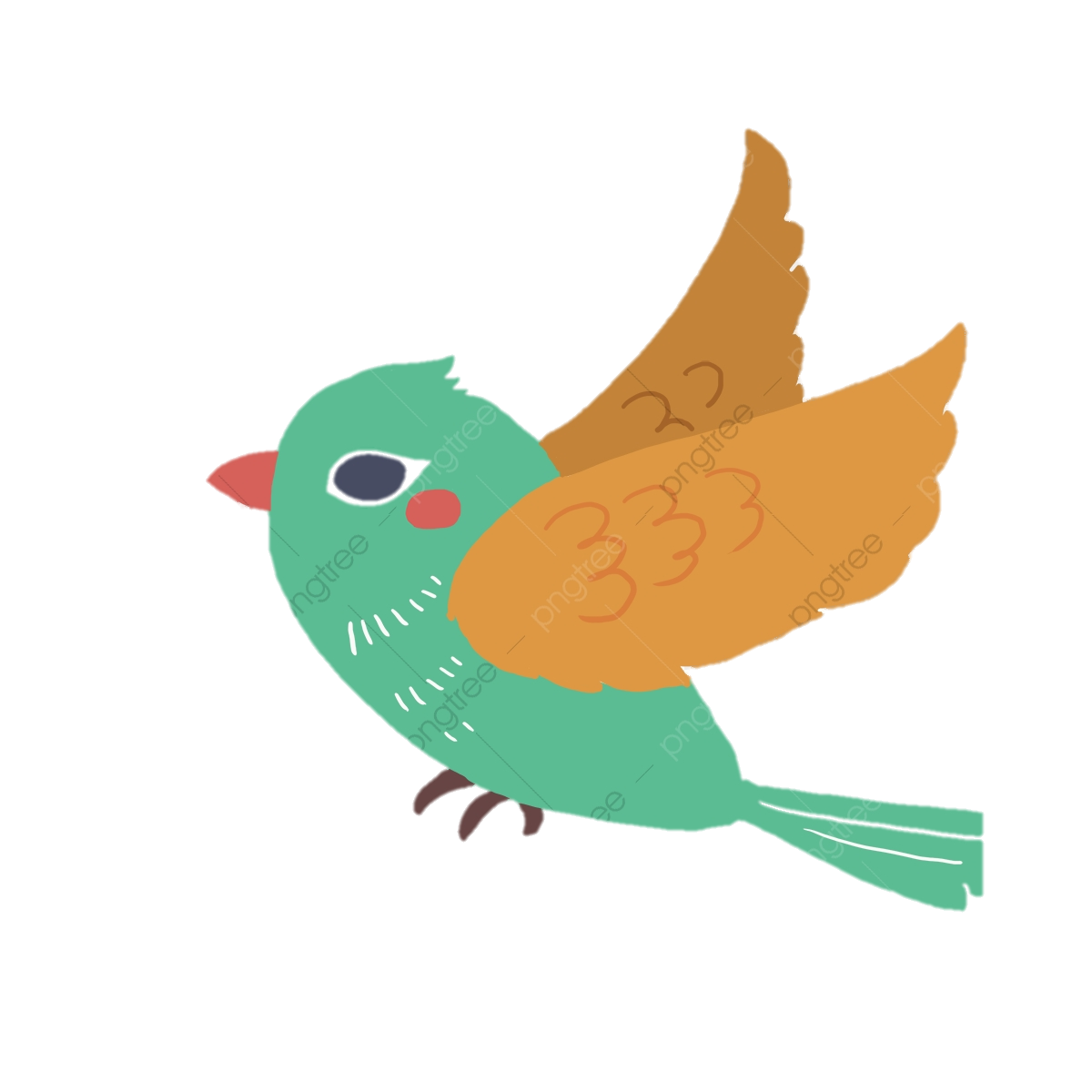 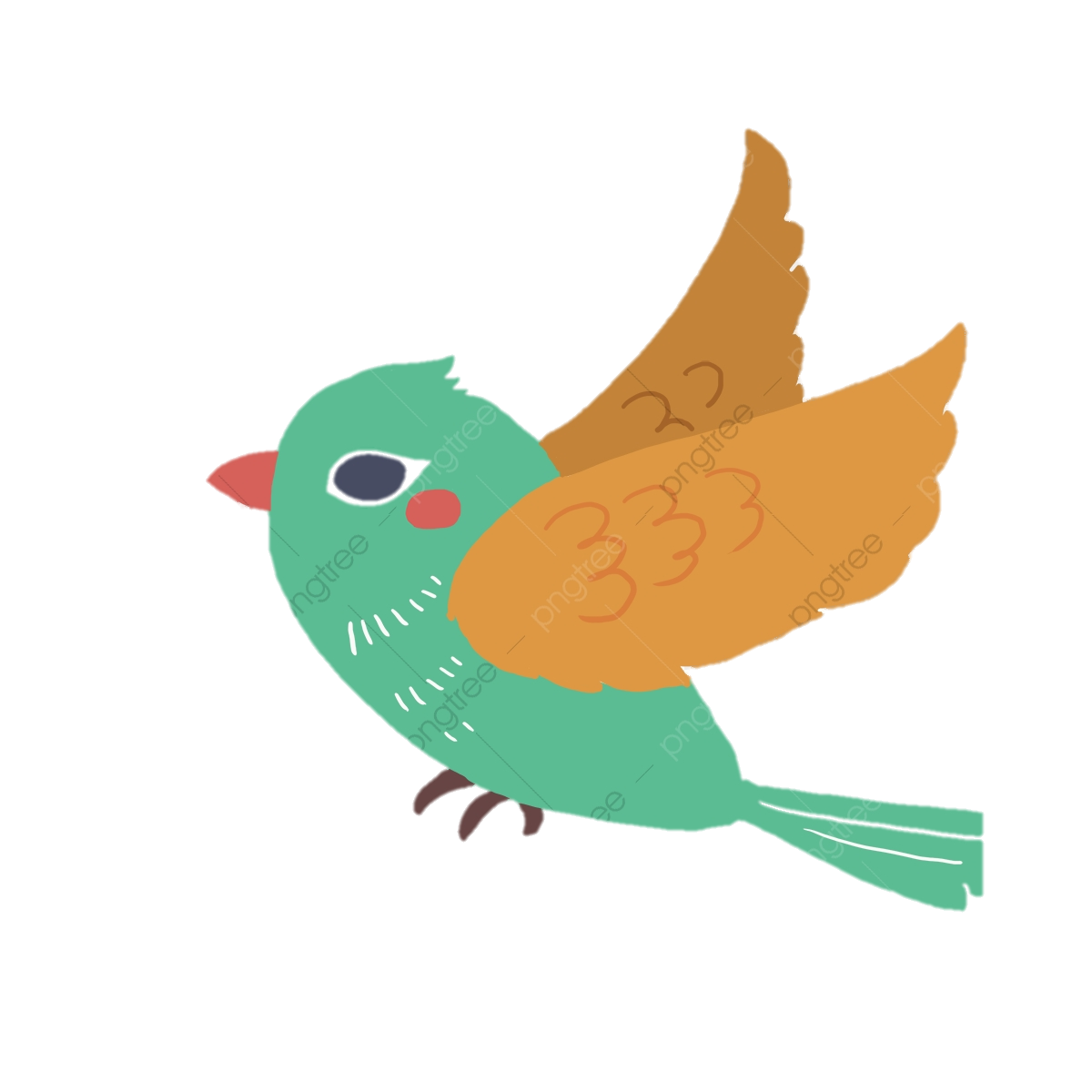 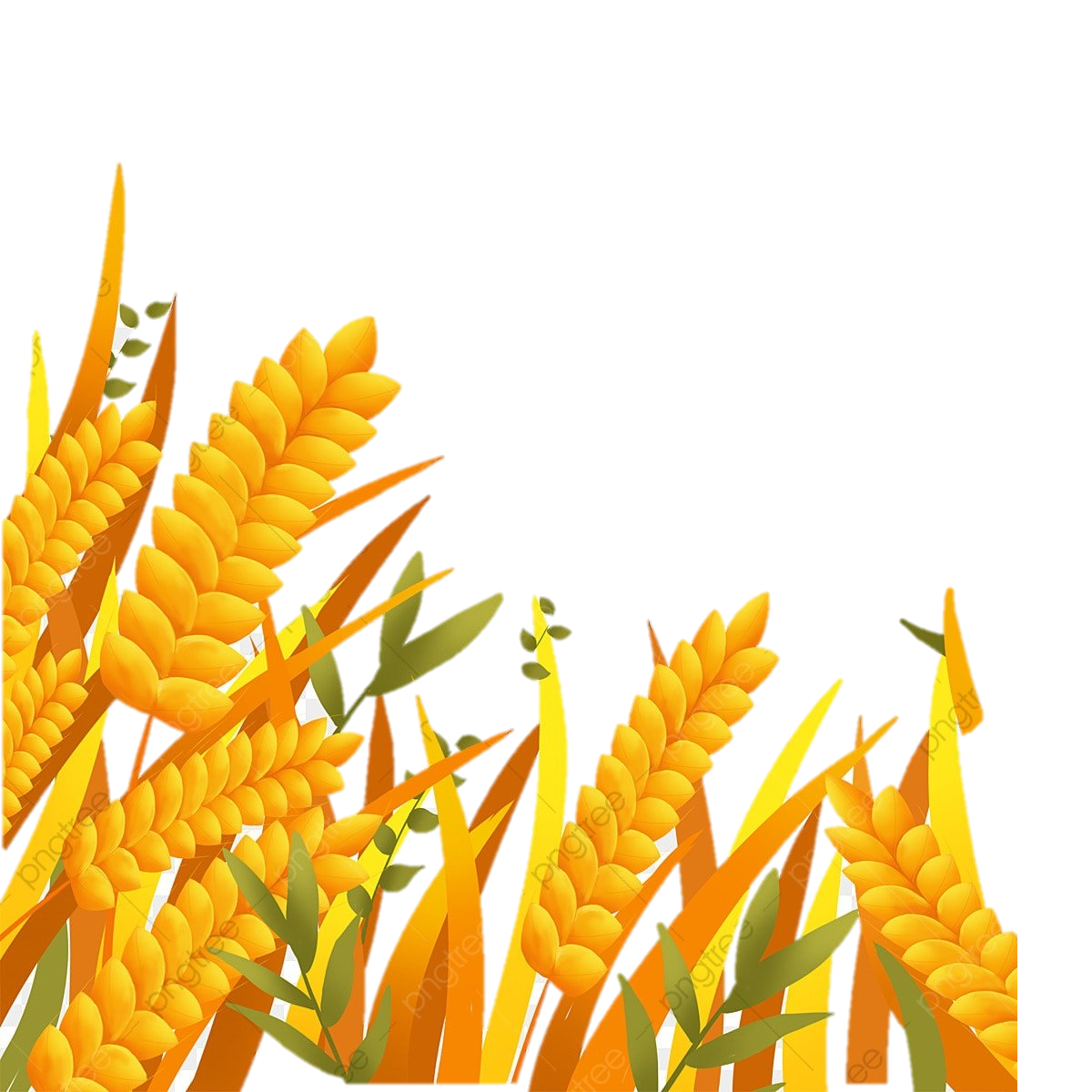 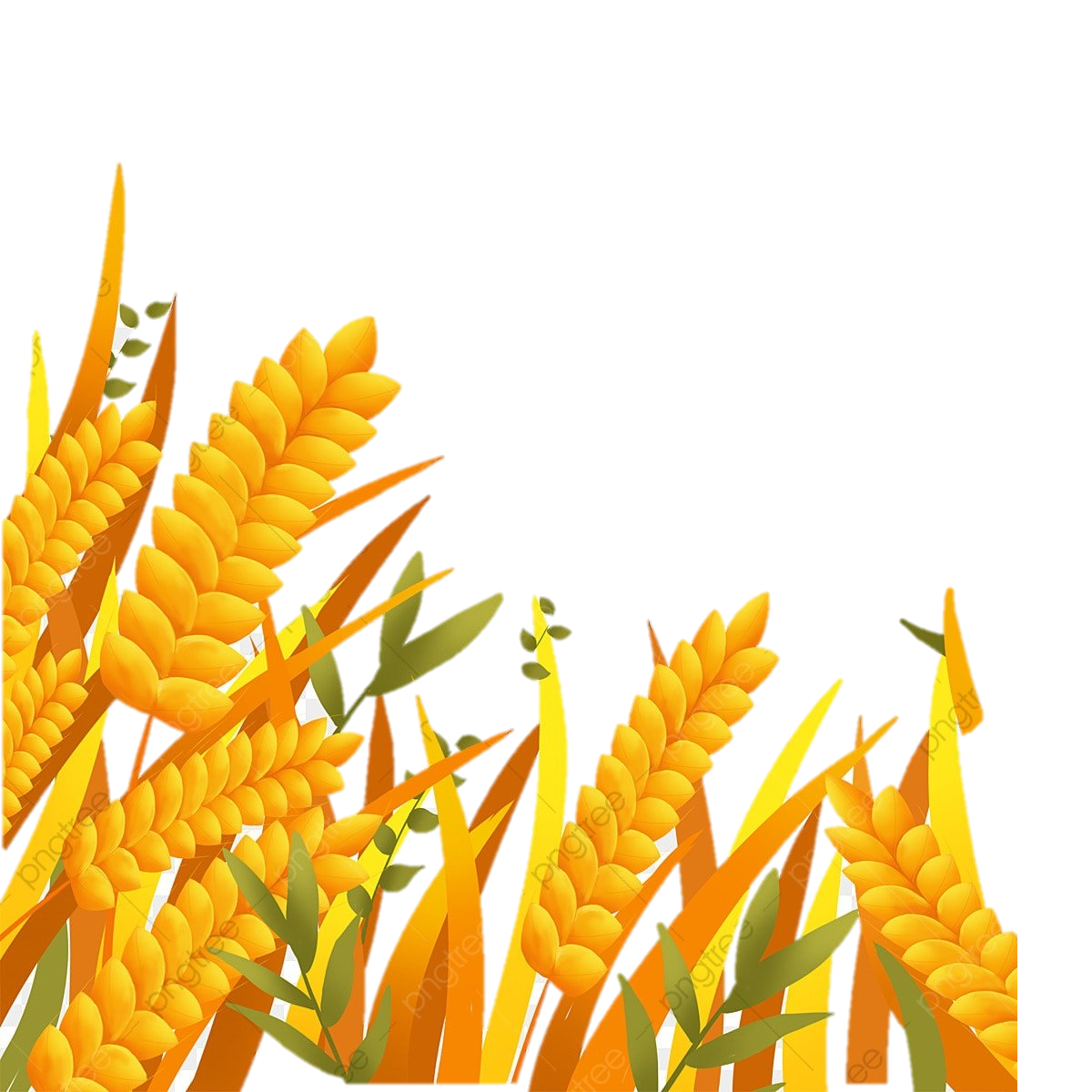 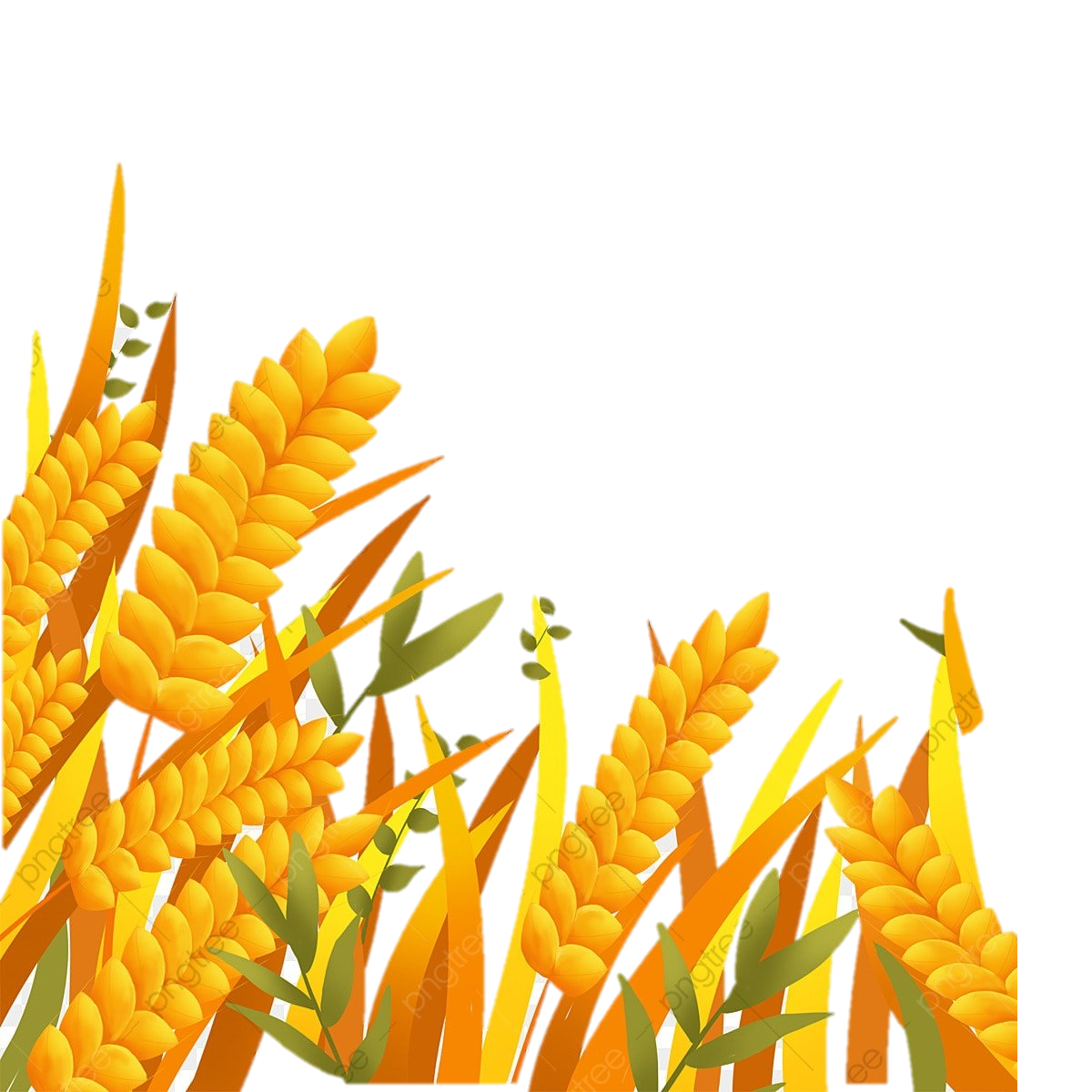 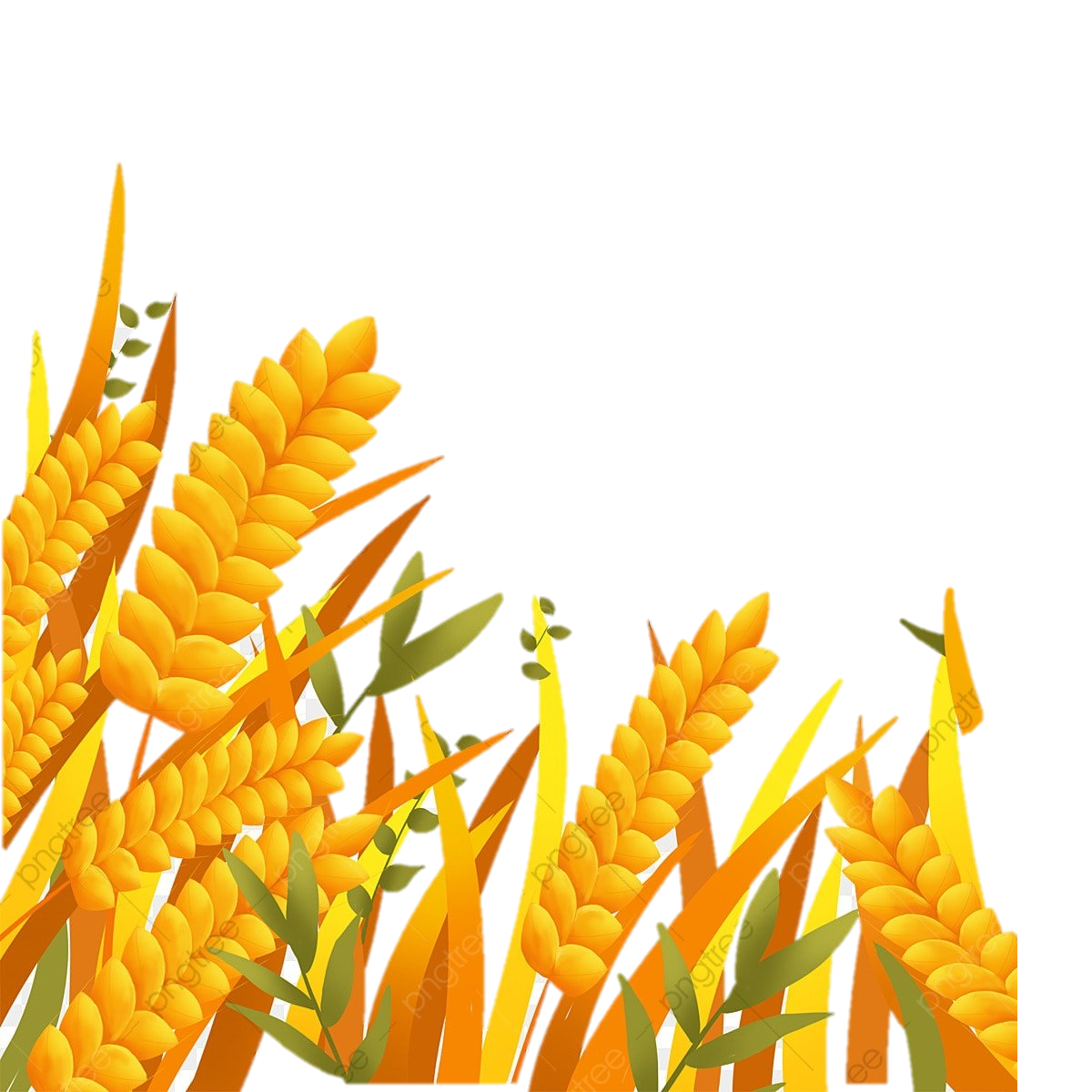 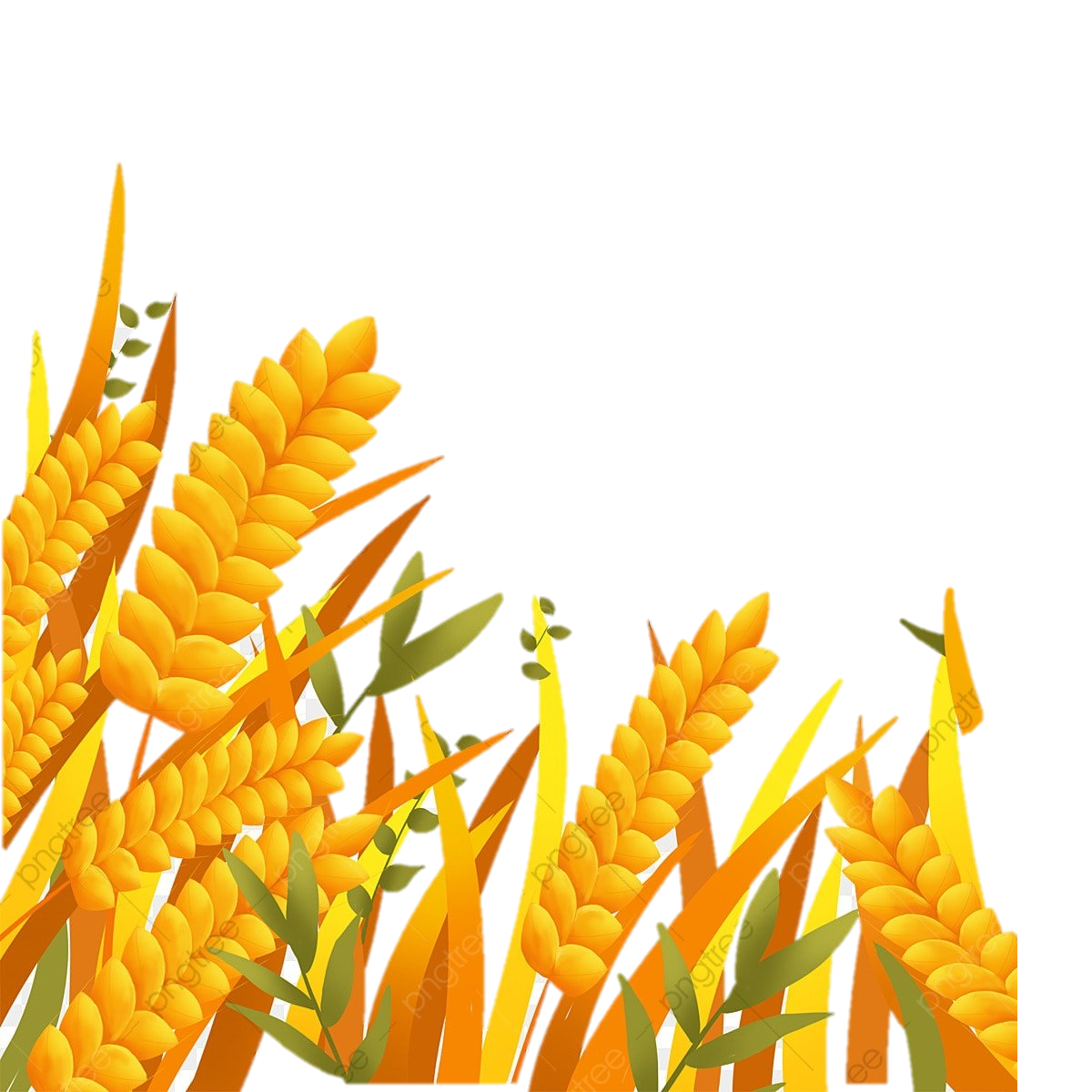 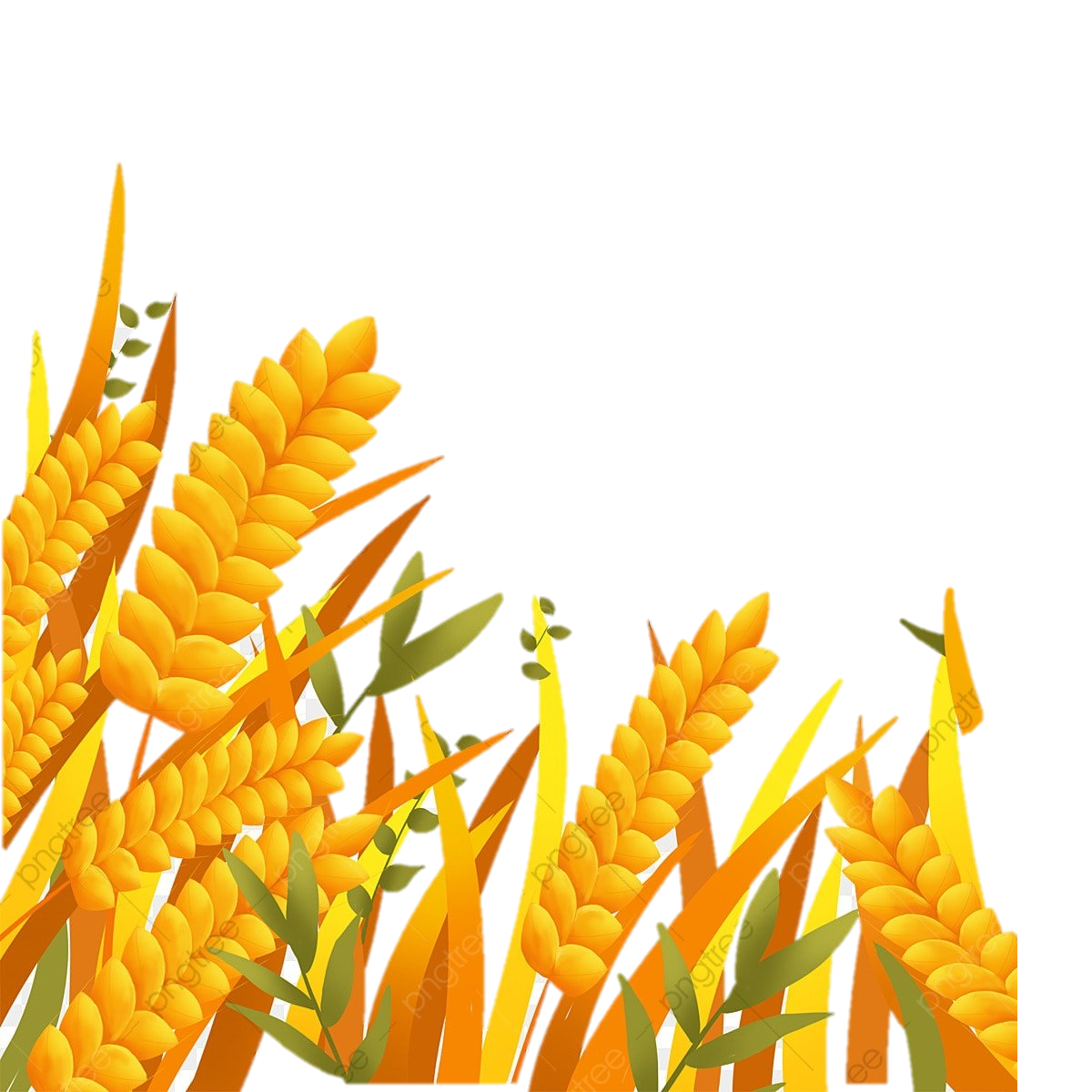 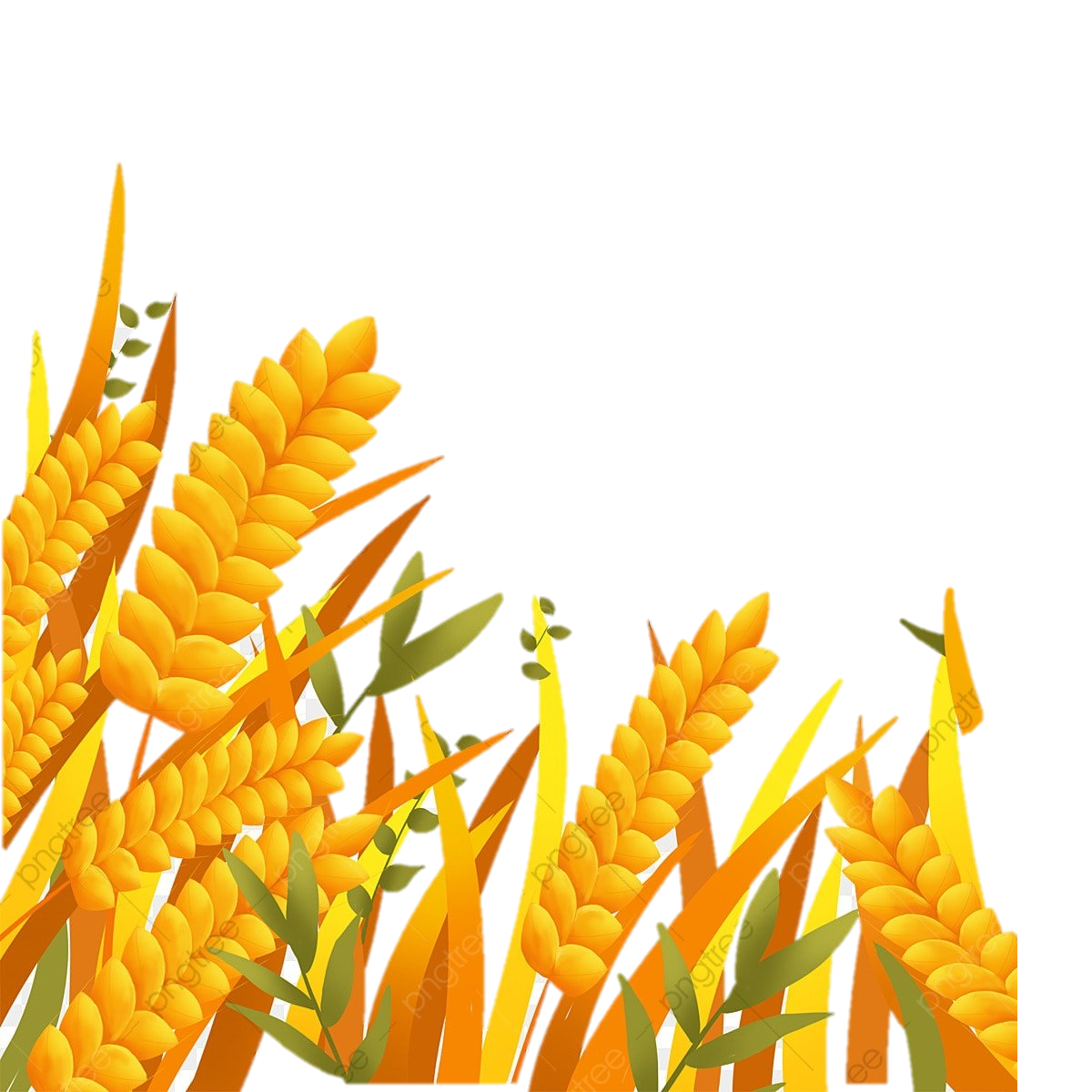 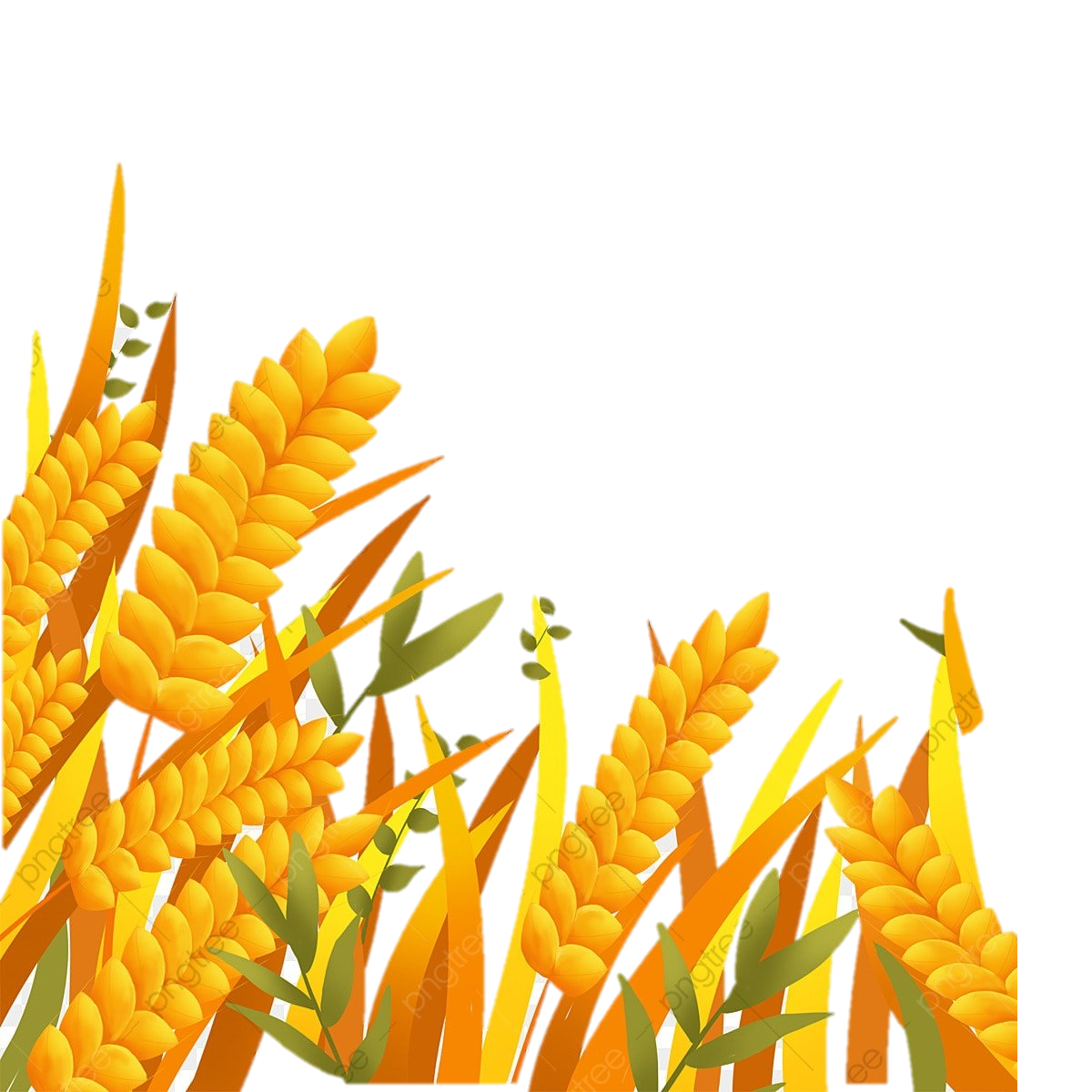 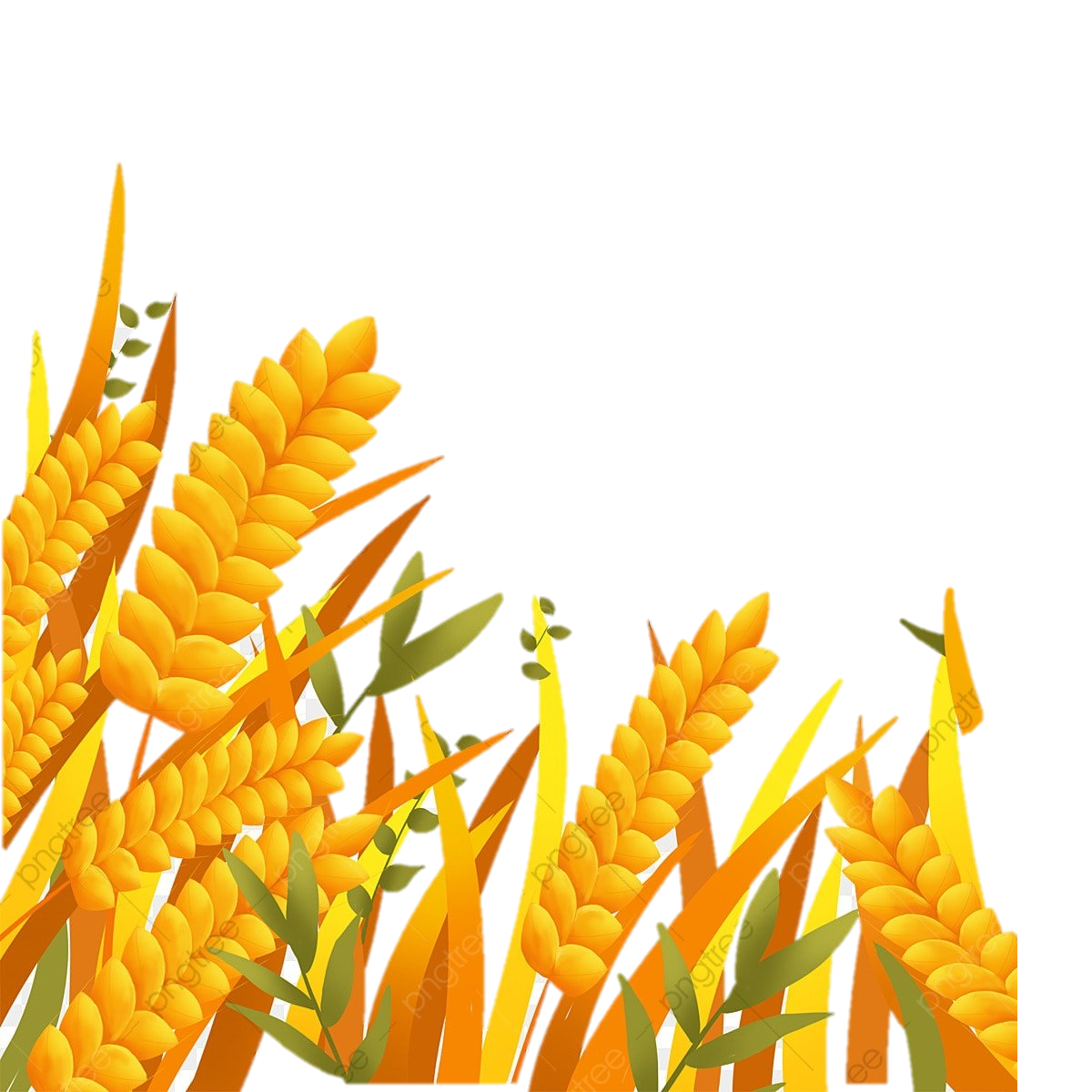 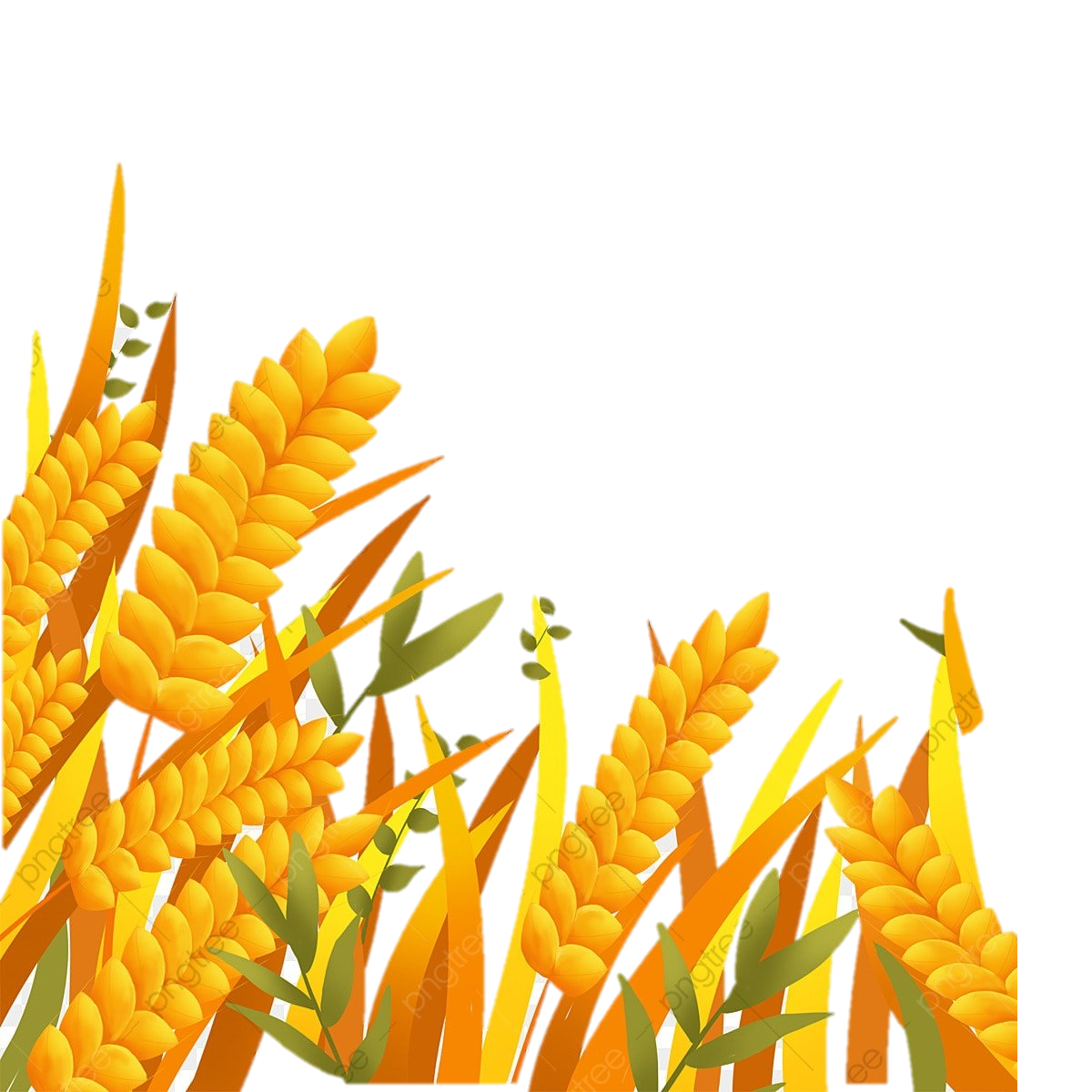 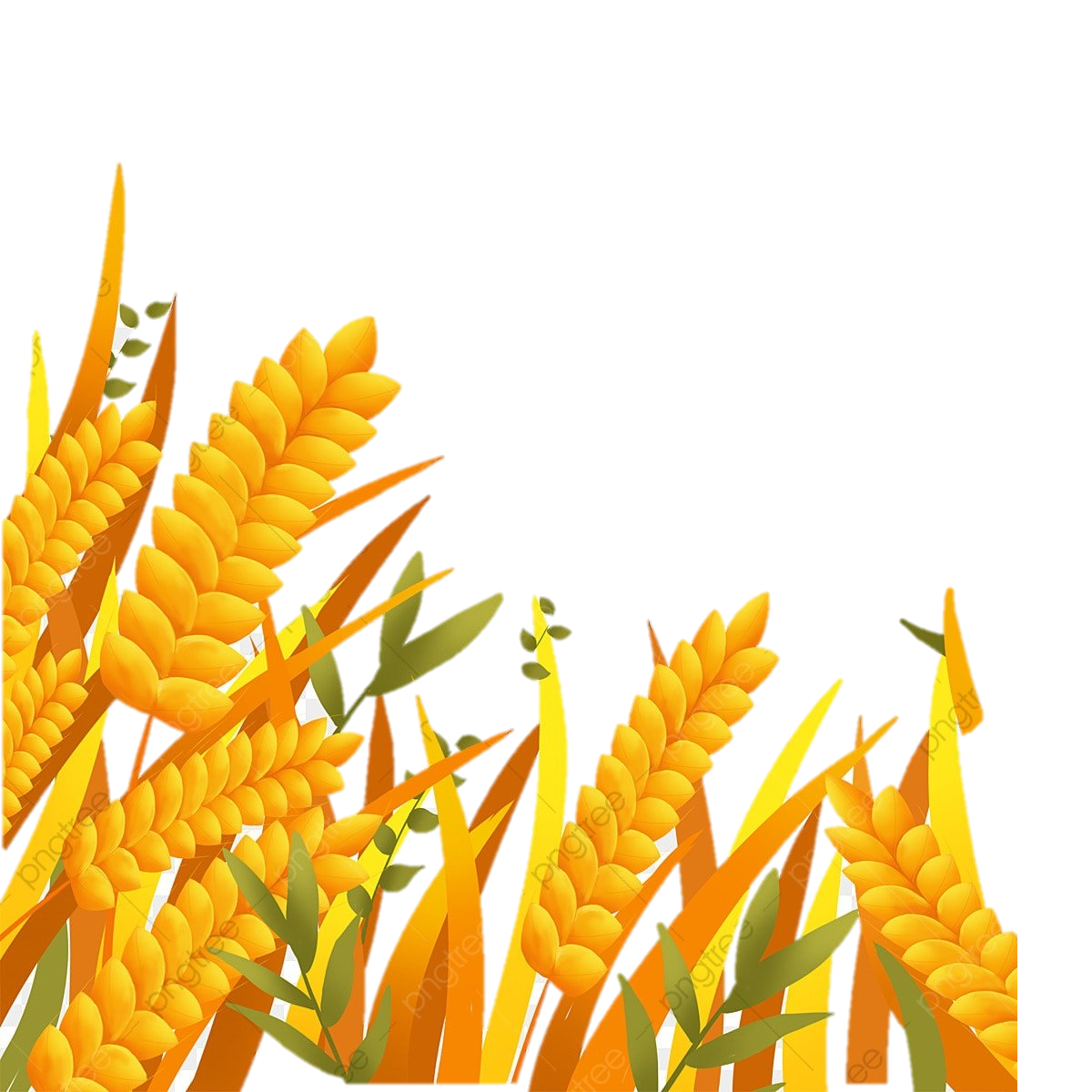 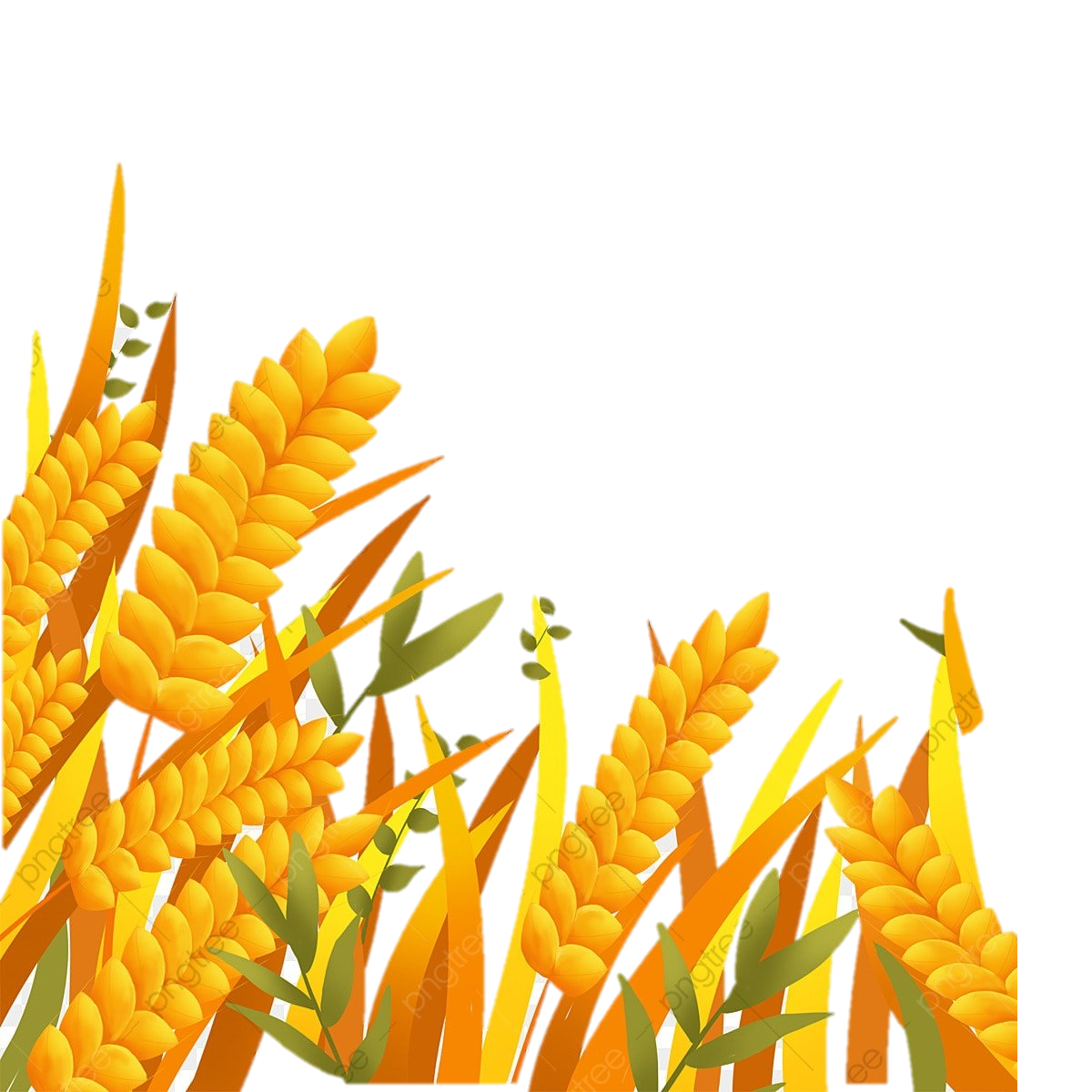 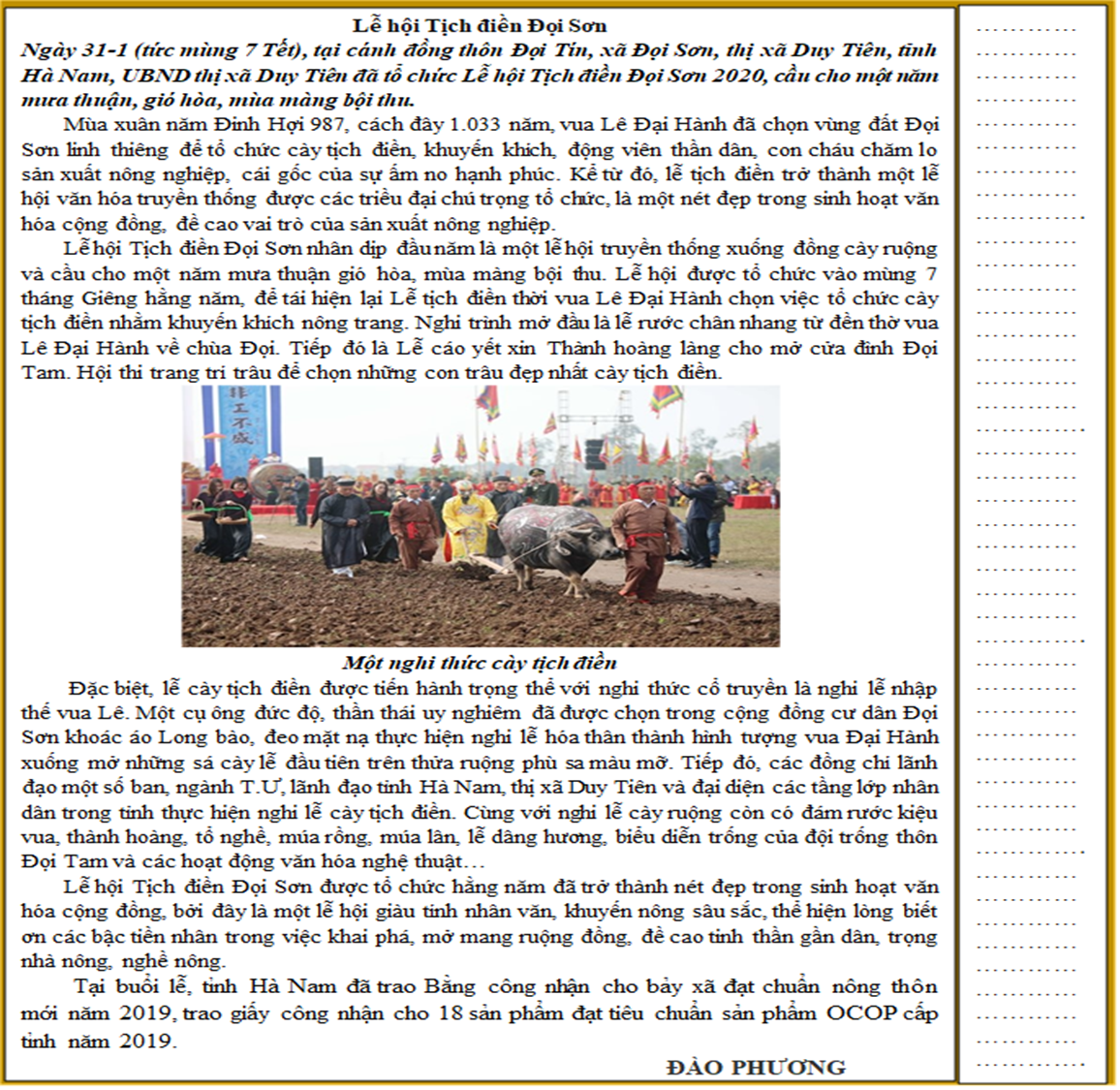 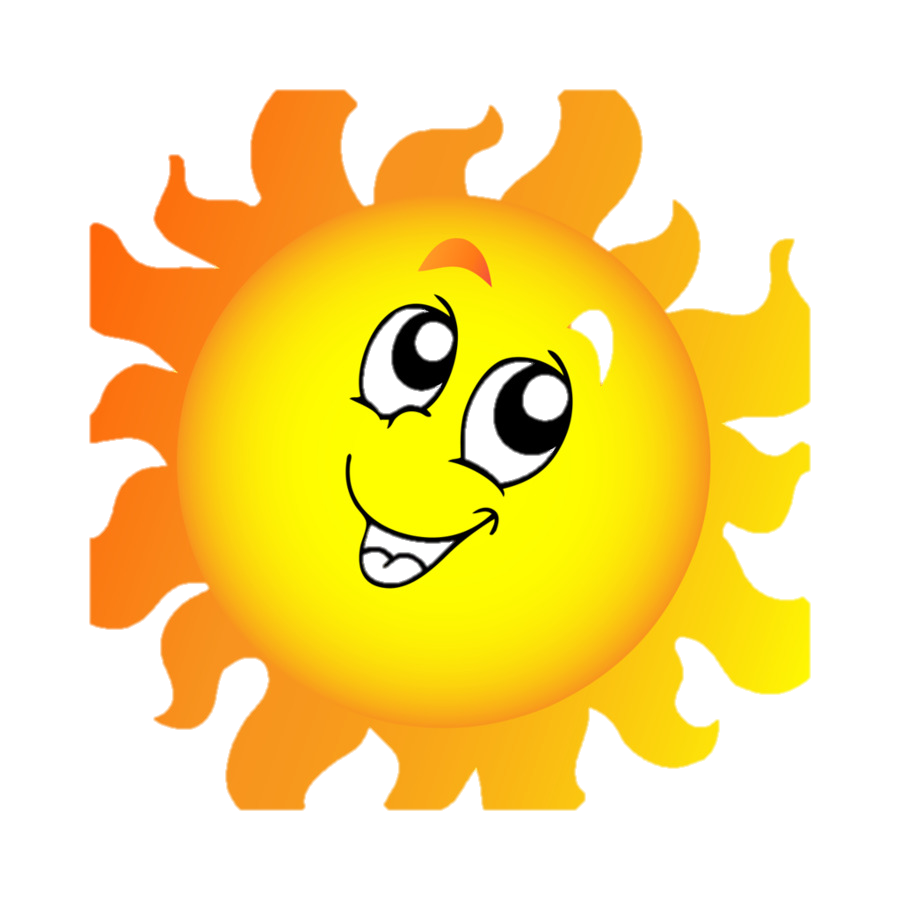 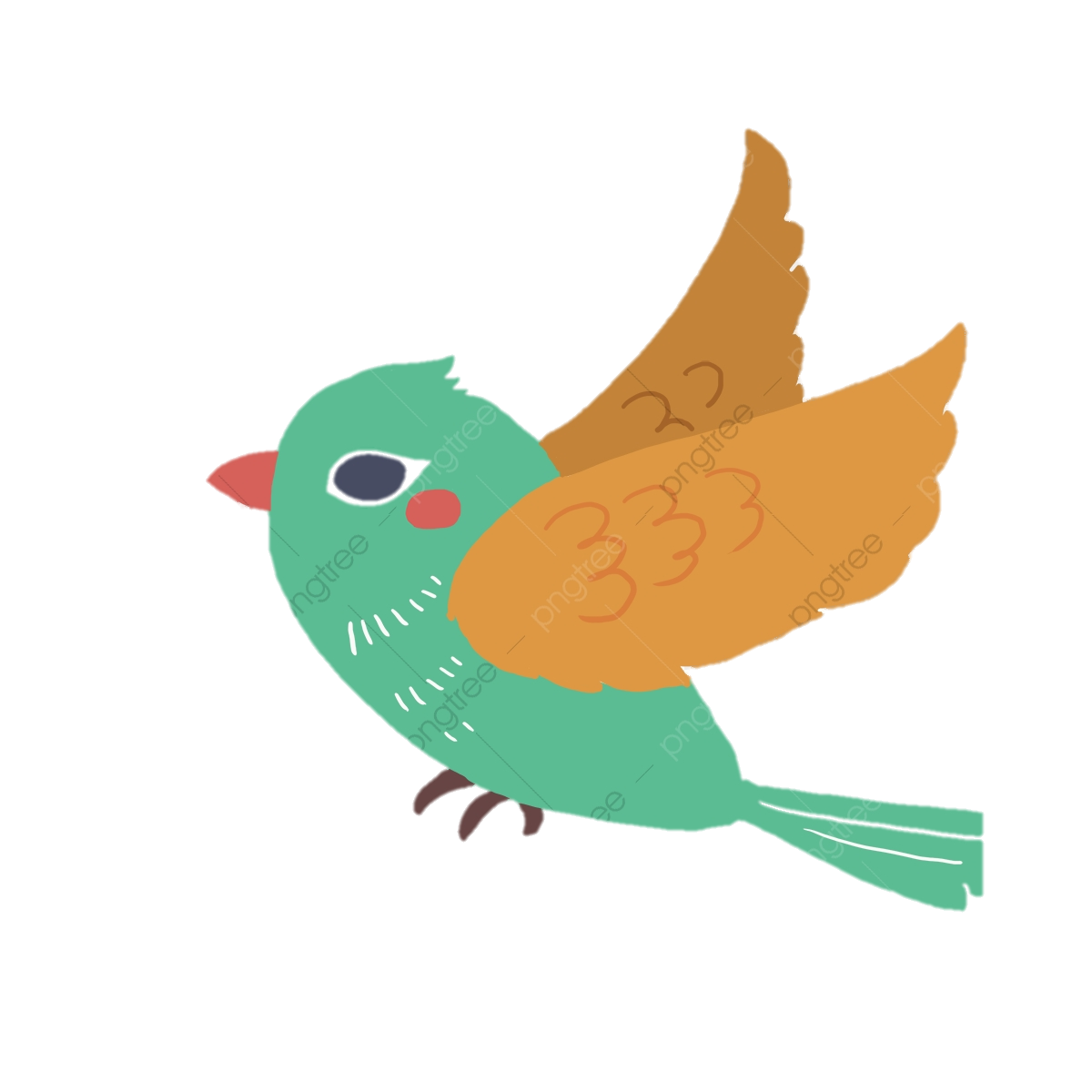 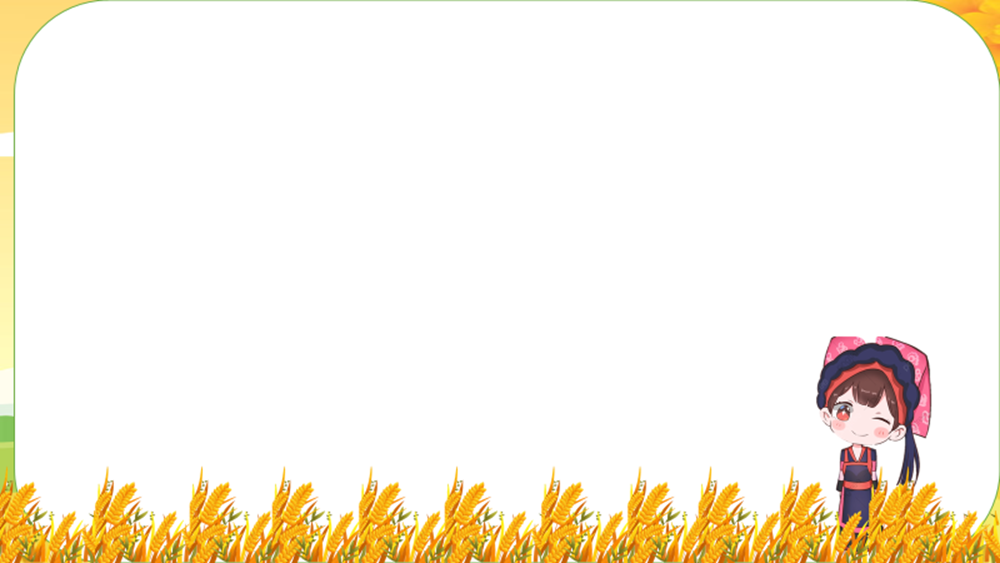 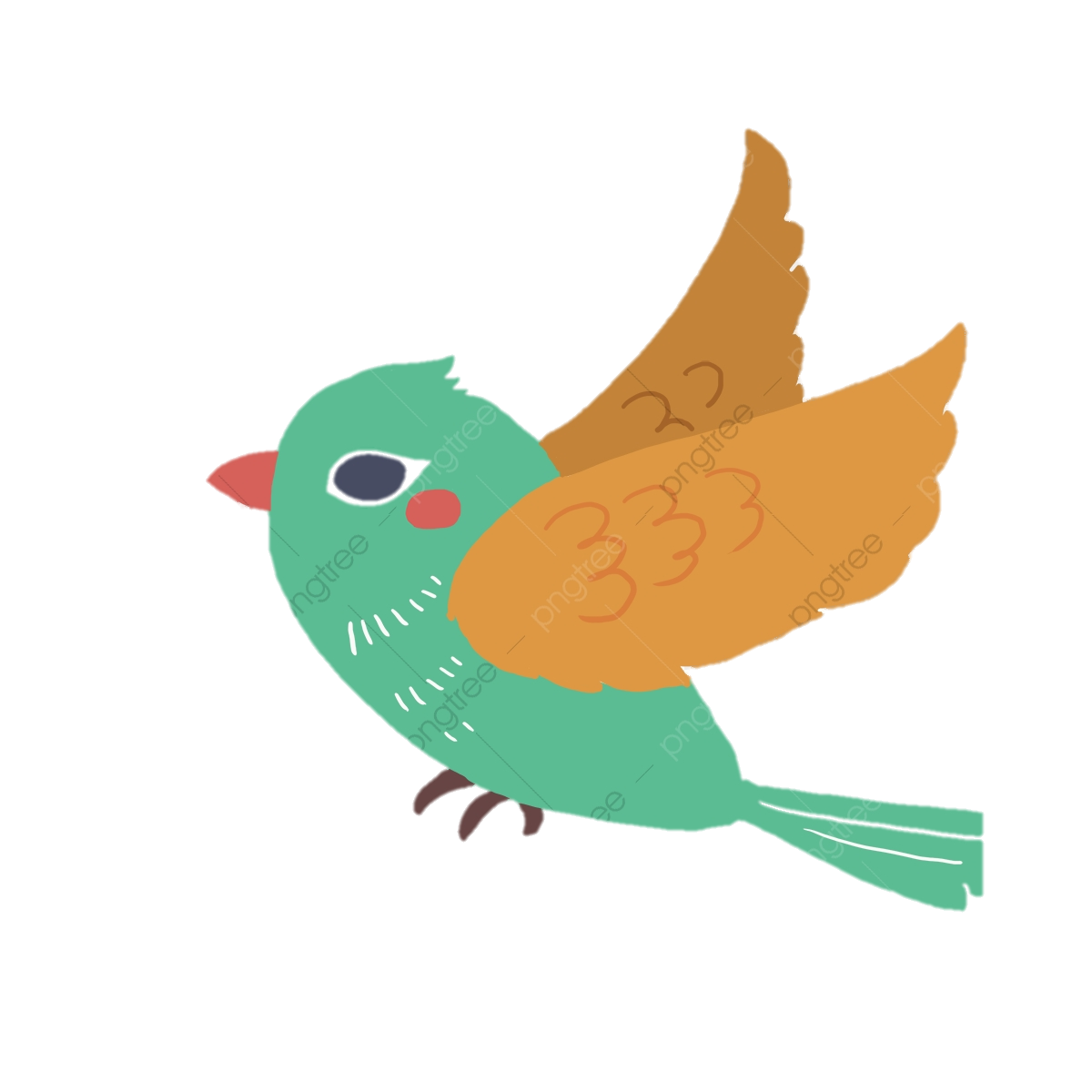 Học sinh chỉ ra đặc điểm của văn bản thuyết minh lại sự kiện trong văn bản ”Lễ hội Tịch điền ở Đọi Sơn”
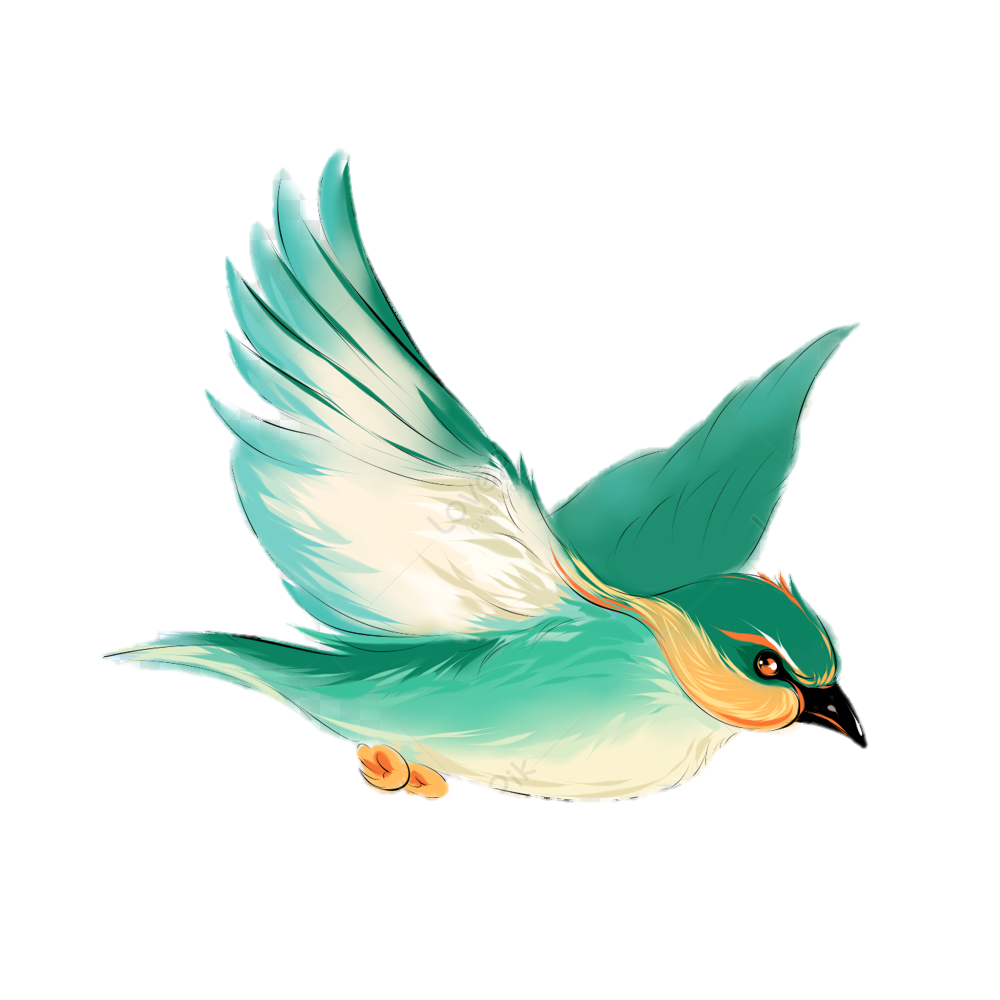 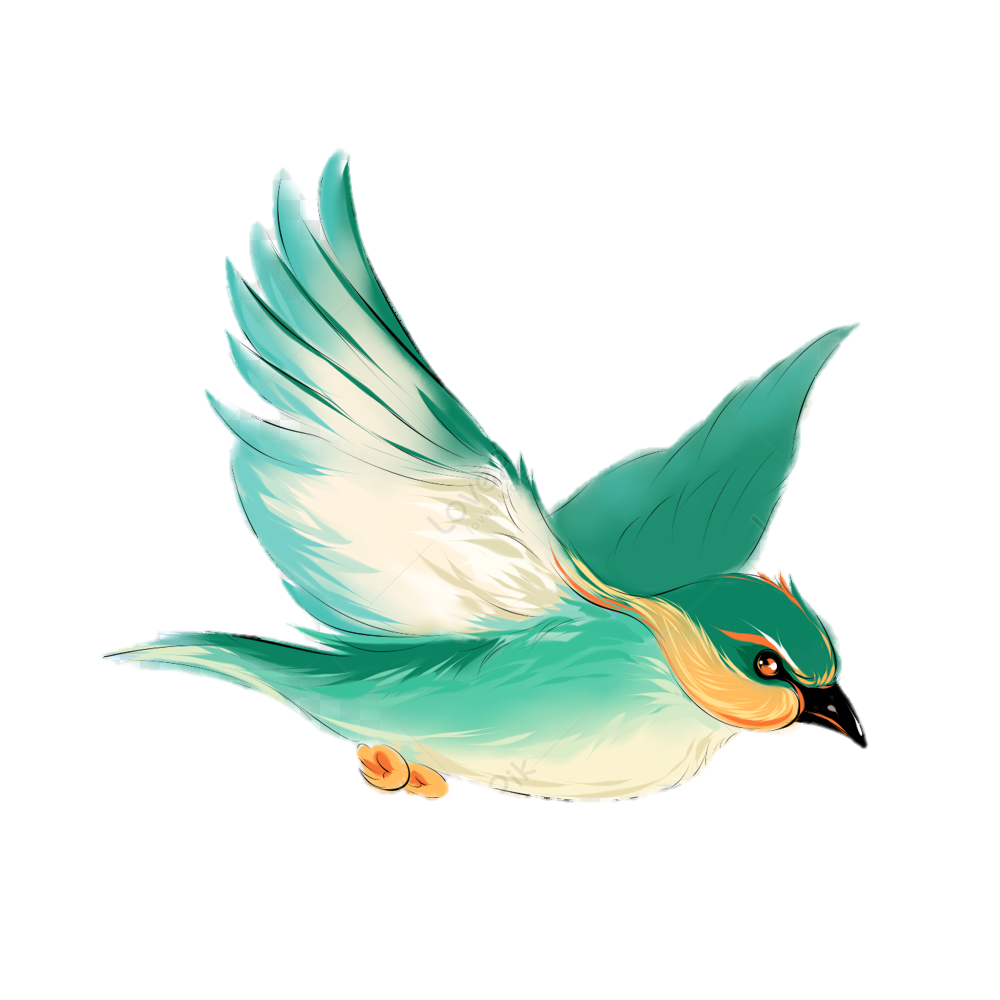 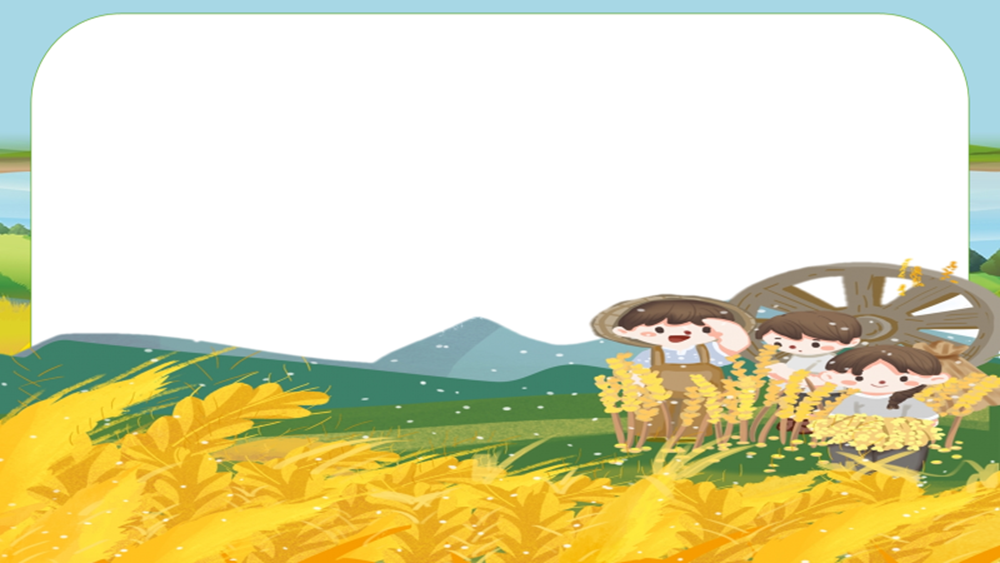 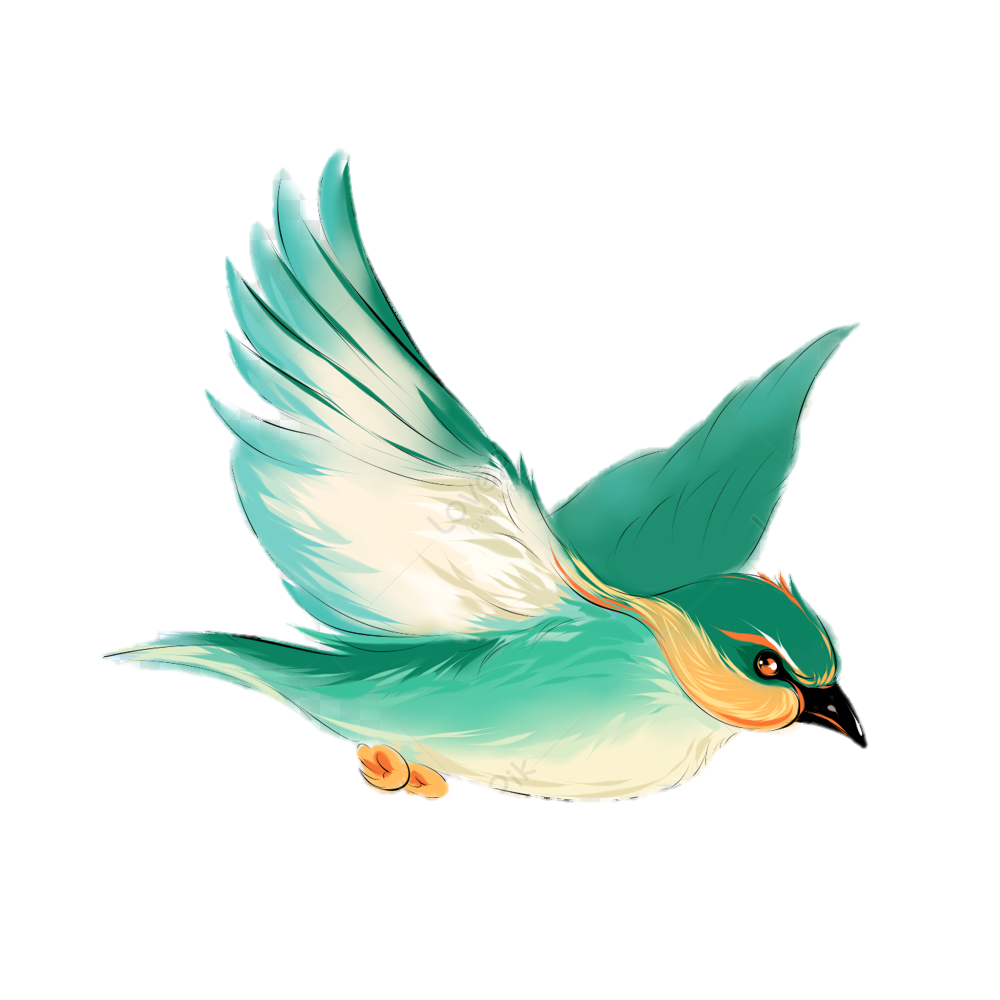 HƯỚNG DẦN TỰ HỌC
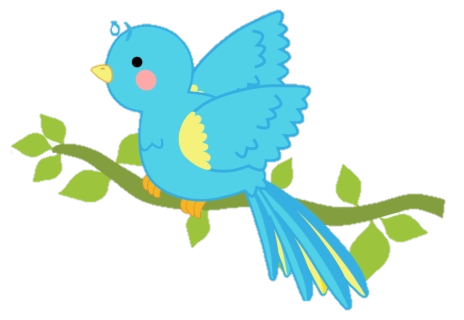 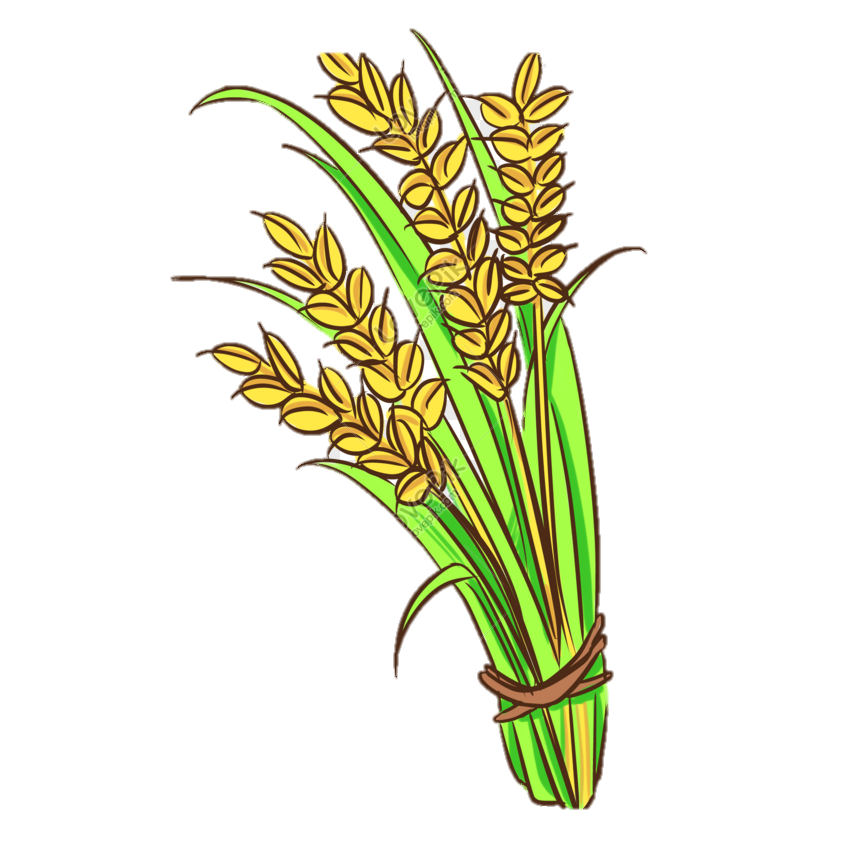 * Bài cũ: Hoàn thành bài tập. Khái quát nội dung bài học bằng sơ đồ tư duy.
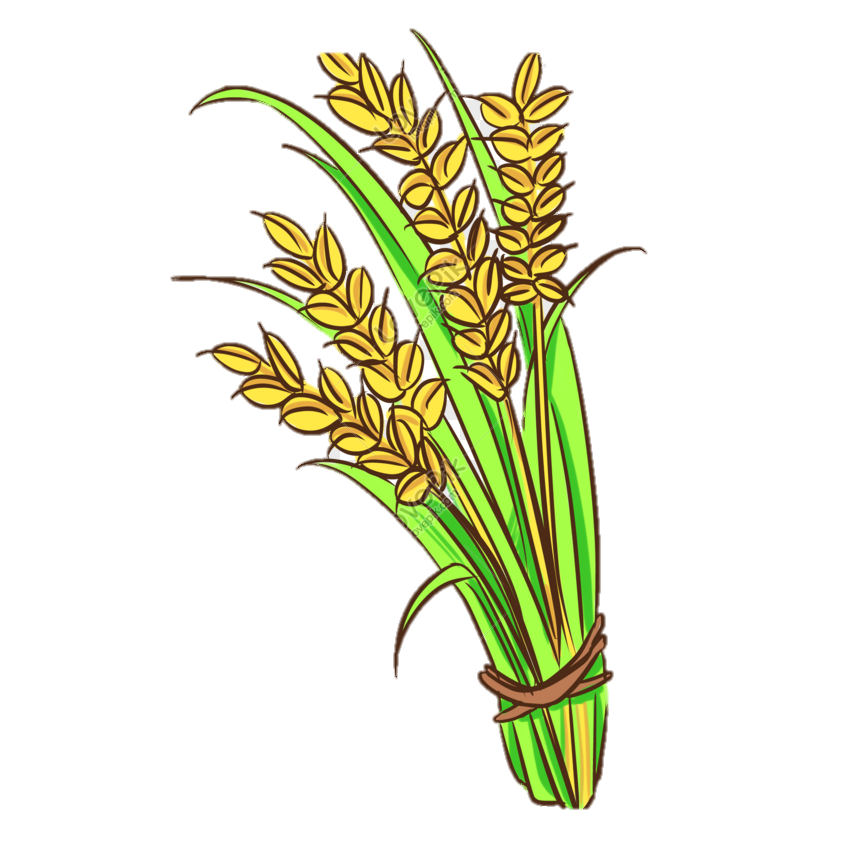 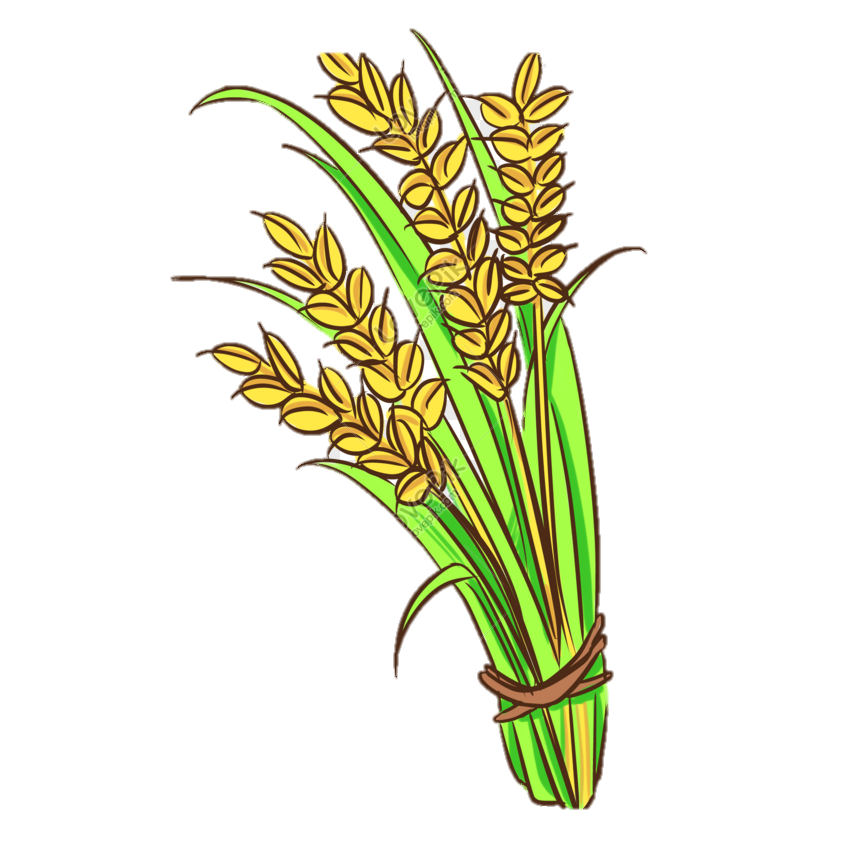 * Bài mới: soạn bài “Trái đất – Mẹ của muôn loài”
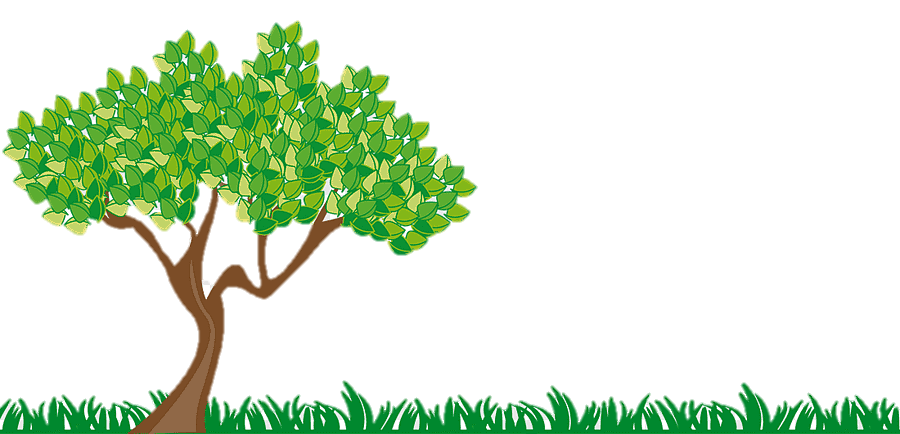 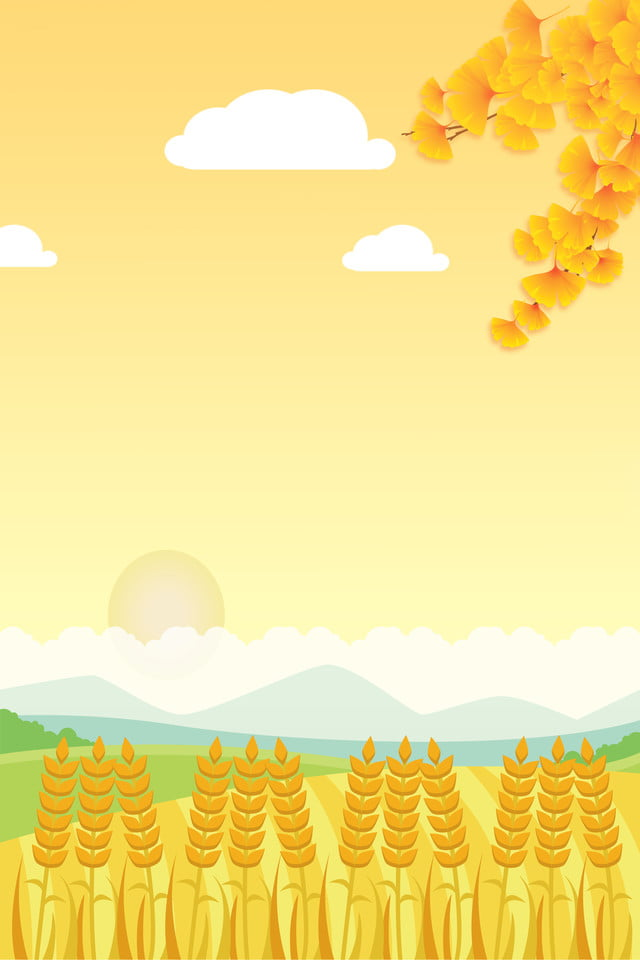 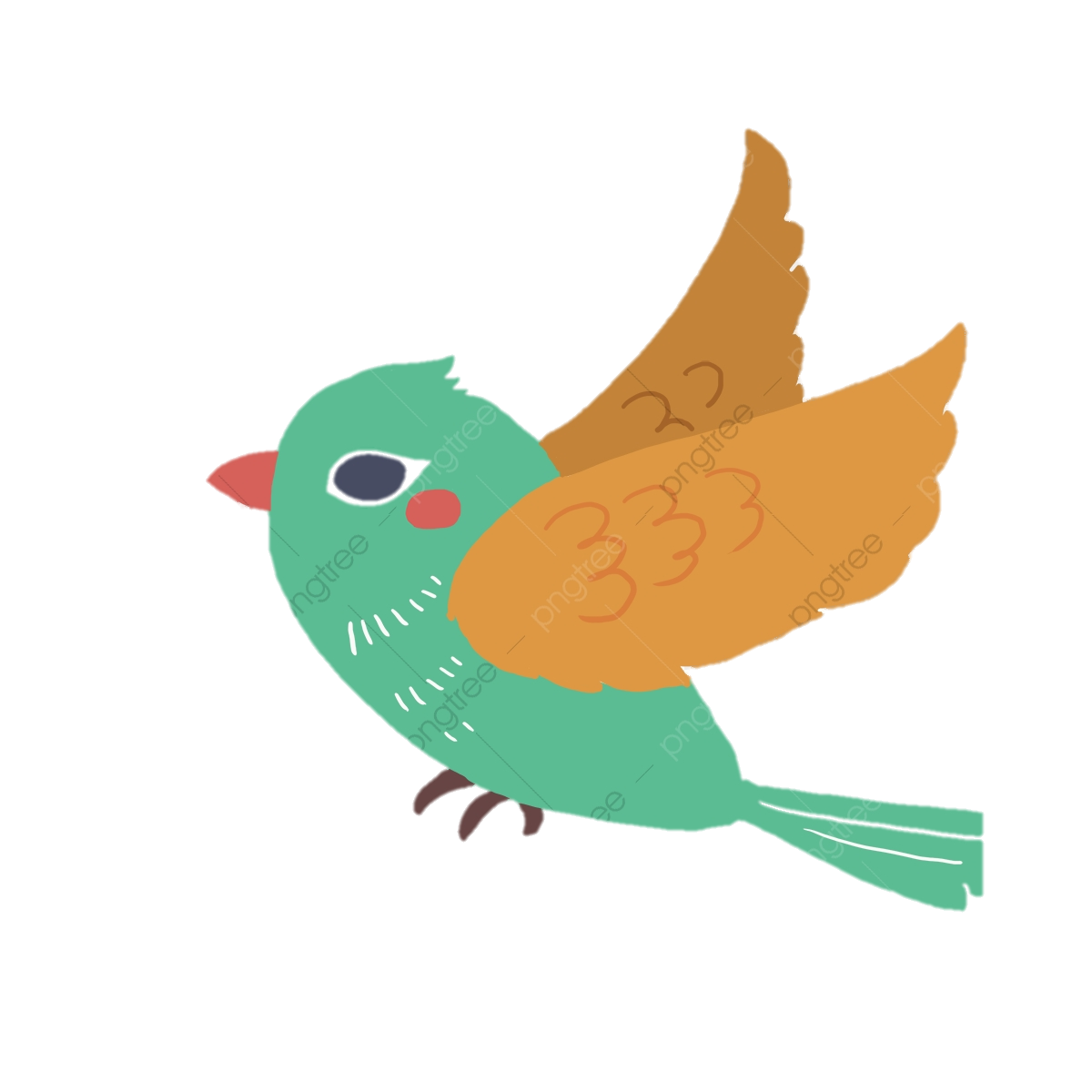 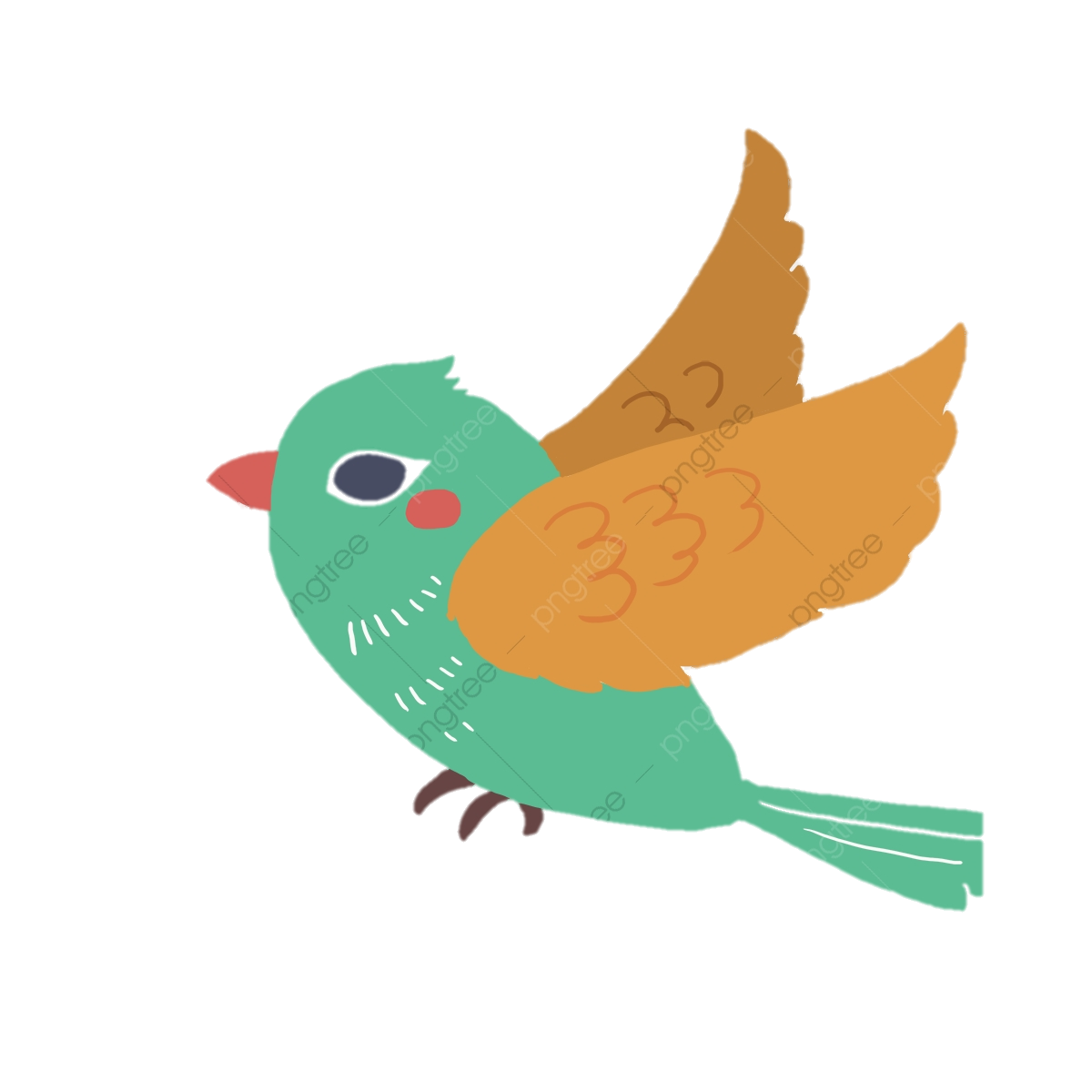 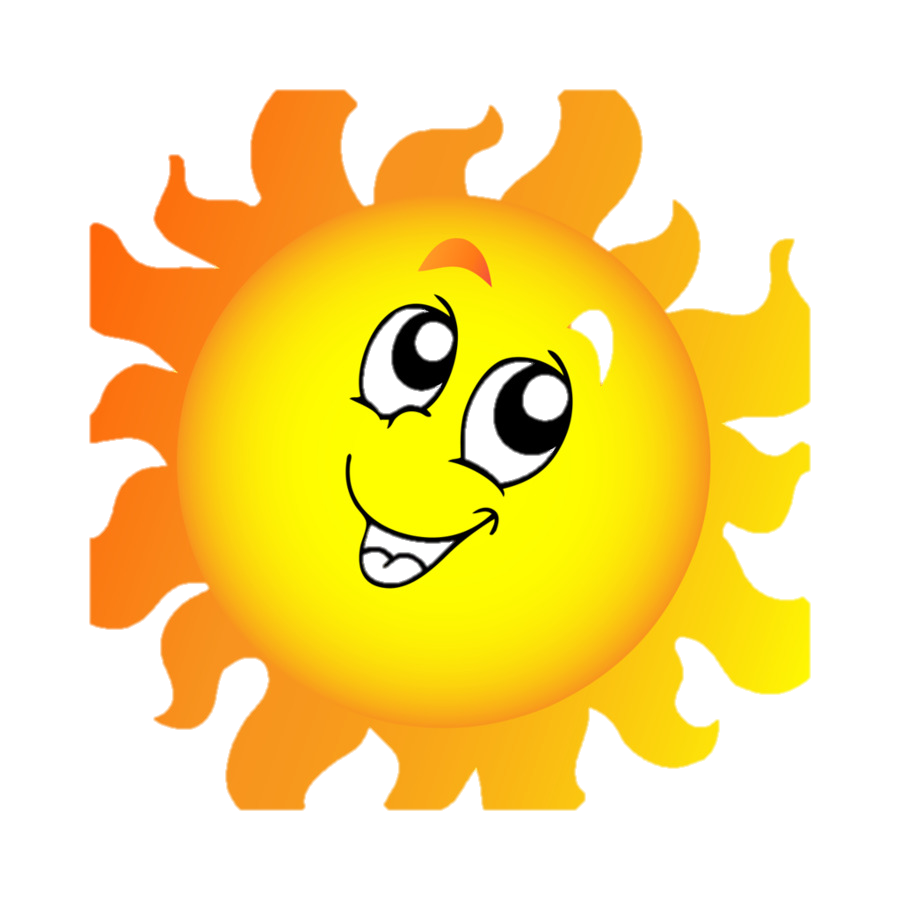 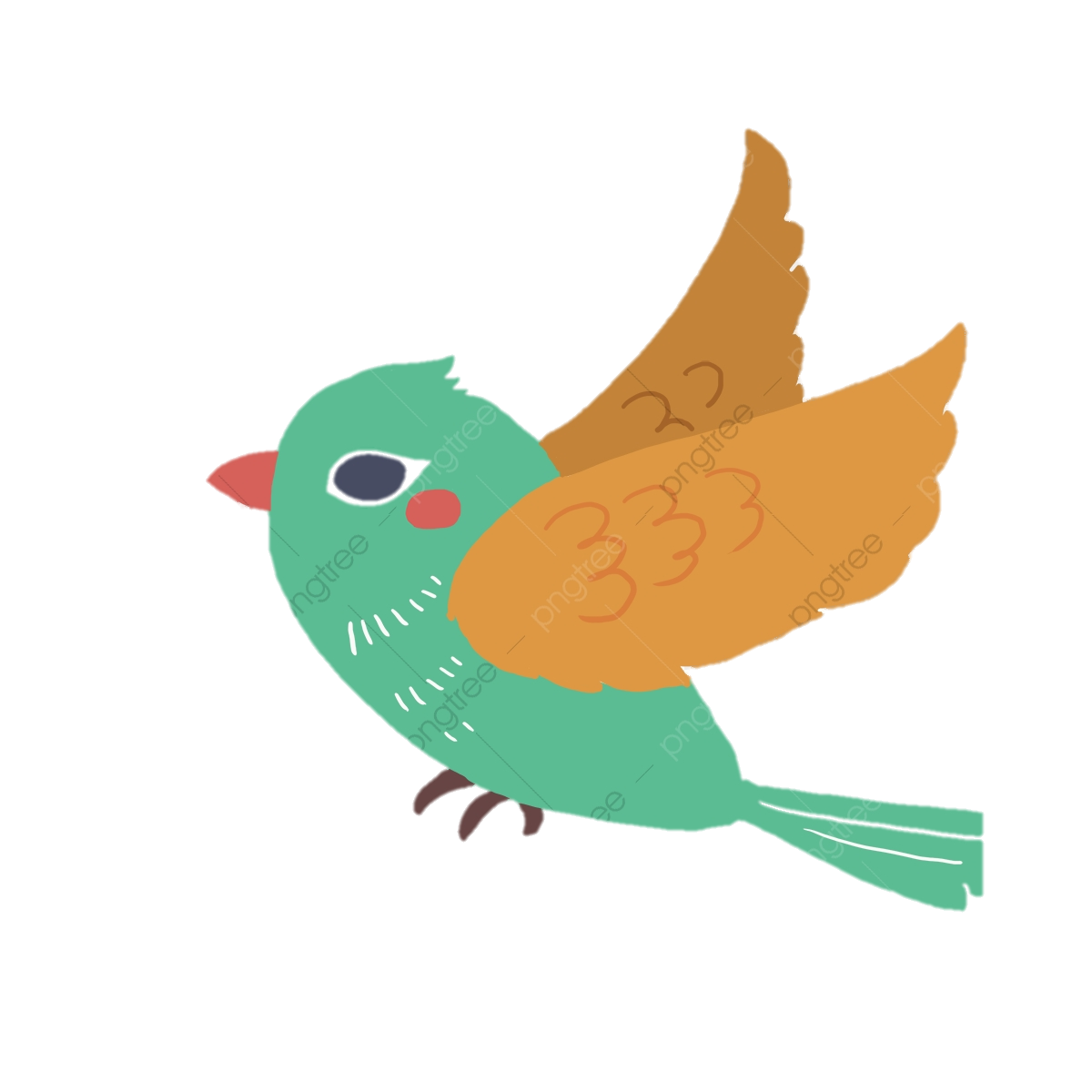 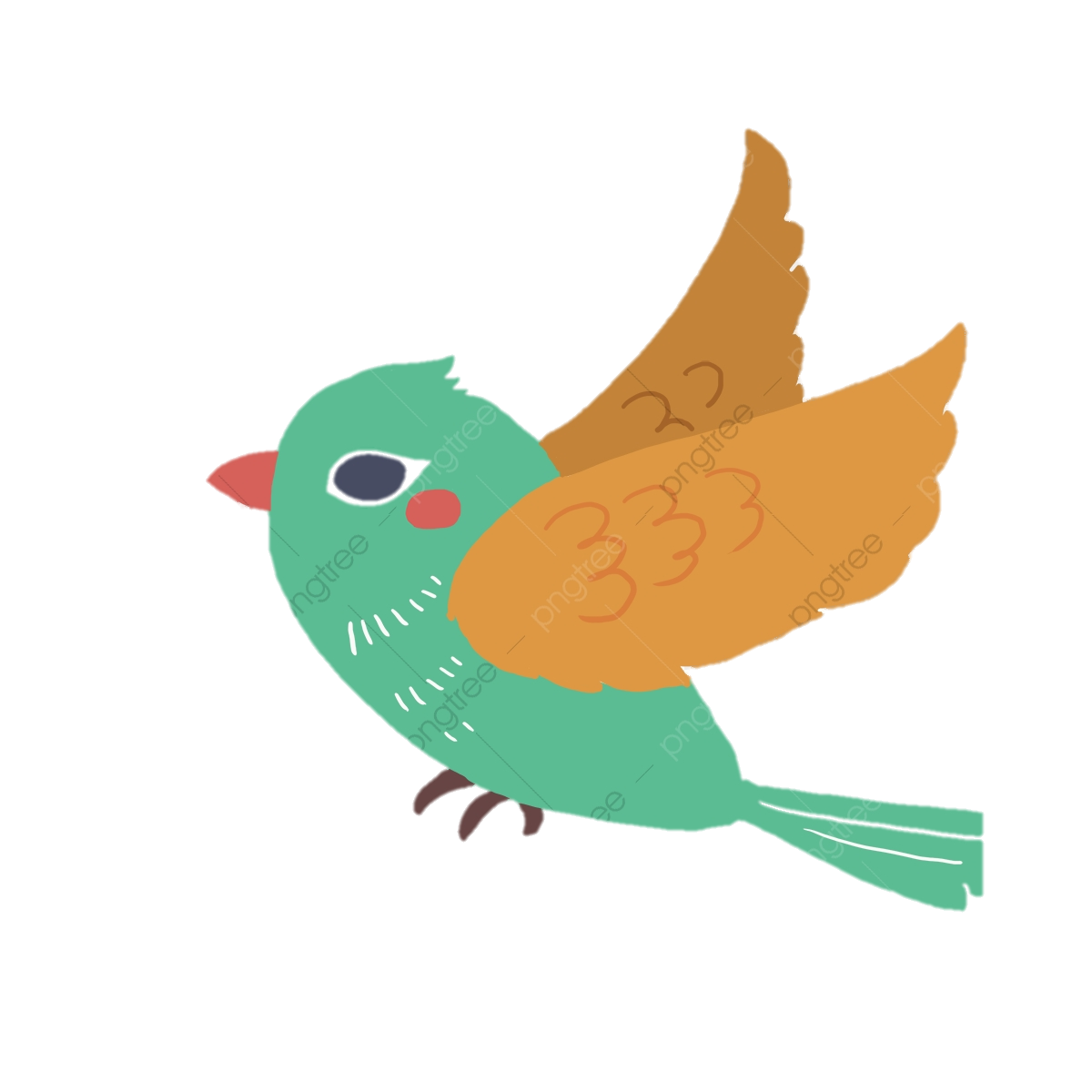 CHÚC CÁC EM HỌC TỐT!
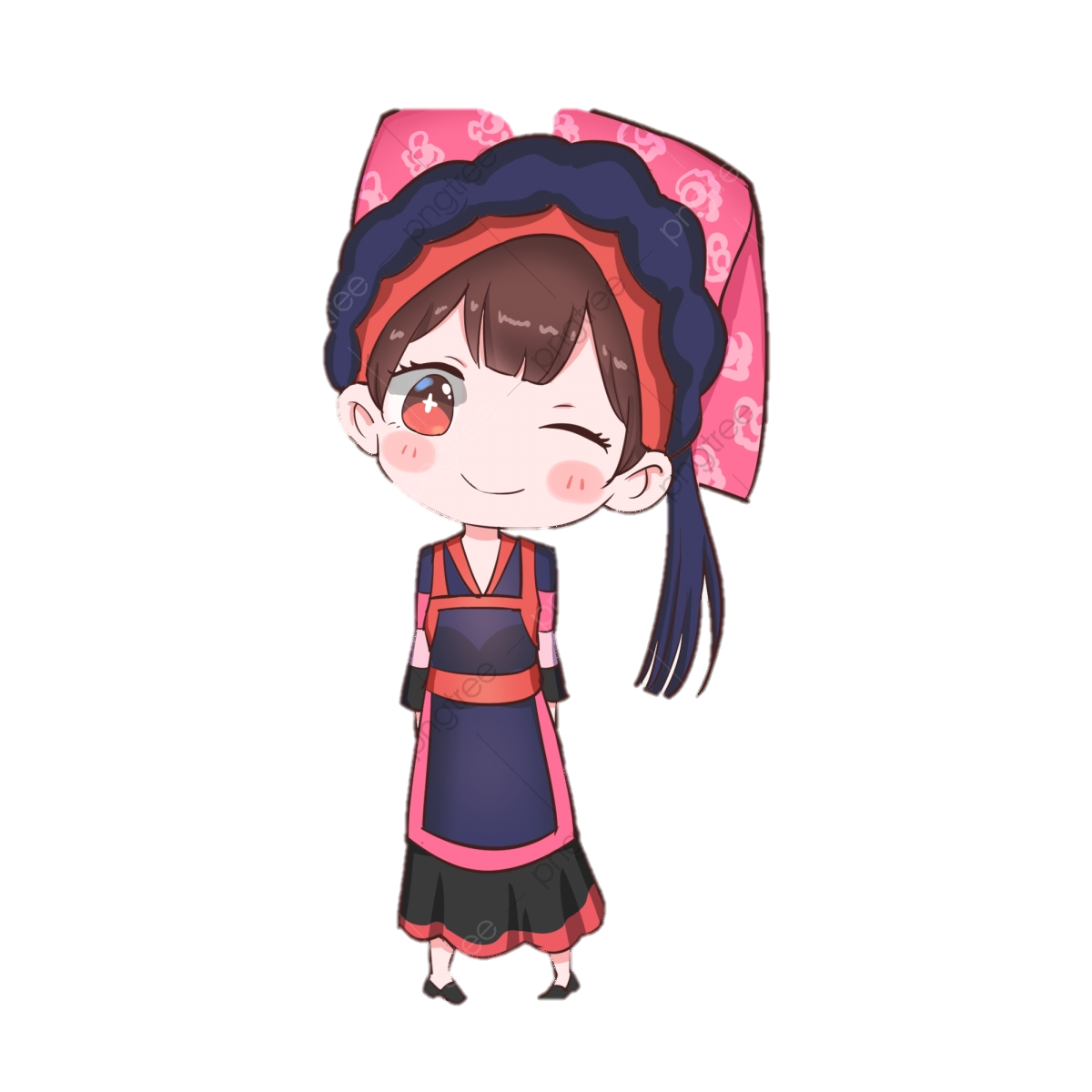 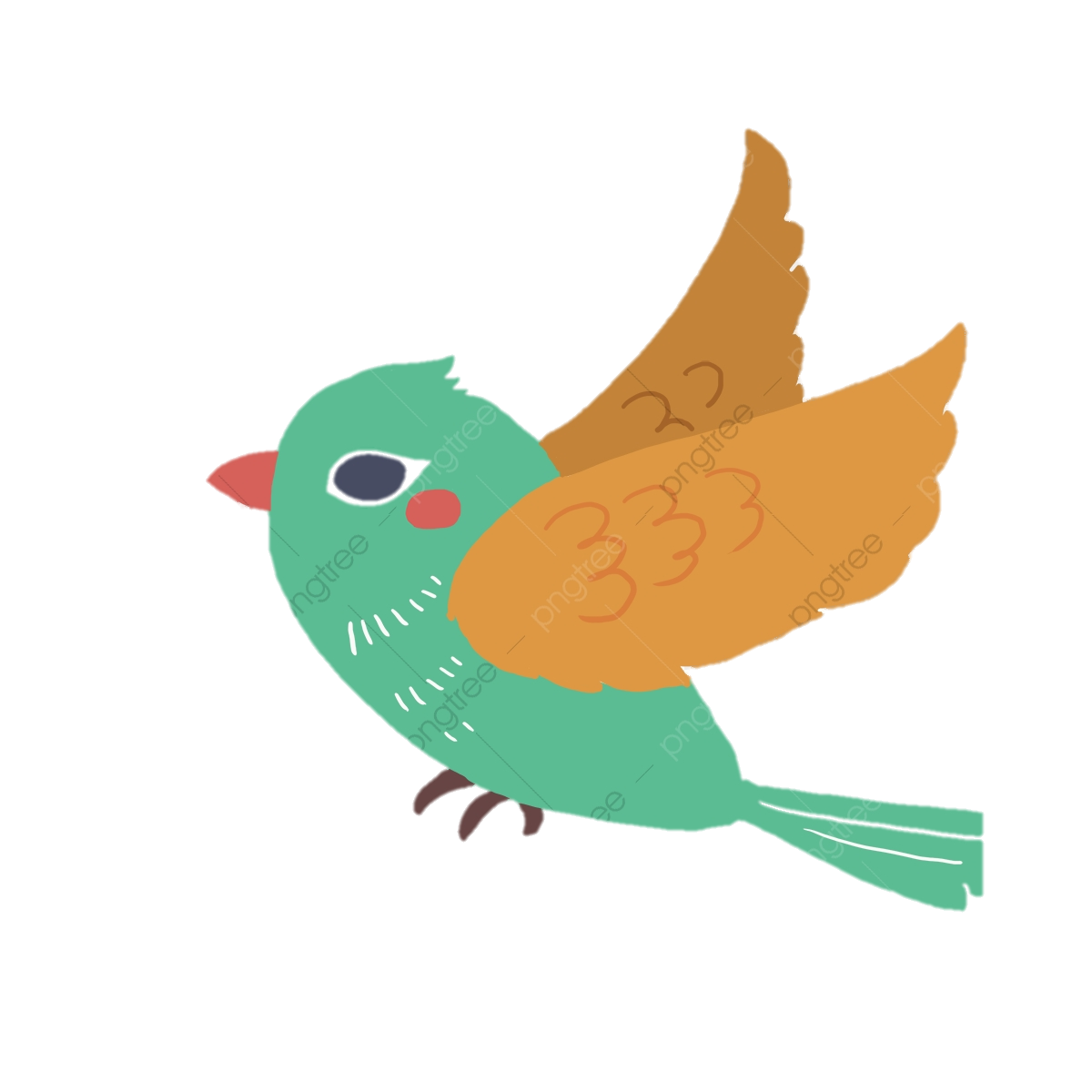 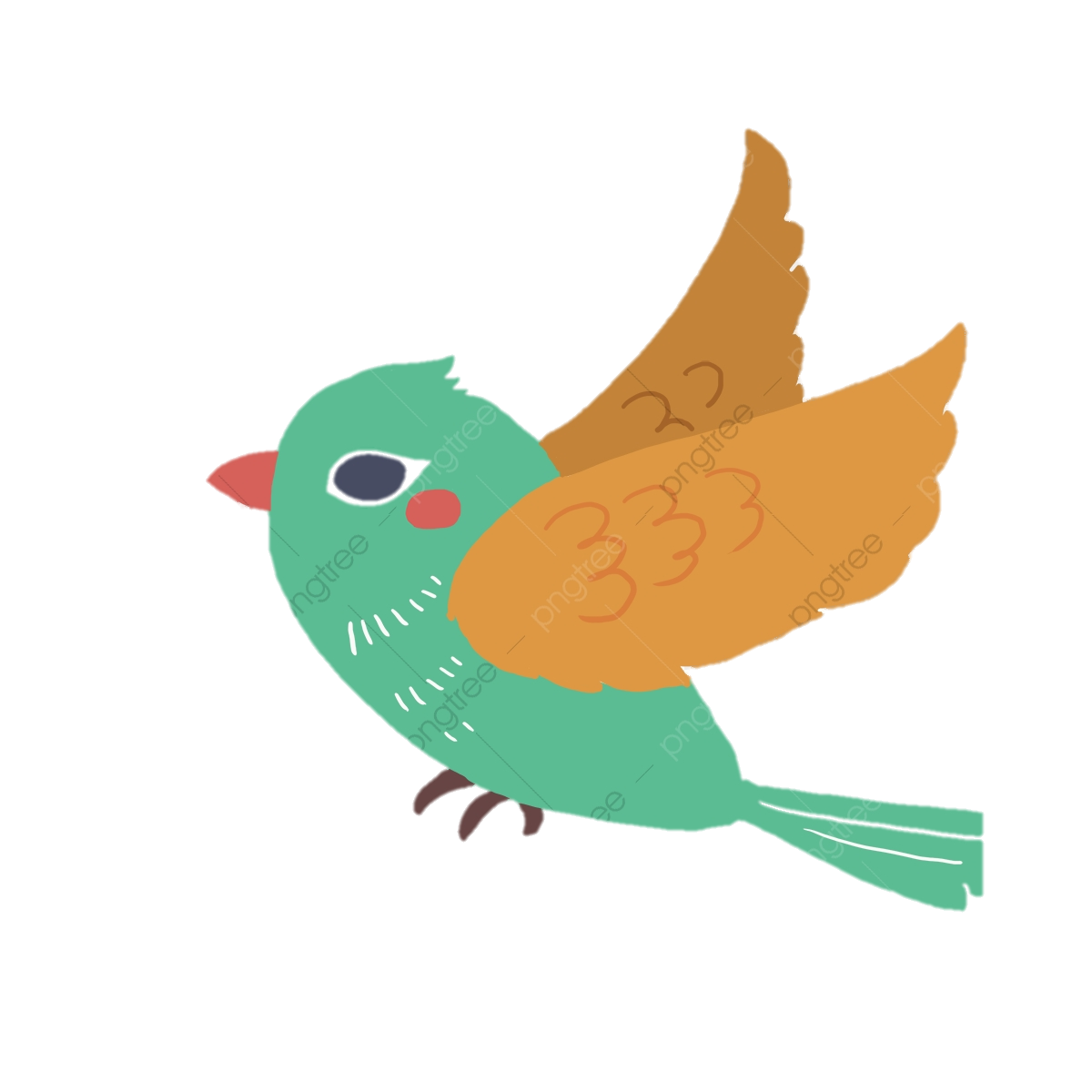 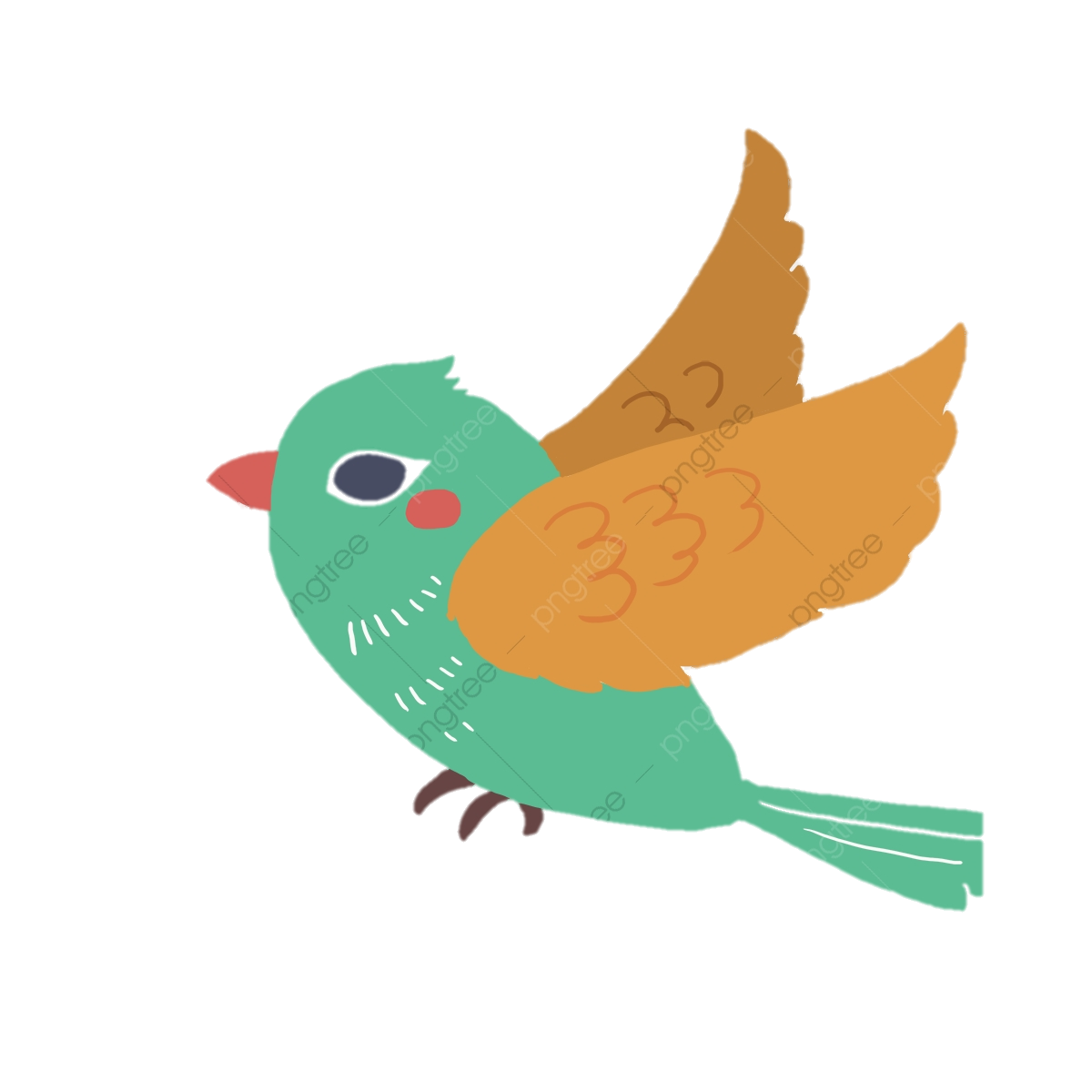 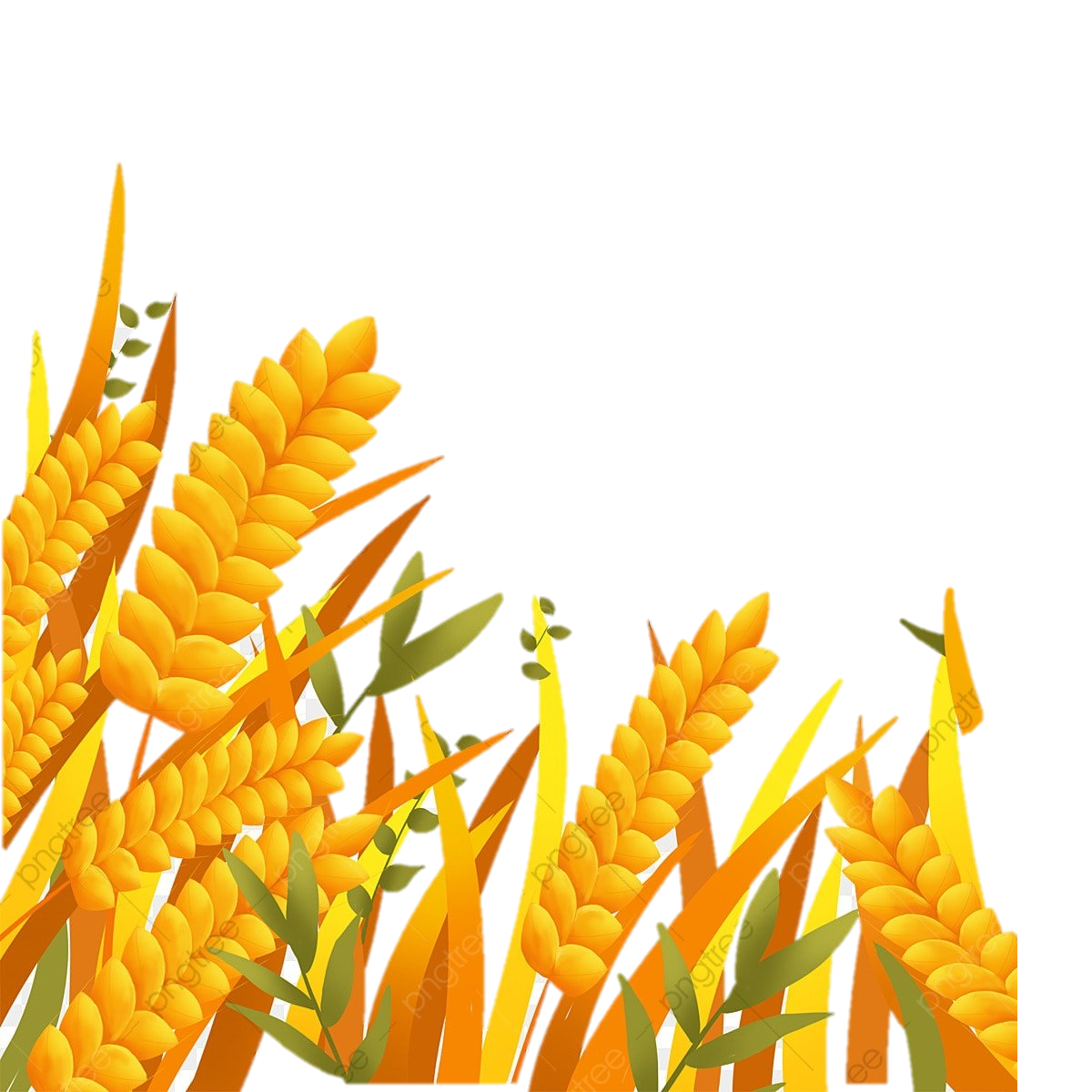 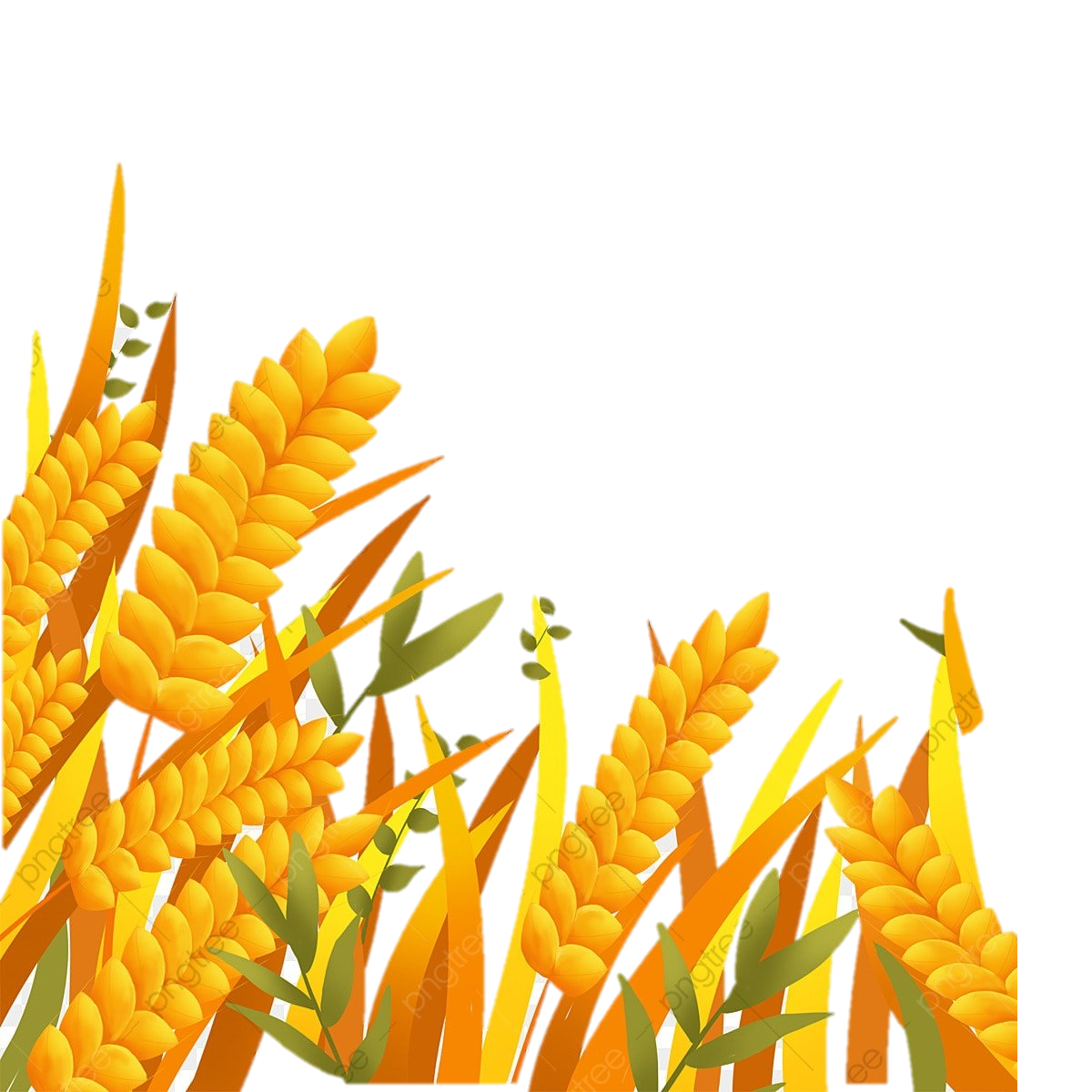 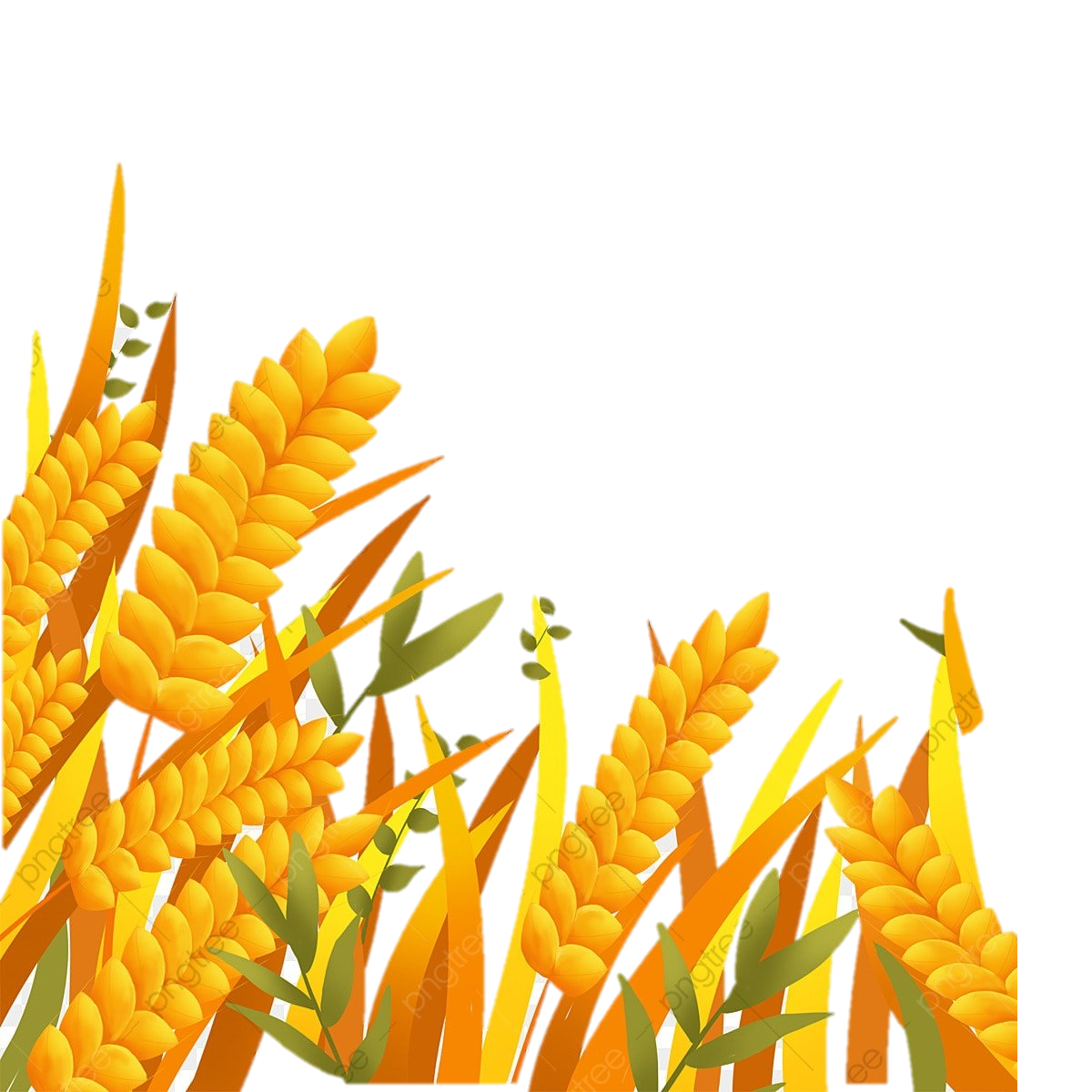 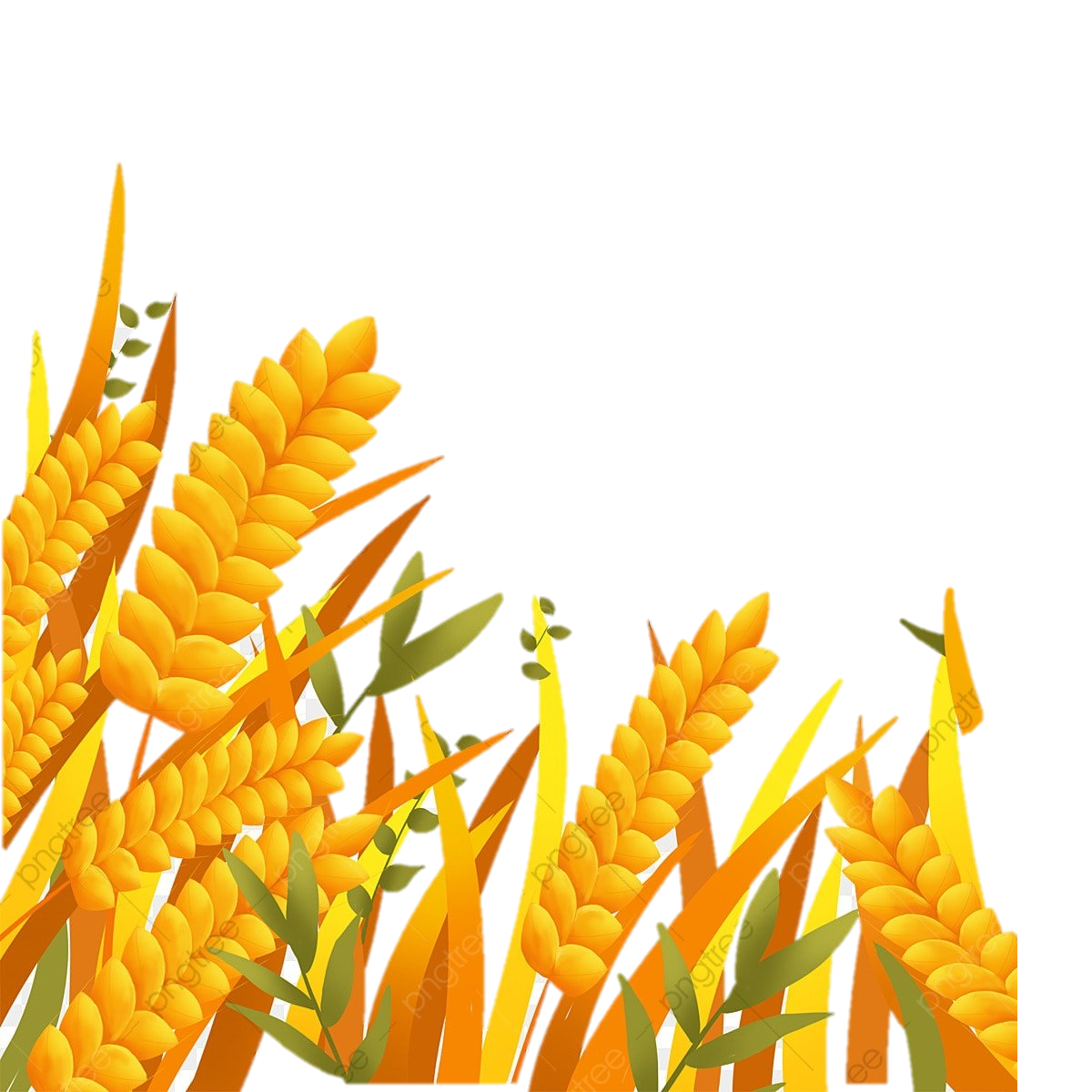 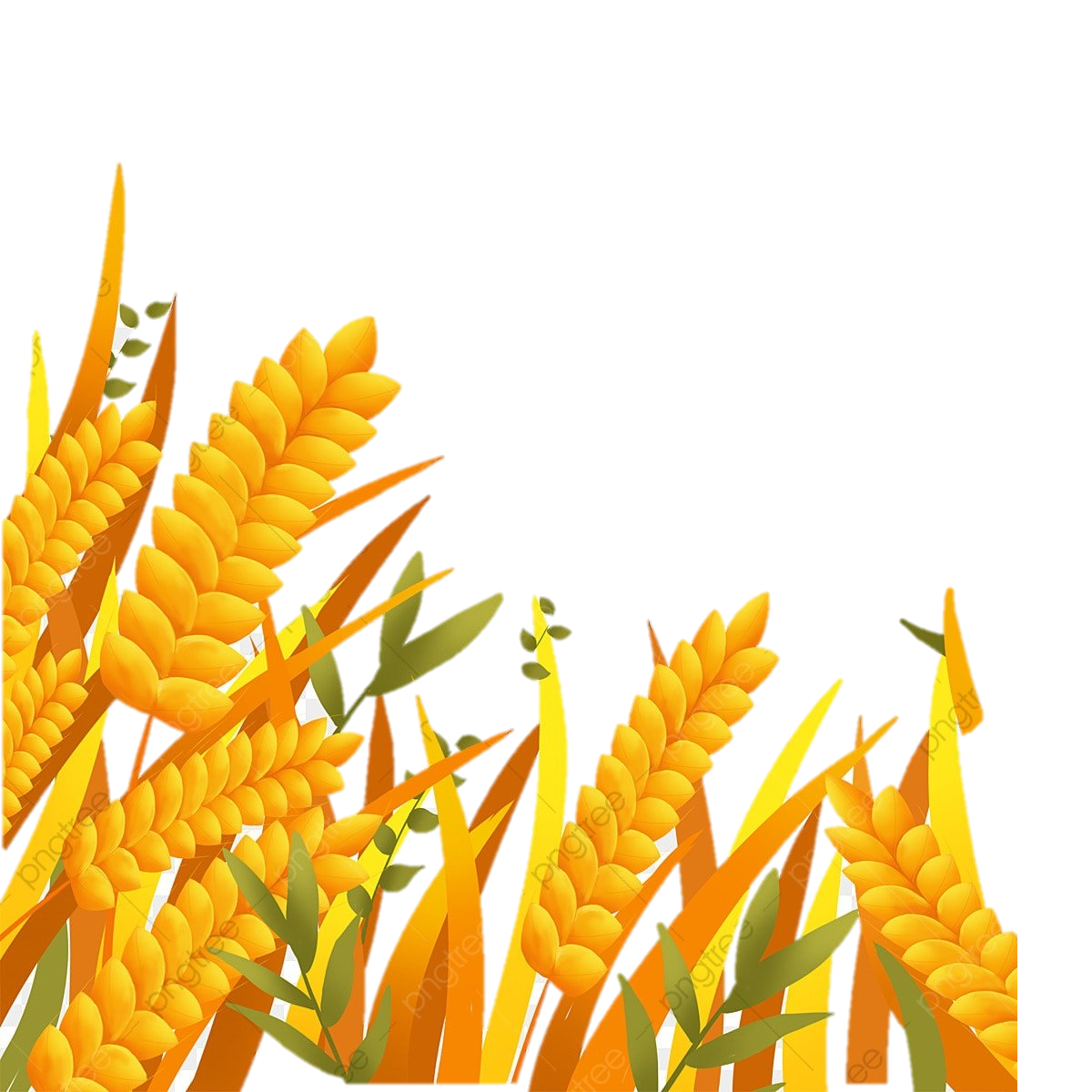 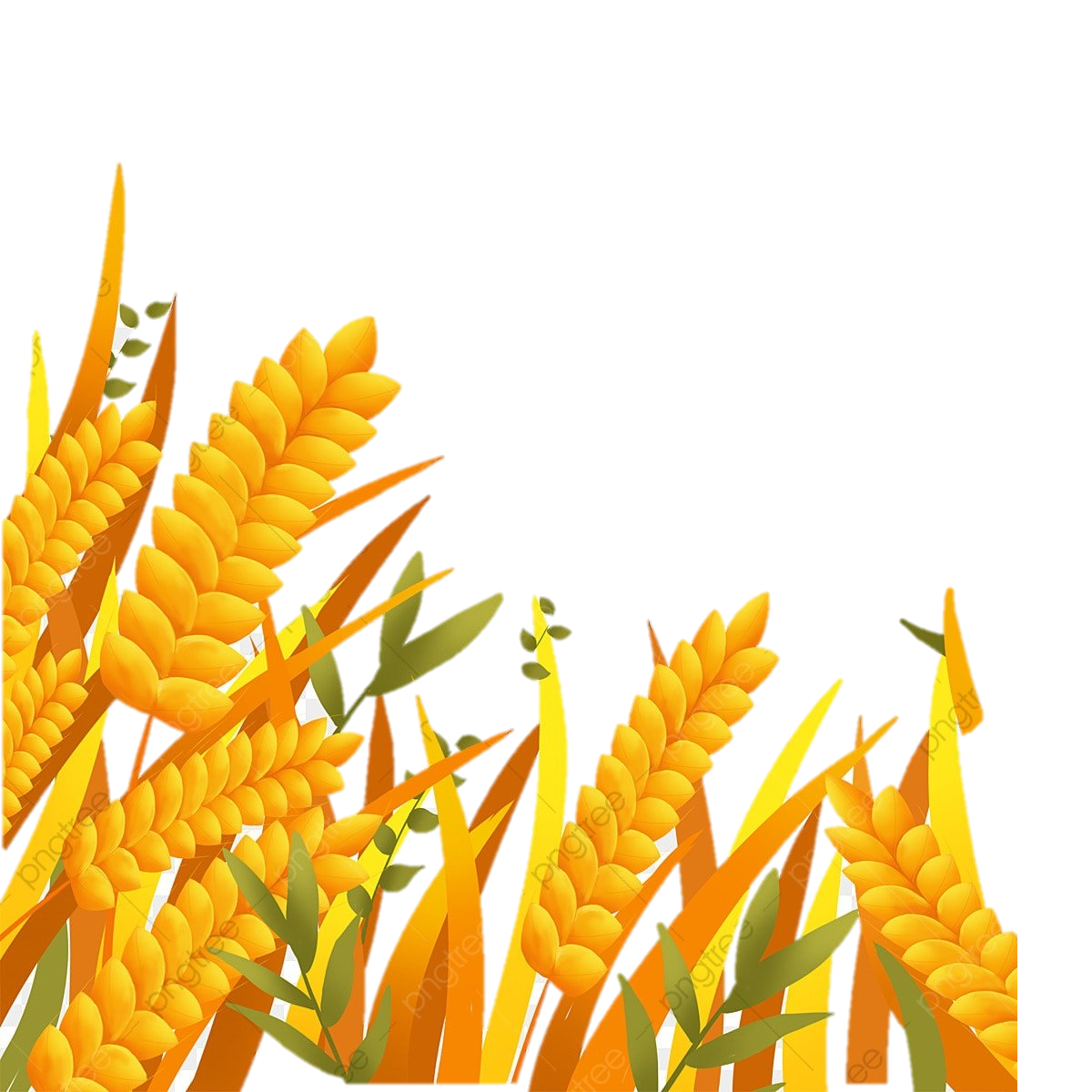 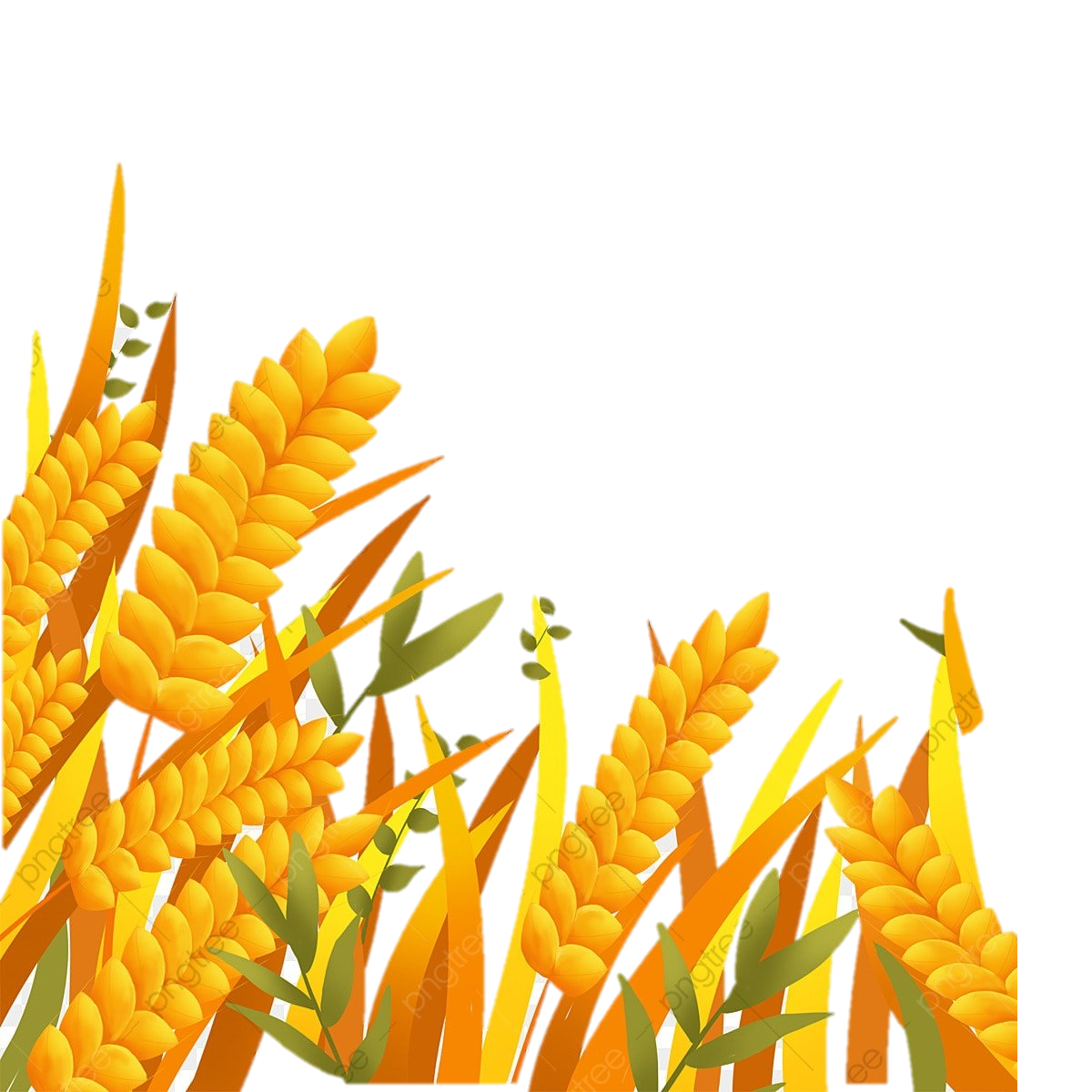 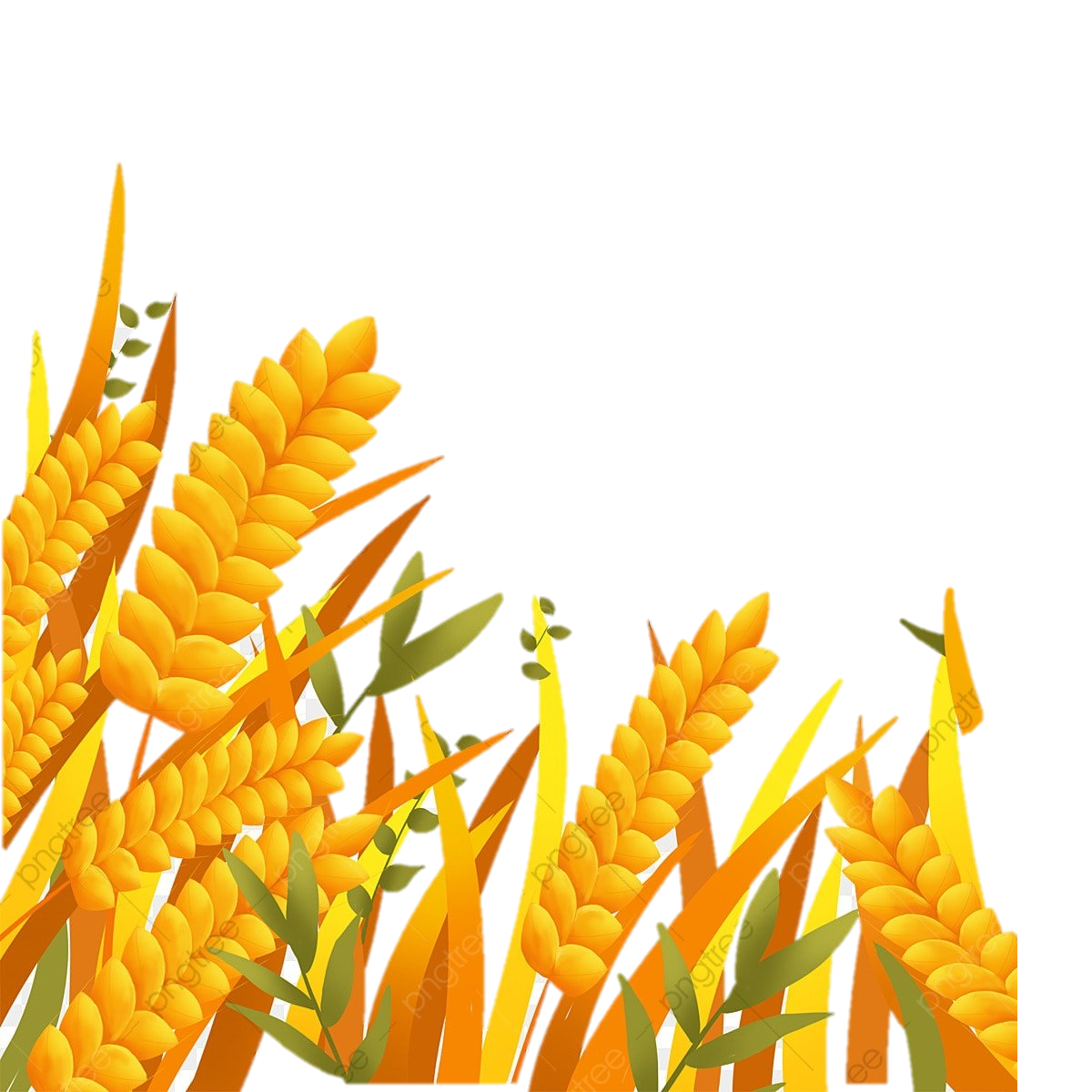 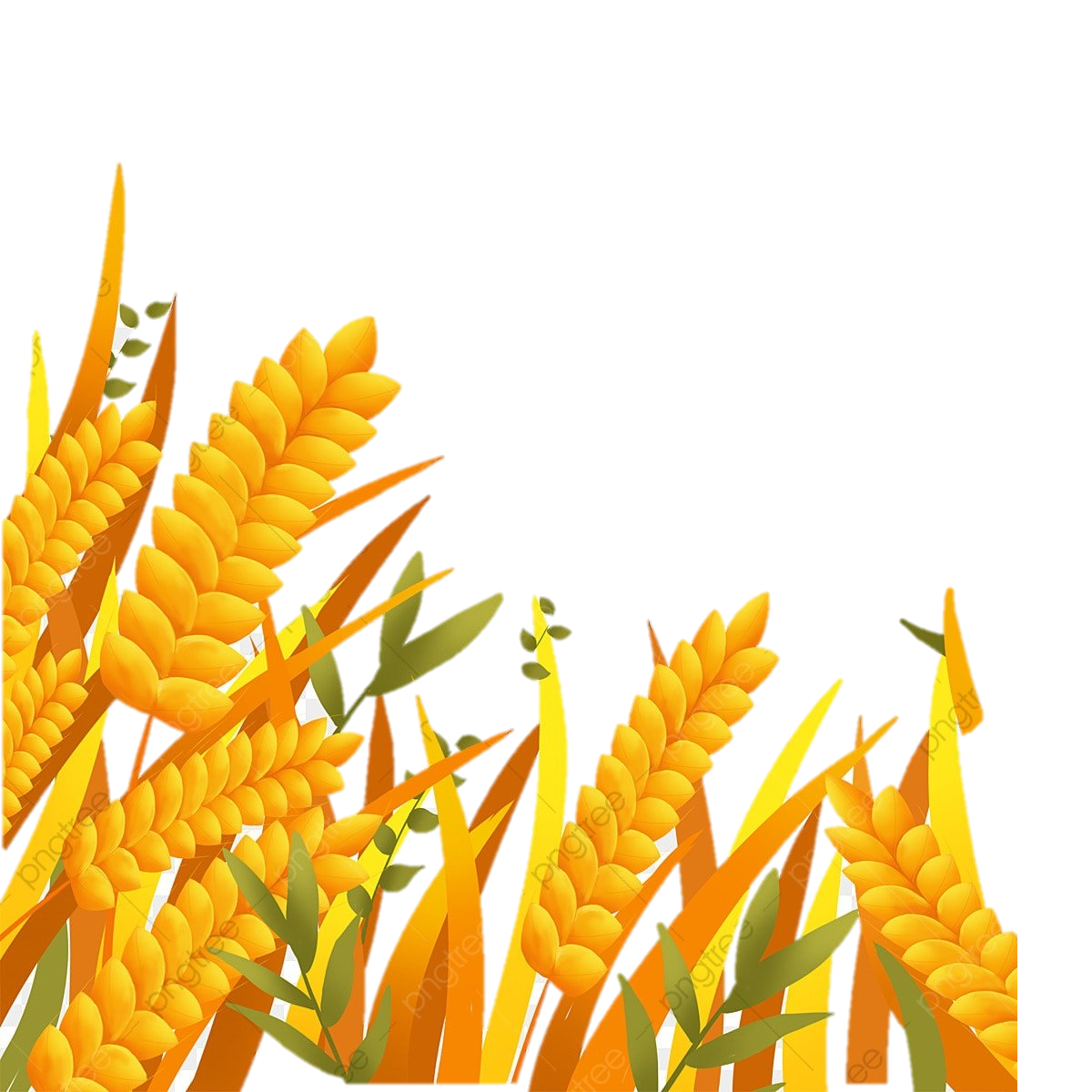 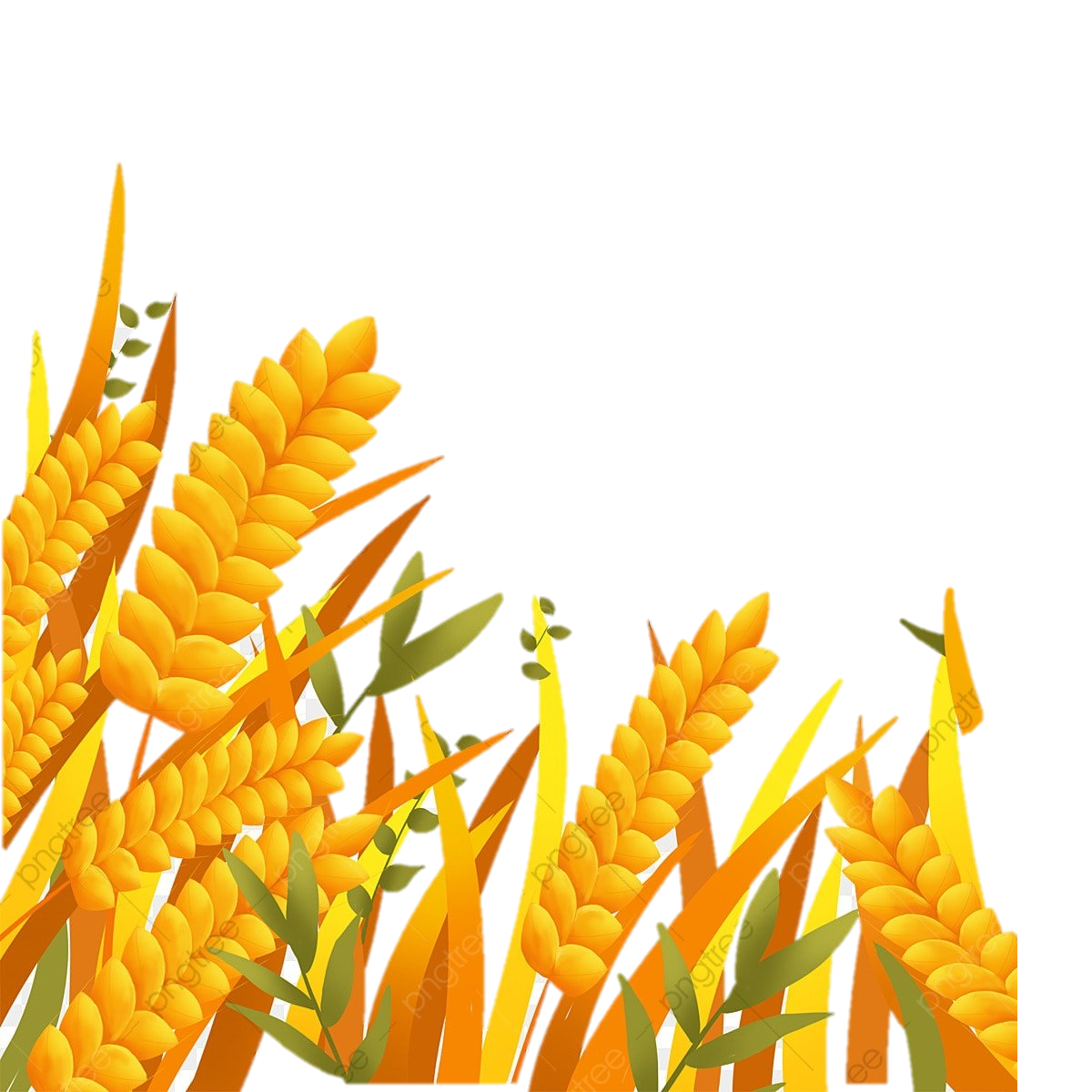 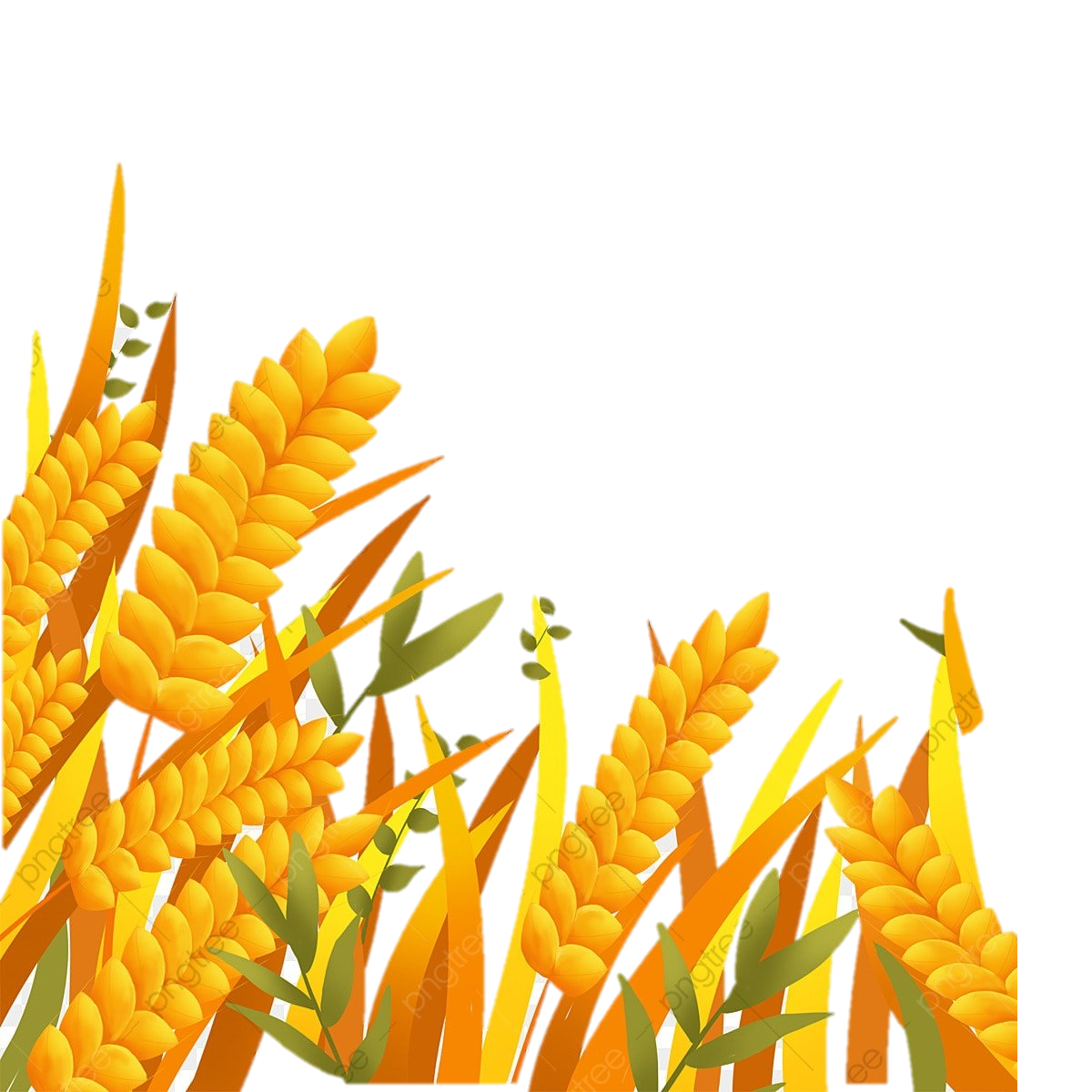 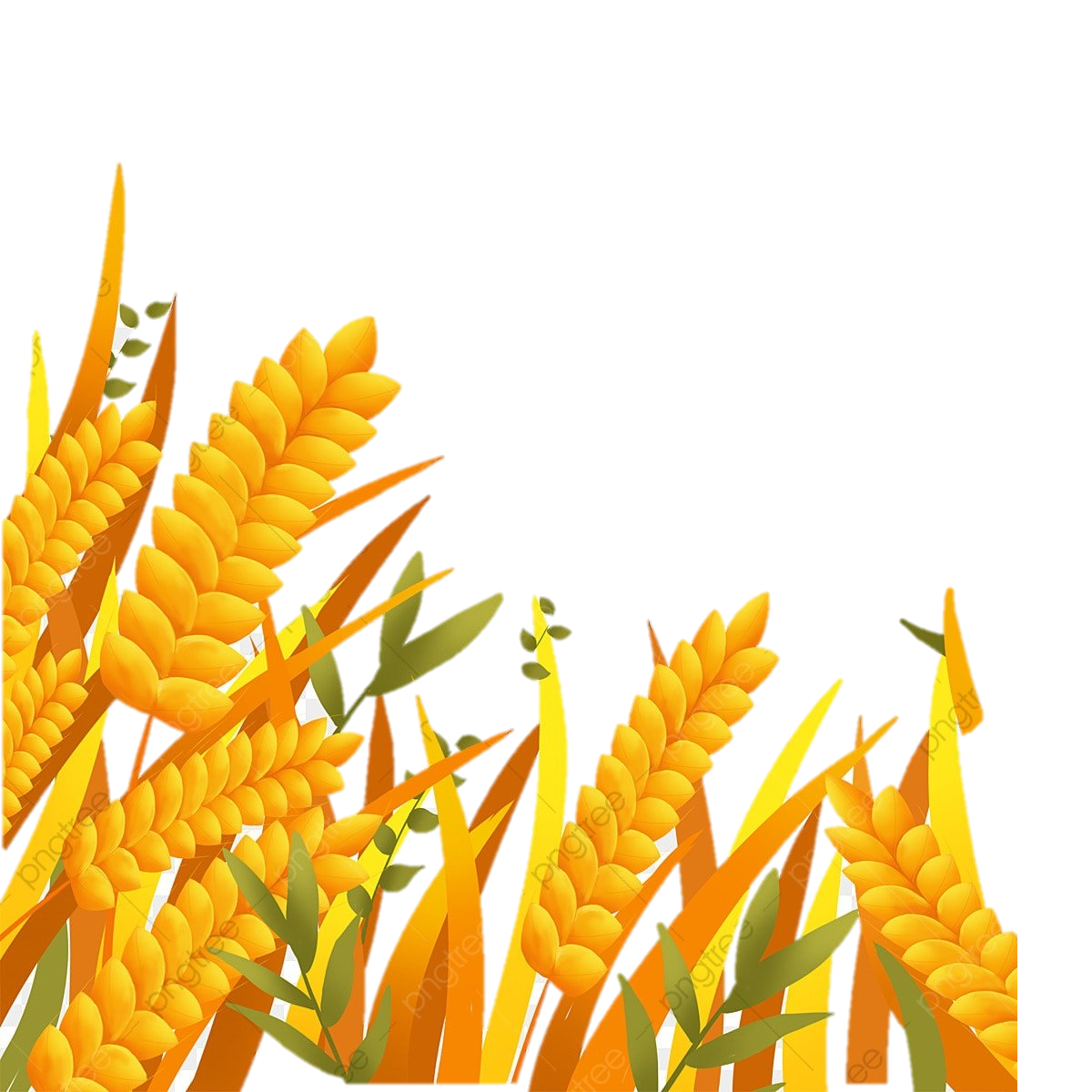